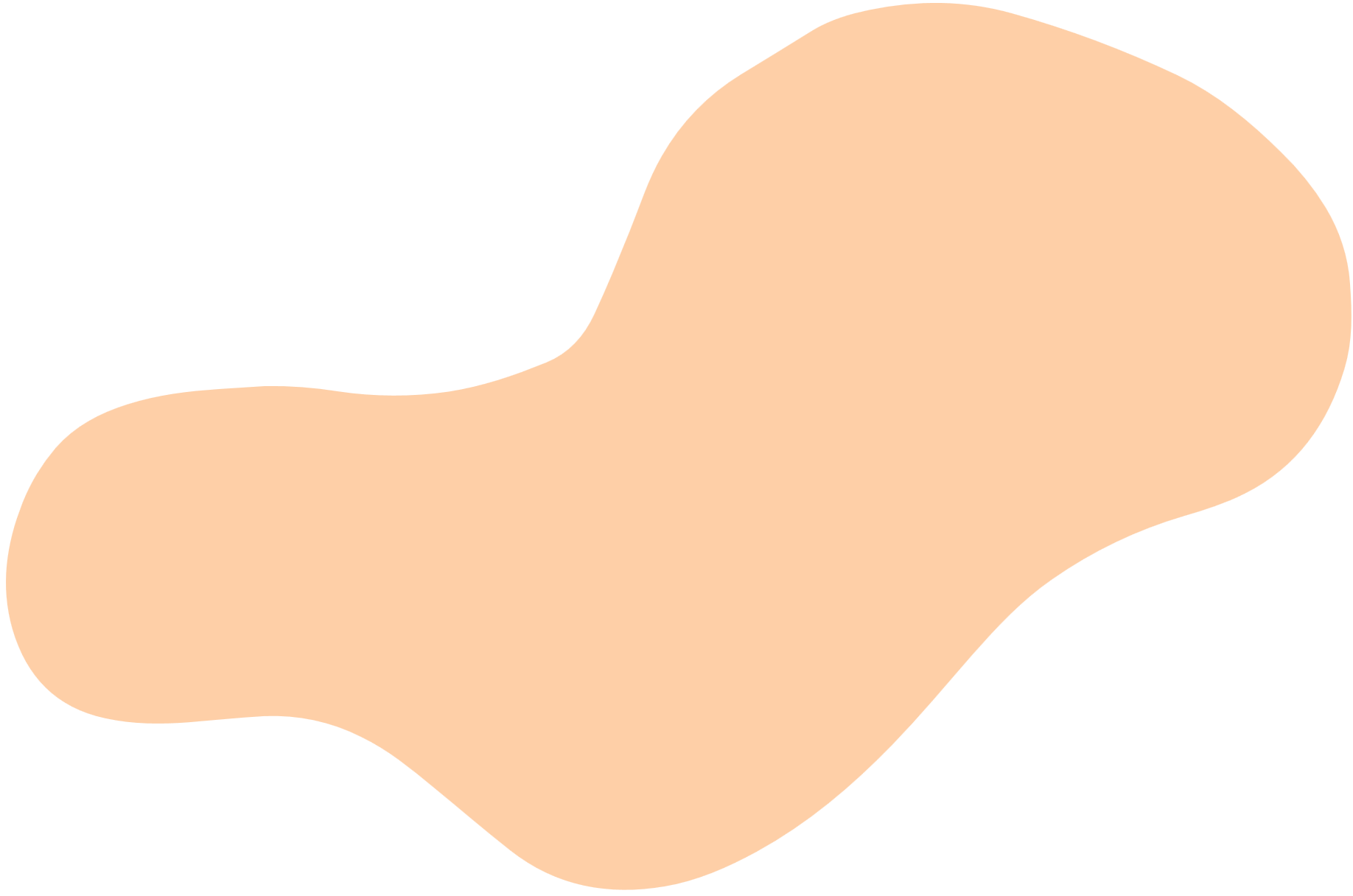 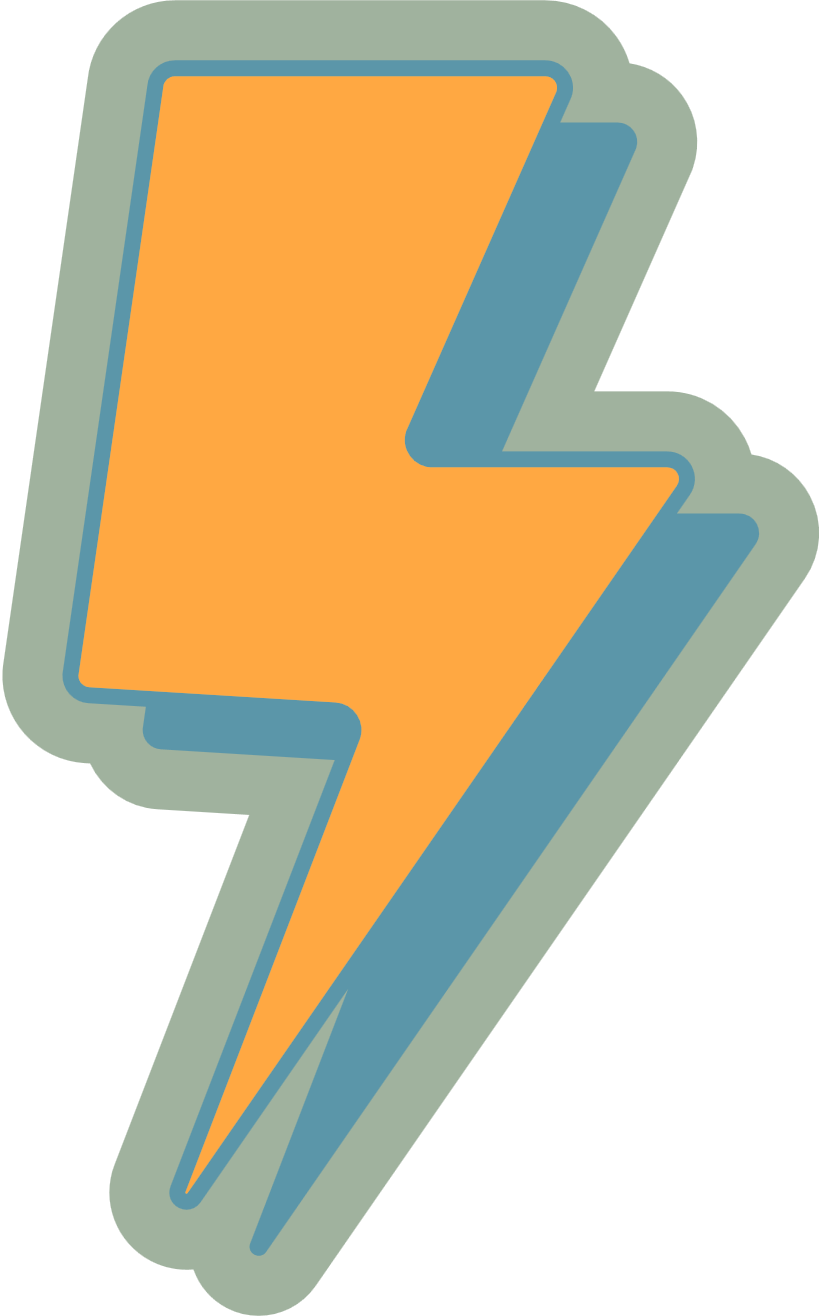 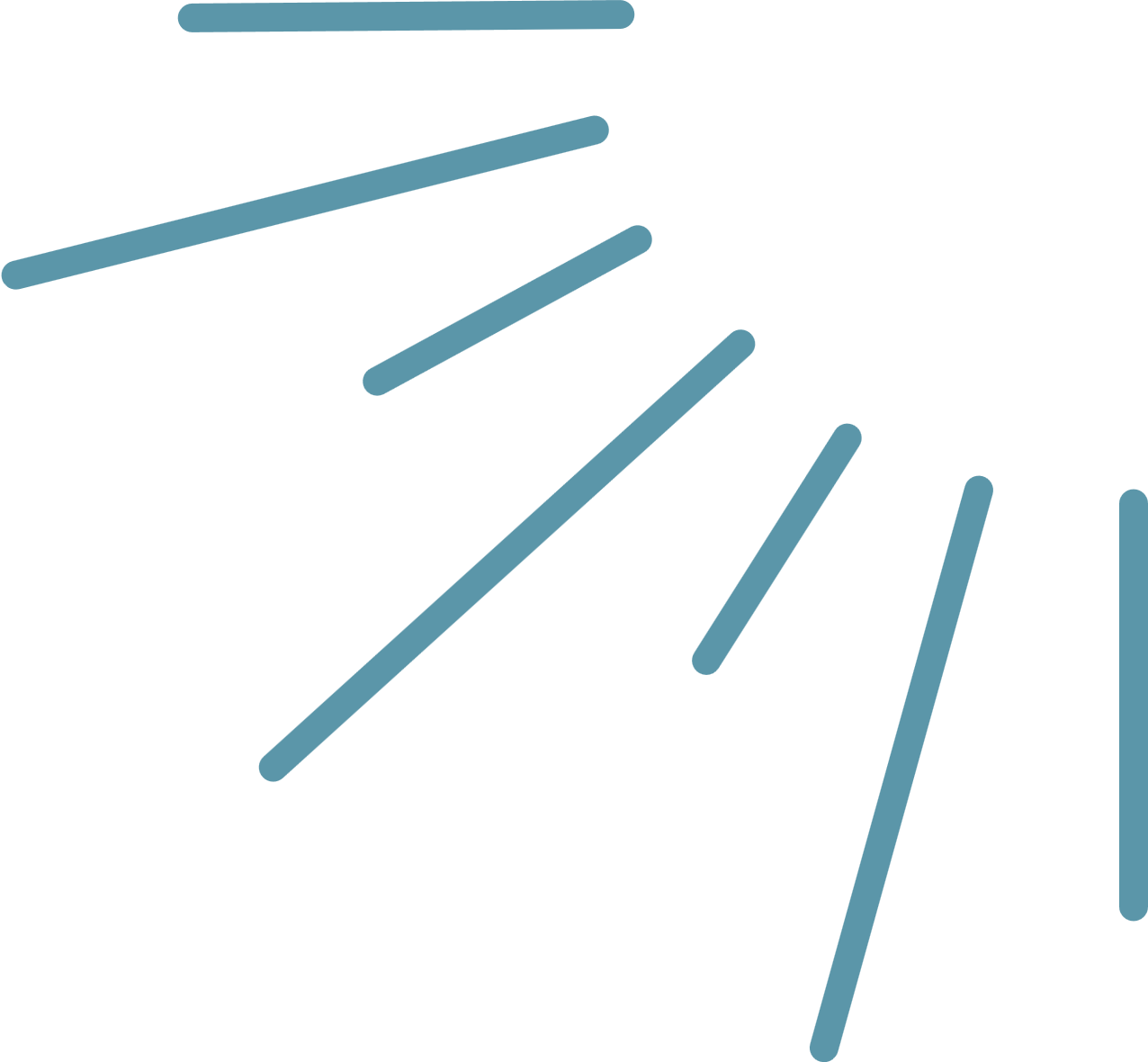 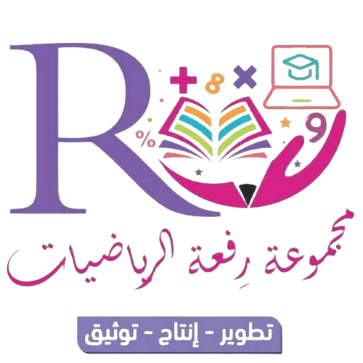 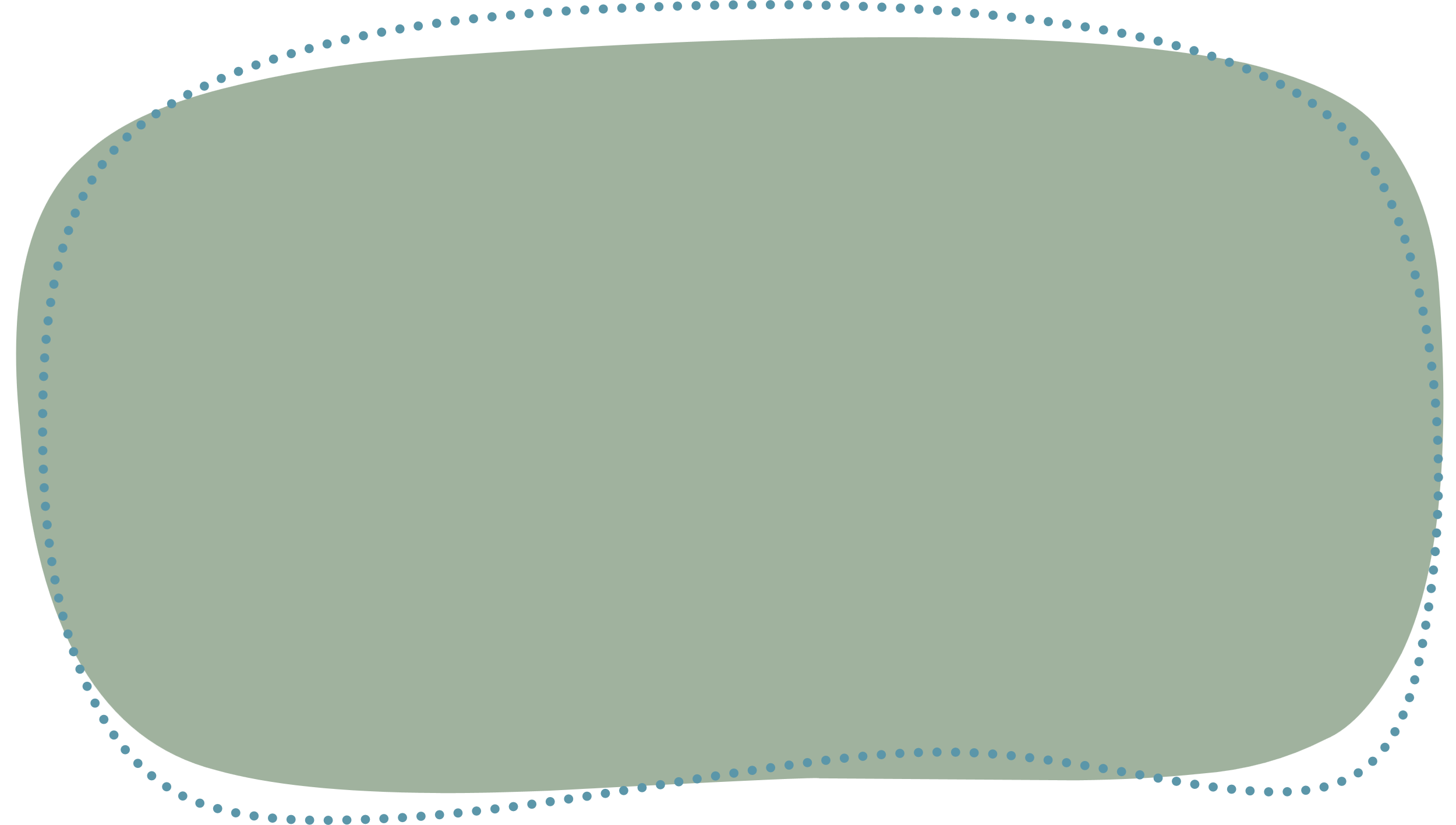 6 - 1
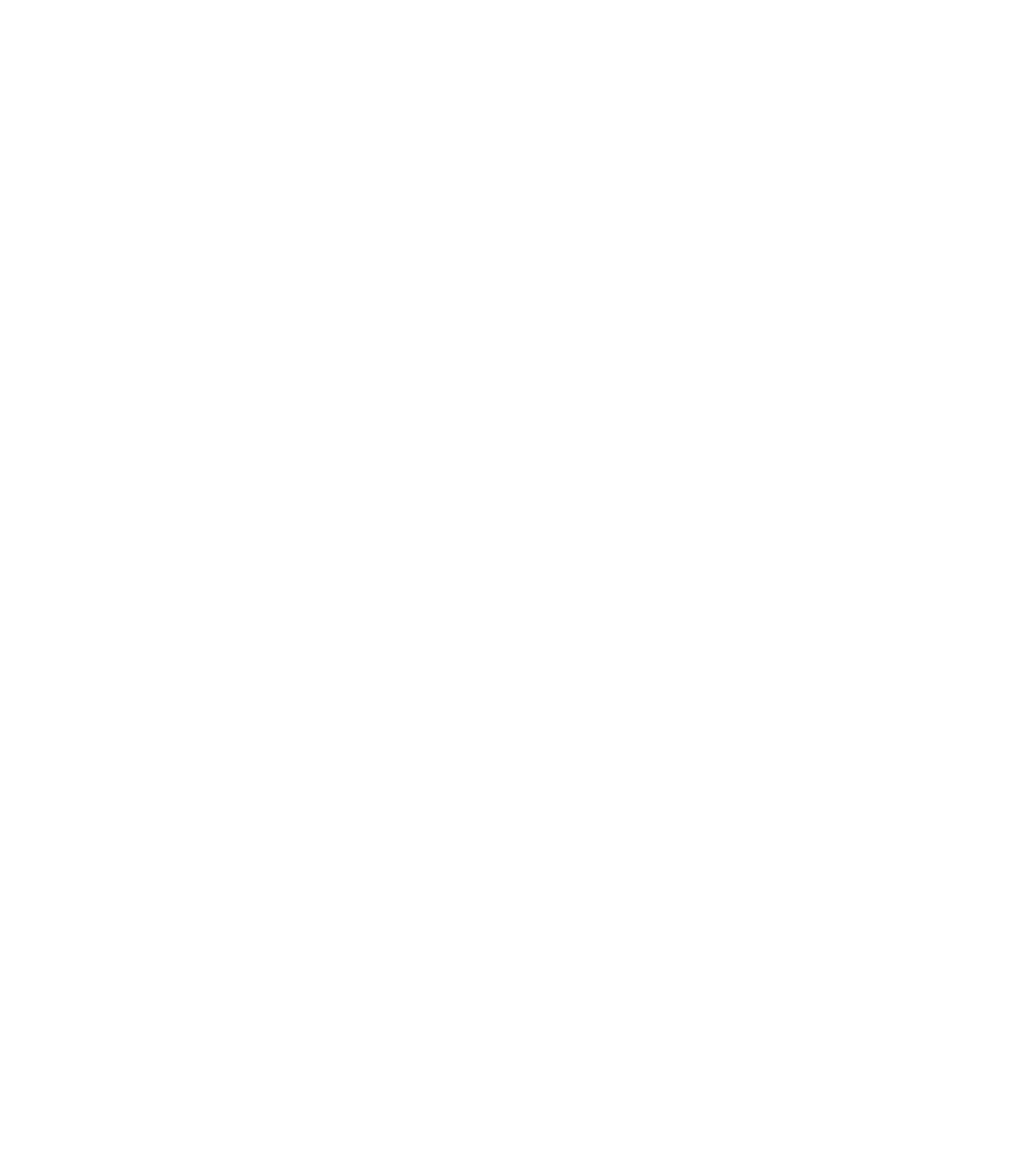 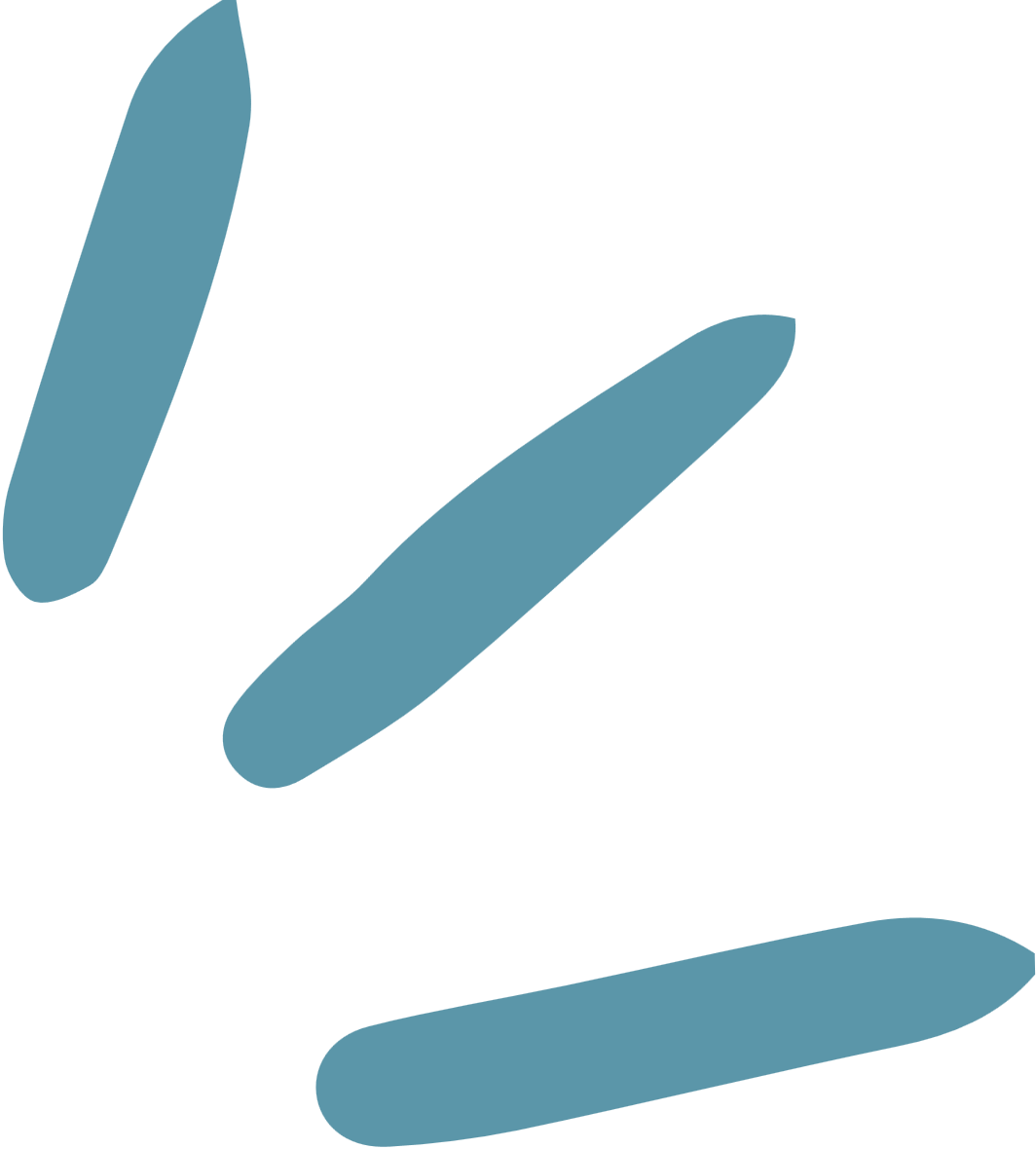 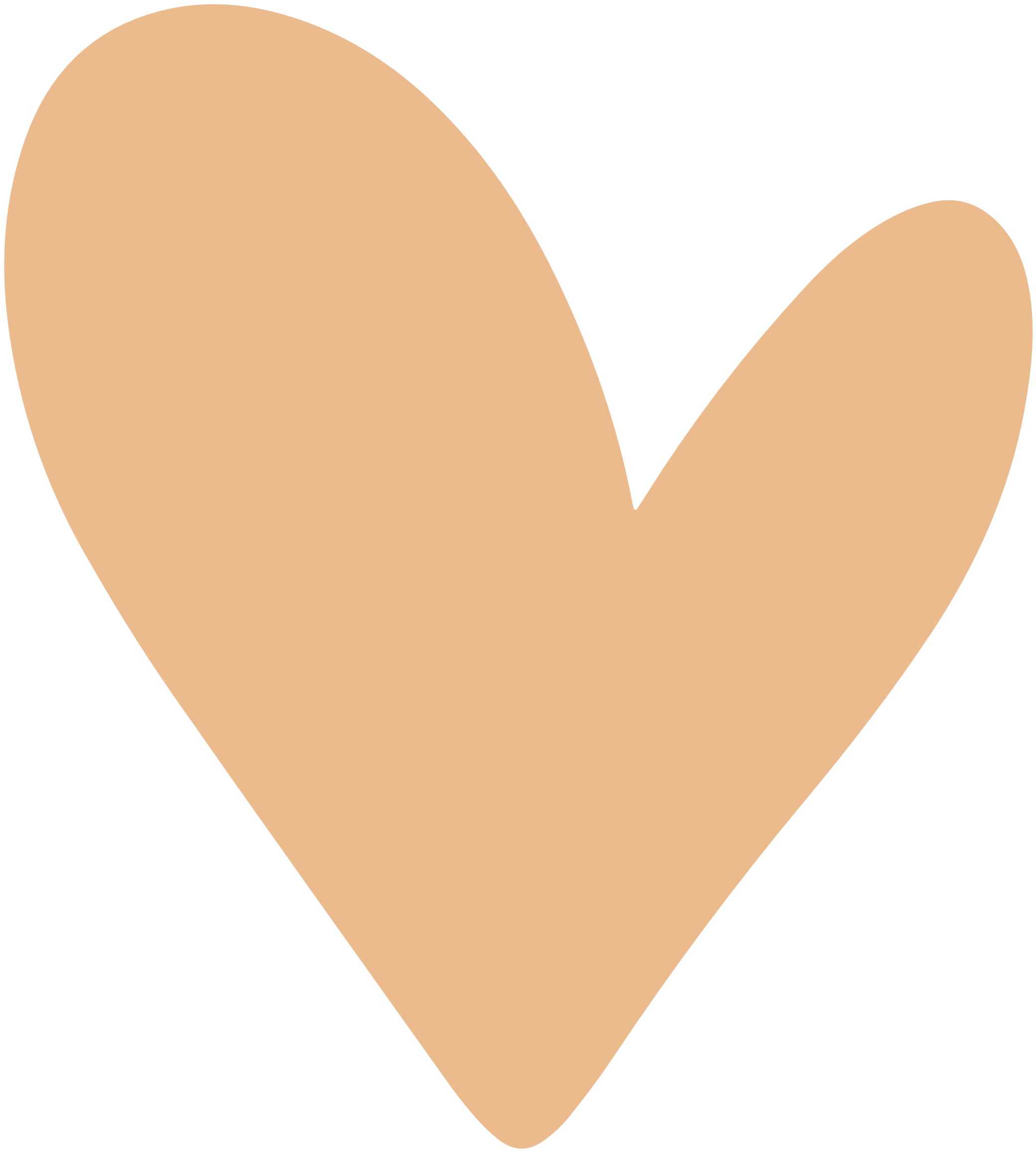 التمثيل بالنقاط
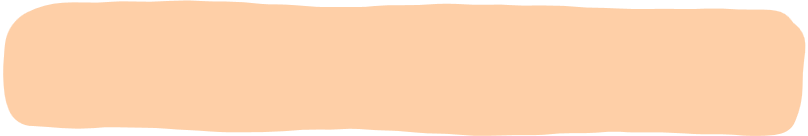 أ / فاطمه السبيعي
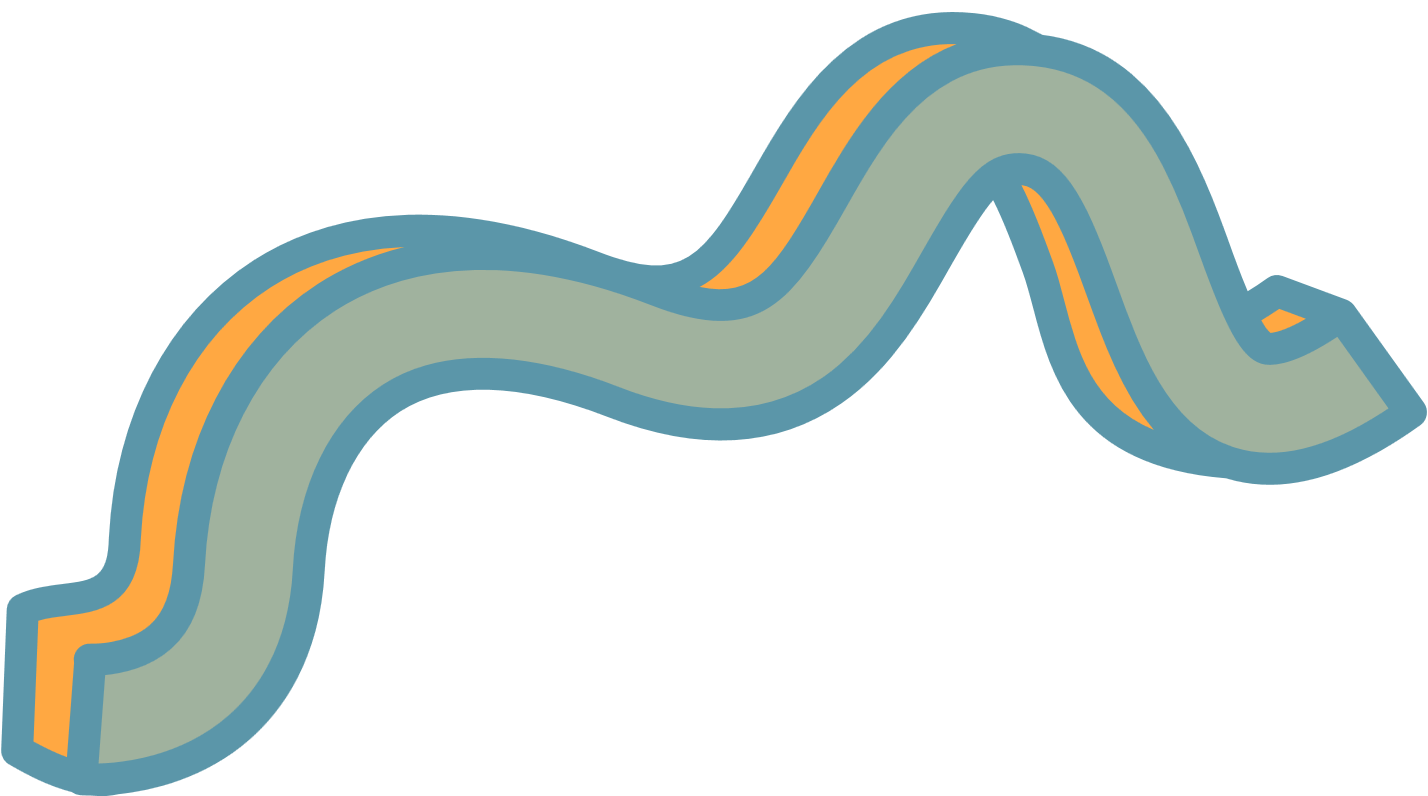 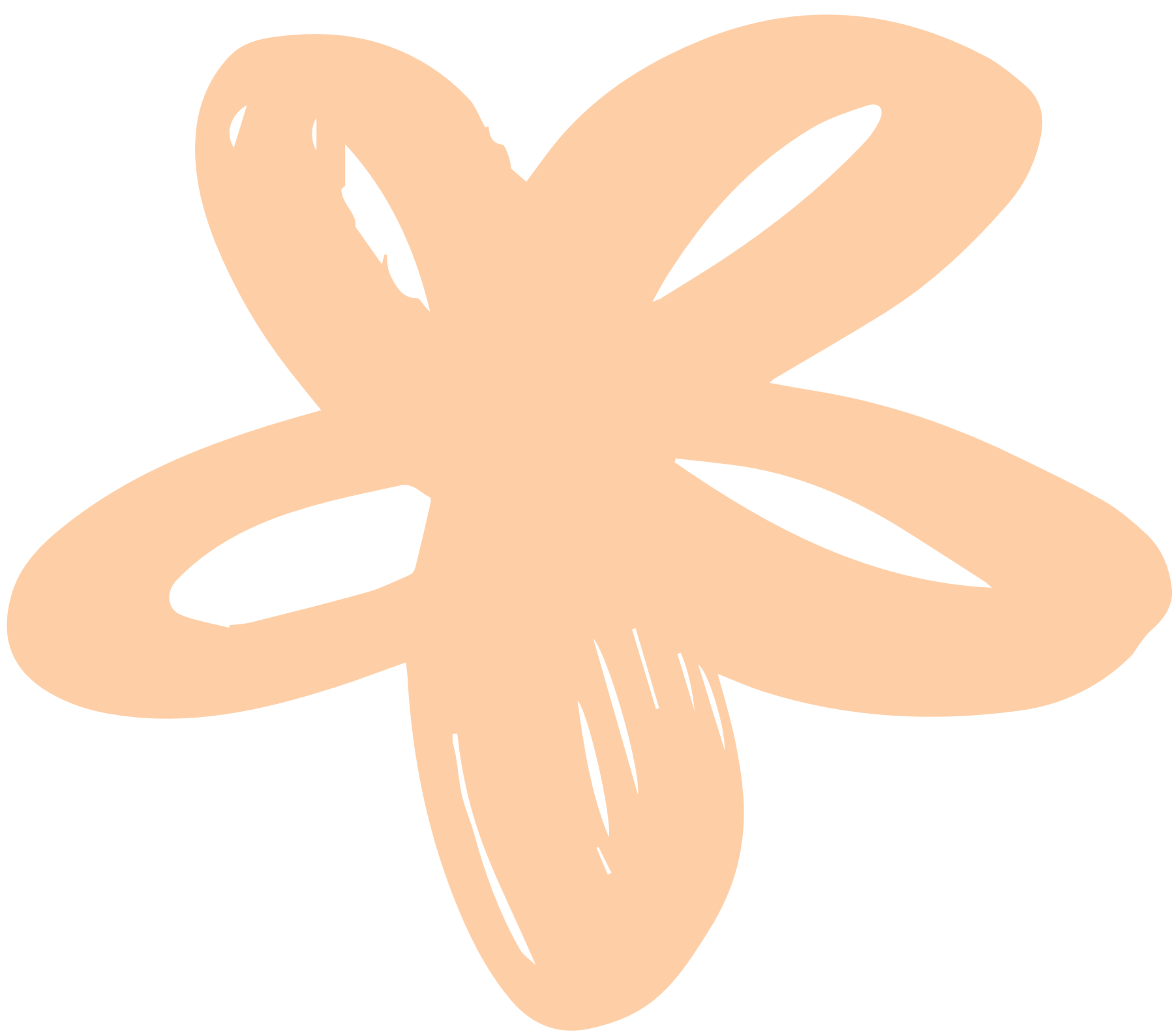 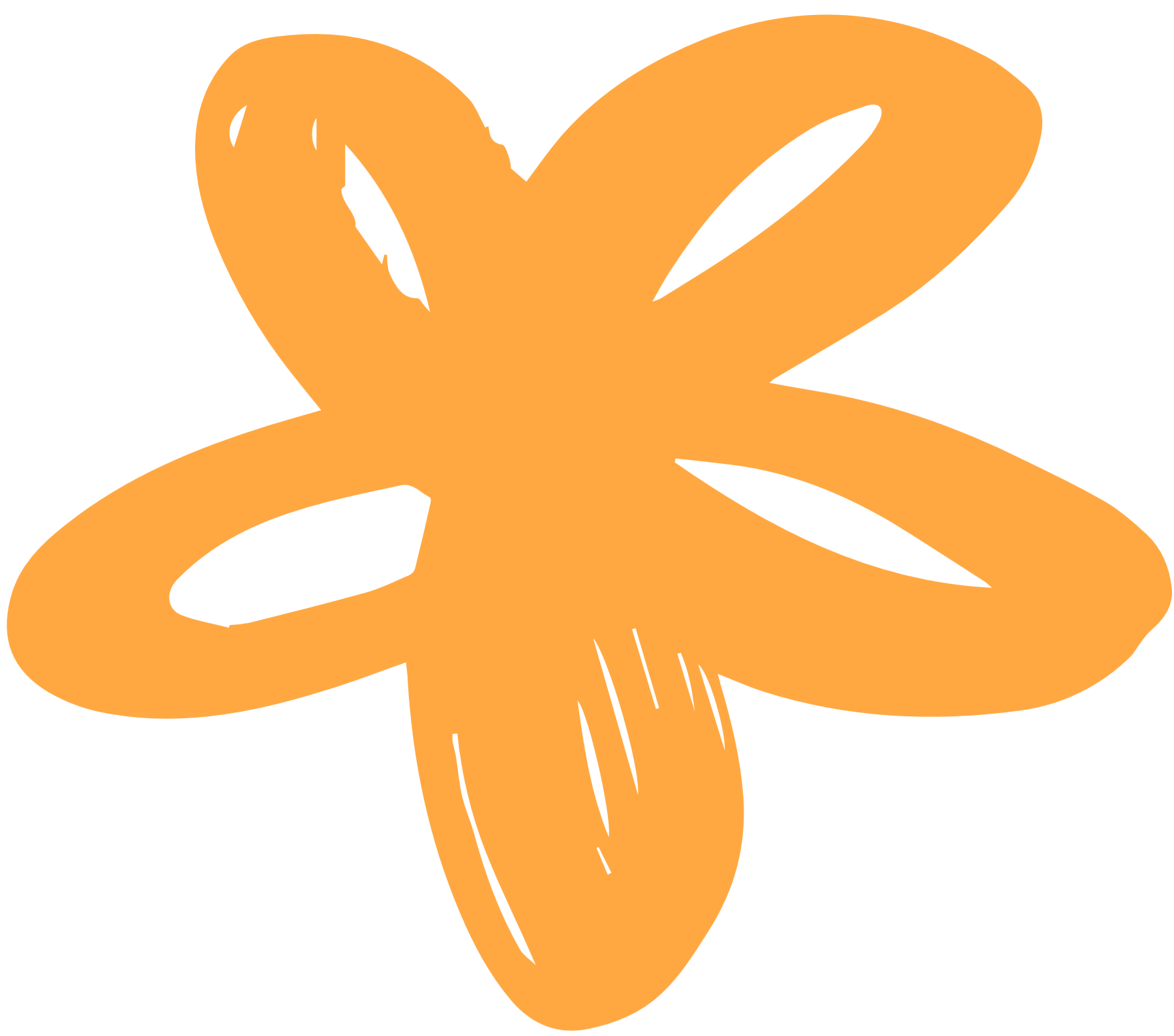 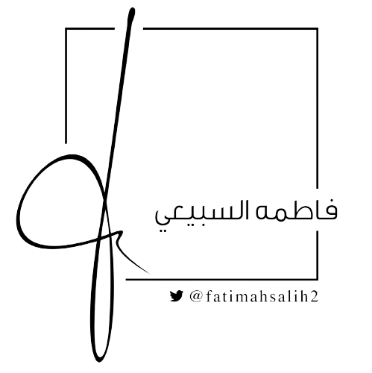 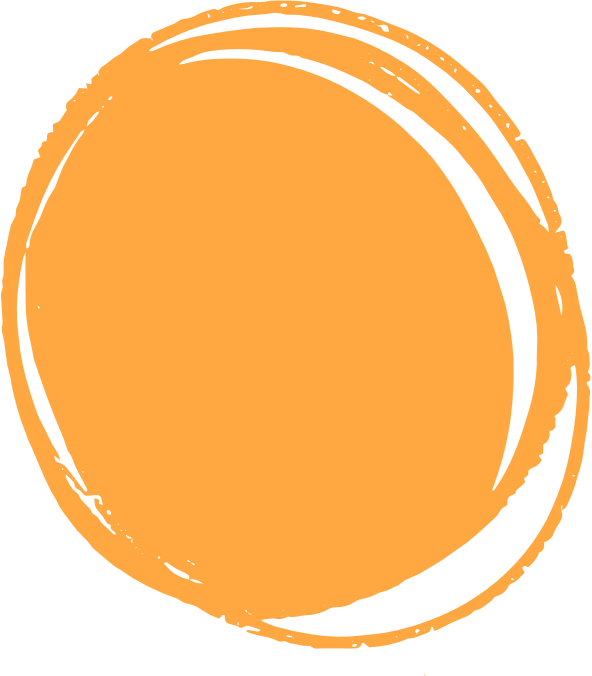 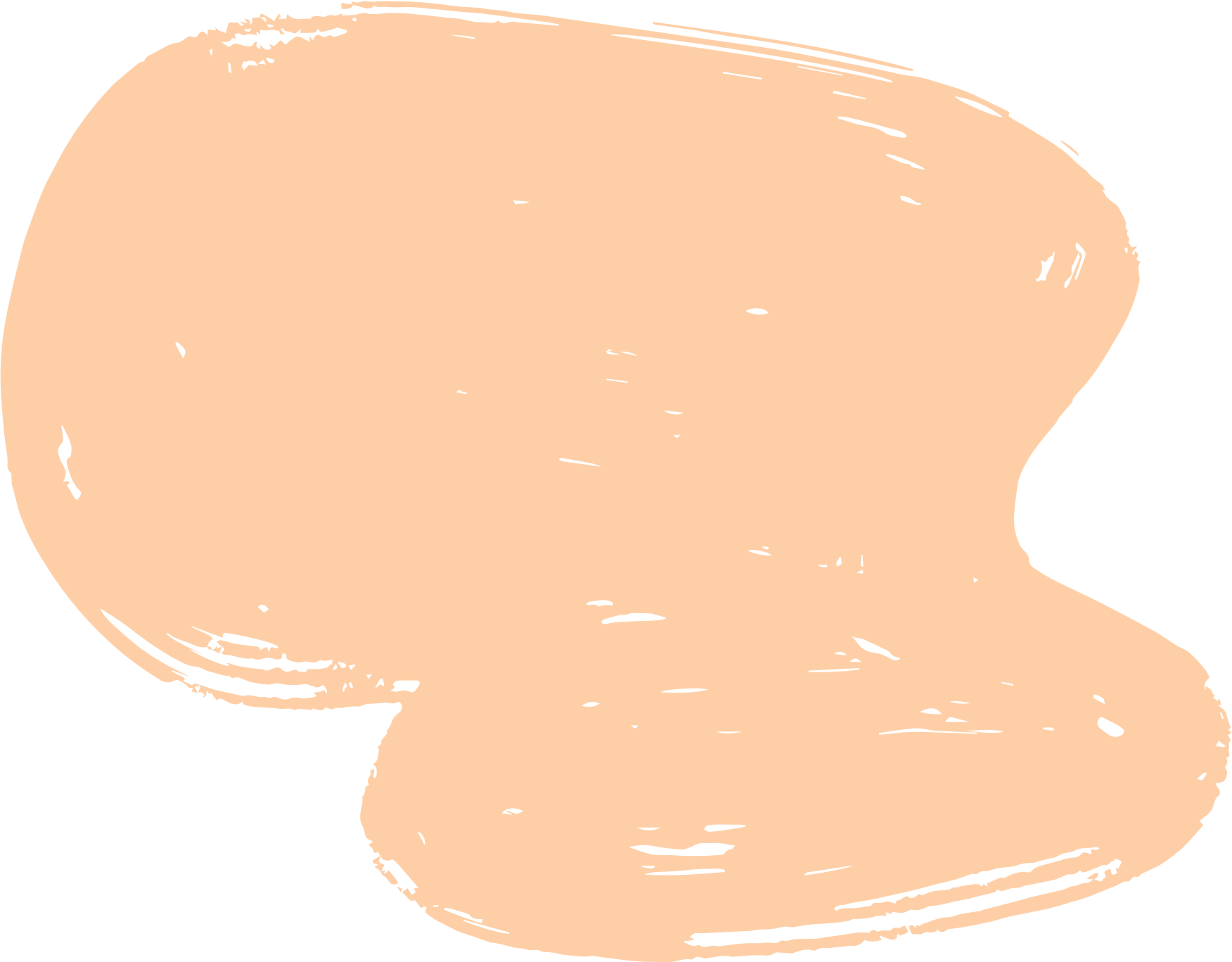 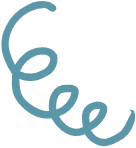 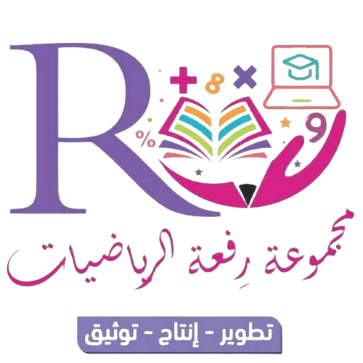 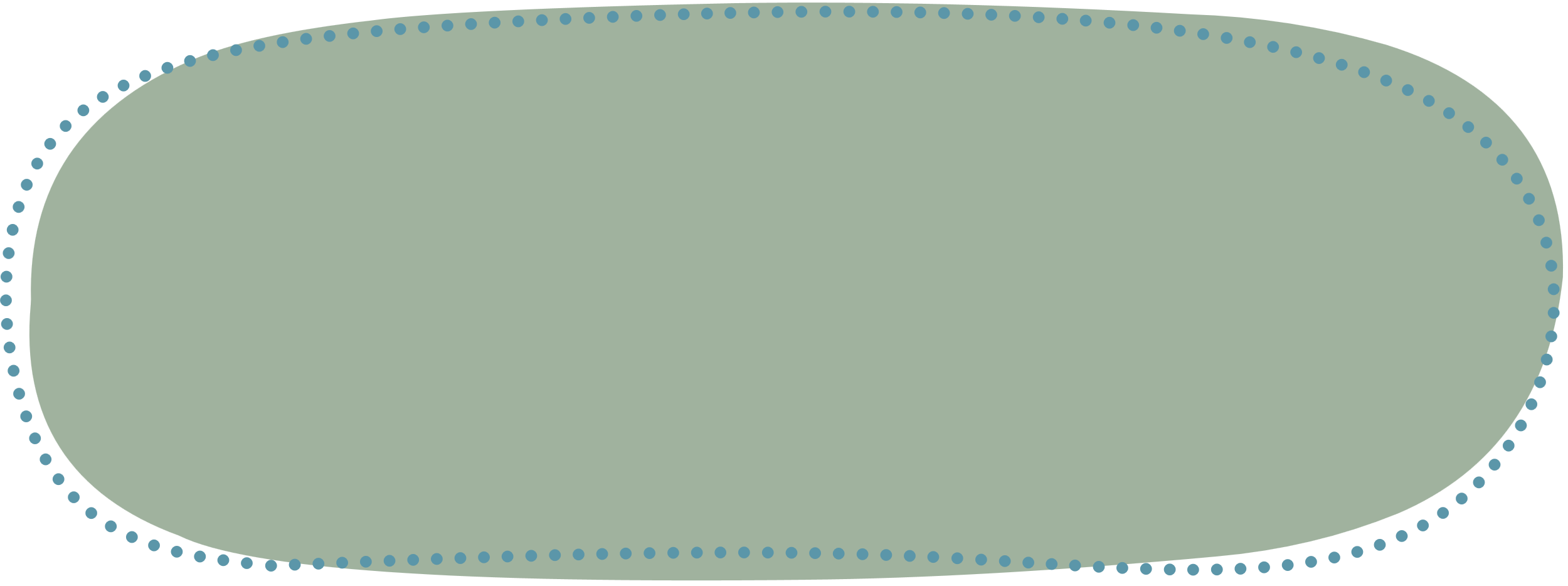 الاستراتيجيات المستخدمة
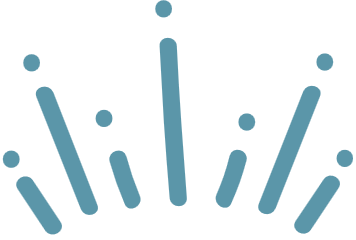 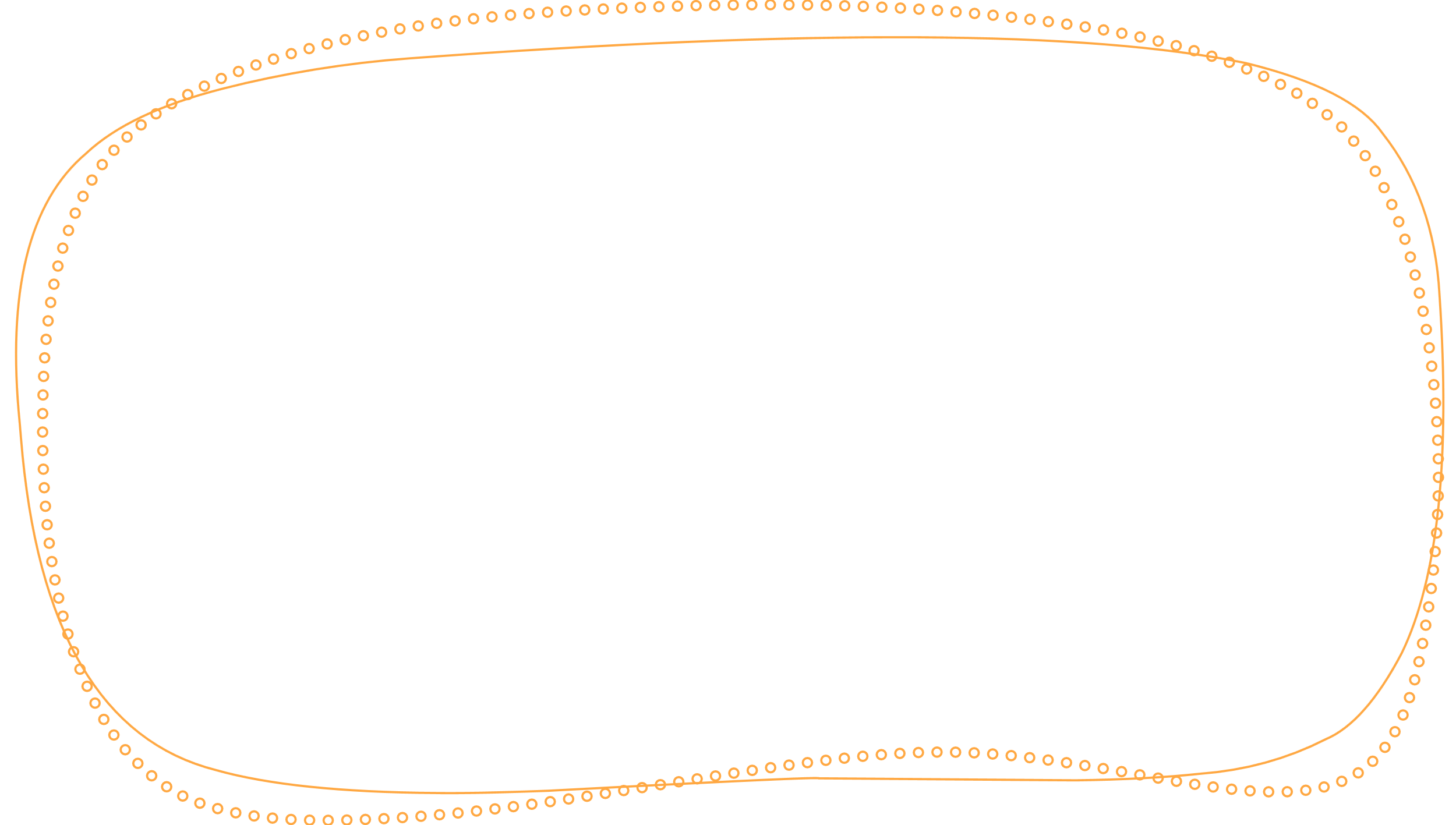 التصفح
التعلم التعاوني
التعلم الفردي
الدقيقة الواحدة
حوار ومناقشة
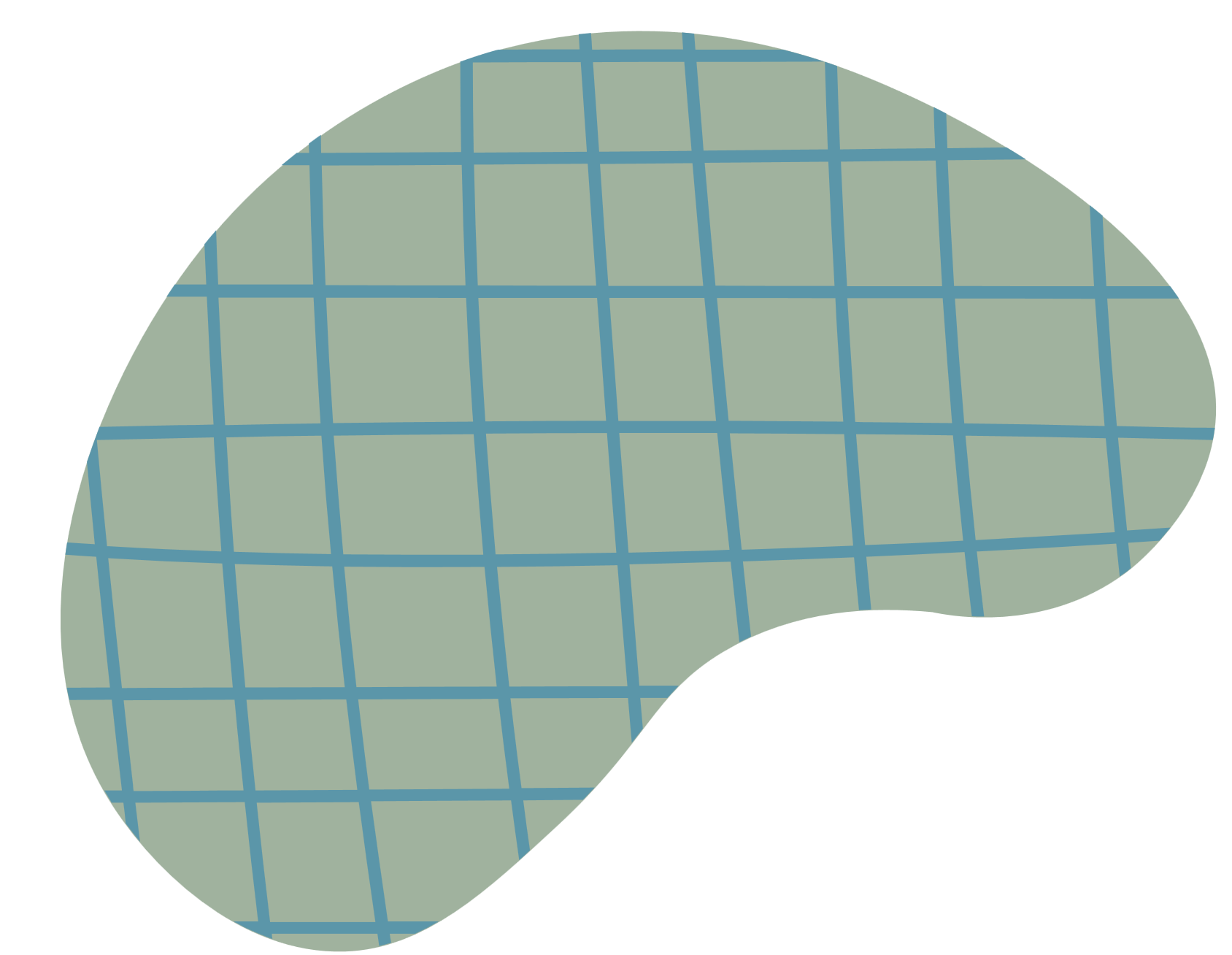 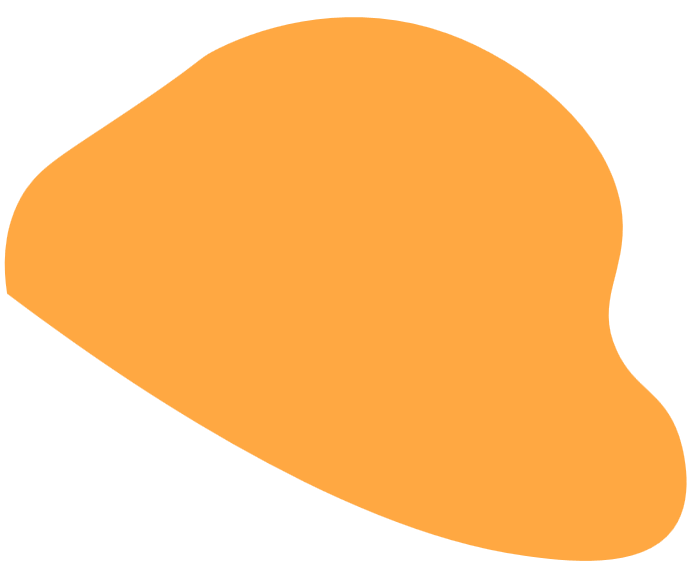 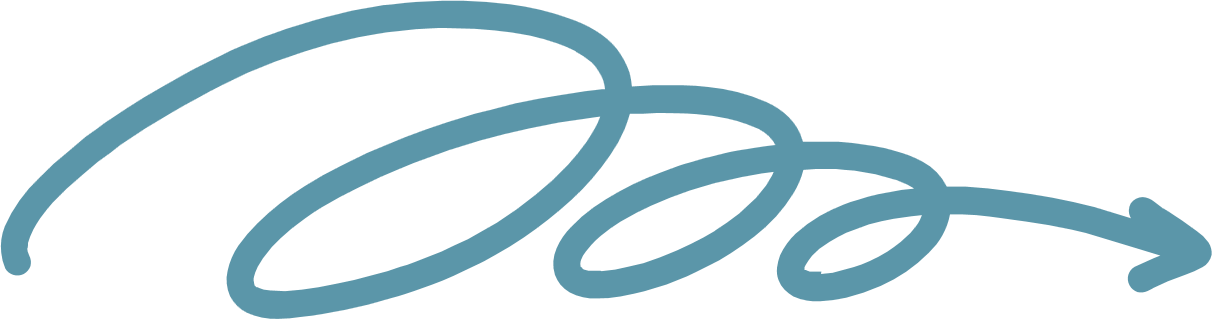 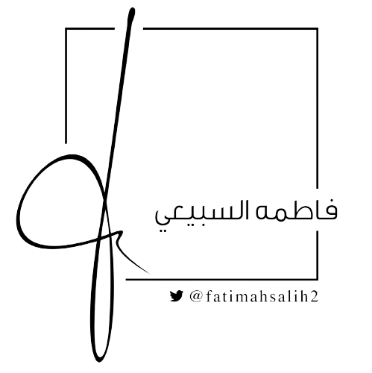 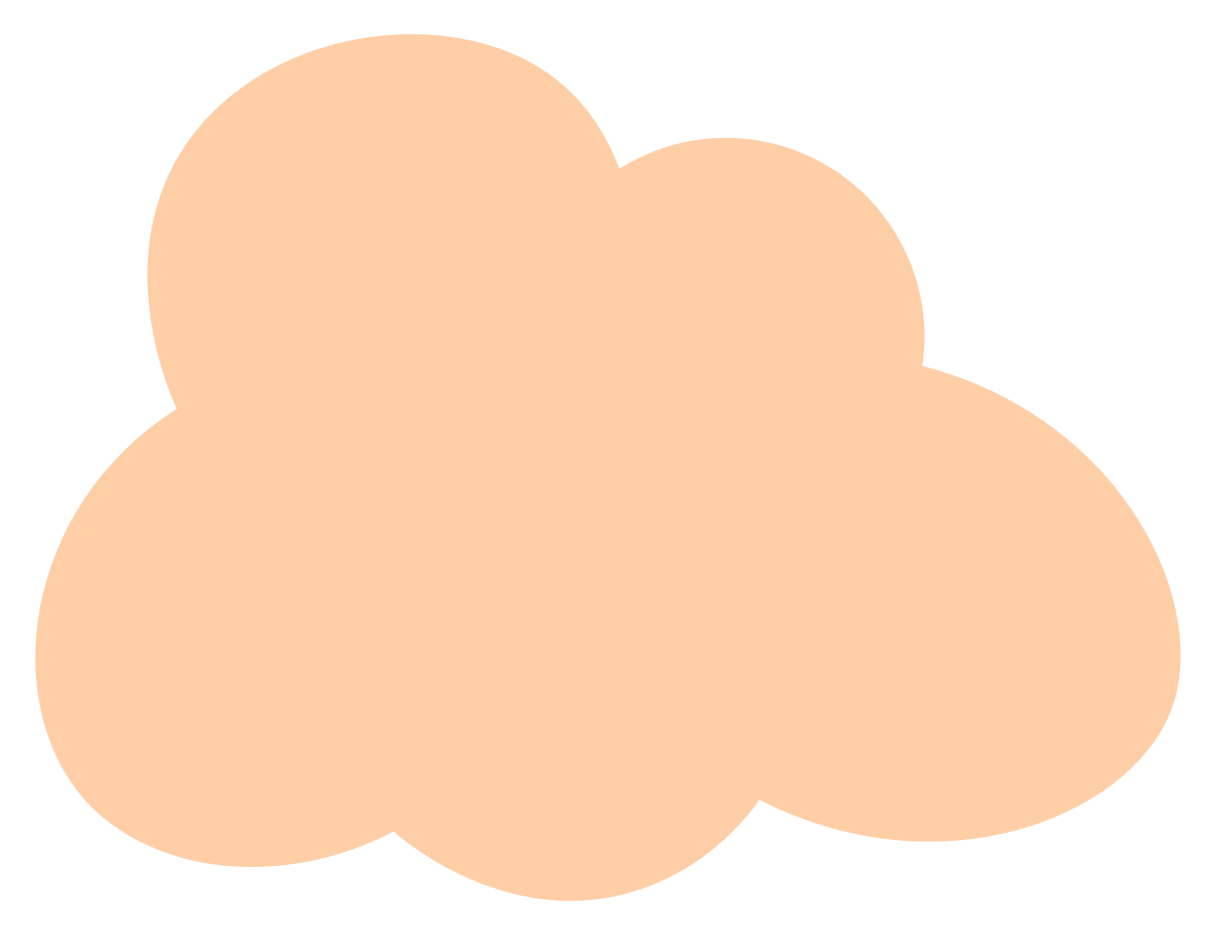 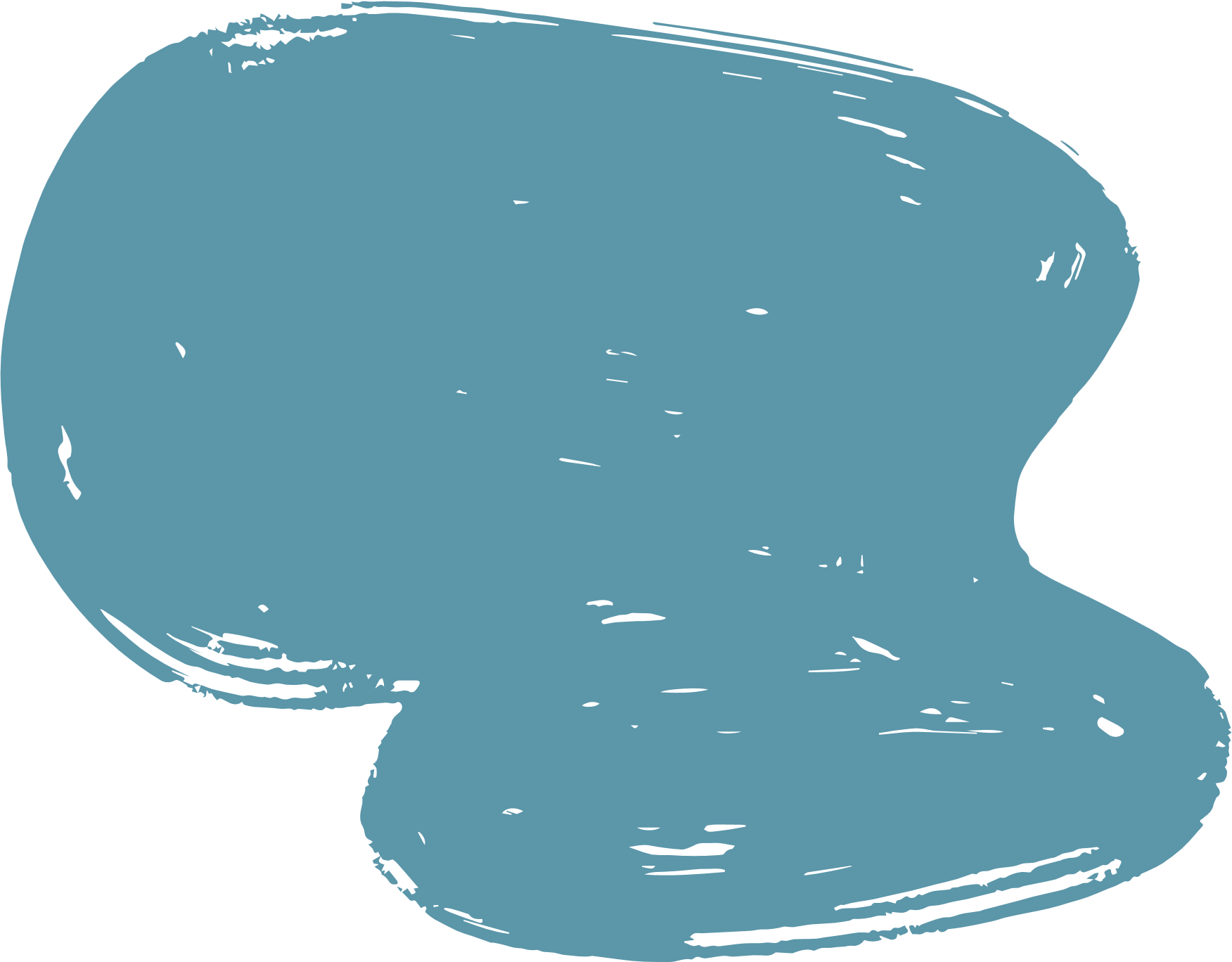 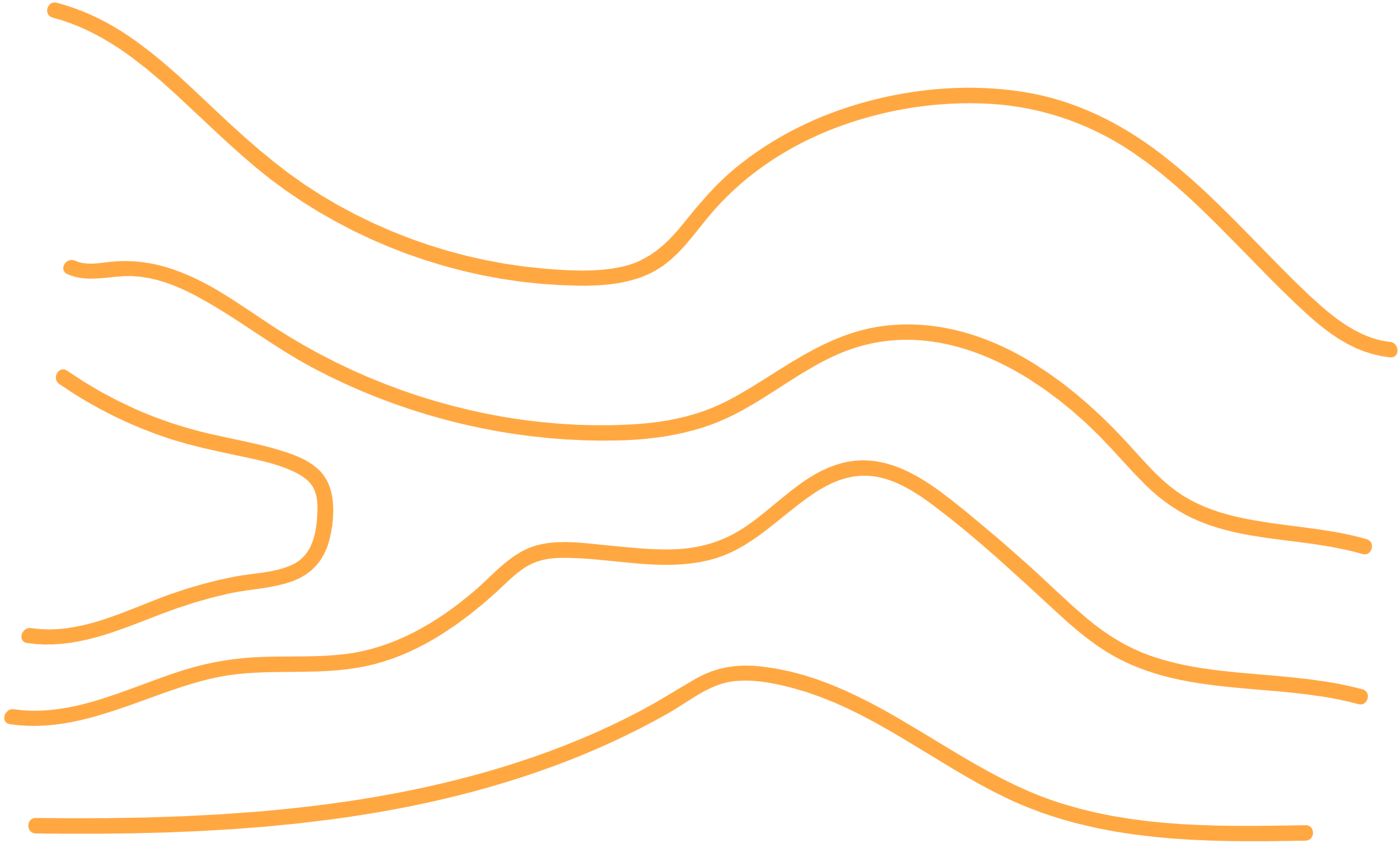 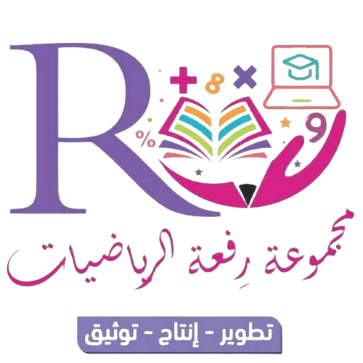 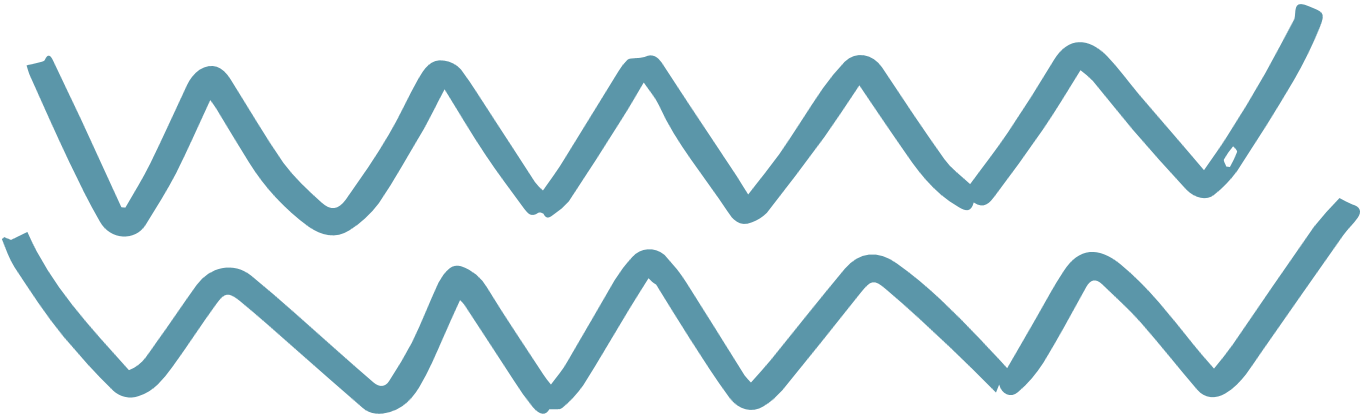 "  التصفح " .
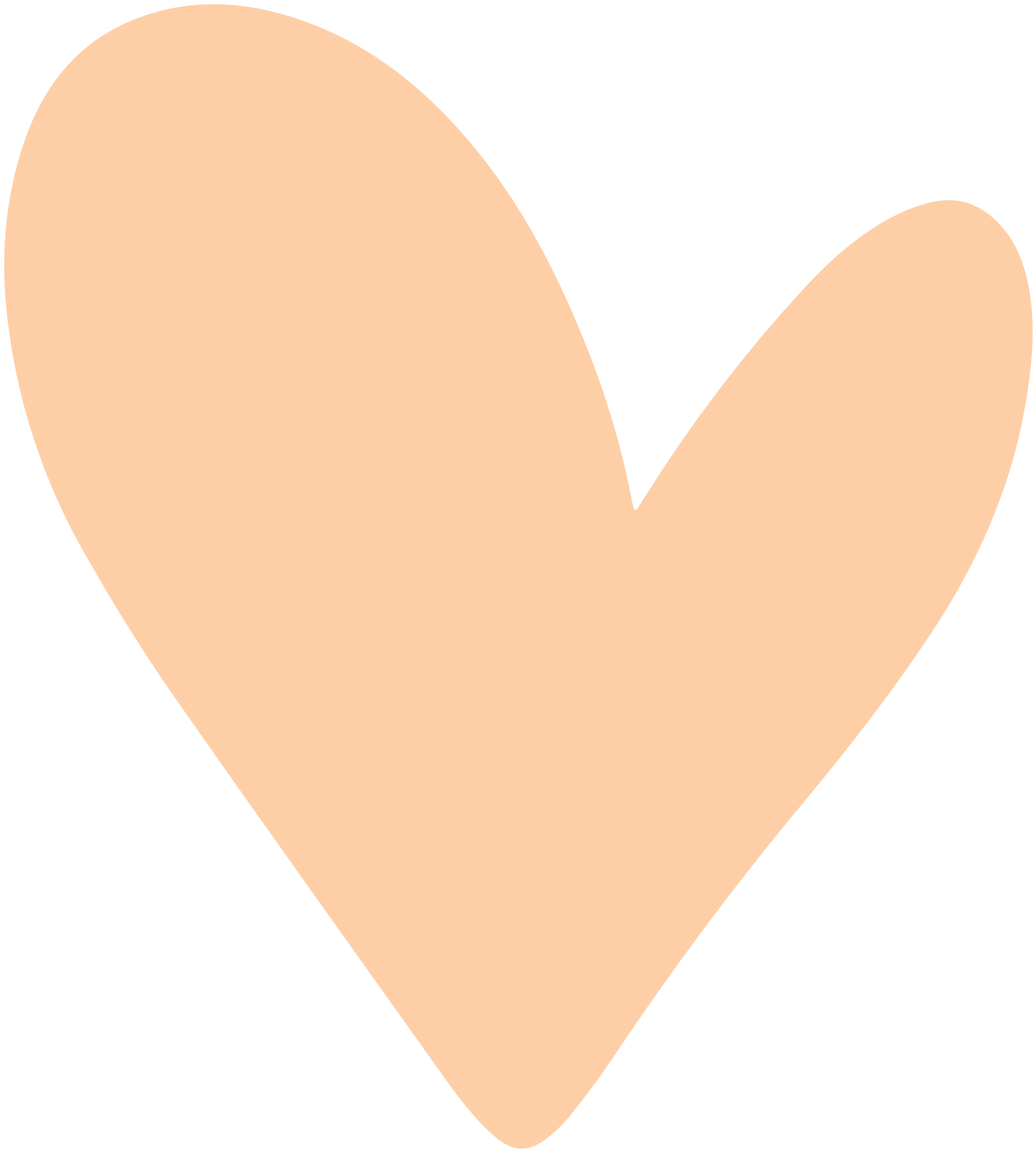 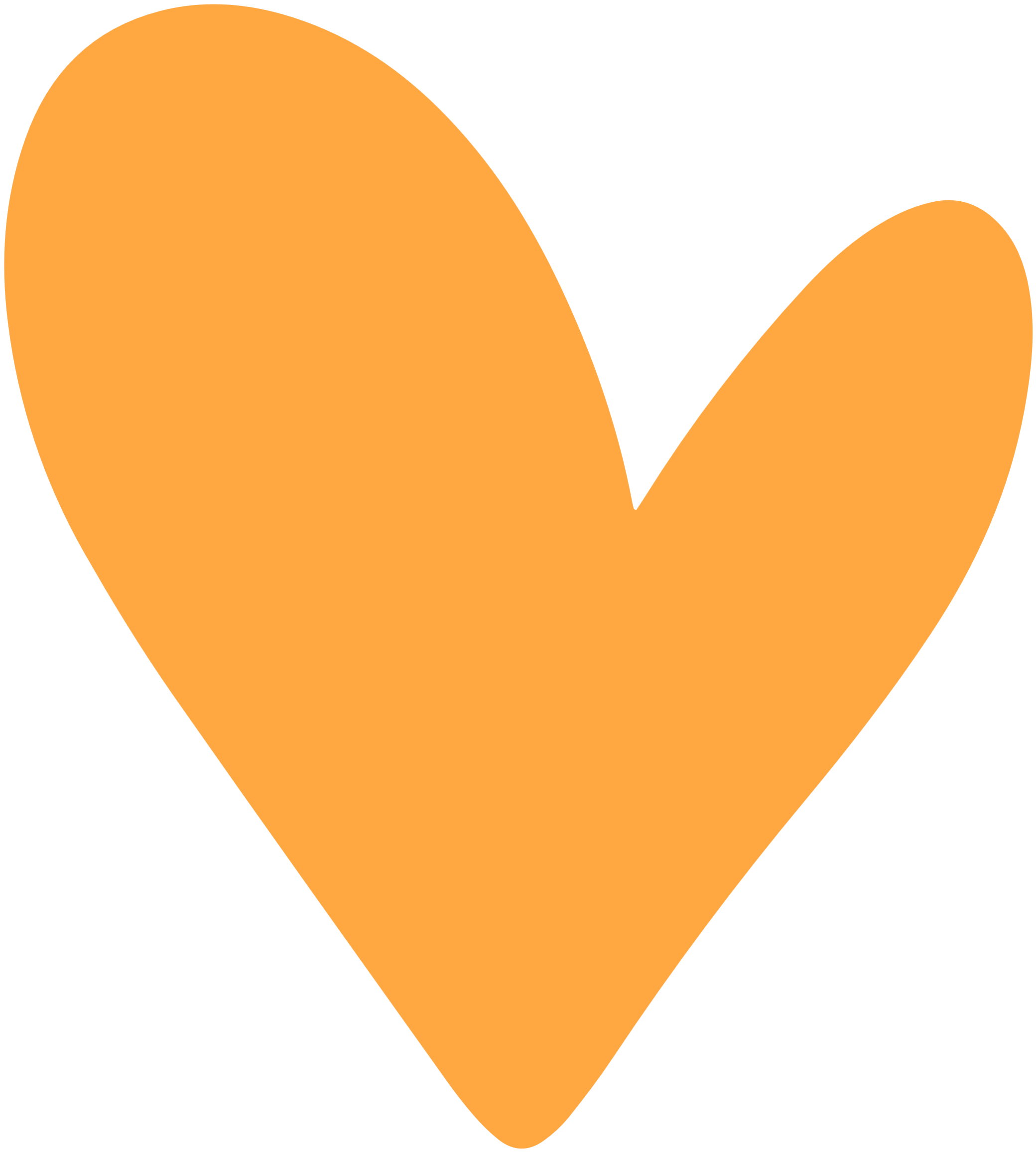 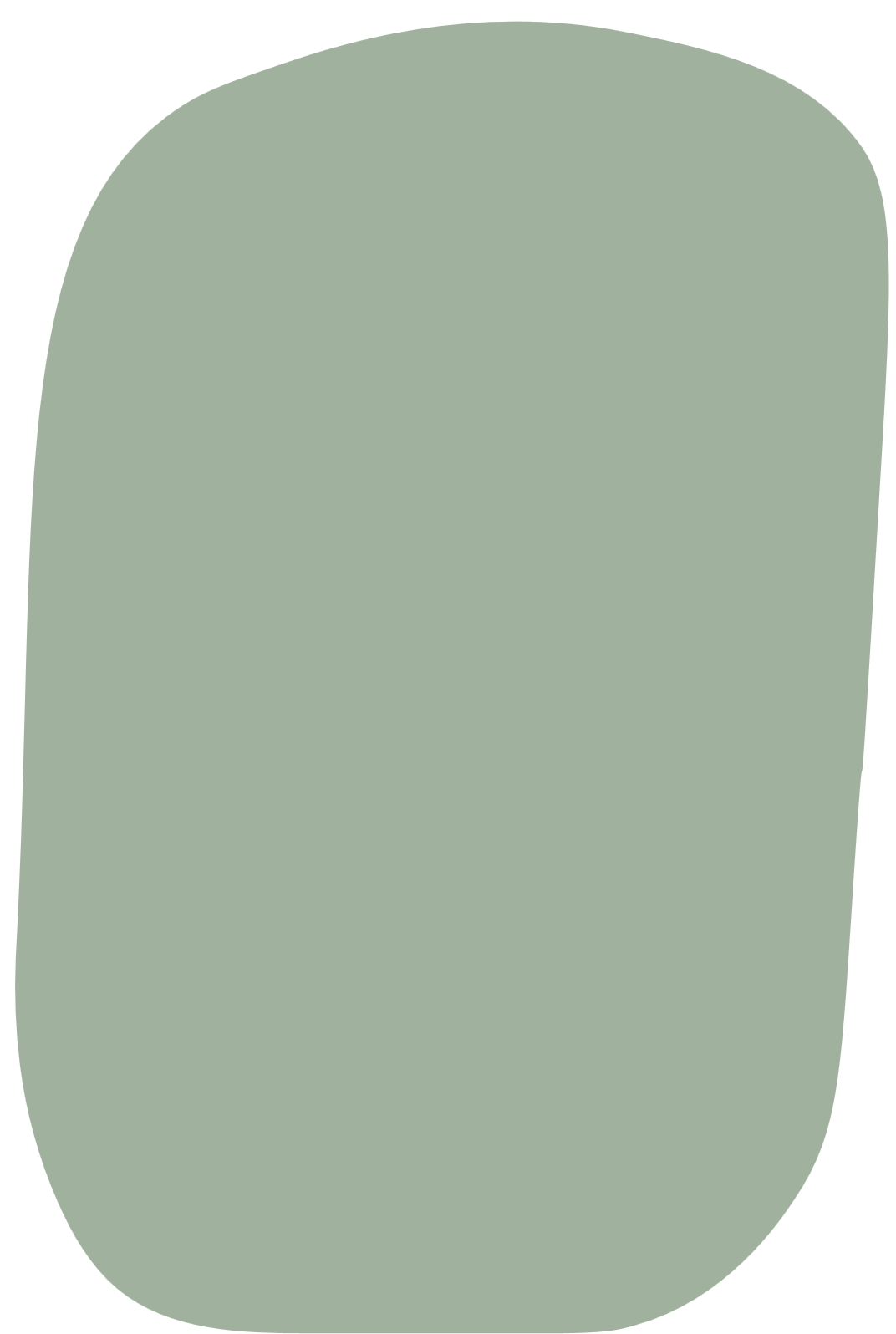 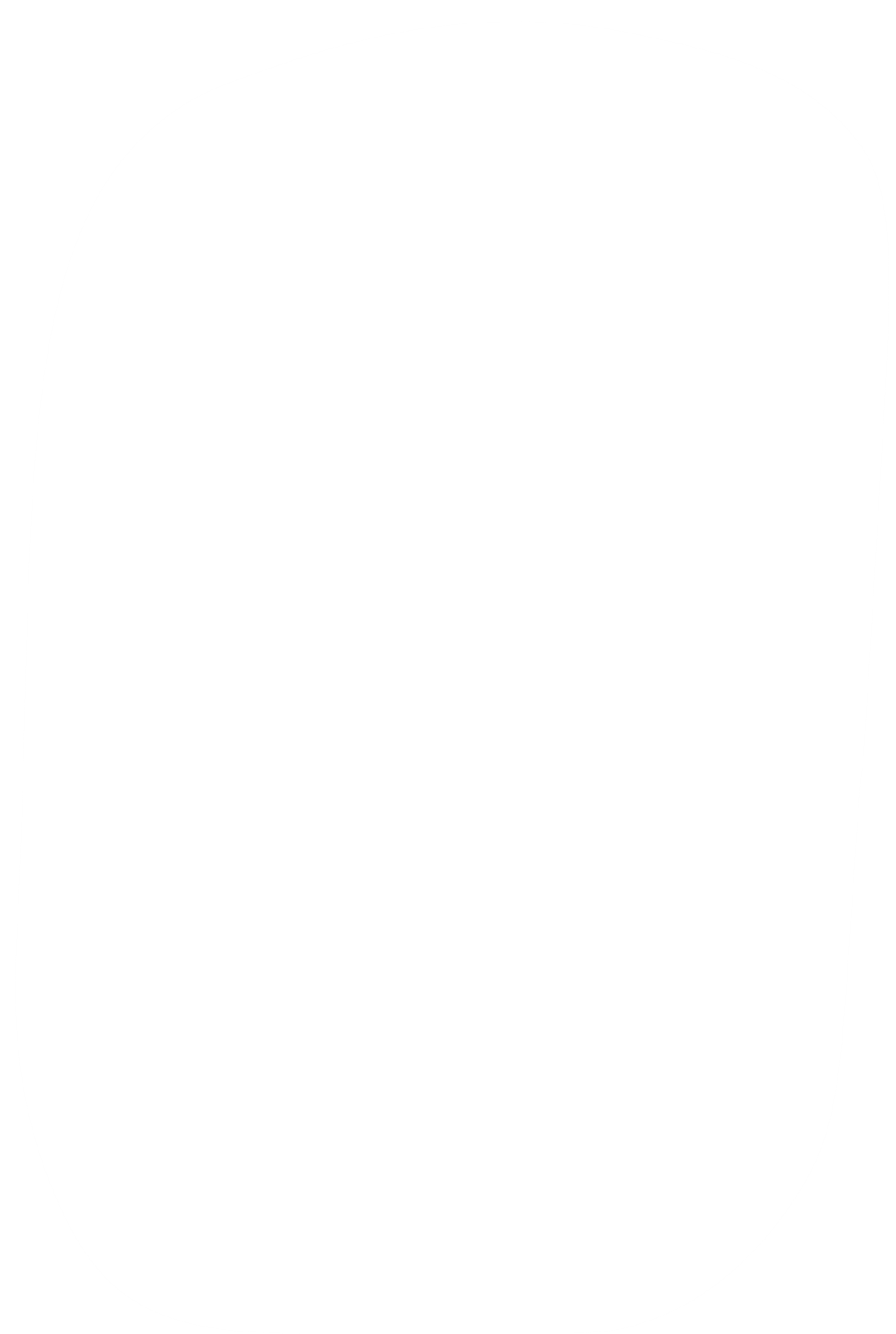 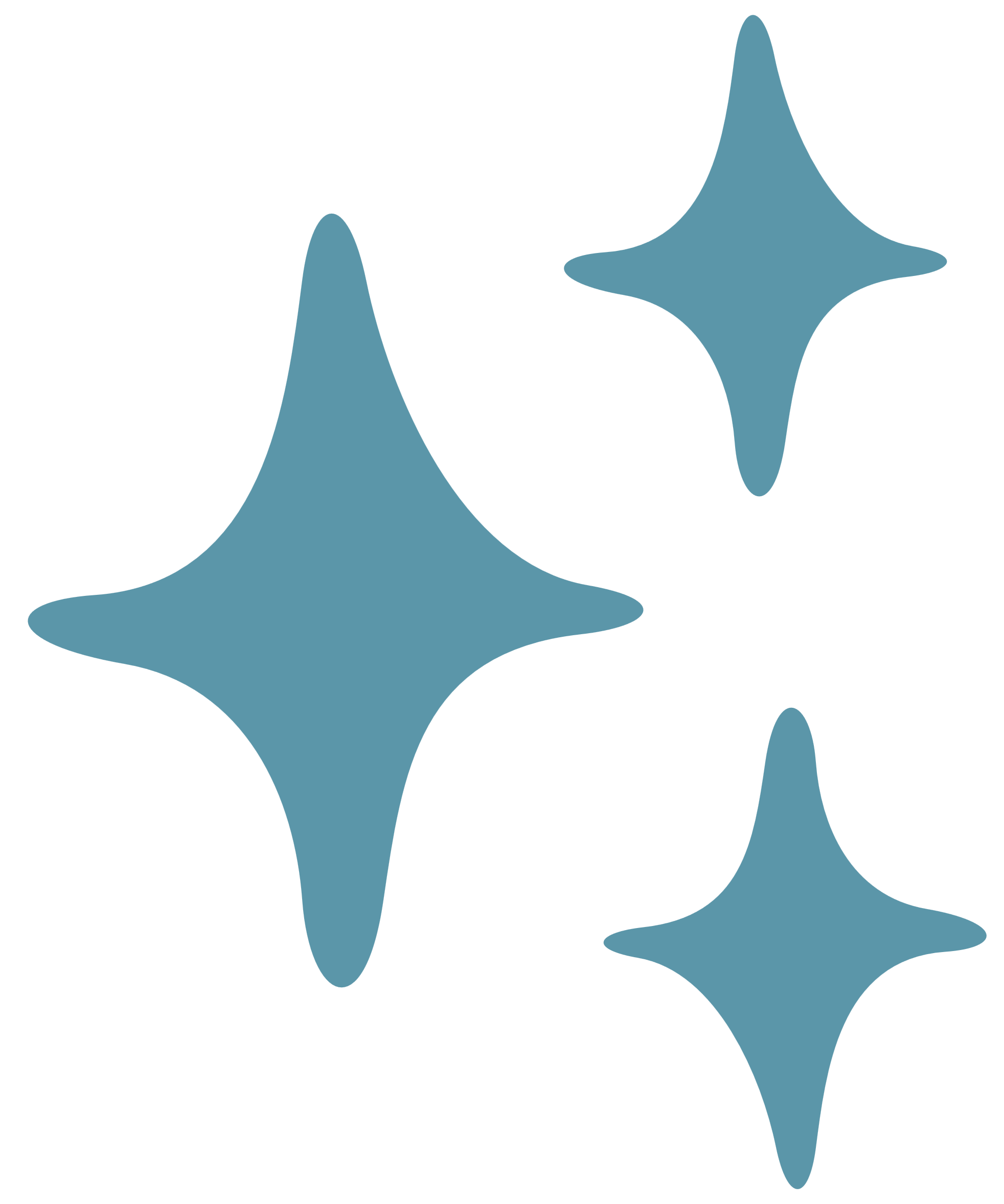 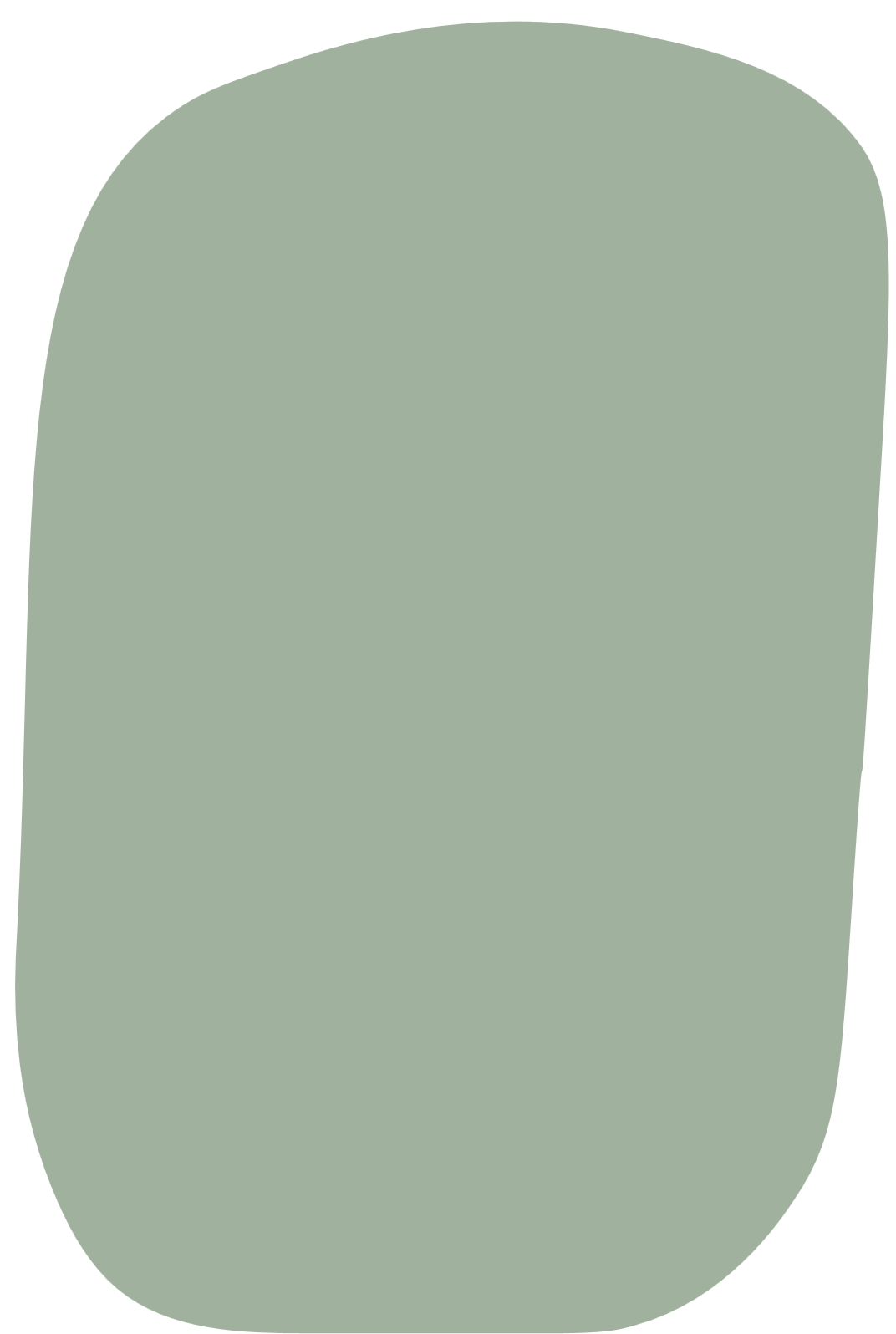 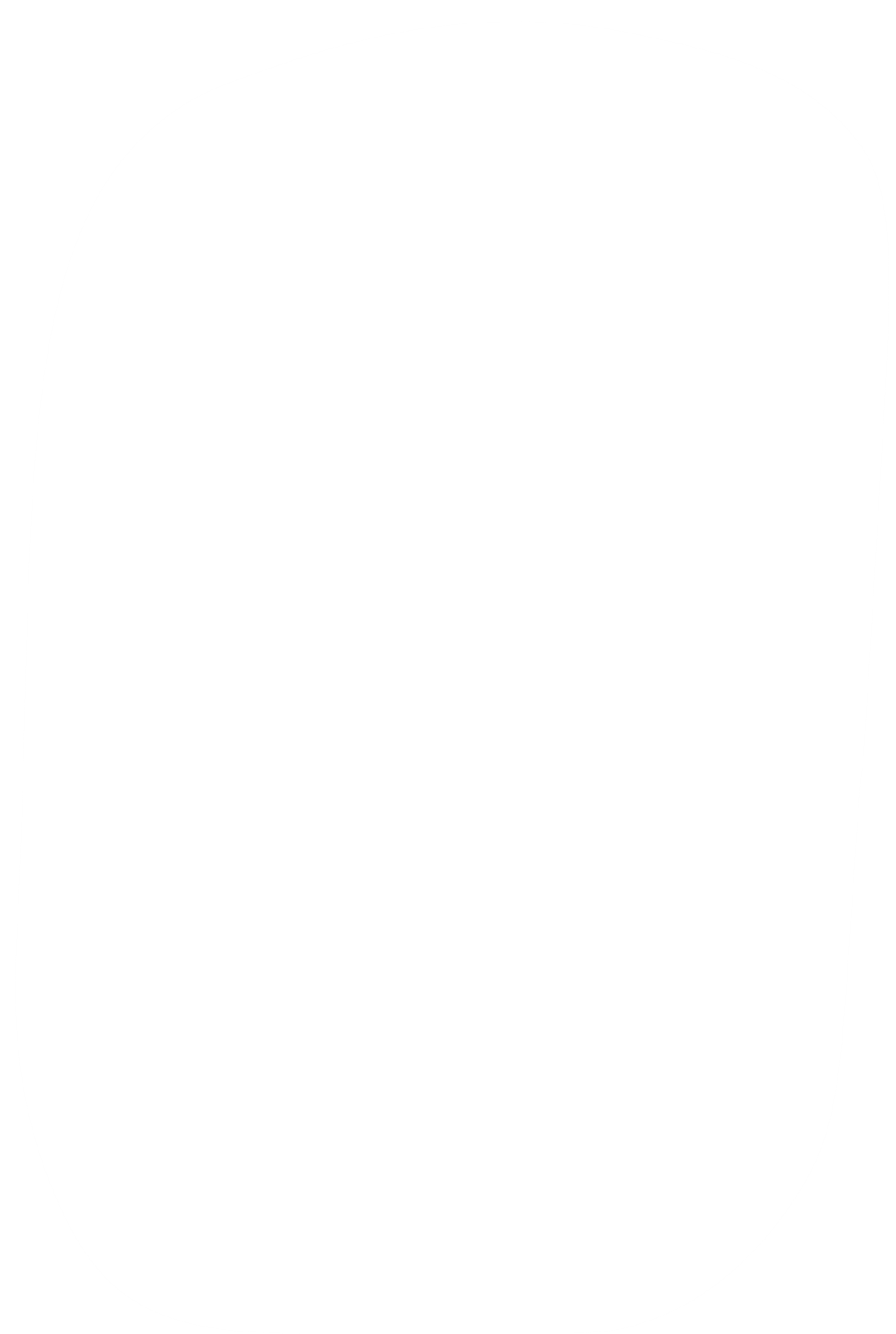 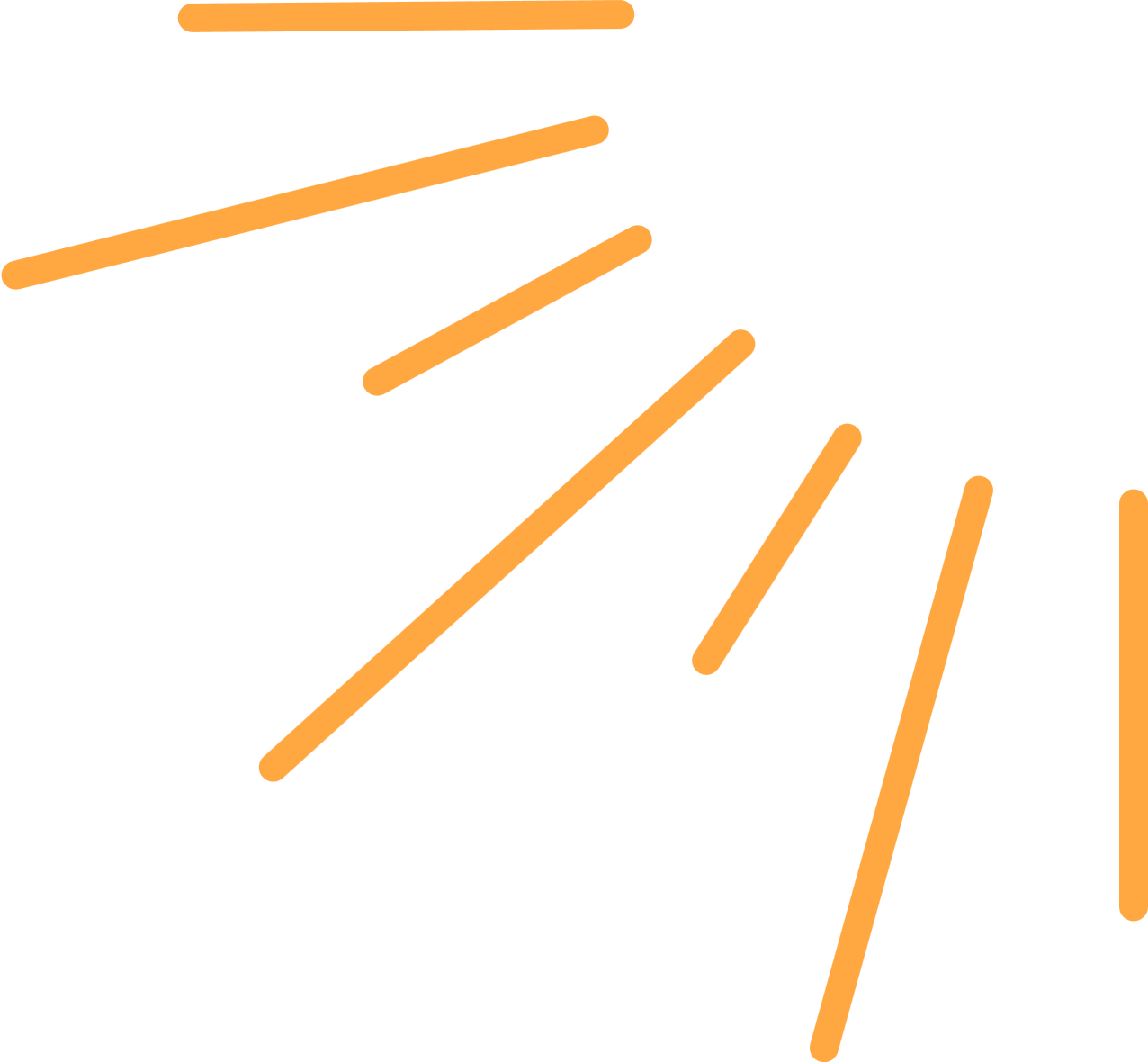 : فكرة الدرس :

أعرض البيانات وأحللها 
باستعمال التمثيل بالنقاط
: المفردات :

الإحصاء  -  البيانات
التمثيل بالنقاط
القيمة المتطرفة
العنقود أو التجمع
المدى  -  التحليل
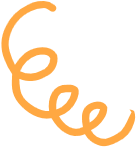 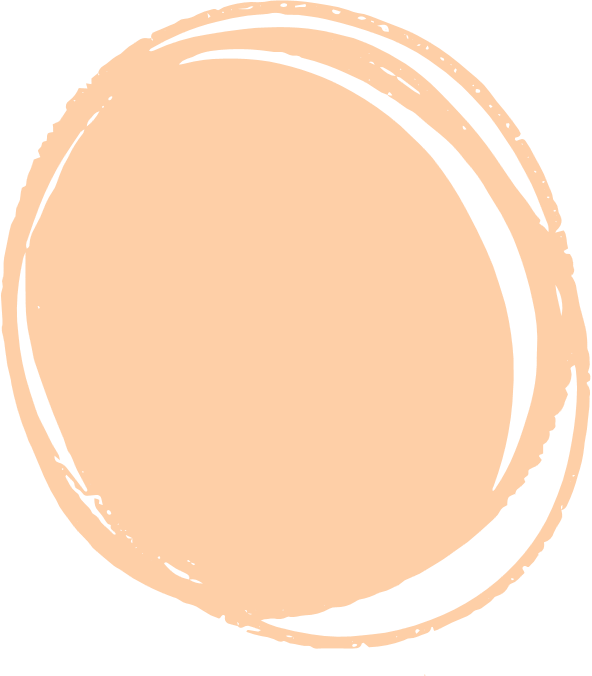 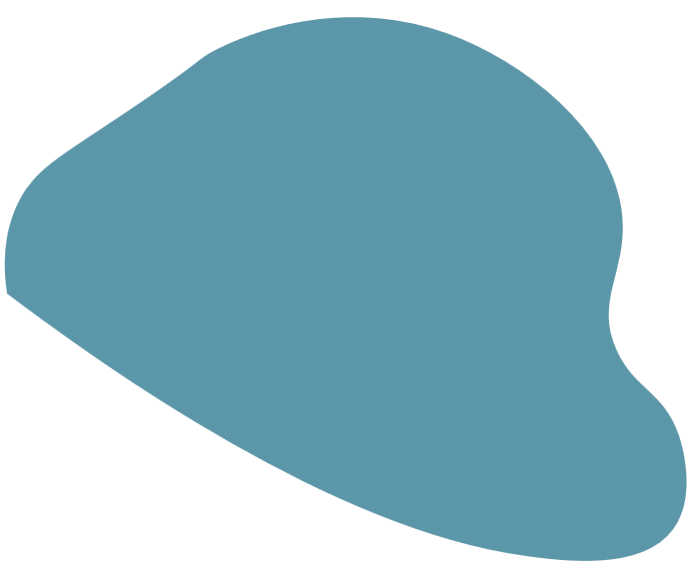 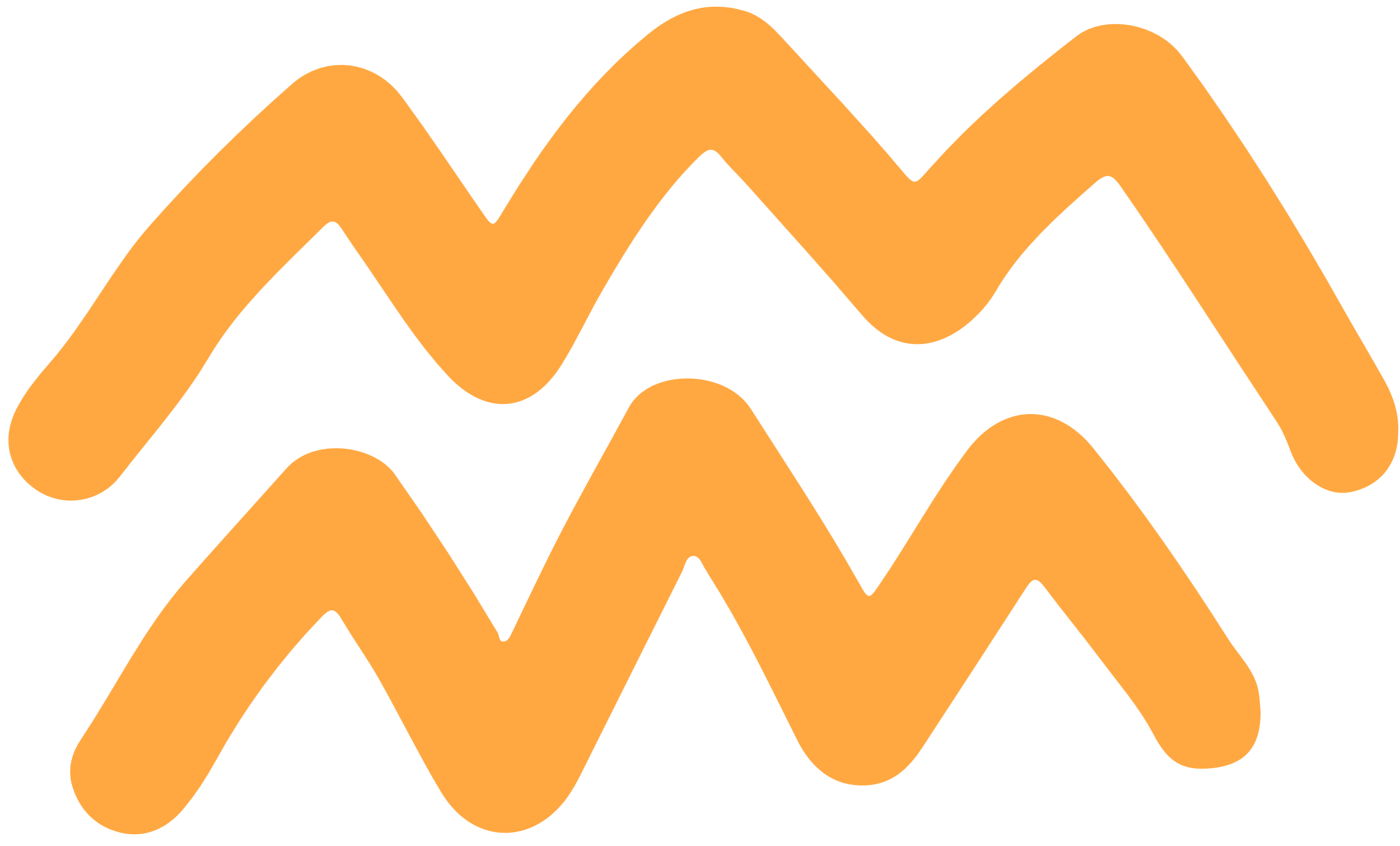 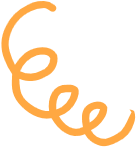 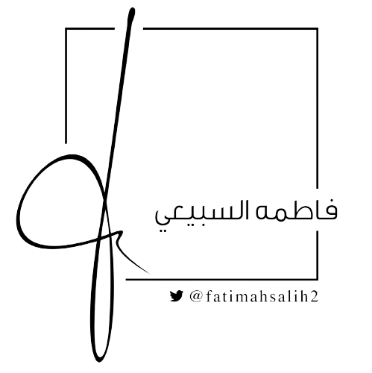 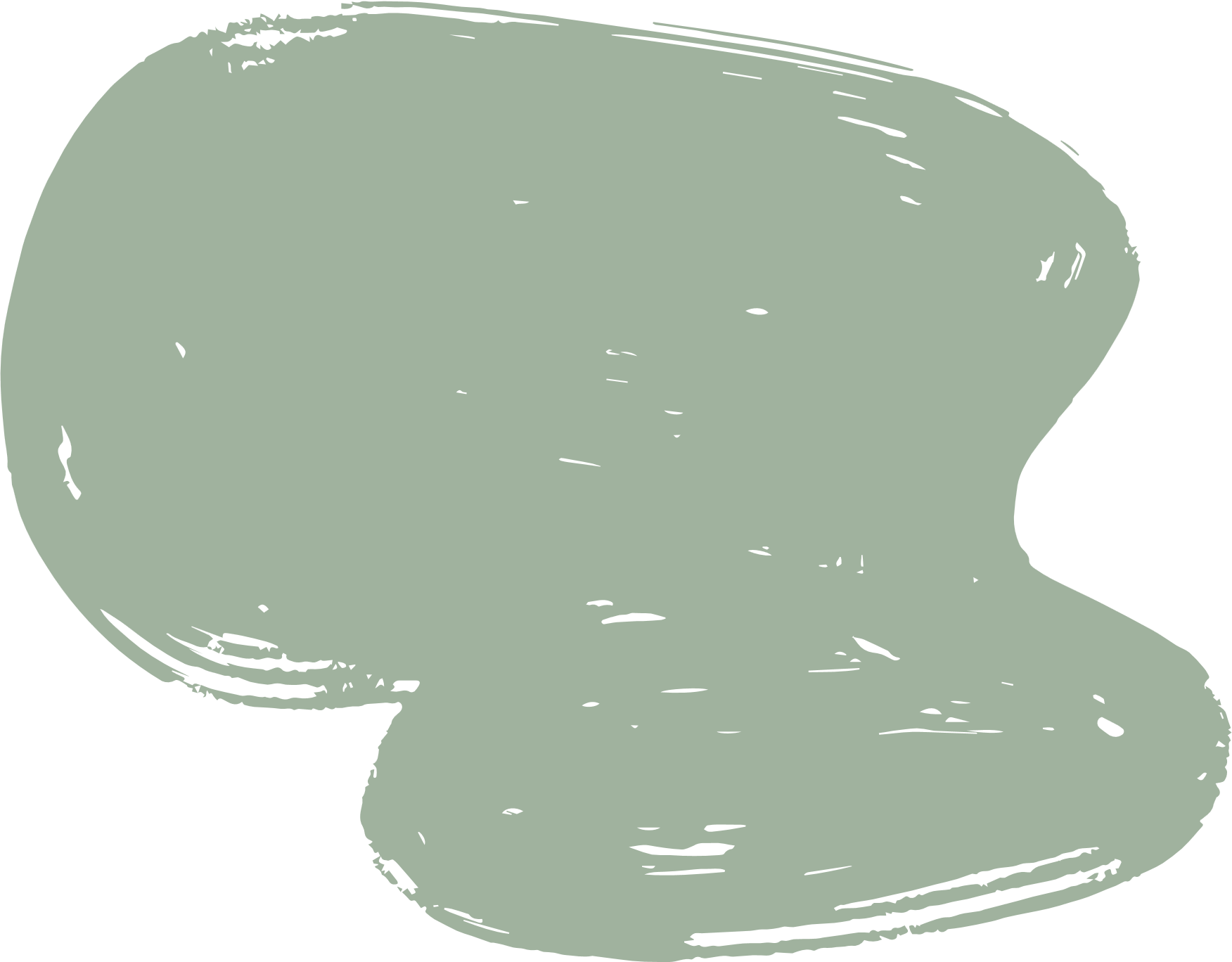 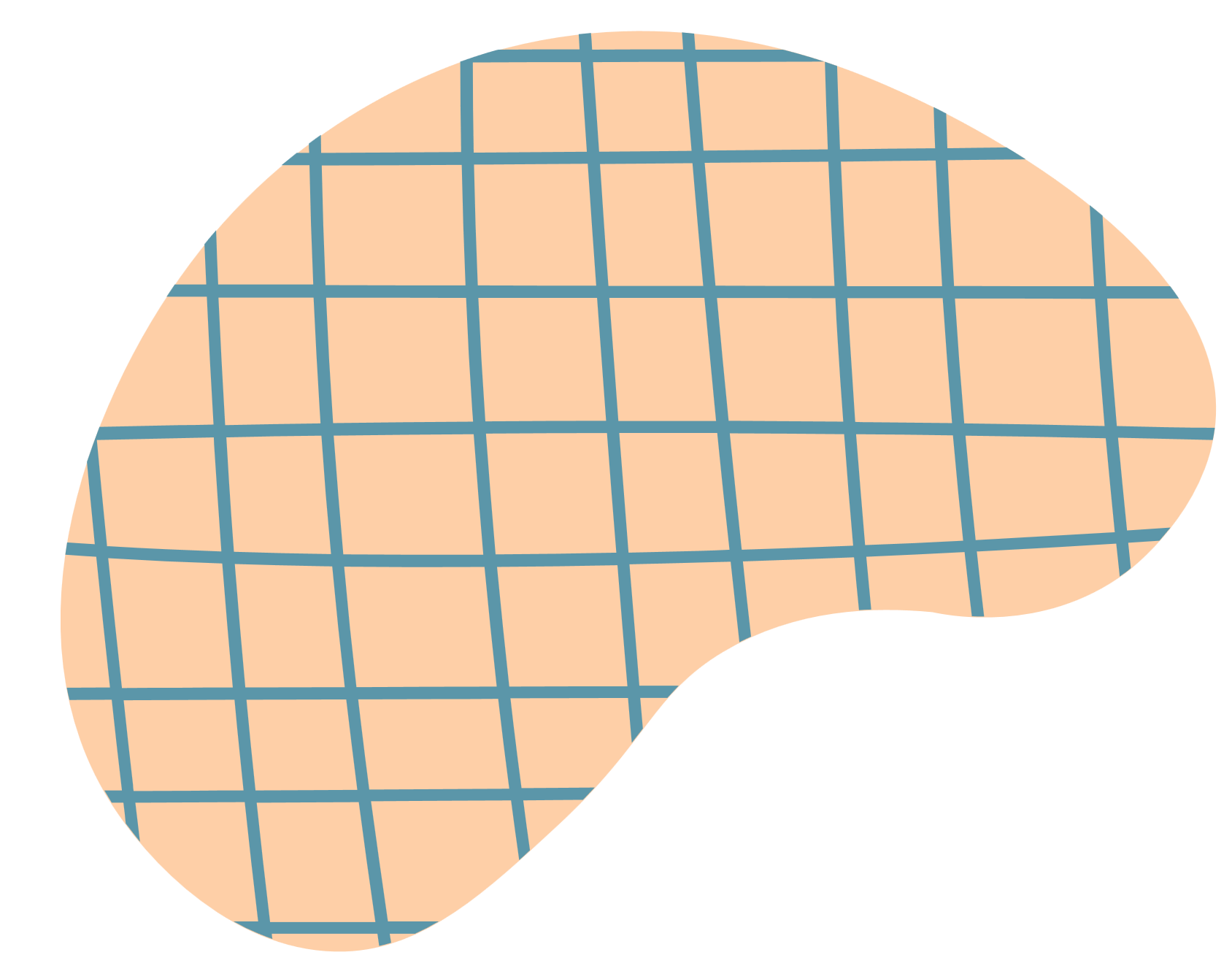 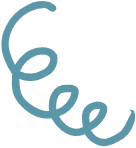 "  تمهيد "
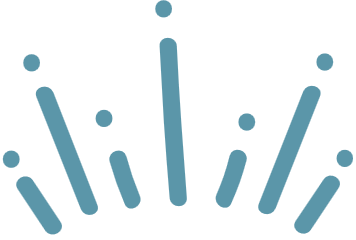 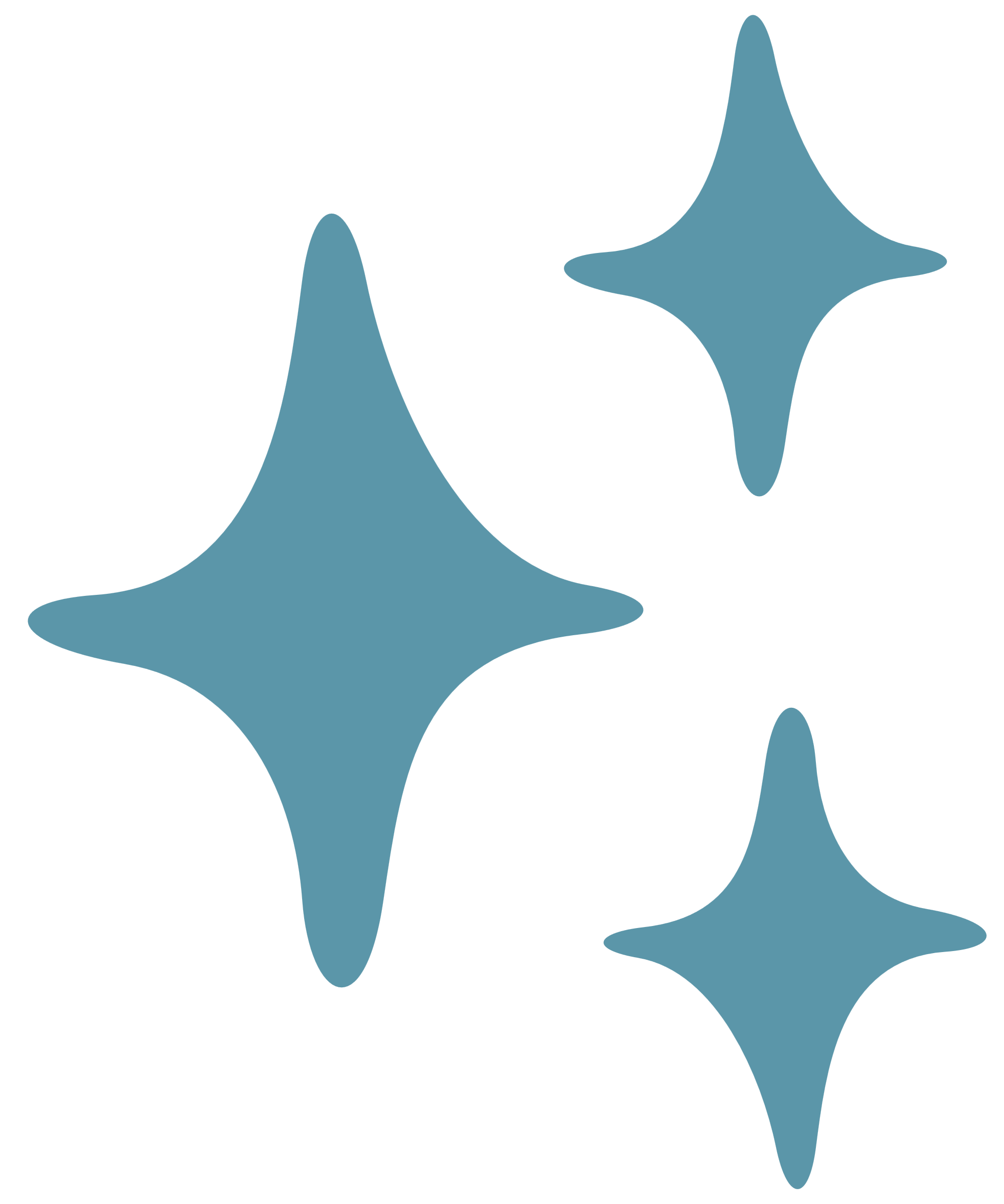 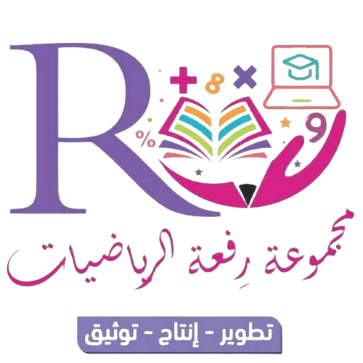 1
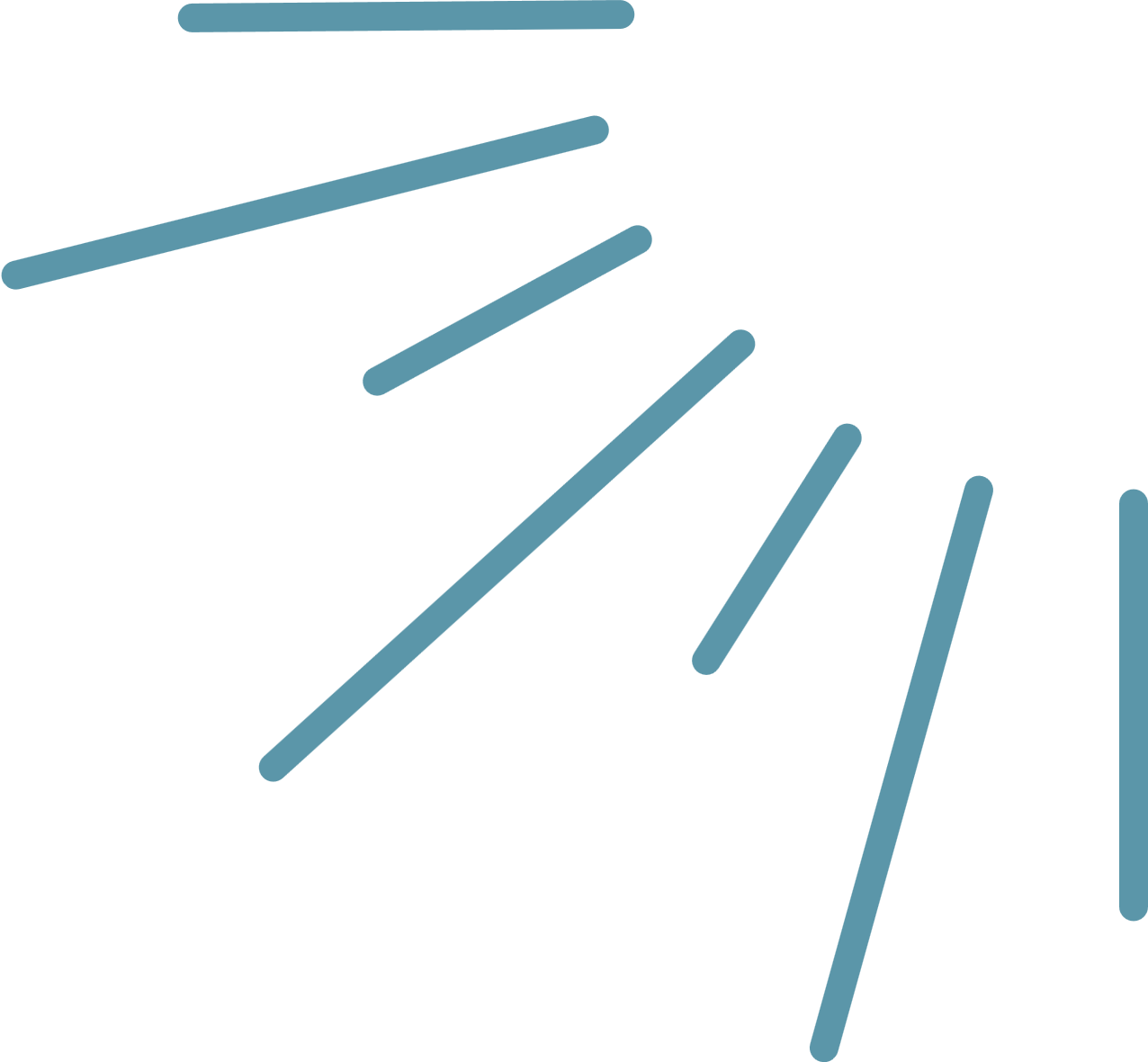 مثل البيانات التالية على خط الأعداد .
2
1
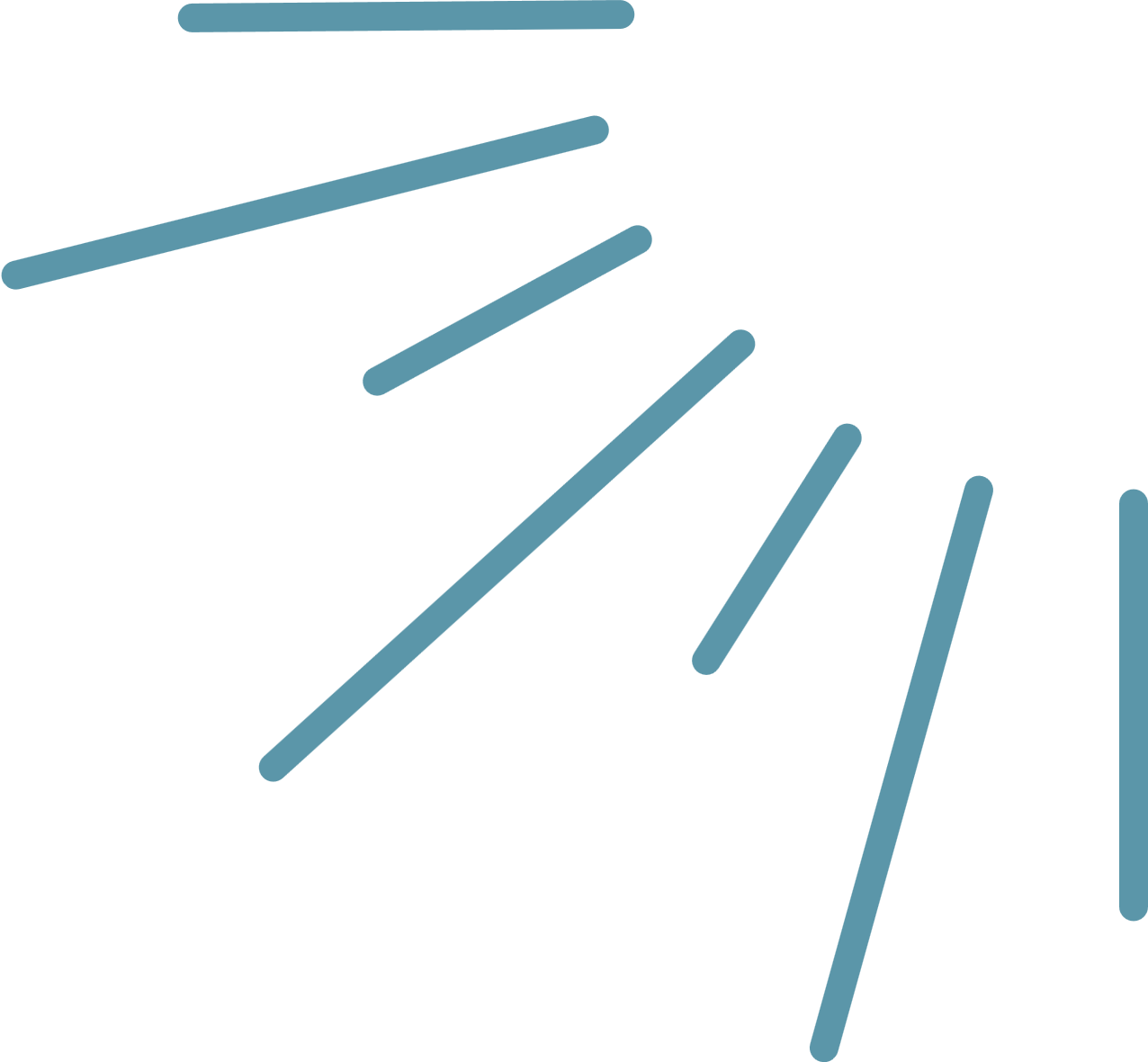 1
2
3
1
2
3
1
7
1
1
1
3
2
3
2
2
1
2
3
4
5
6
7
8
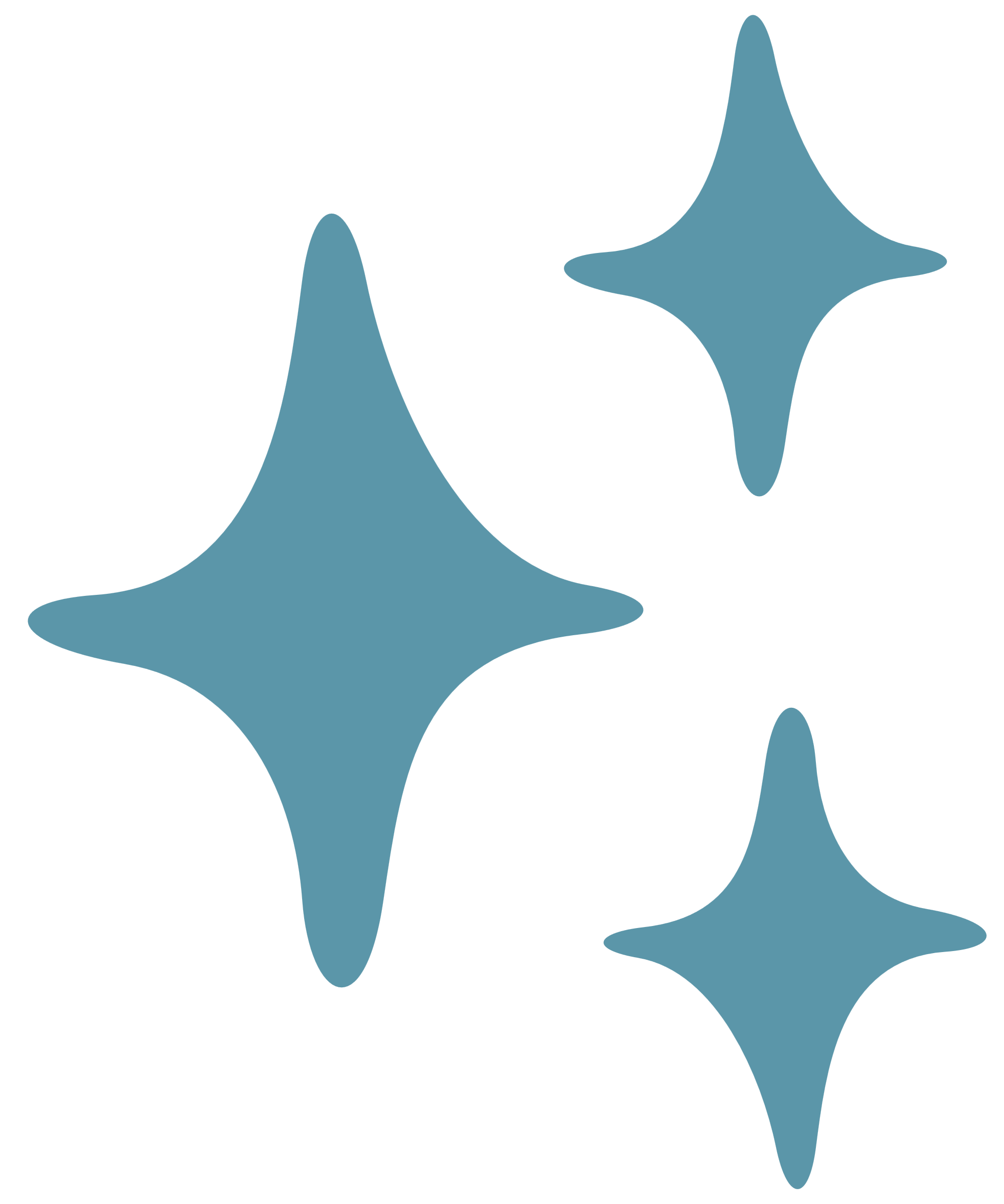 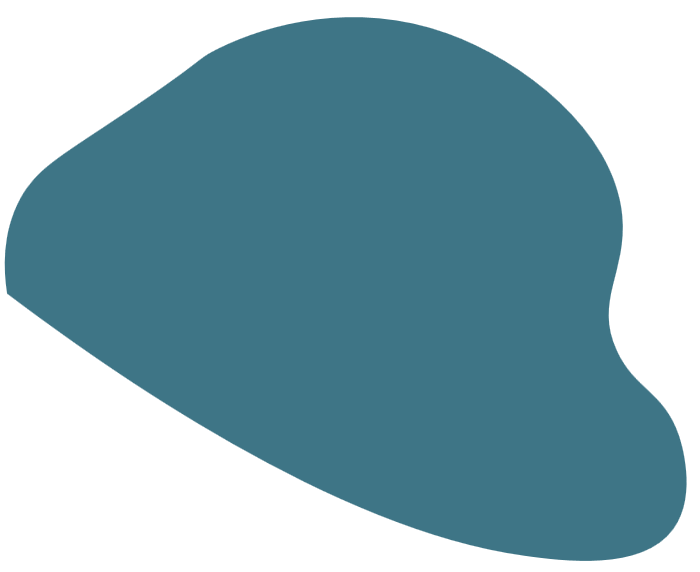 7
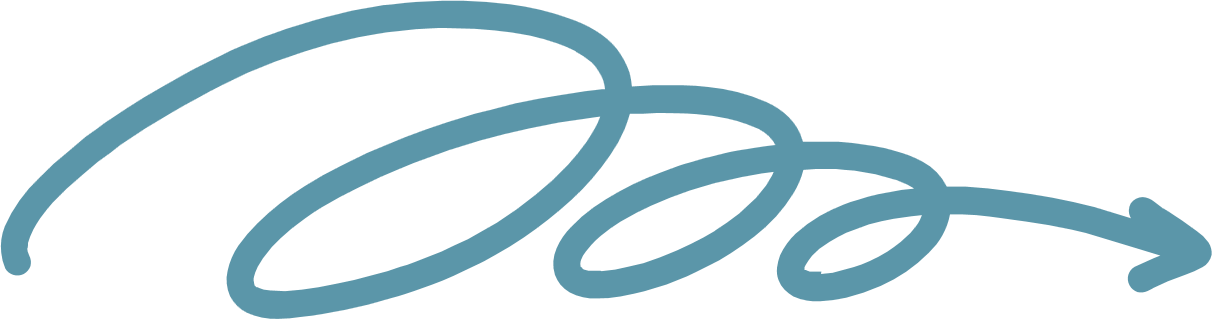 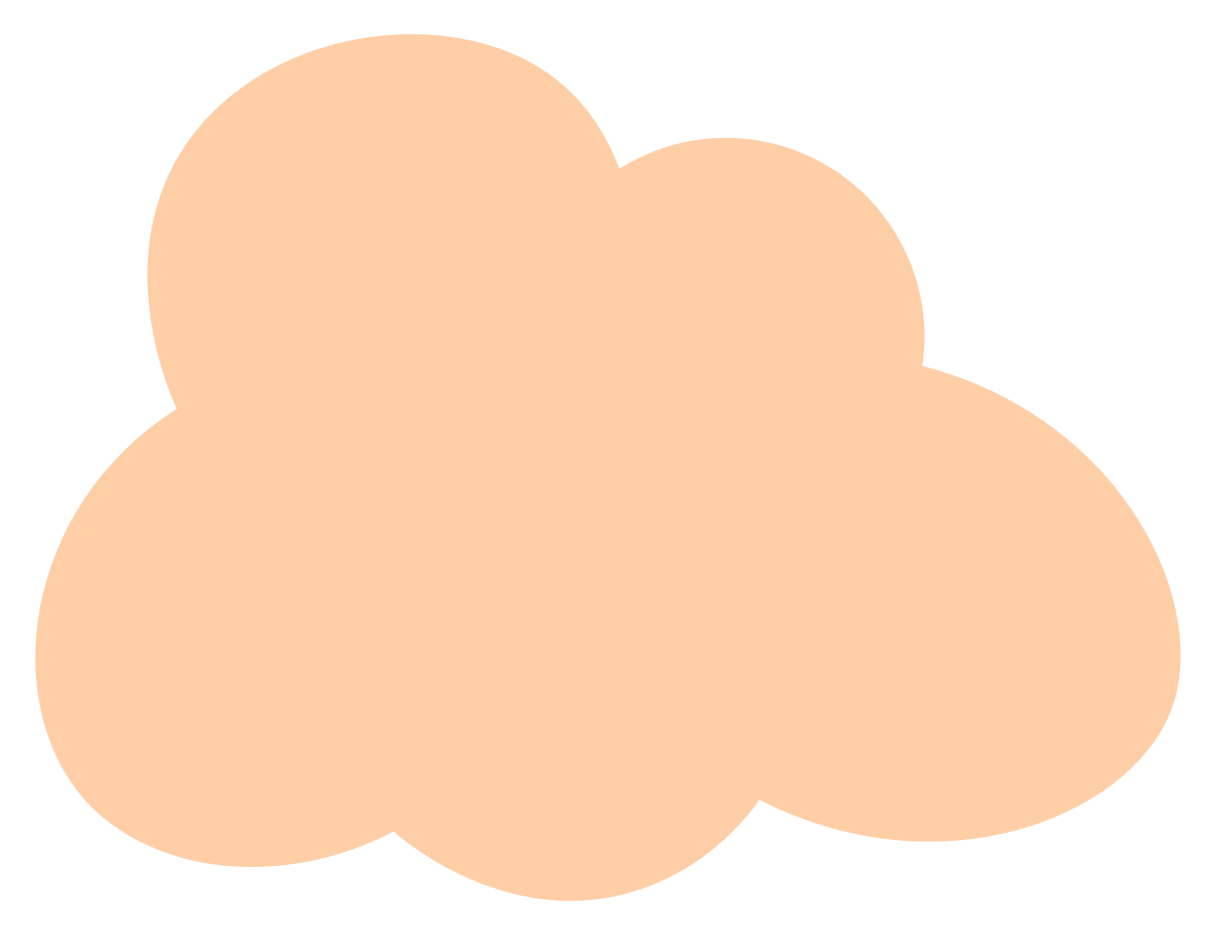 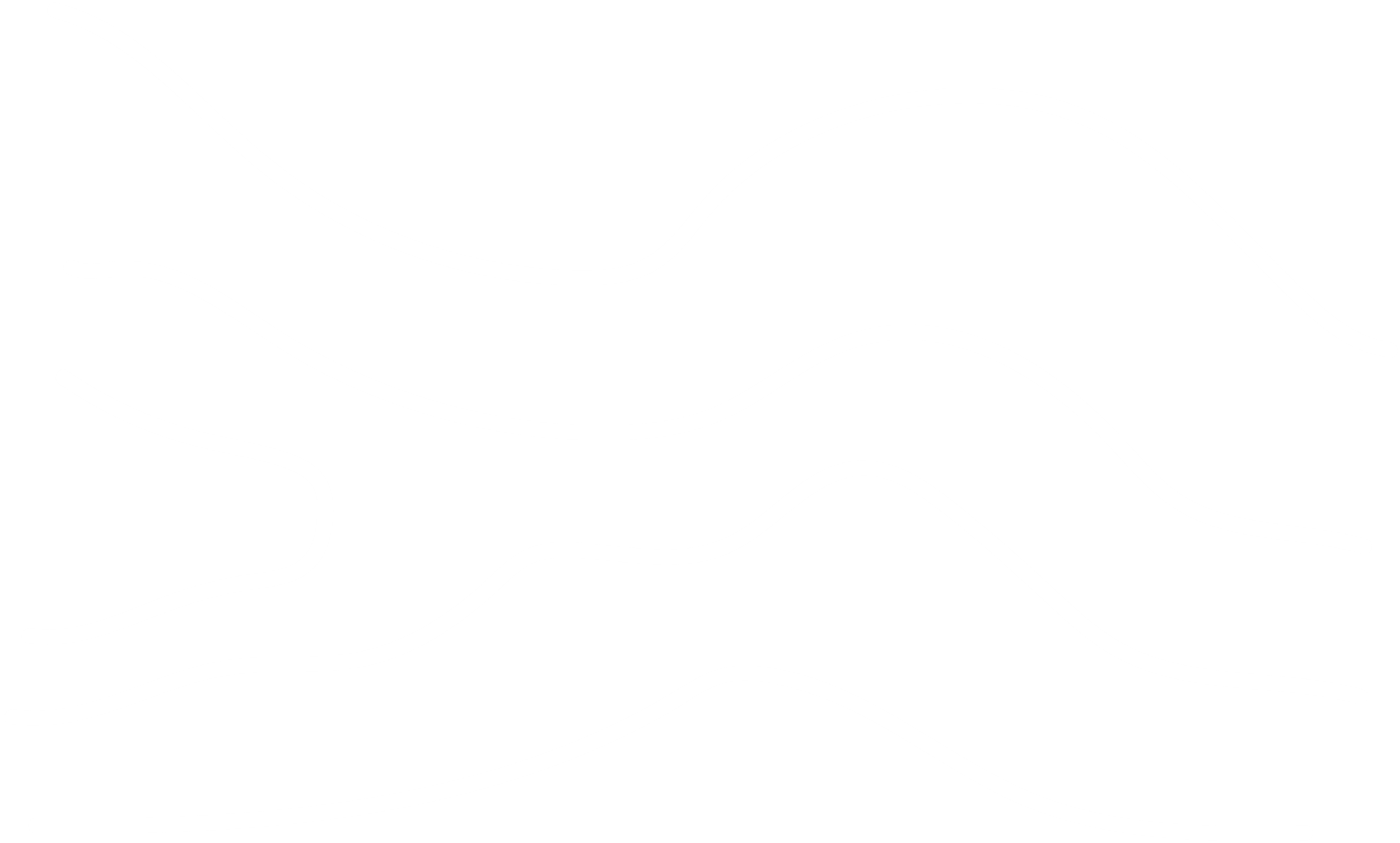 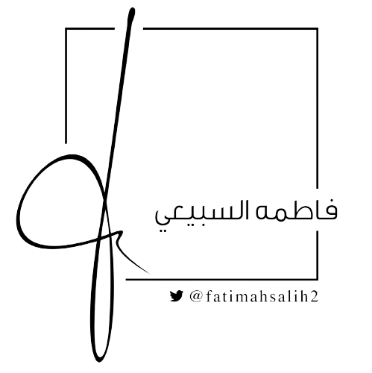 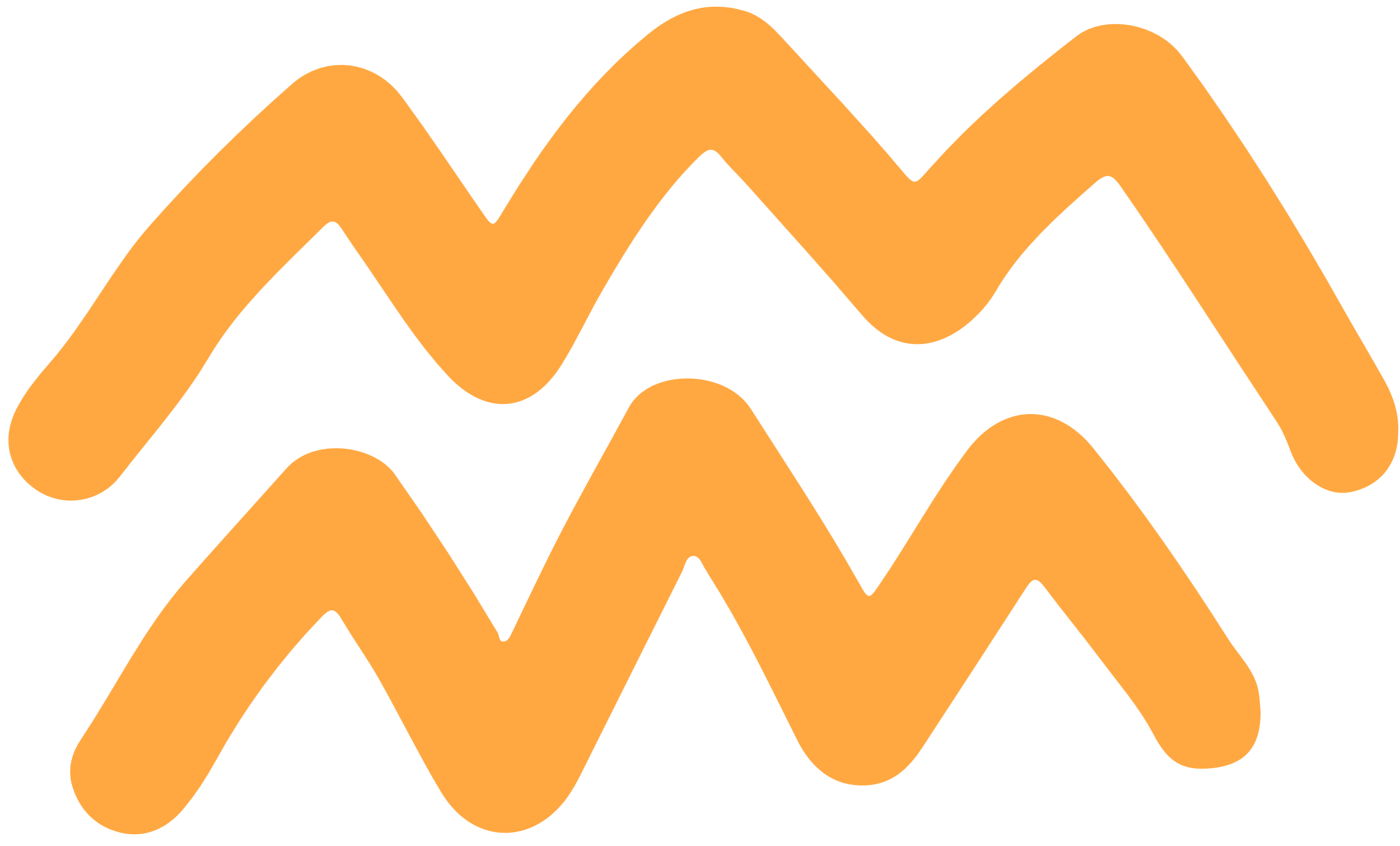 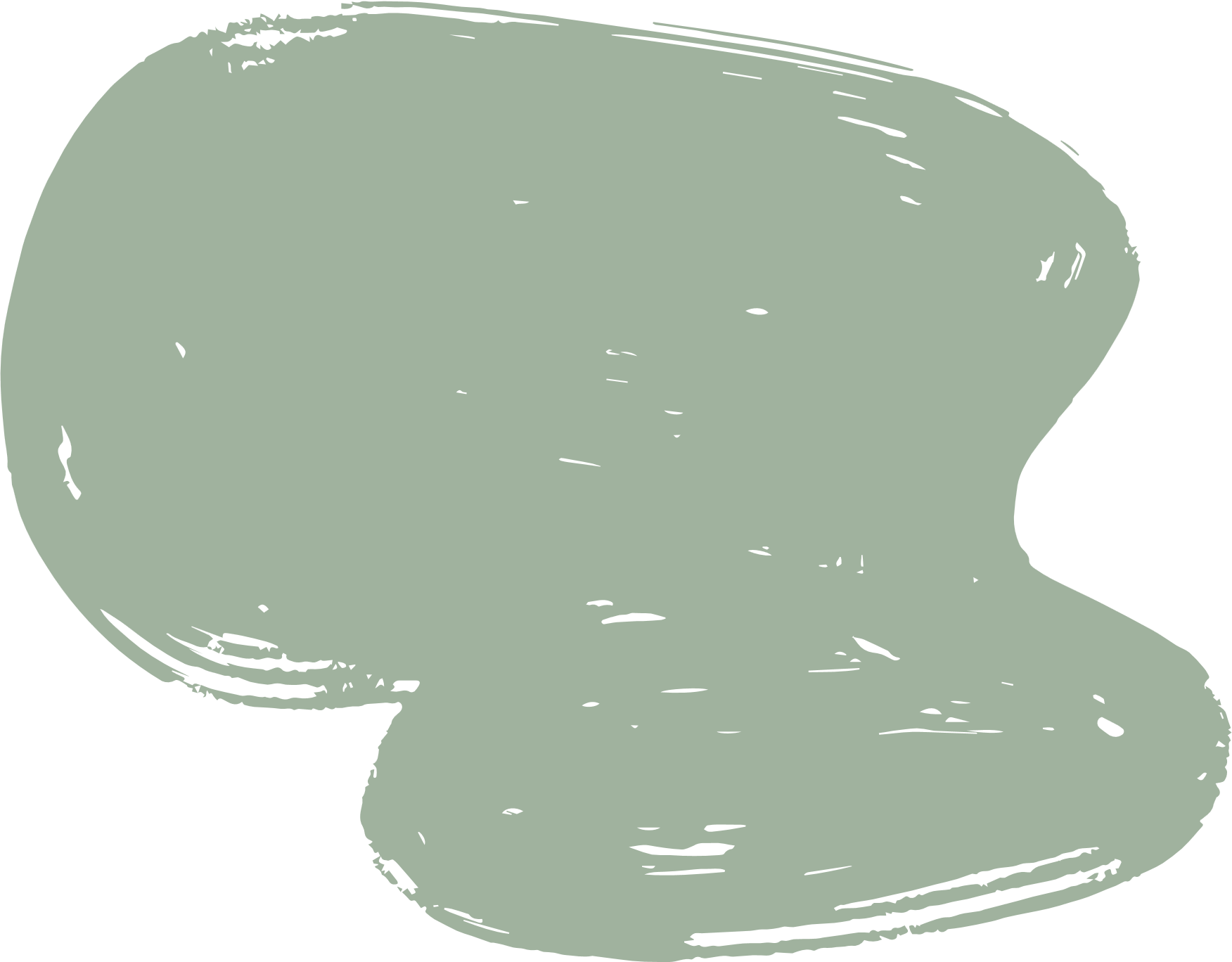 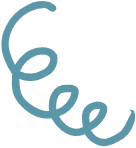 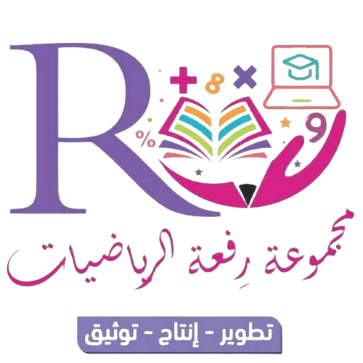 استعد
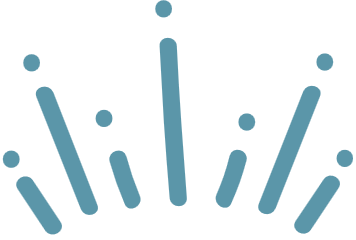 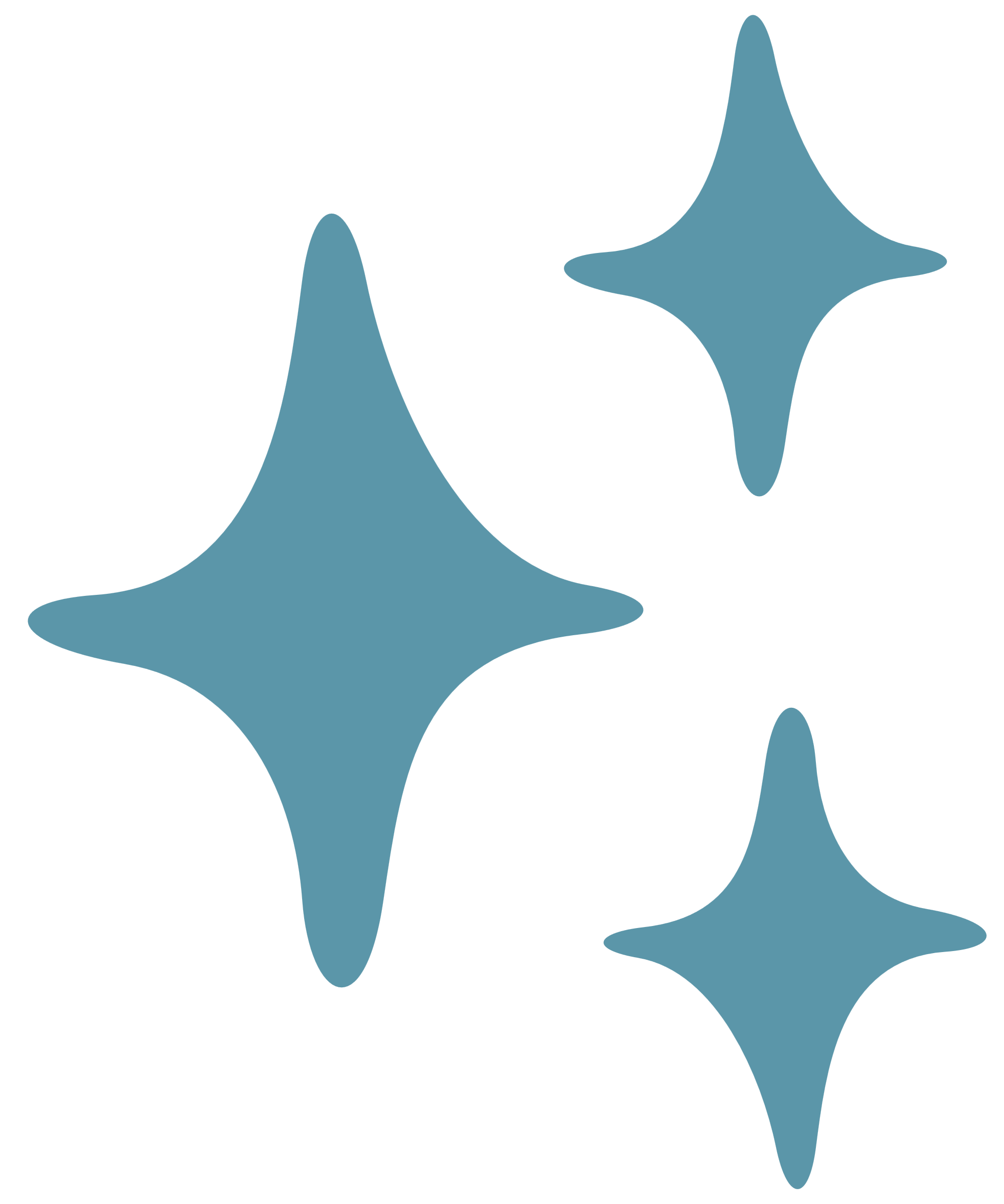 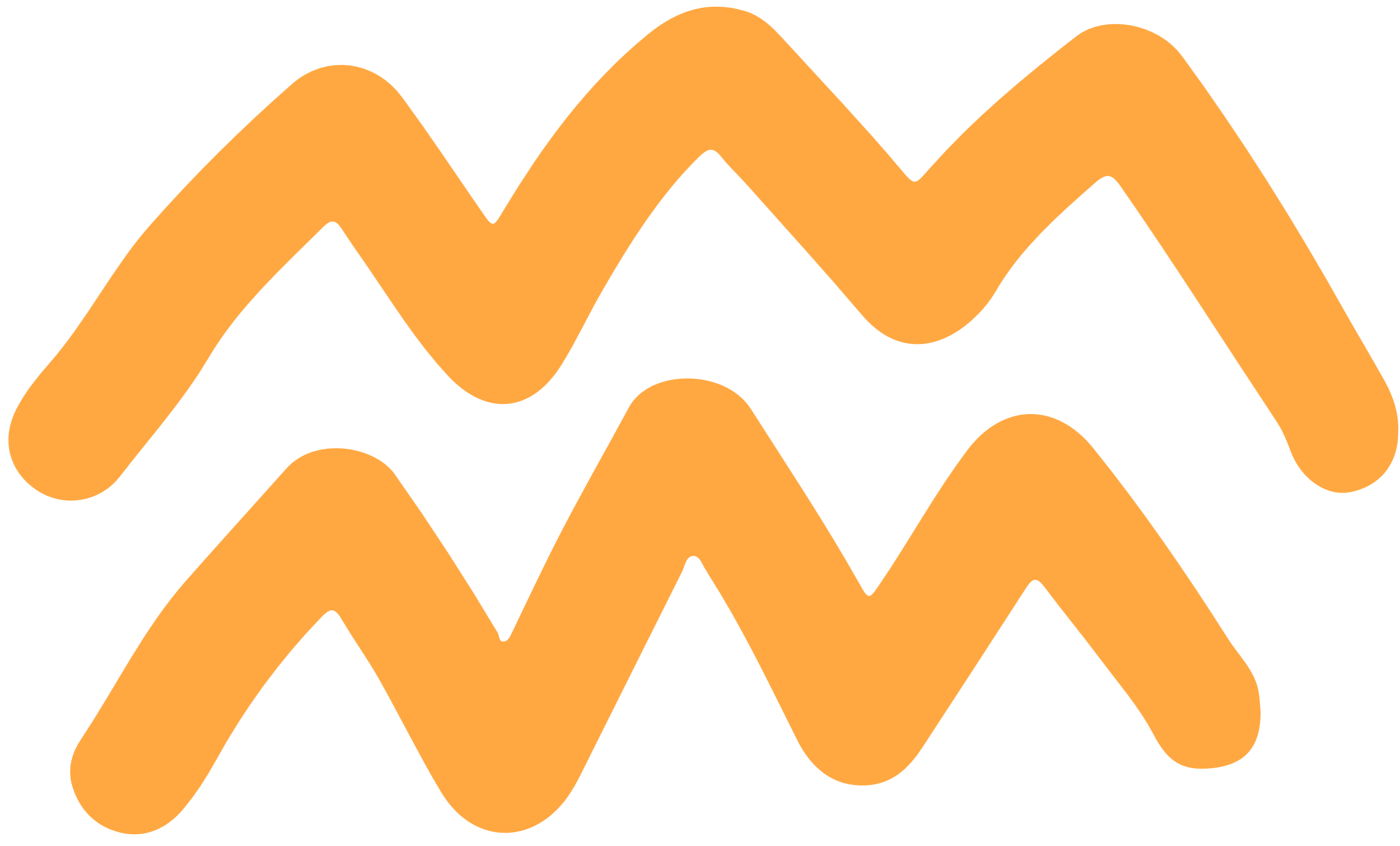 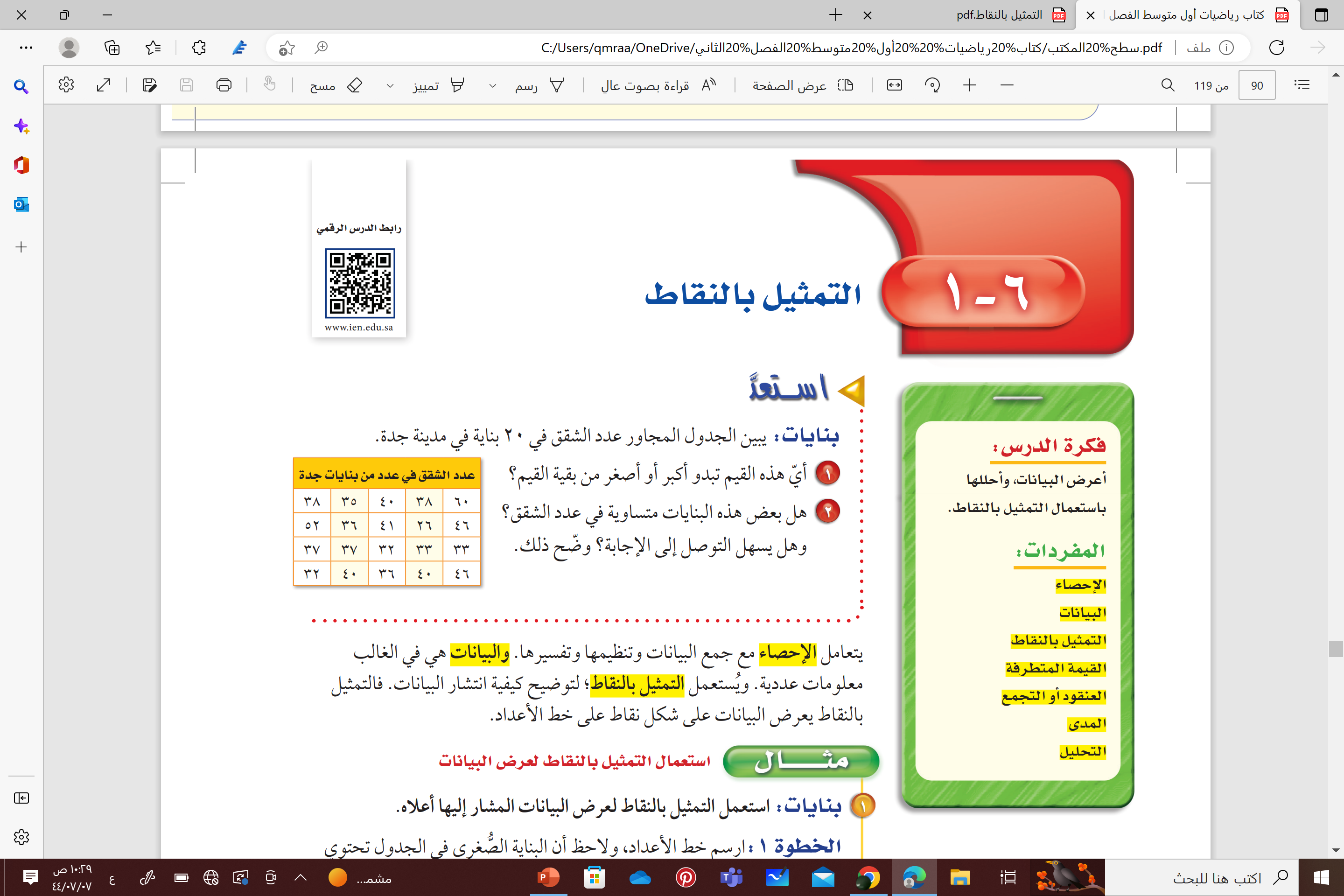 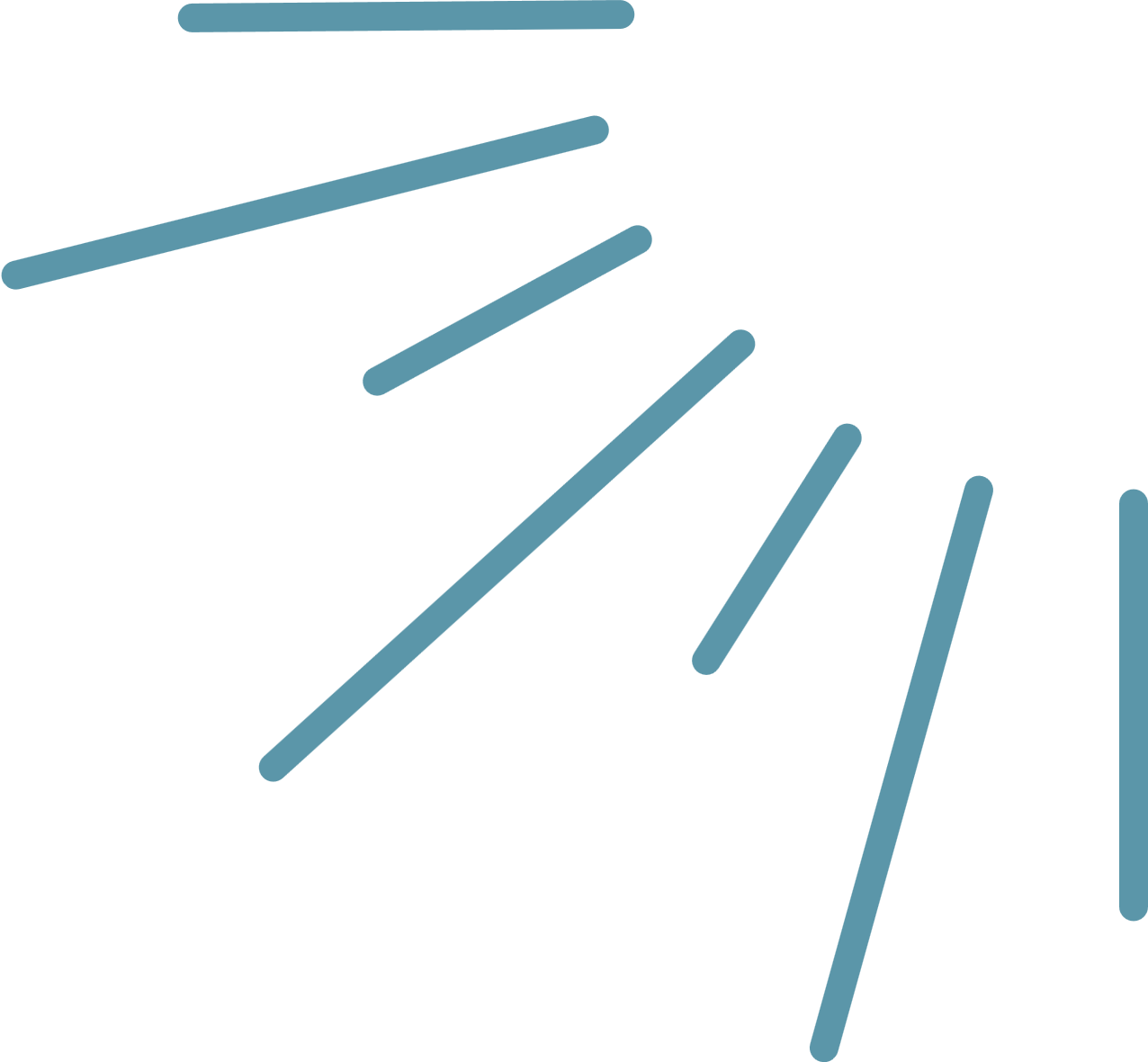 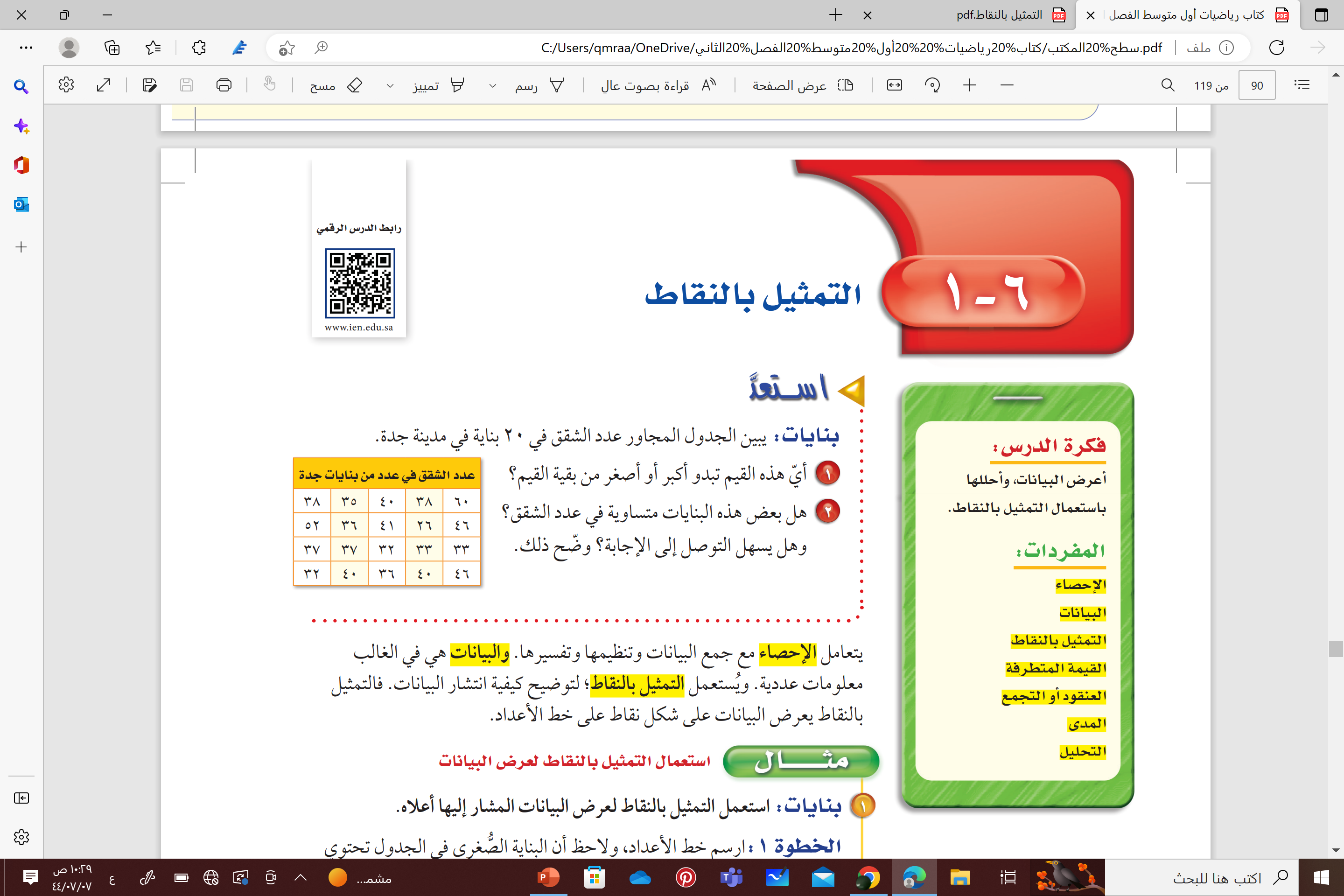 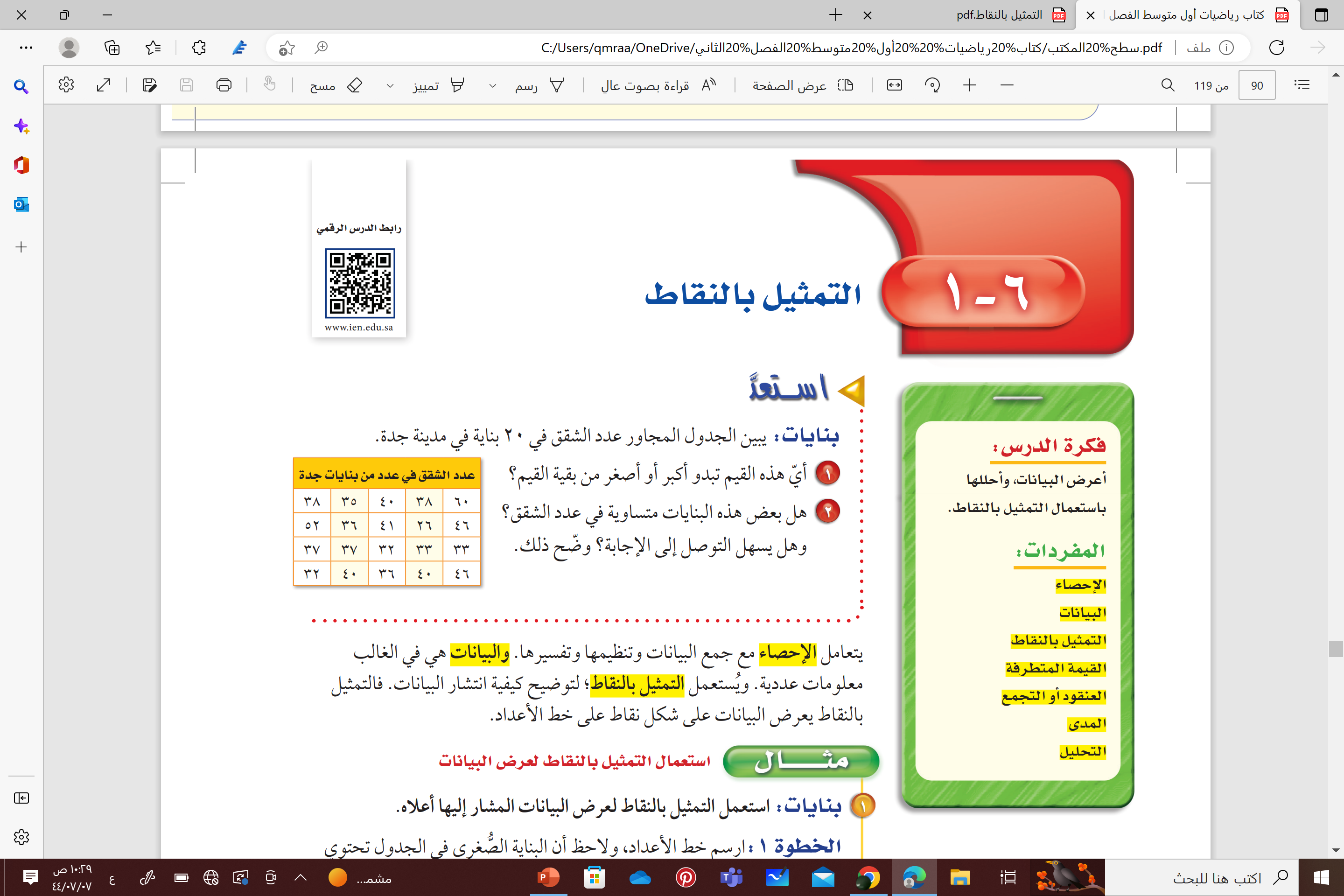 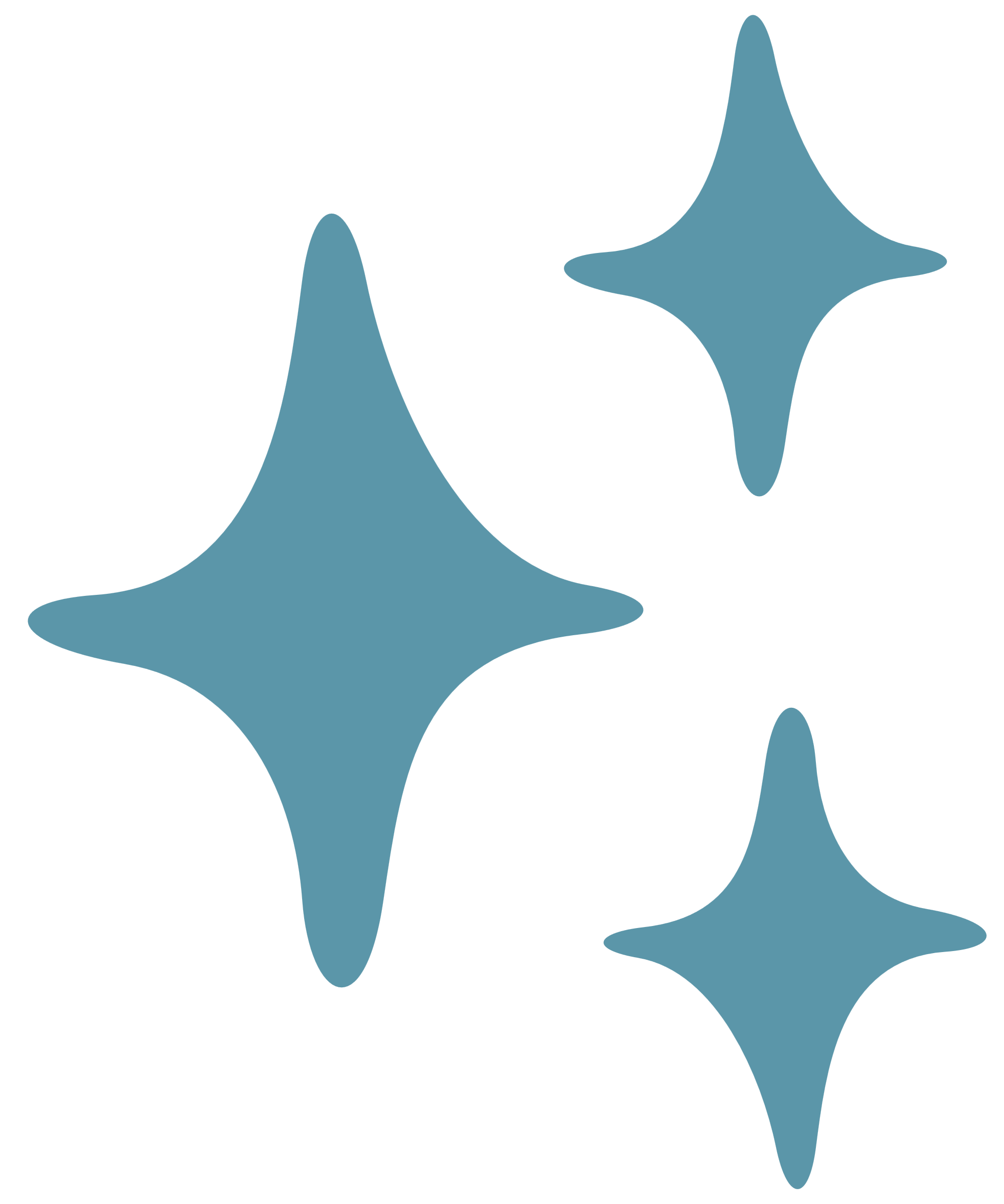 ٦٠  تعد أكبر القيم ، ٢٦   تعد أصغر من بقية القيم
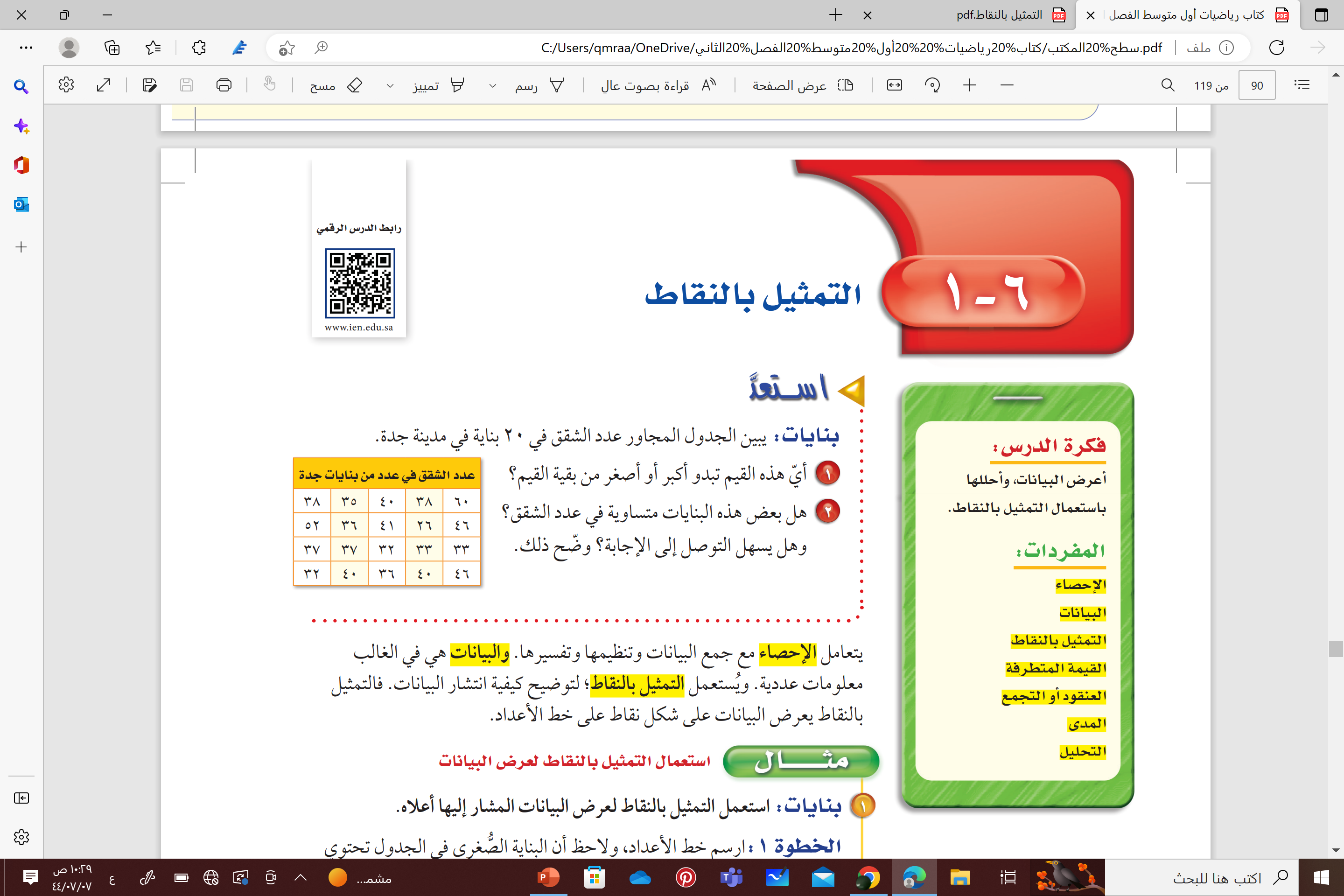 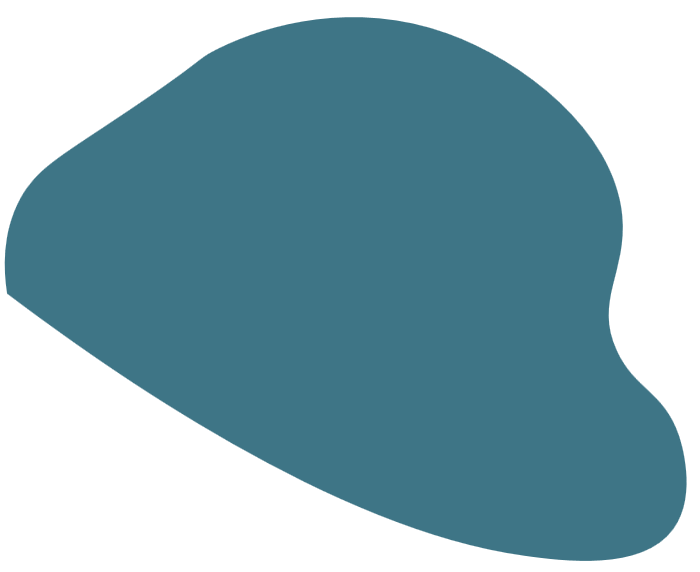 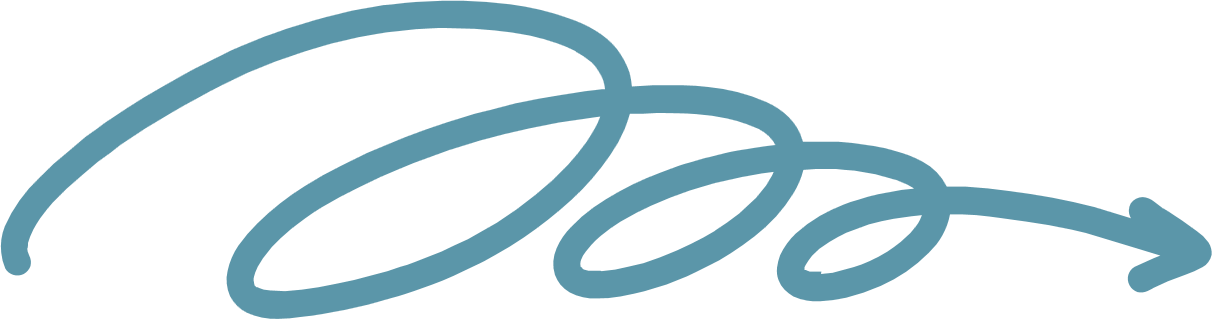 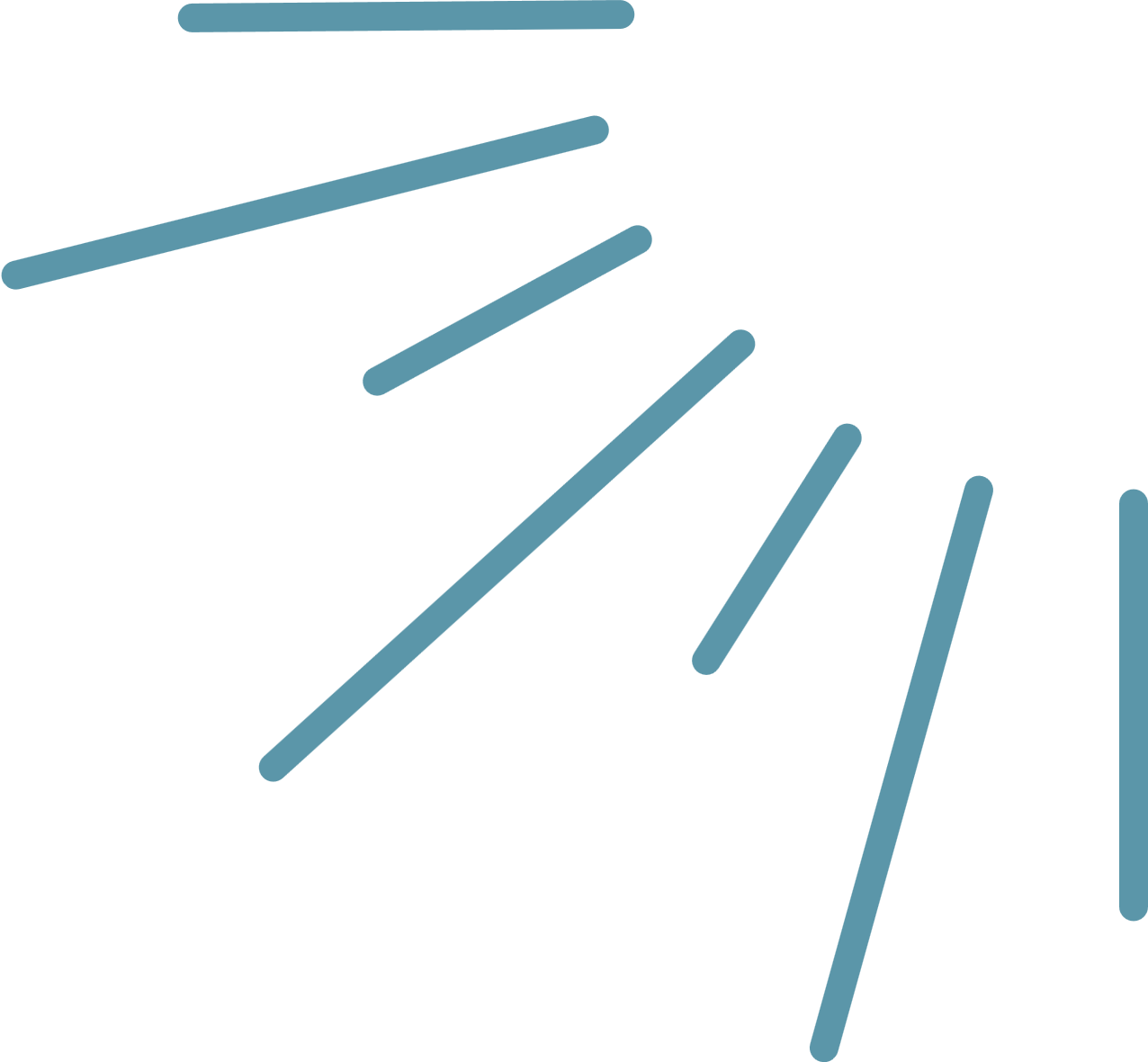 نعم  /  ٤٦ ، ٤٠  ، ٣٨ ، ٣٧ ، ٣٦ ، ٣٣  ، ٣٢
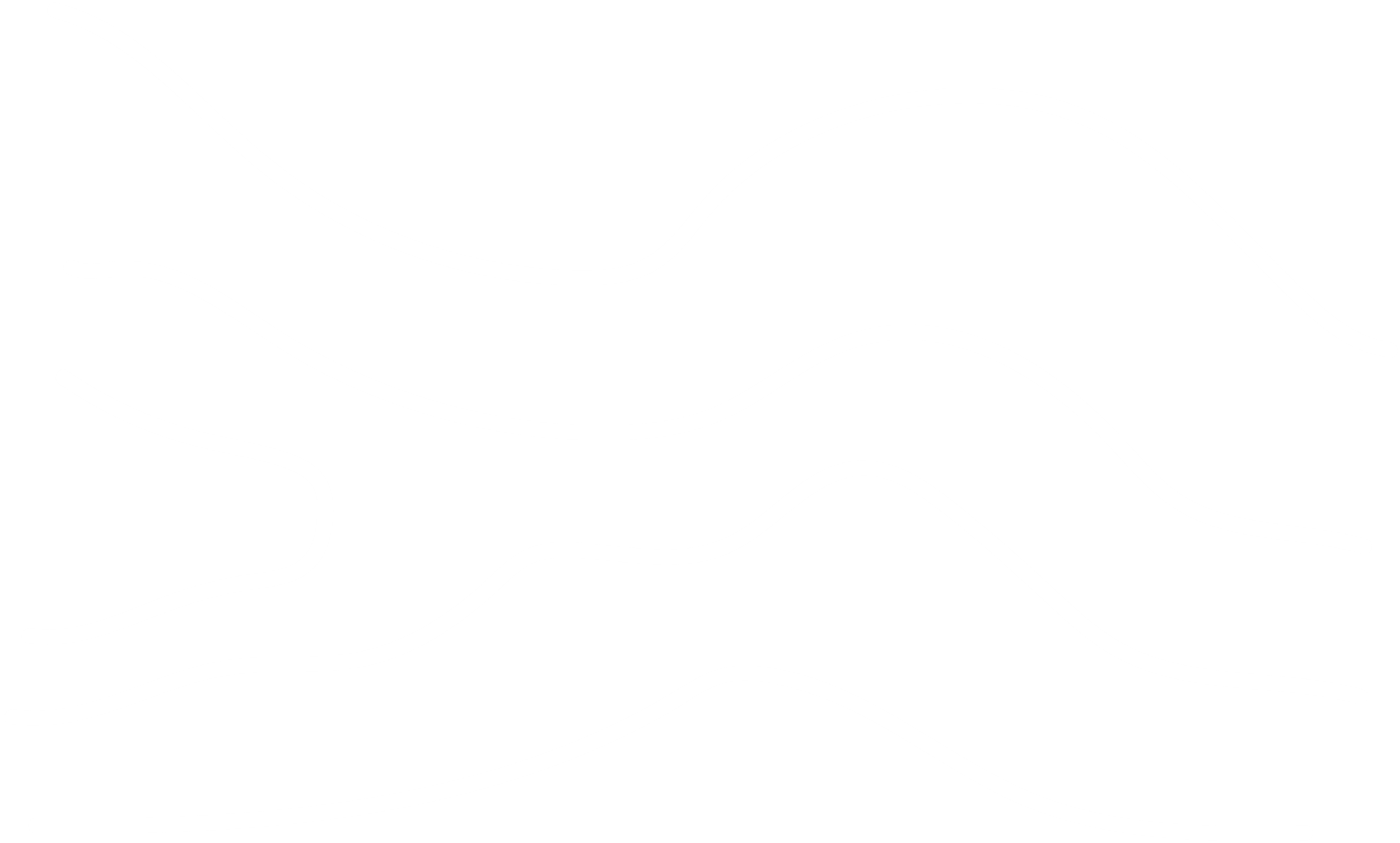 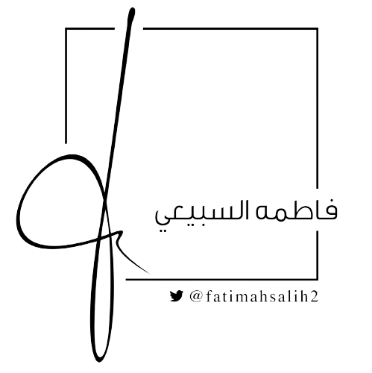 ليس سهلاً  التوصل إلى الإجابة لأن القيم غير مرتبة
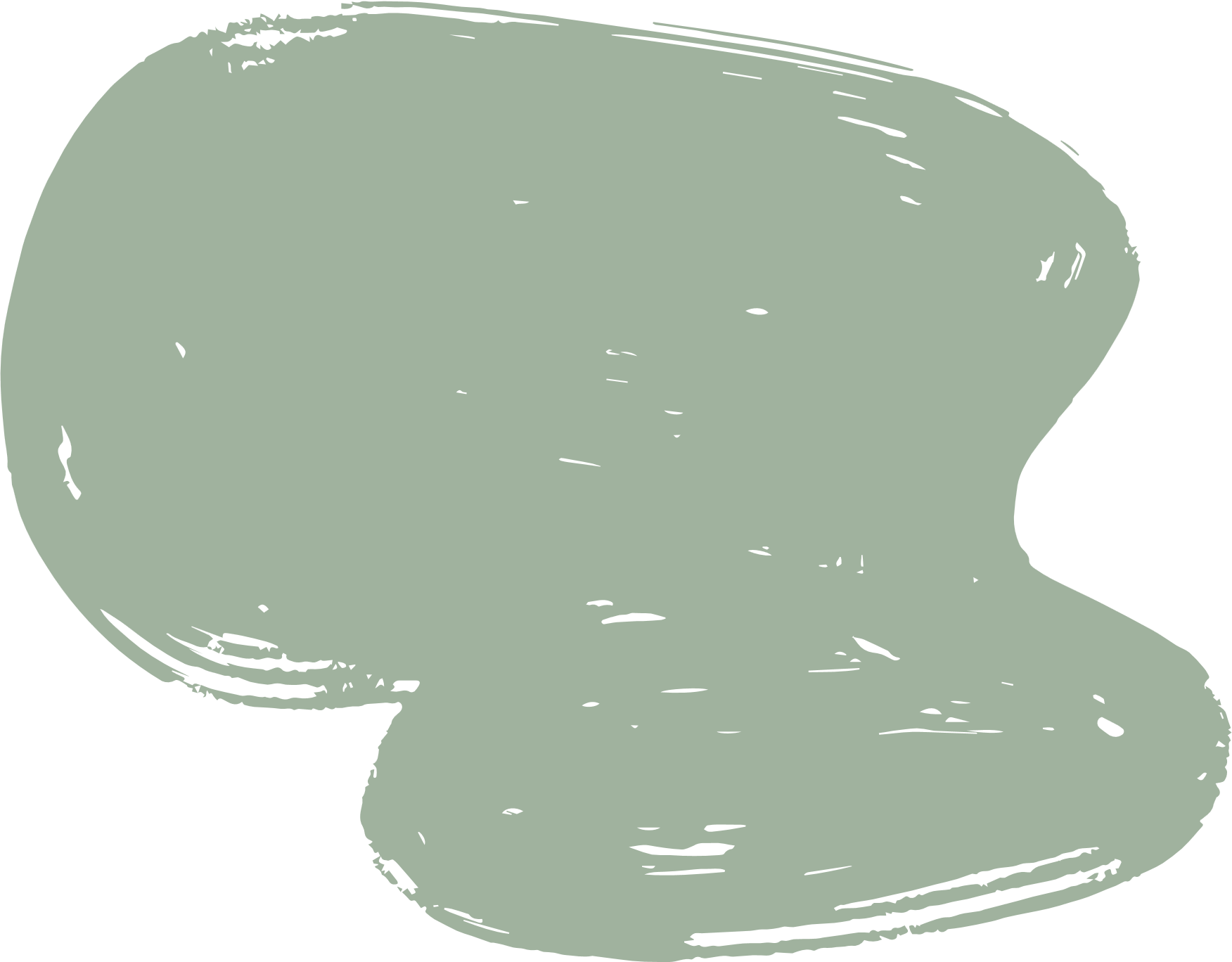 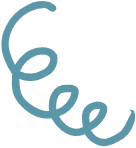 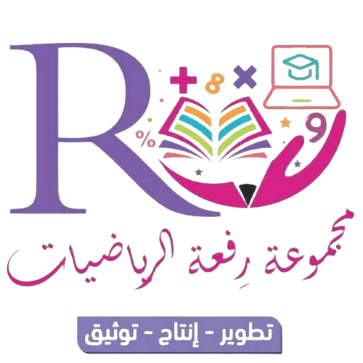 علم الإحصاء
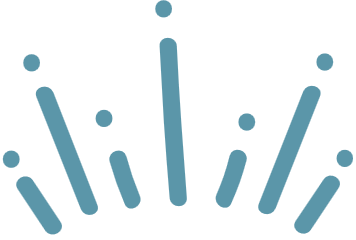 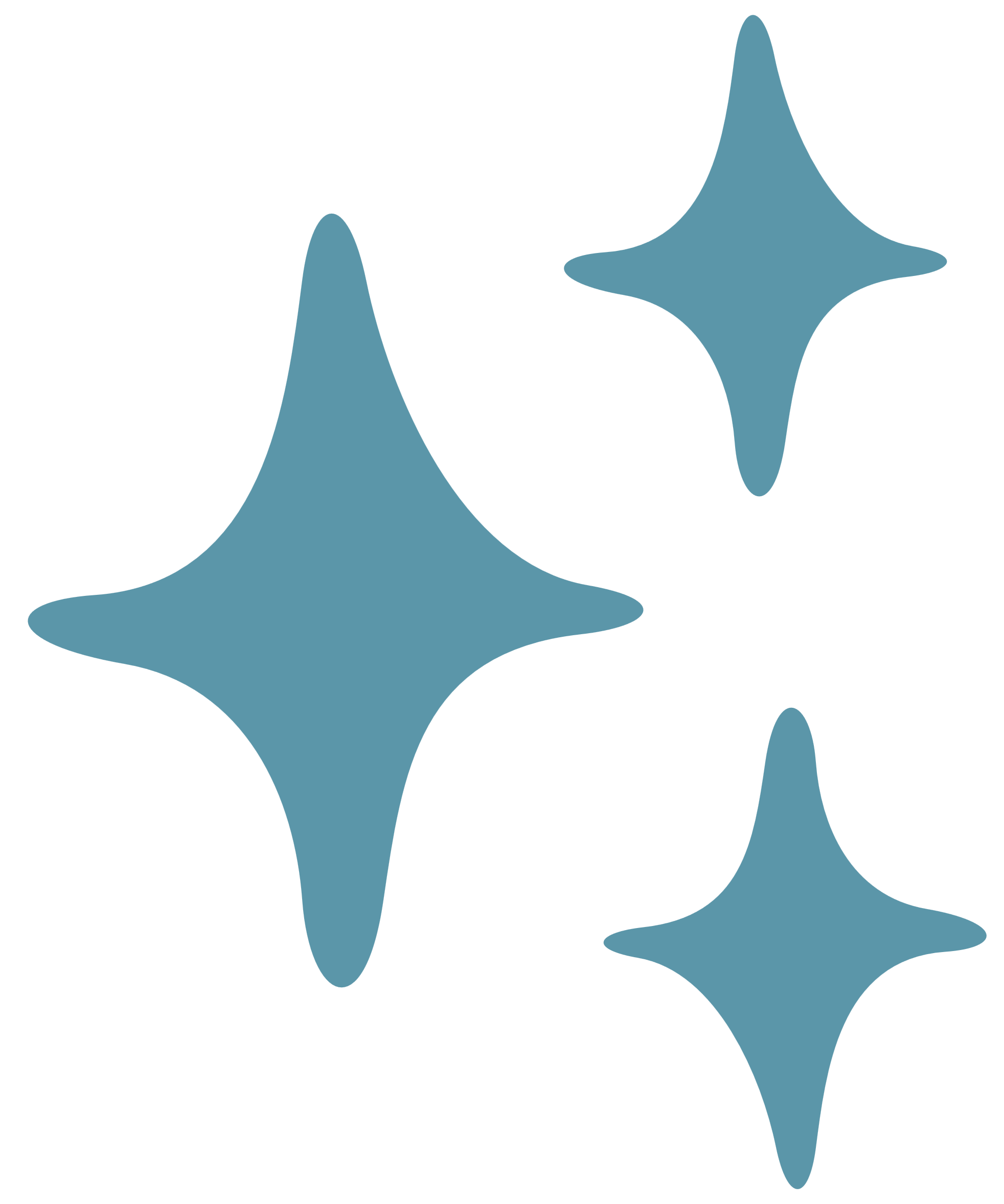 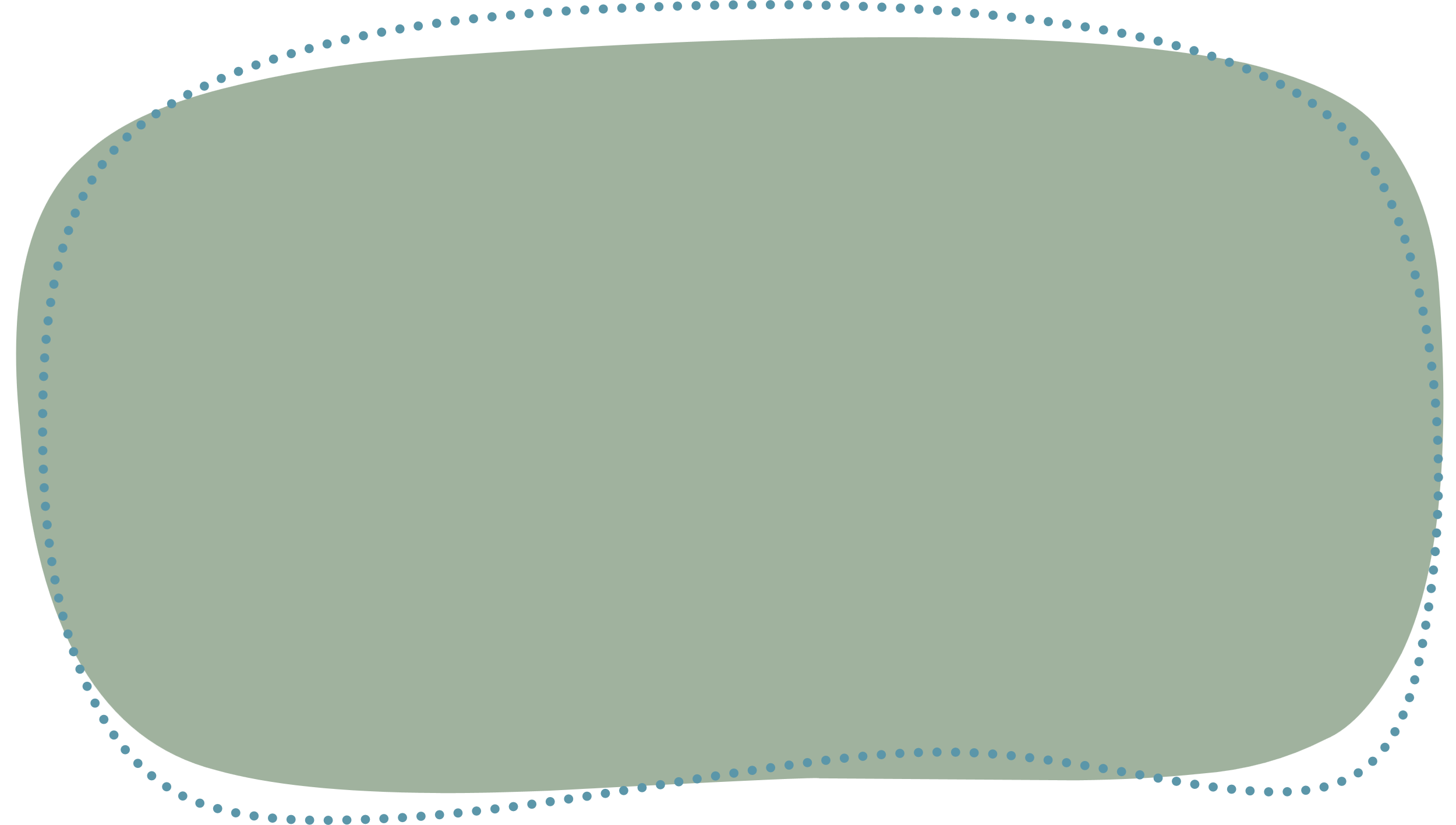 يتعامل الإحصاء مع جمع البيانات وتنظيمها وتفسيرها. والبيانات هي في الغالب  معلومات عددية
ويستعمل التمثيل بالنقاط ؛ لتوضيح كيفية انتشار البيانات. 
فالتمثيل بالنقاط يعرض البيانات على شكل نقاط على خط الأعداد.
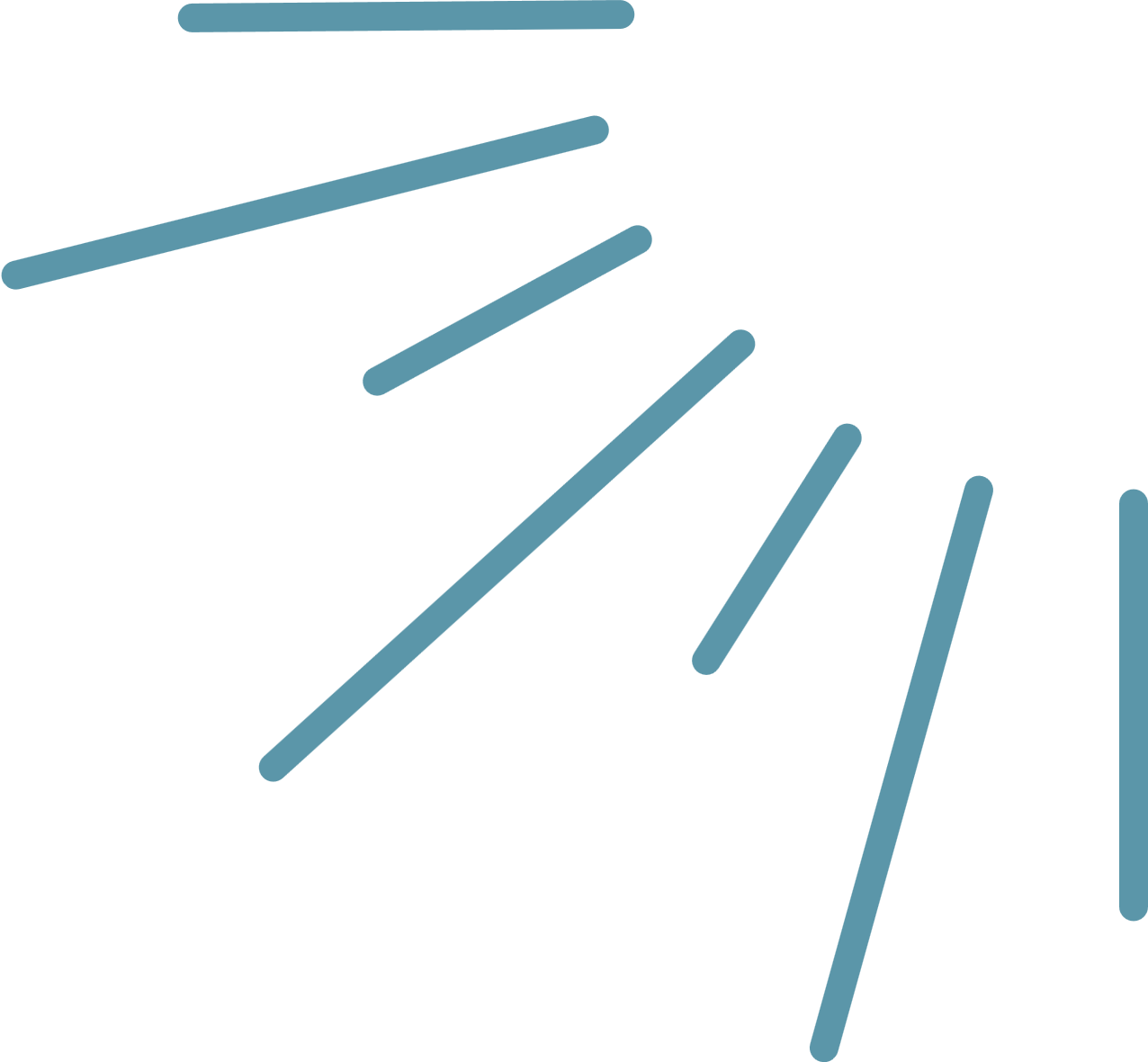 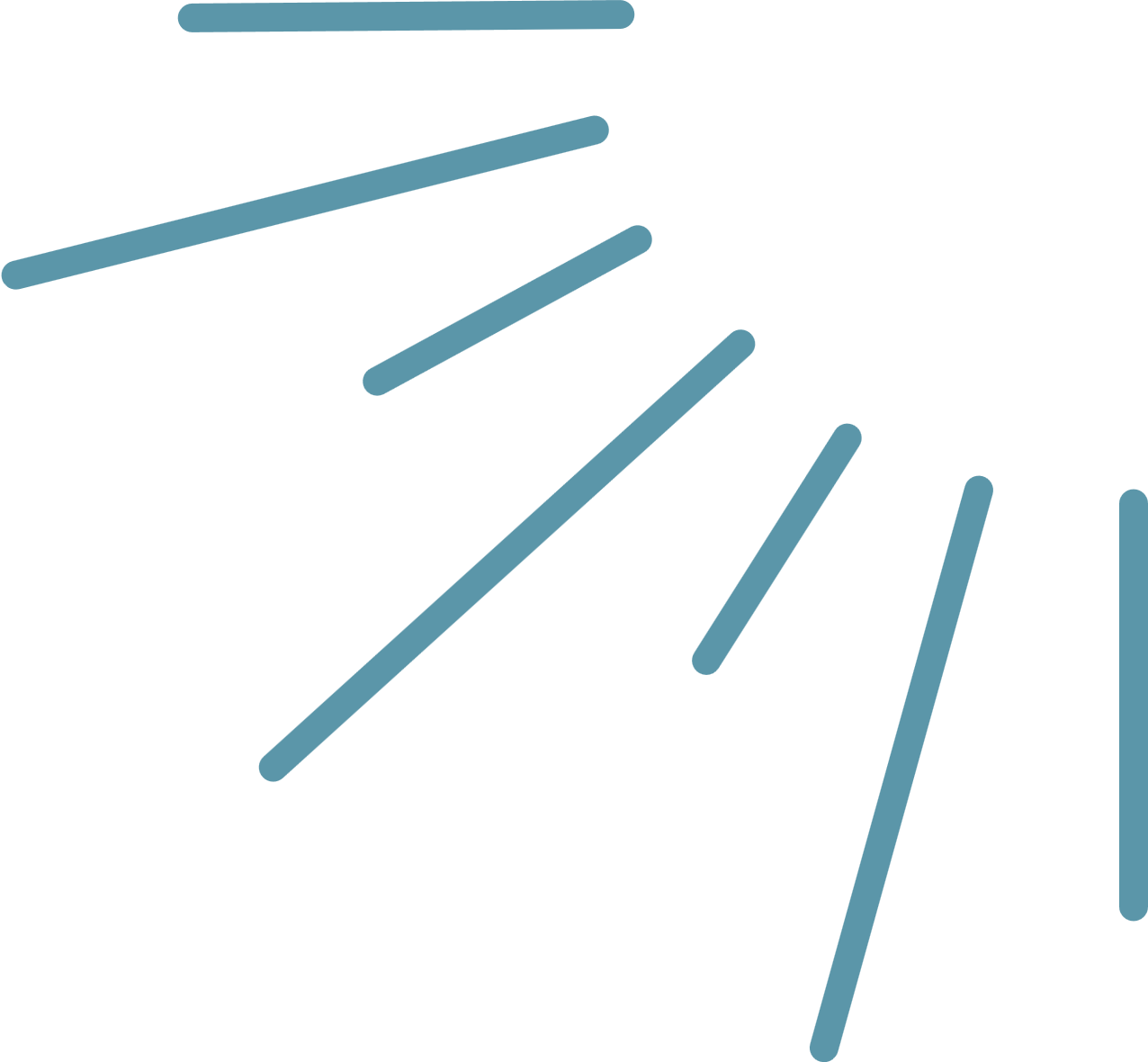 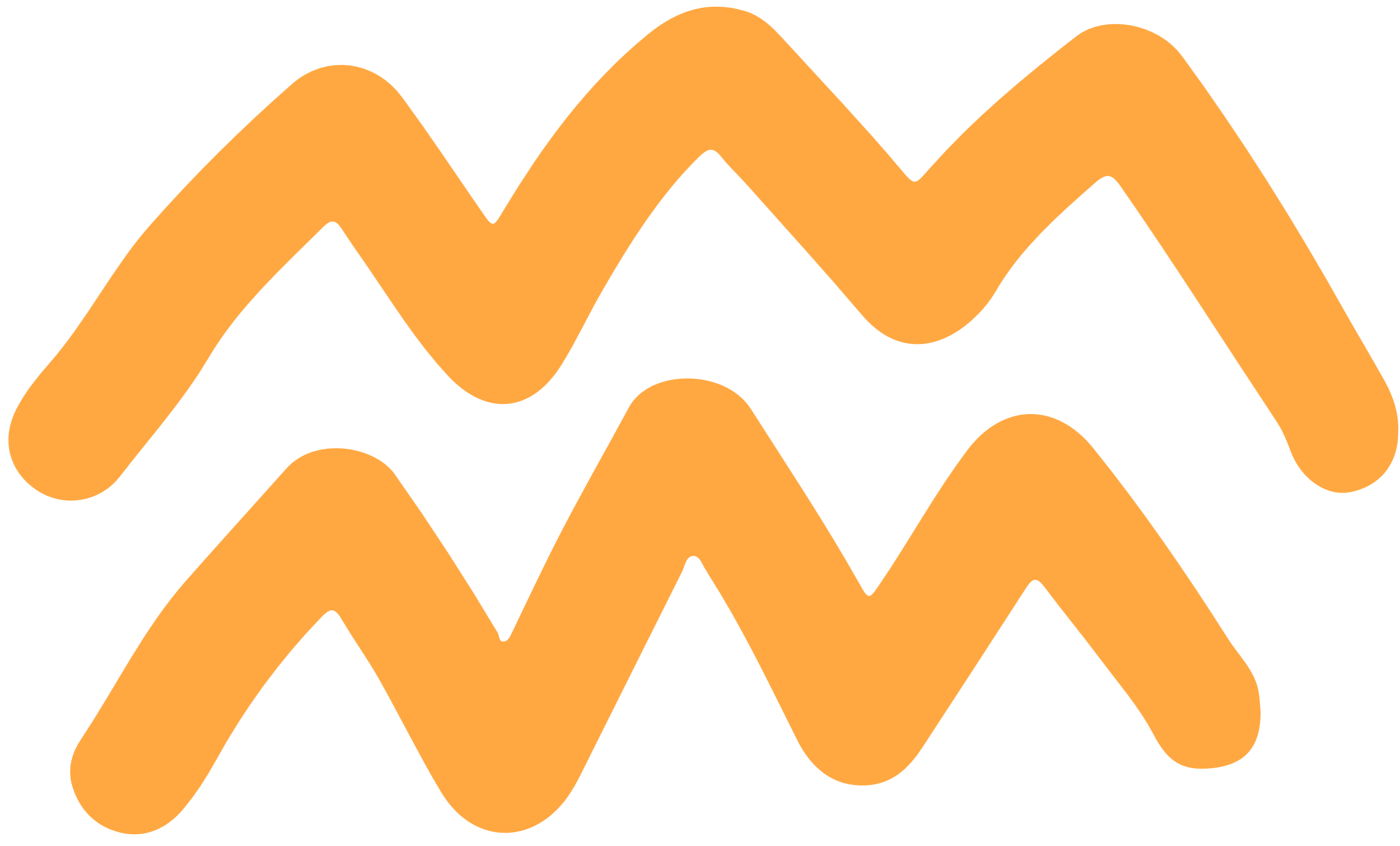 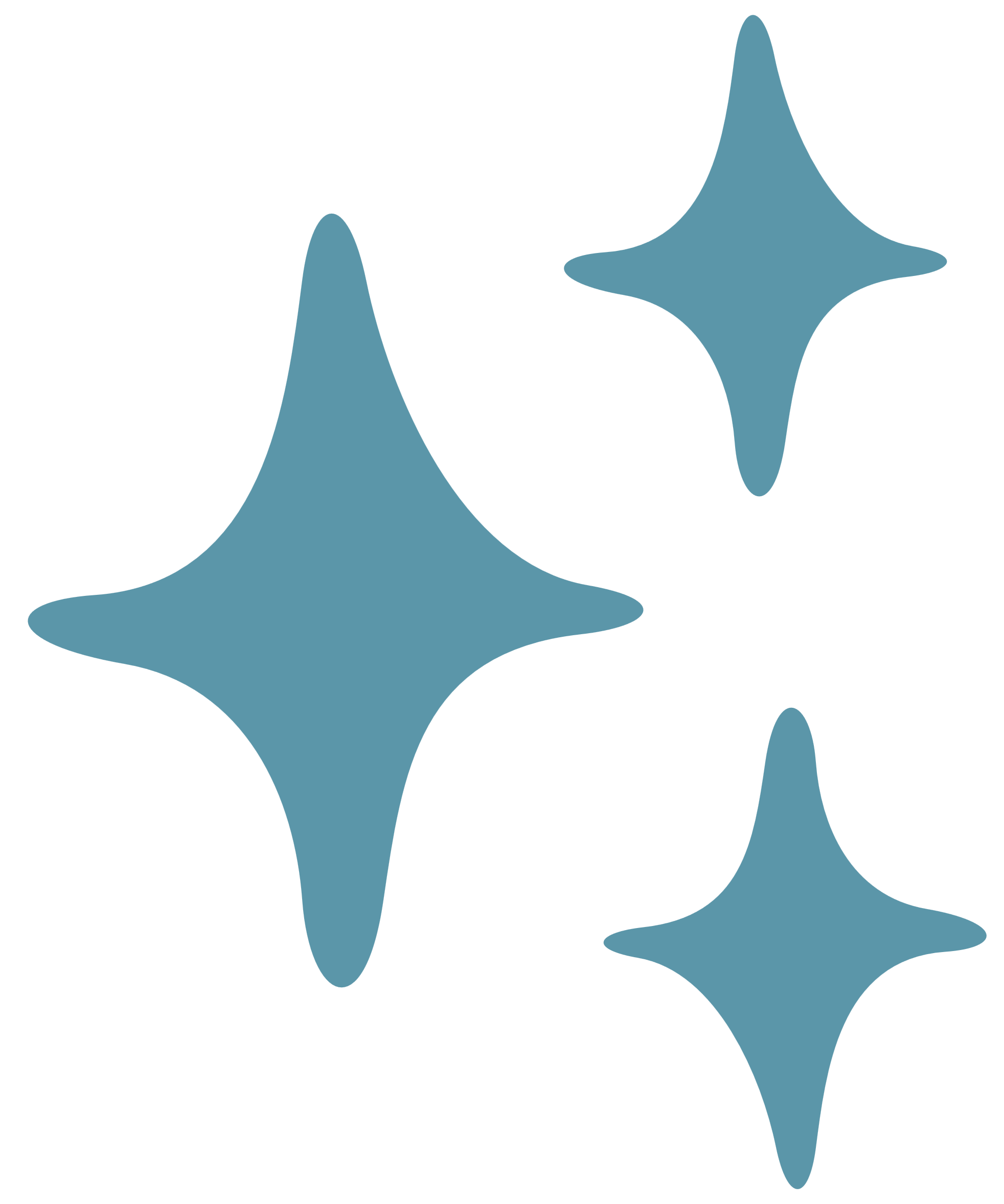 قال الله تعالى ﴿ وَإِن تَعُدُّوا نِعْمَةَ اللَّهِ لَا تُحْصُوهَا ۗ إِنَّ اللَّهَ لَغَفُورٌ رَّحِيمٌ ﴾
سورة النحل
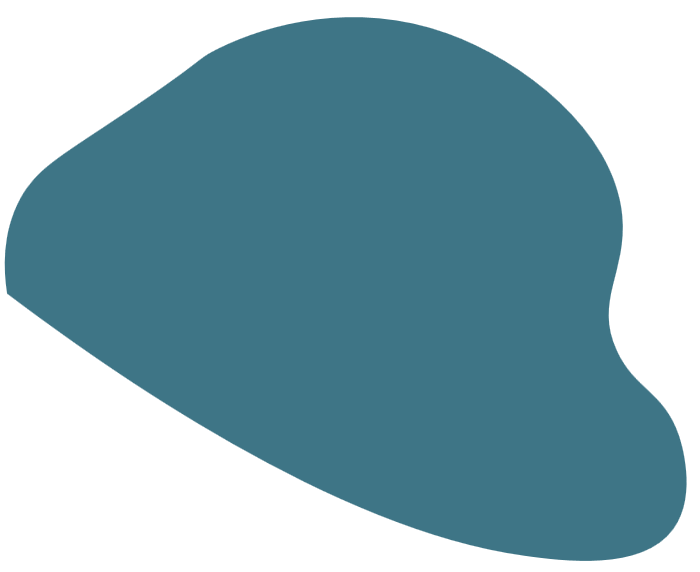 قال تعالى: ( وَوُضِعَ الْكِتَابُ فَتَرَى الْمُجْرِمِينَ مُشْفِقِينَ مِمَّا فِيهِ وَيَقُولُونَ يَا وَيْلَتَنَا مَالِ هَٰذَا الْكِتَابِ لَا يُغَادِرُ صَغِيرَةً وَلَا كَبِيرَةً إِلَّا أَحْصَاهَا ۚ وَوَجَدُوا مَا عَمِلُوا حَاضِرًا ۗ وَلَا يَظْلِمُ رَبُّكَ أَحَدًا )
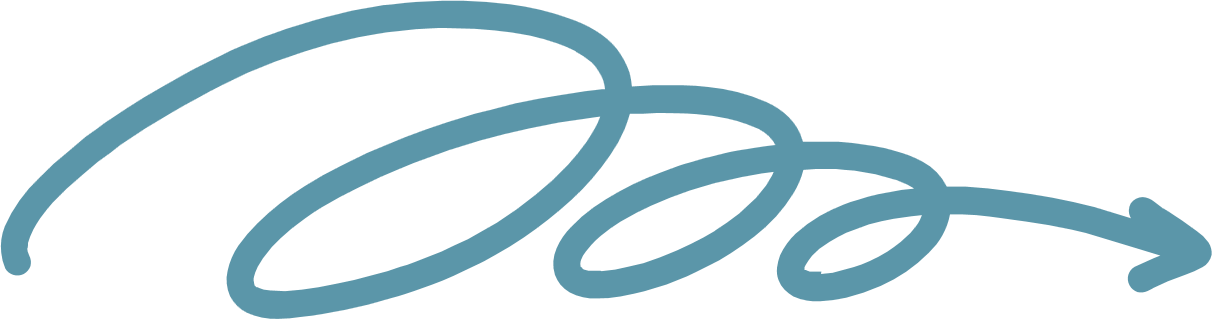 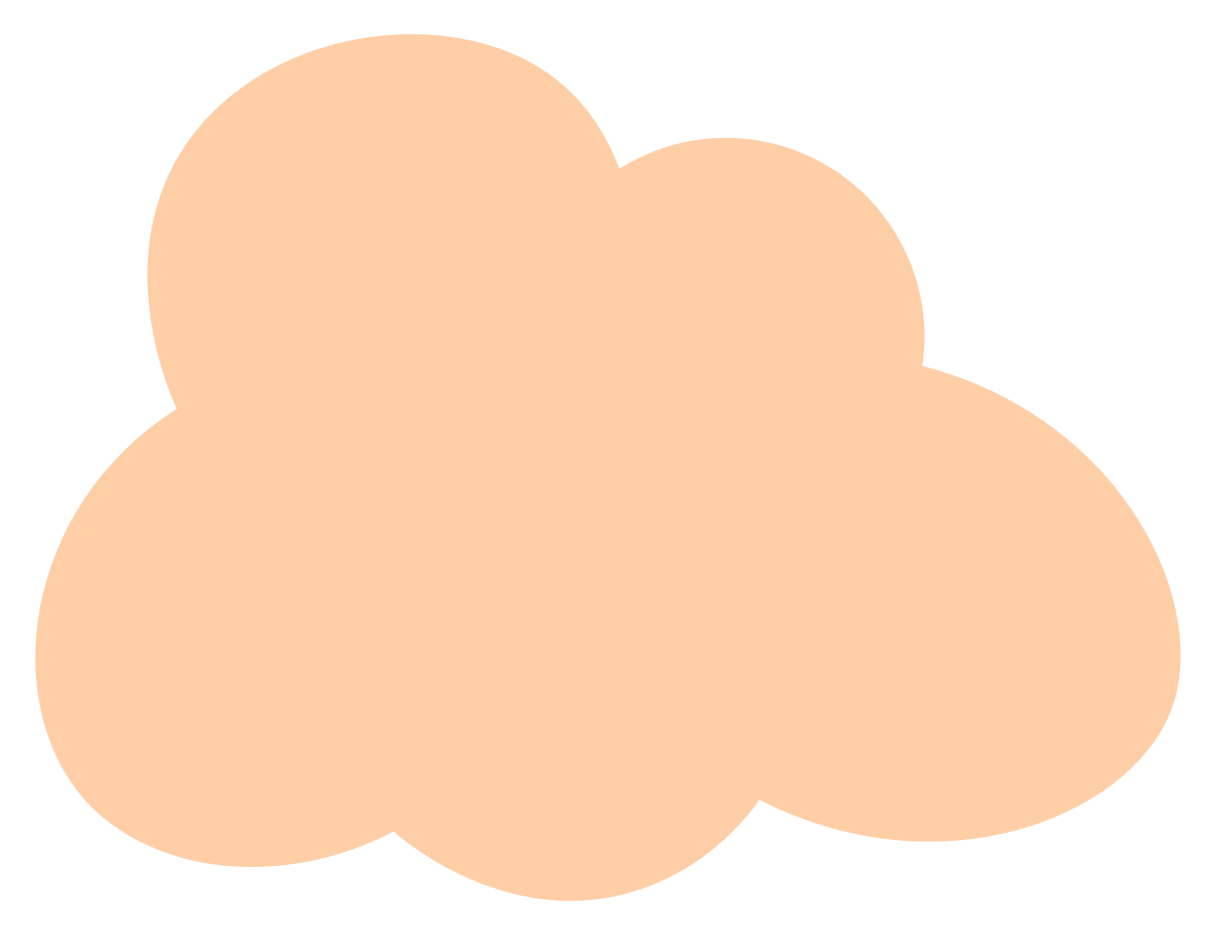 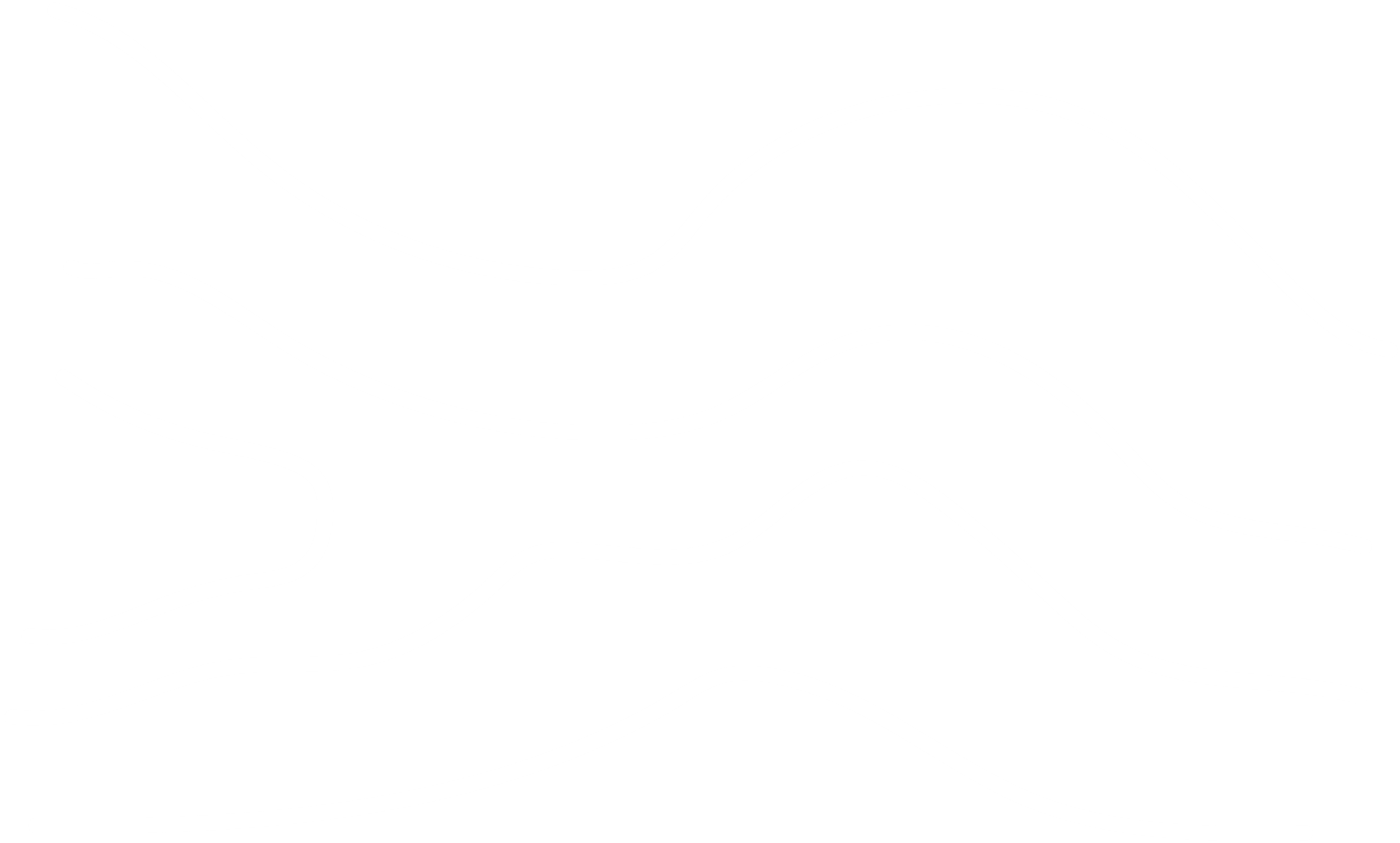 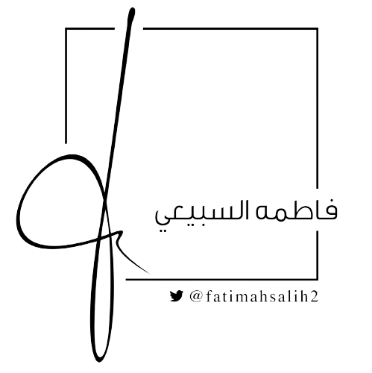 سورة الكهف
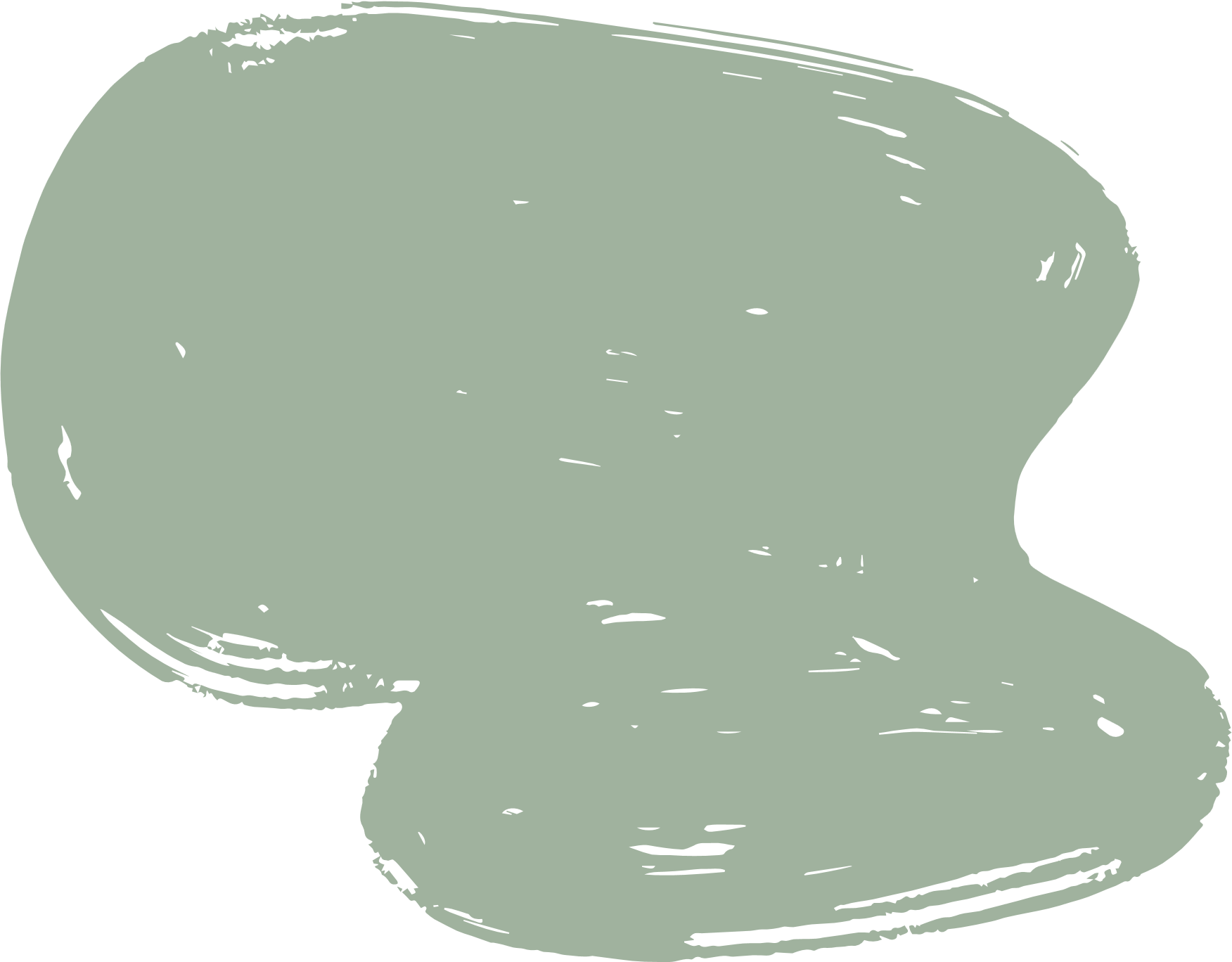 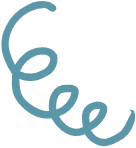 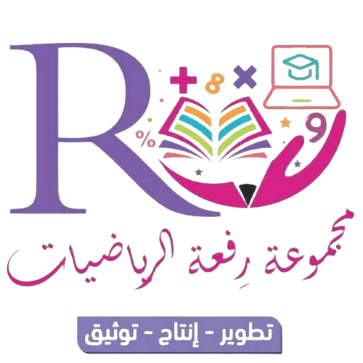 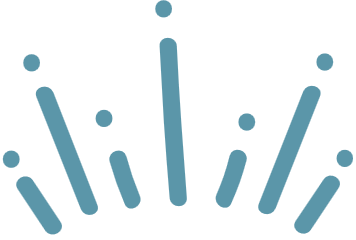 ما الفائدة من التعداد السكاني ؟
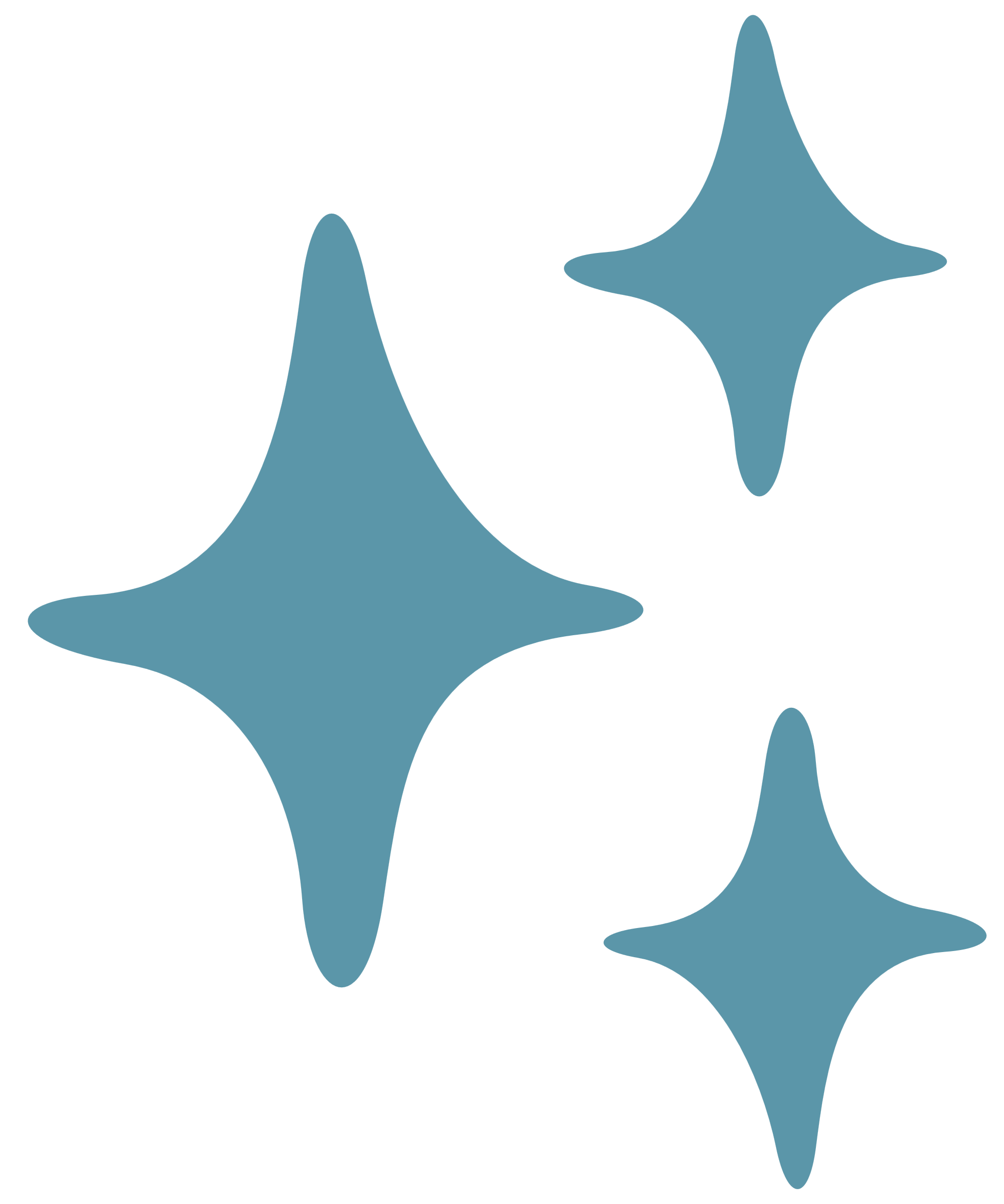 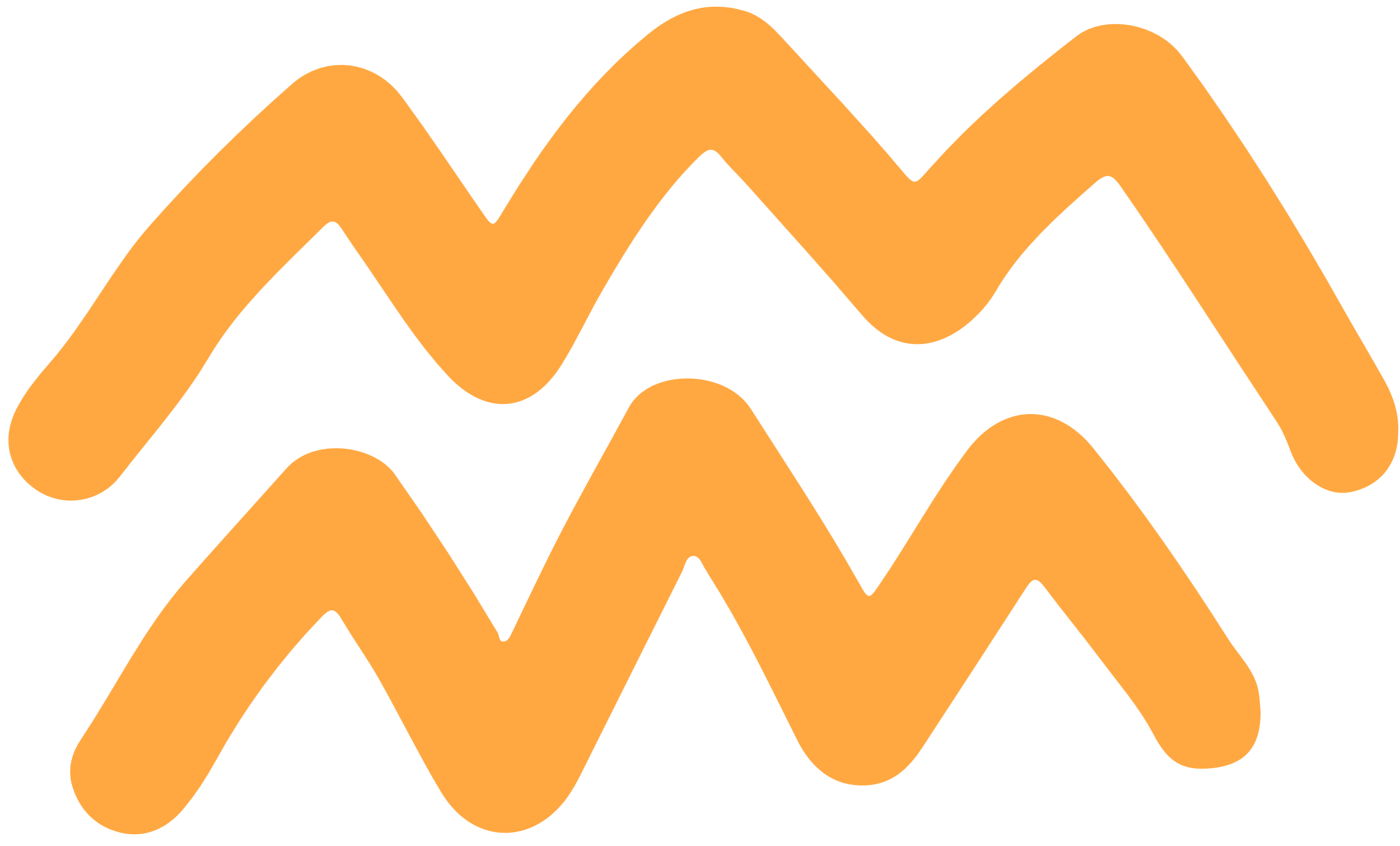 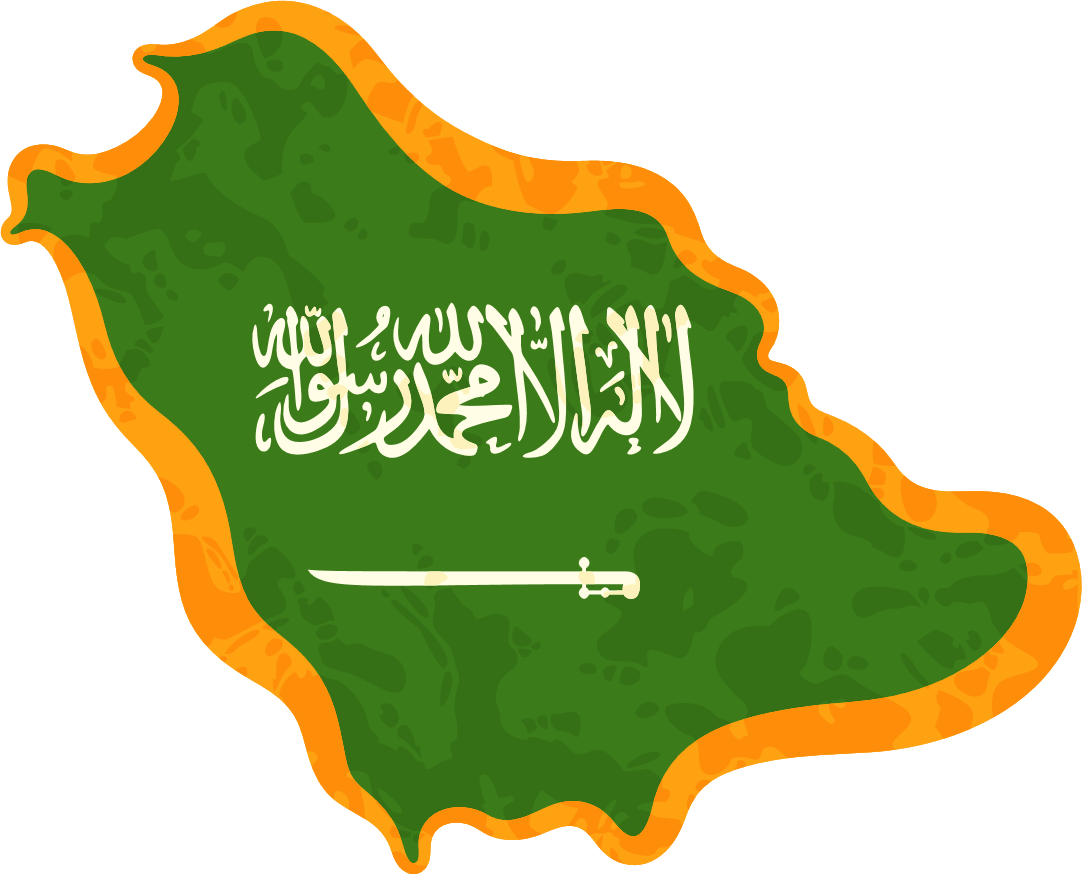 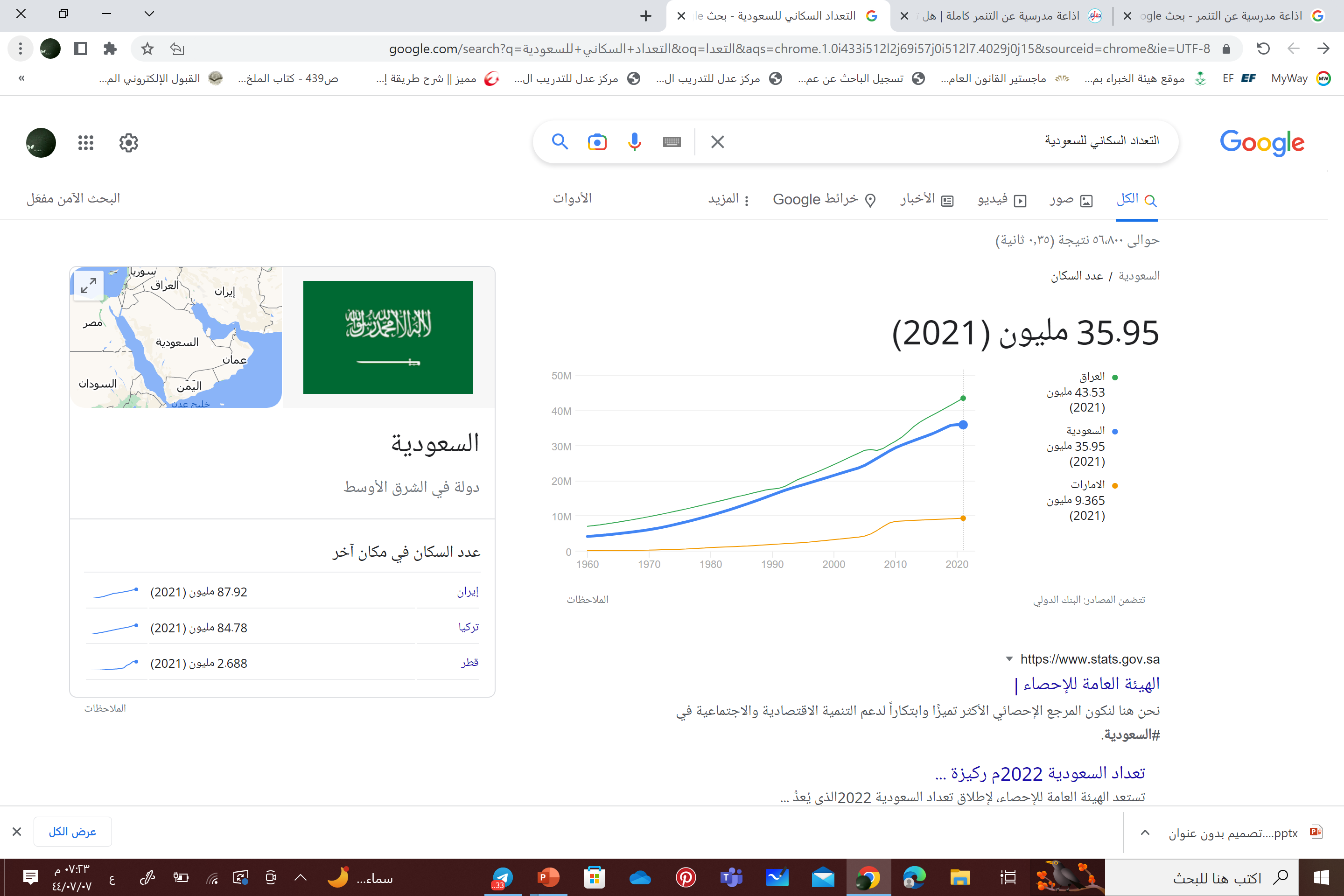 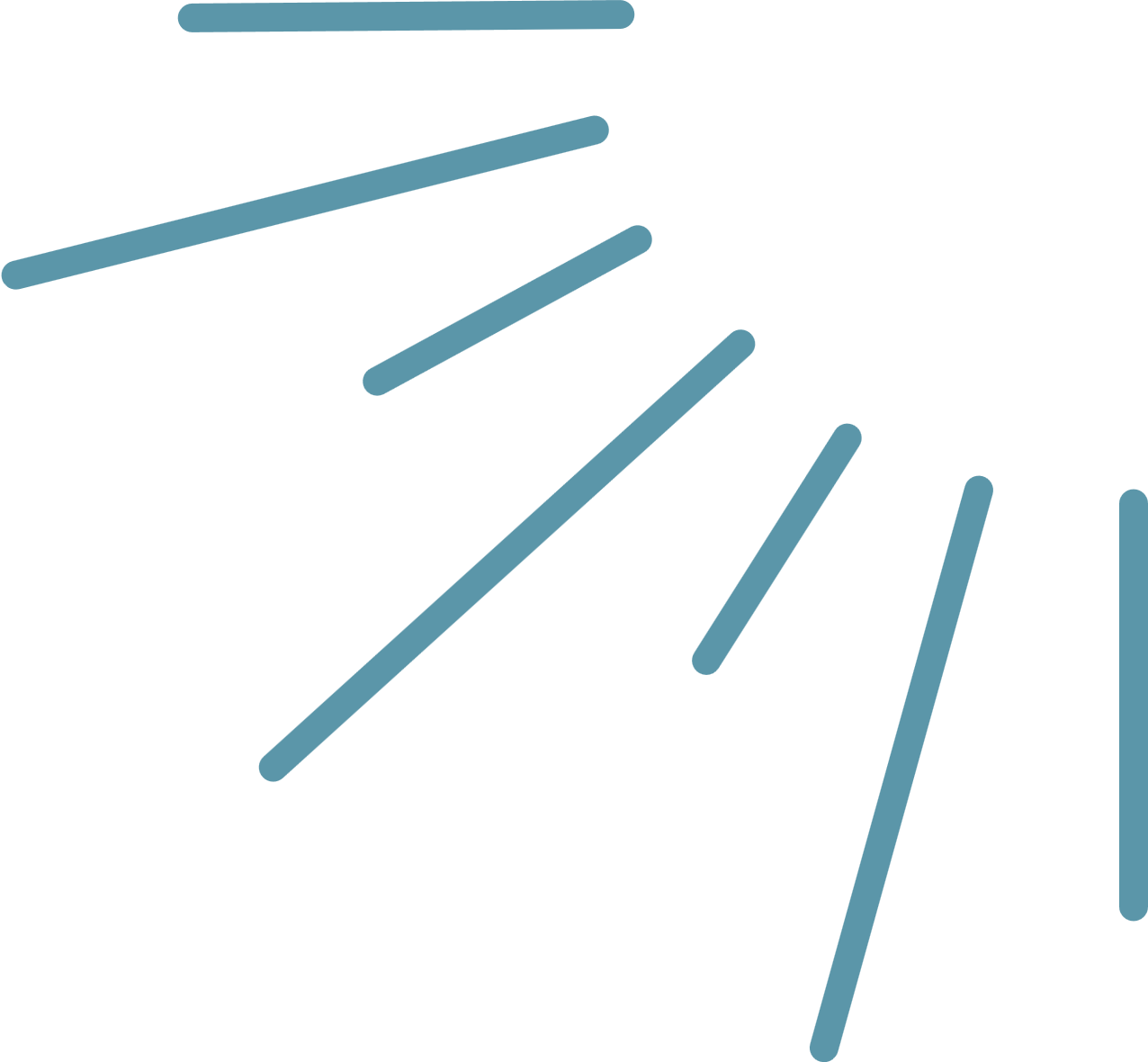 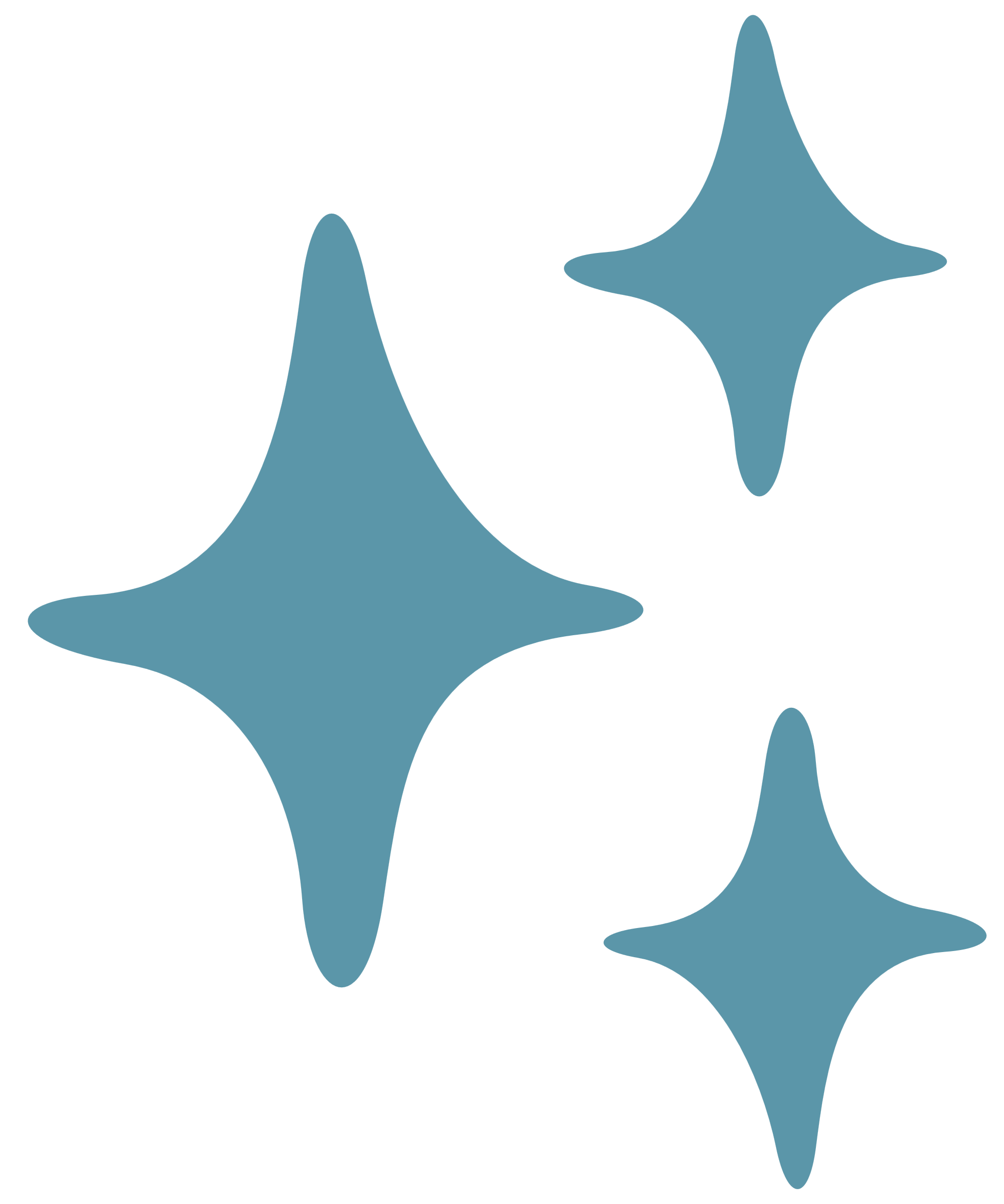 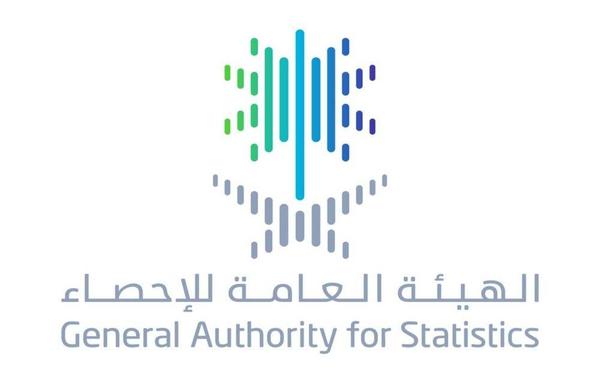 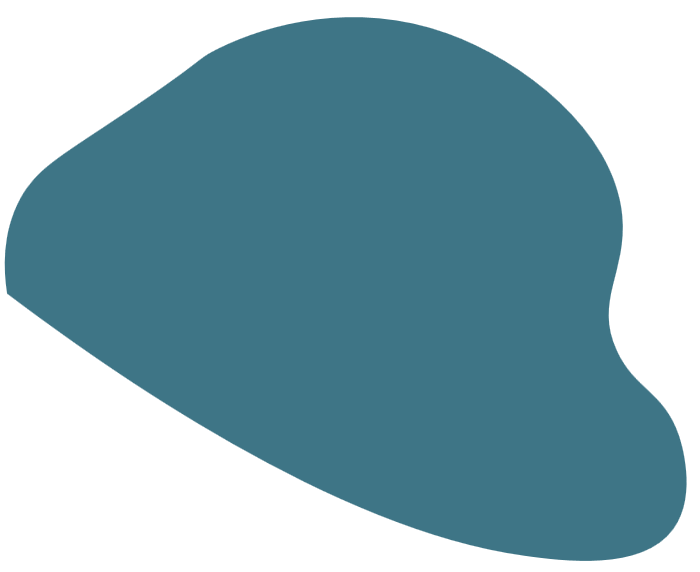 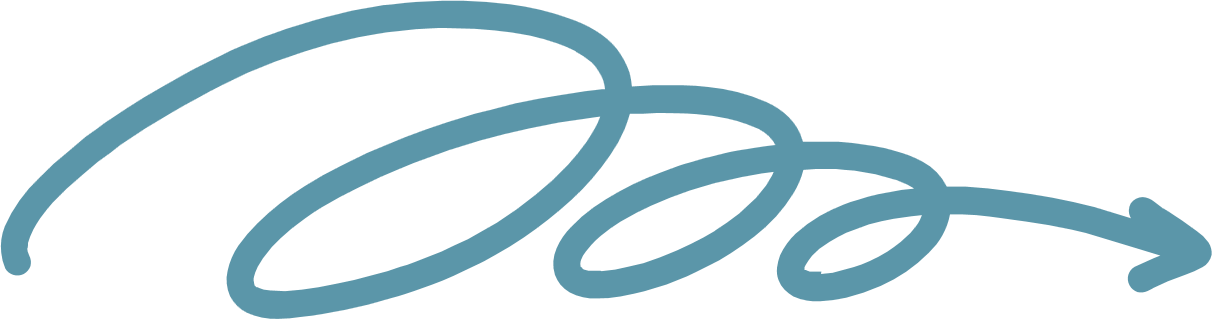 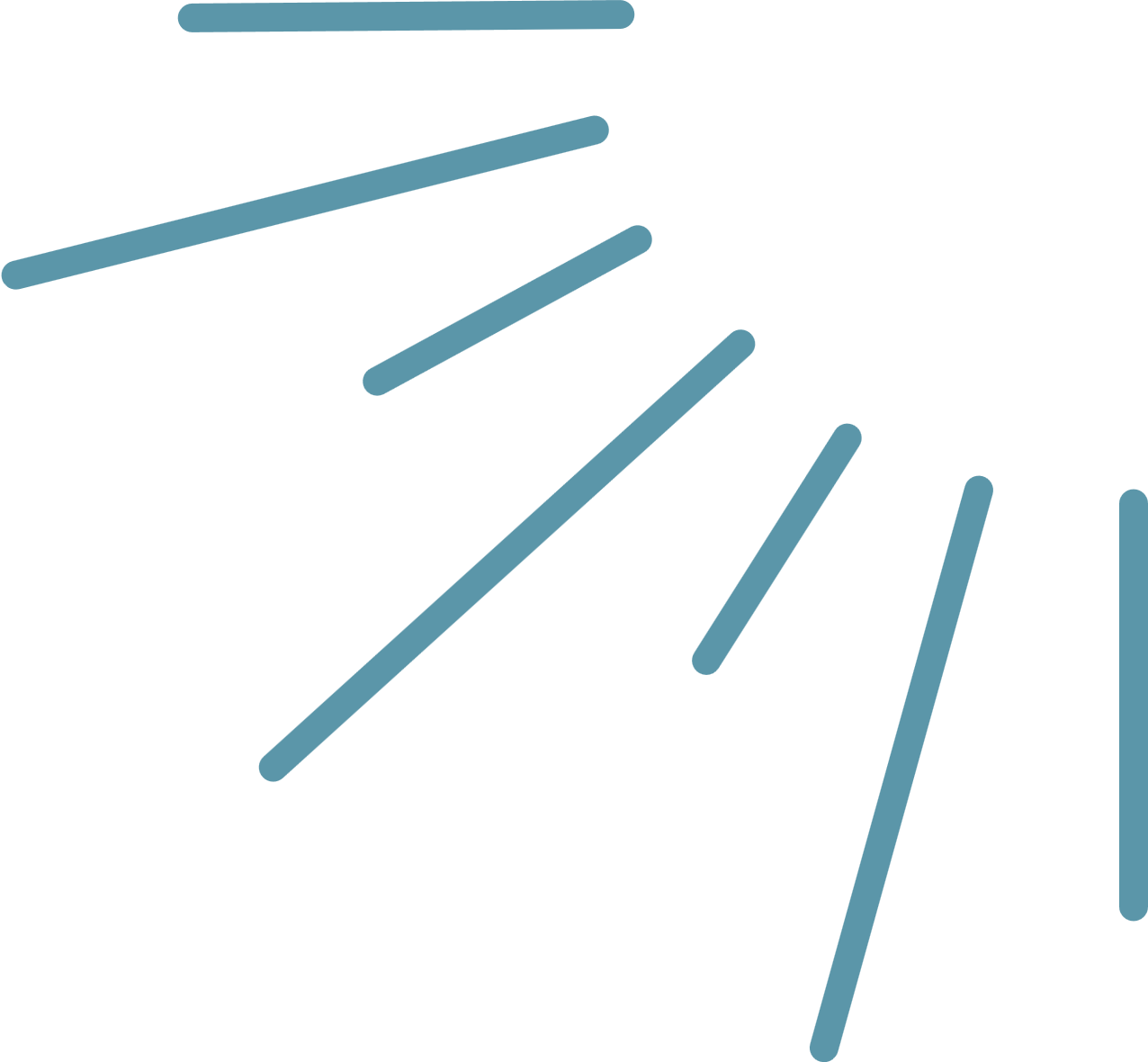 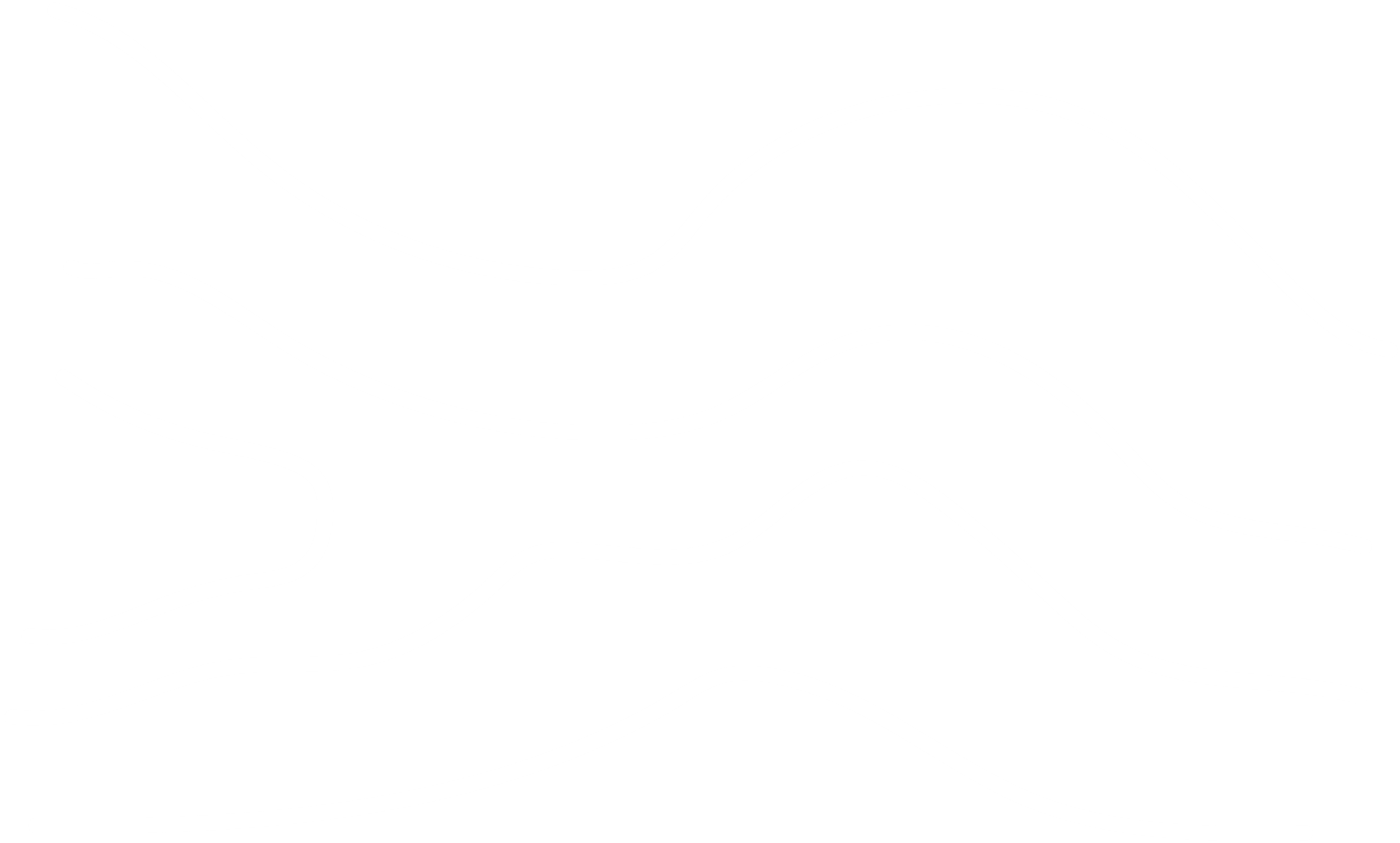 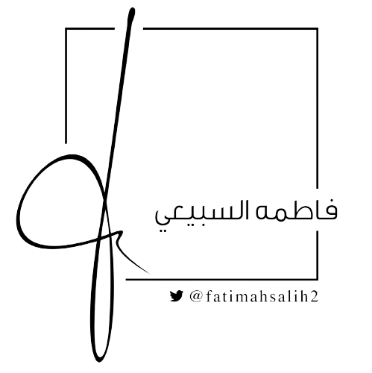 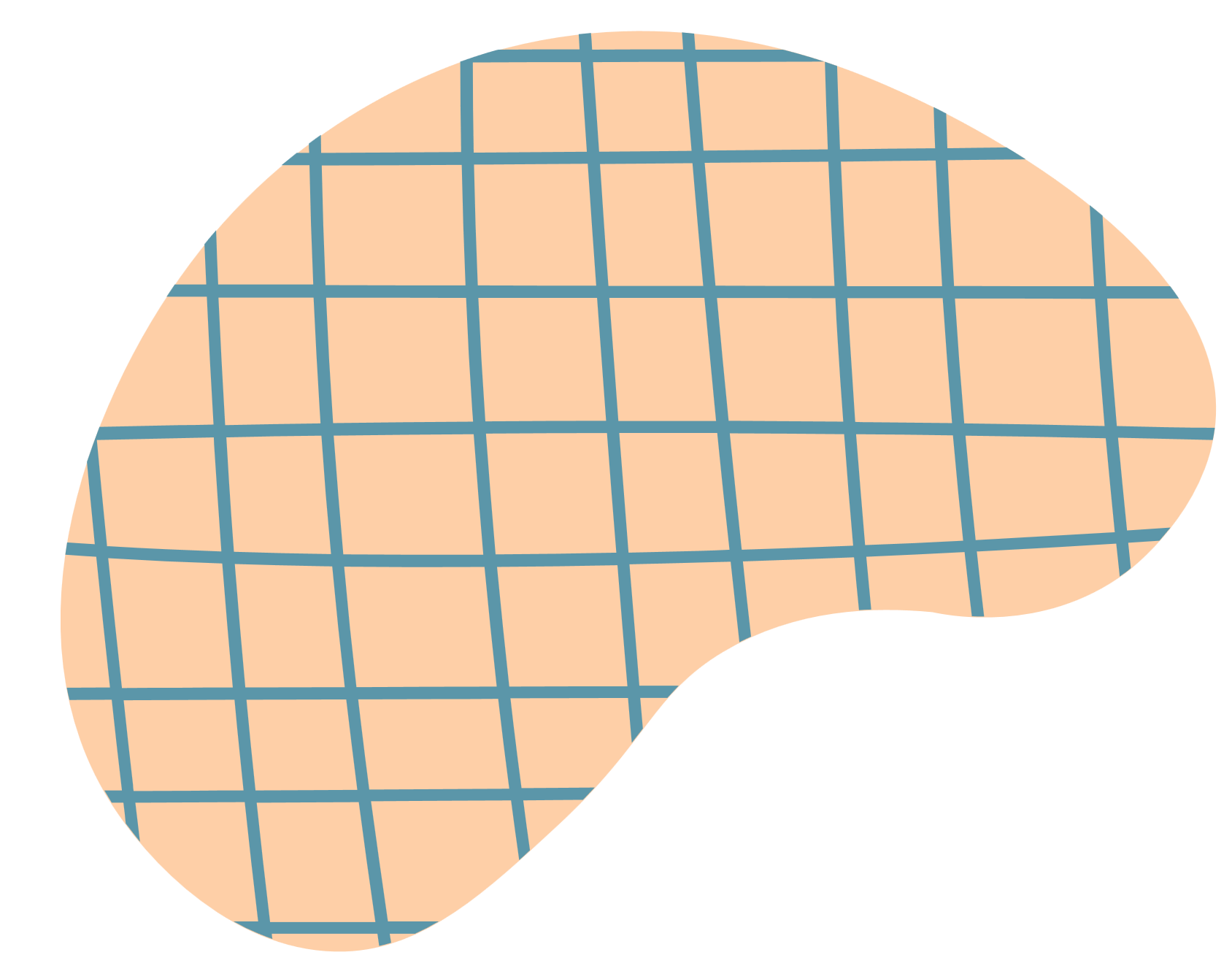 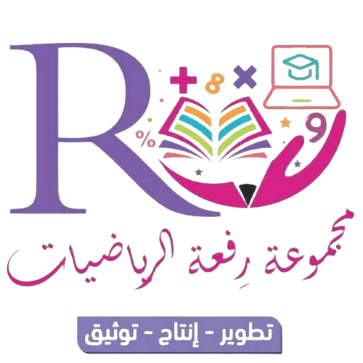 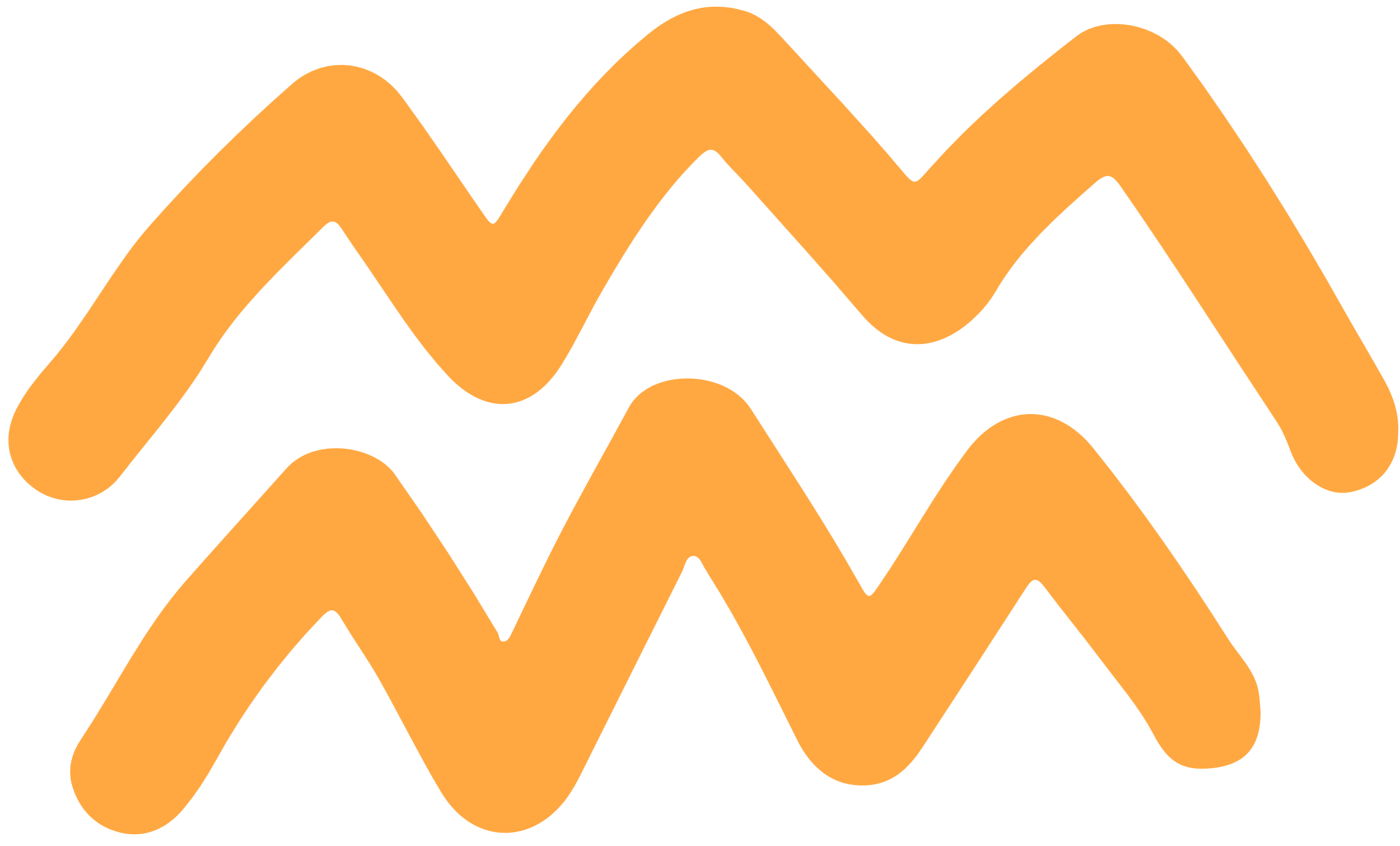 استعمال التمثيل بالنقاط لعرض البيانات
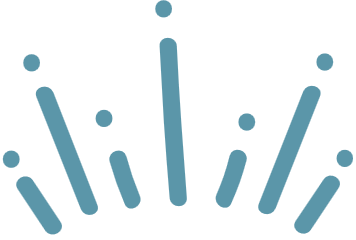 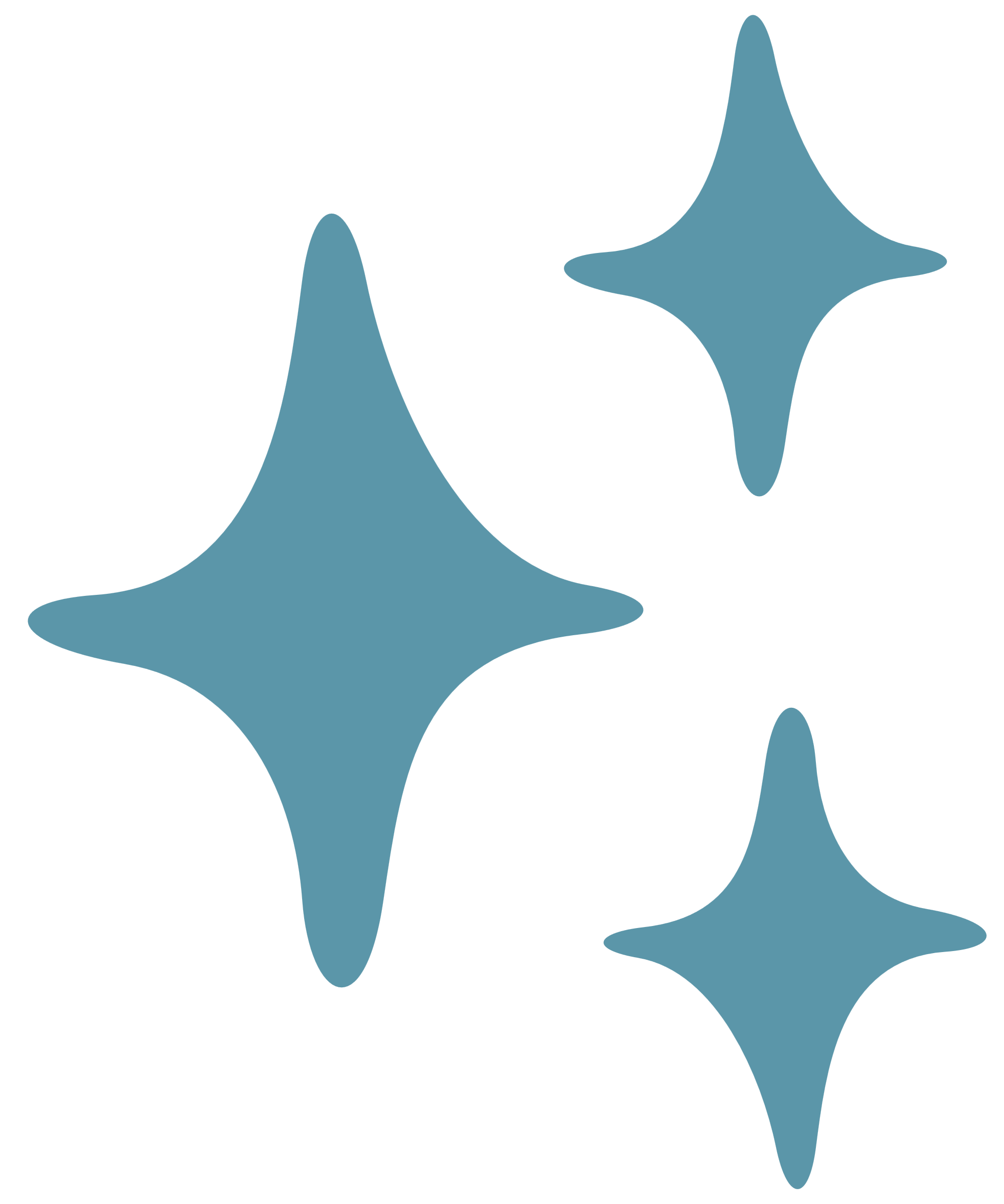 حوار ومناقشة
مثال 1
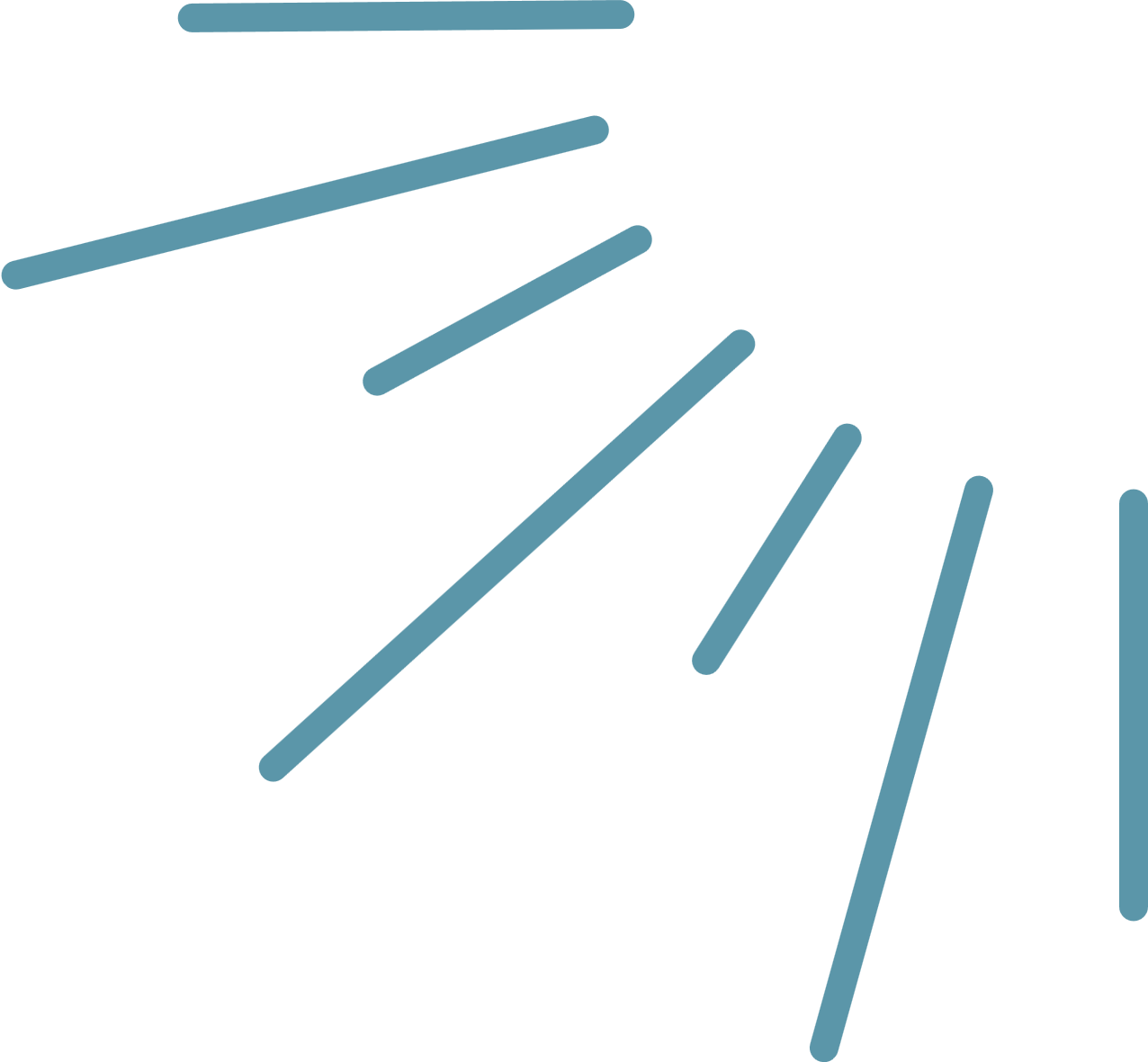 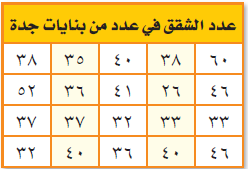 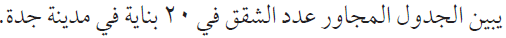 ما هي أصغر قيمة في الجدول ؟
26
60
ما هي أكبر قيمة في الجدول ؟
ارسم خط أعداد بفترات طول كل منها 5
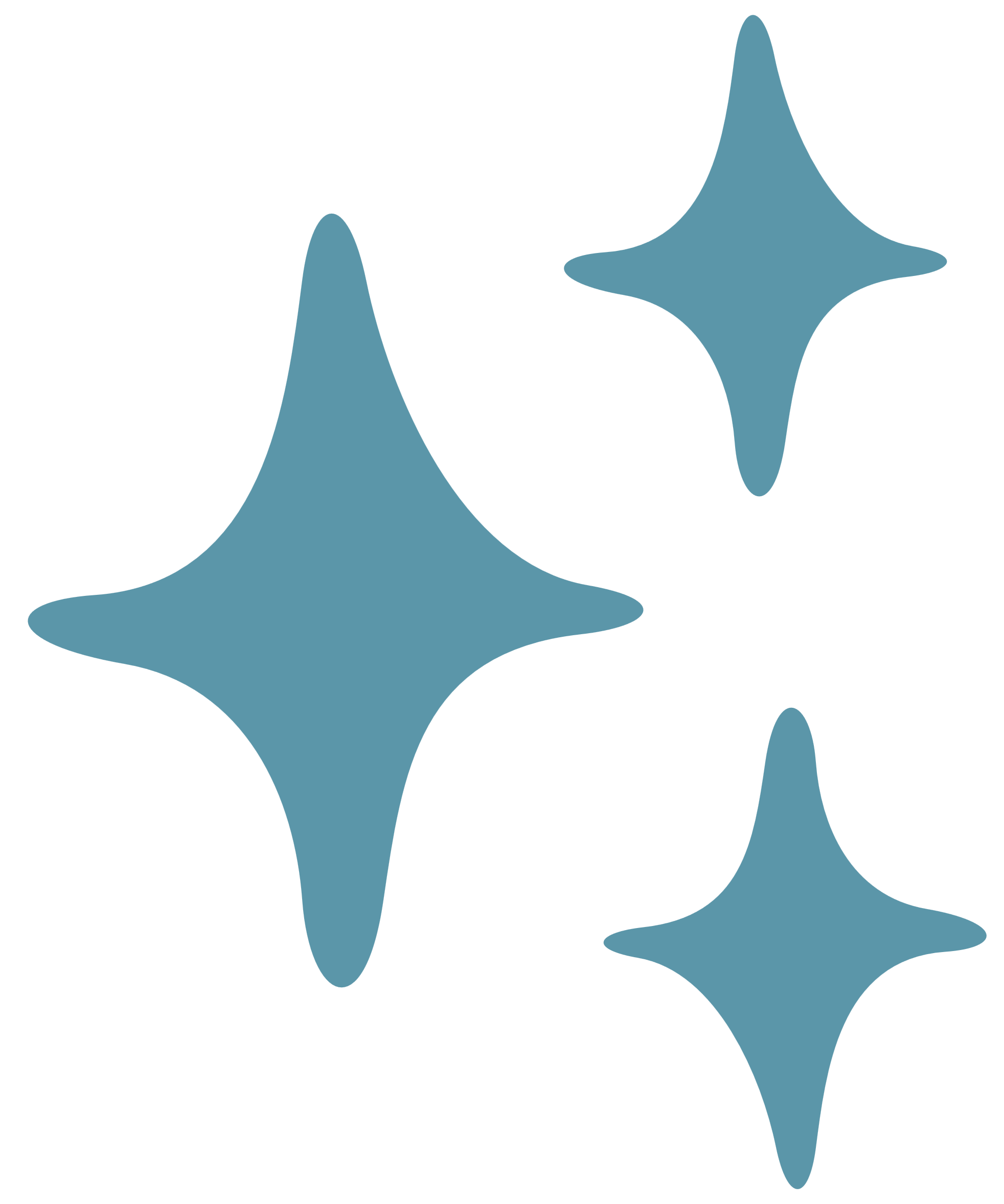 مثل البيانات على خط الأعداد .
×
×
×
×
×
×
×
×
×
×
×
×
×
×
×
×
×
×
×
×
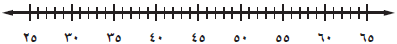 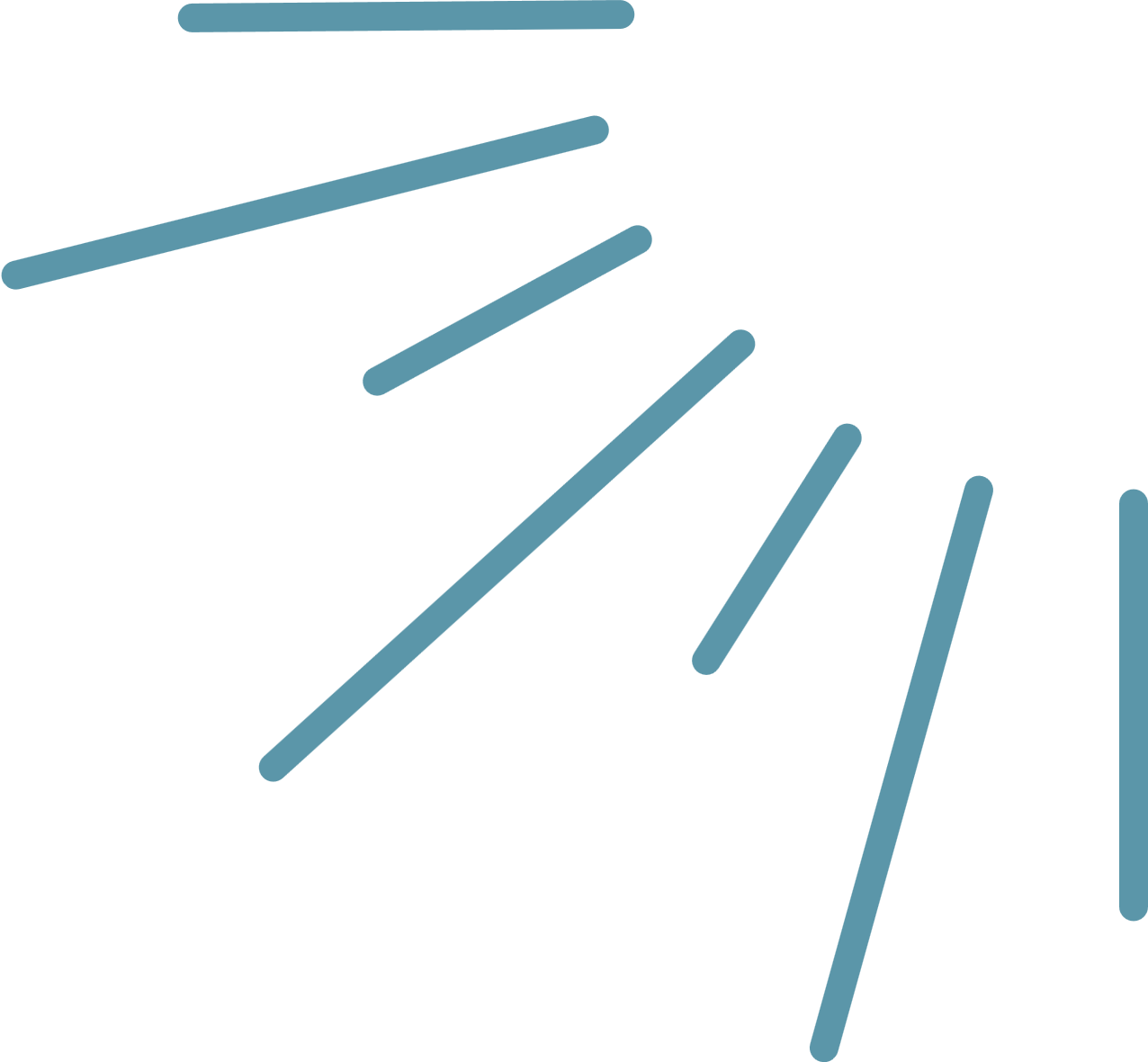 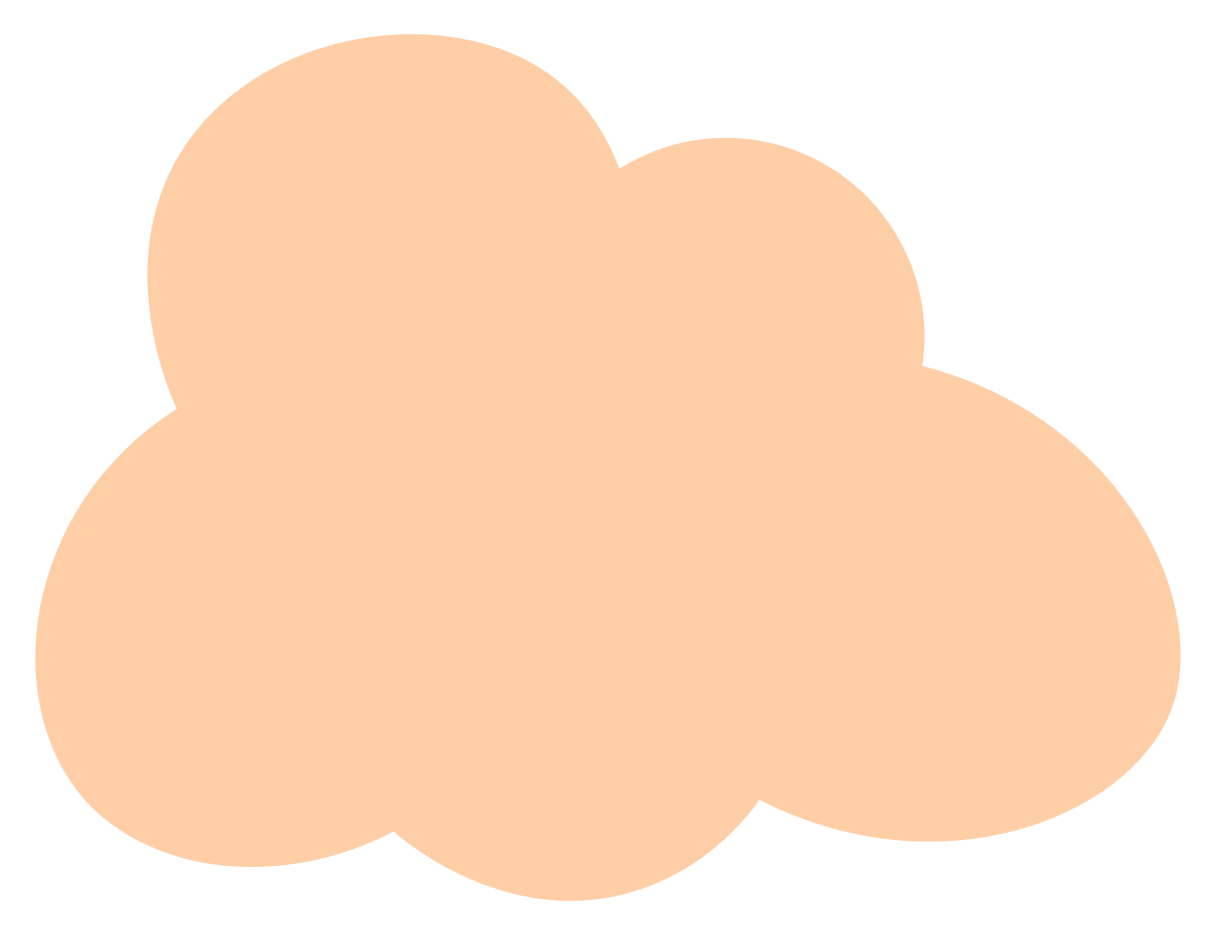 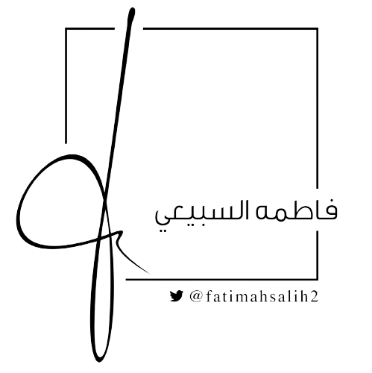 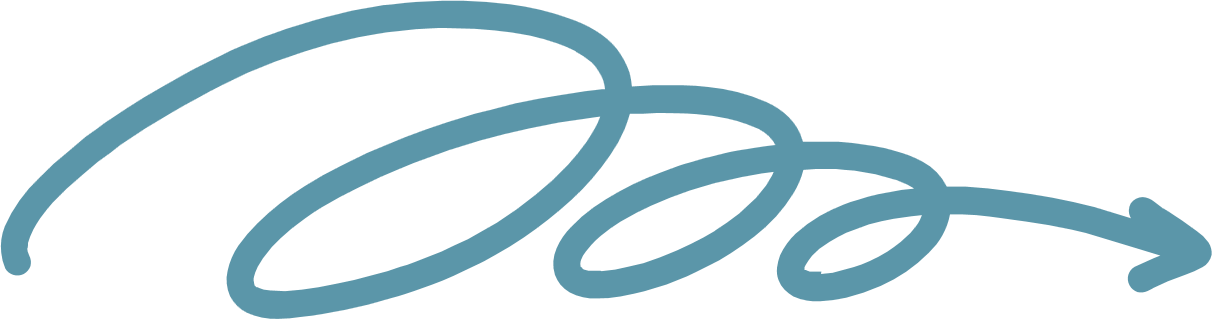 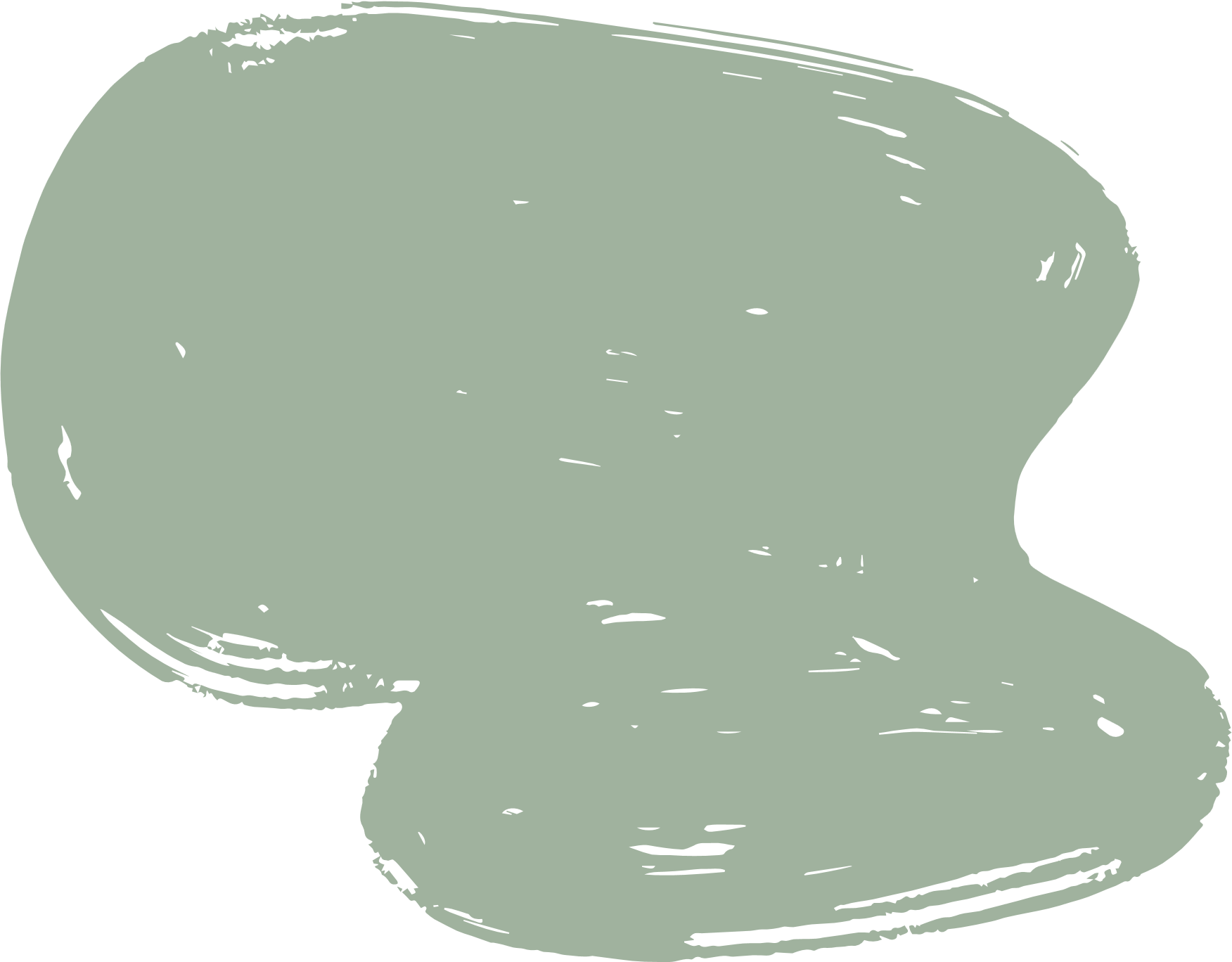 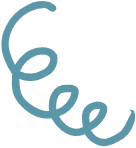 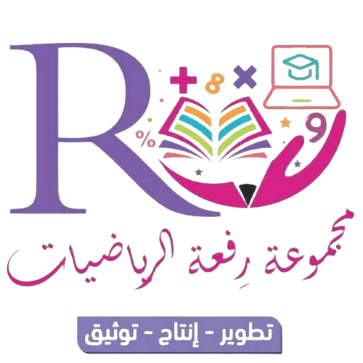 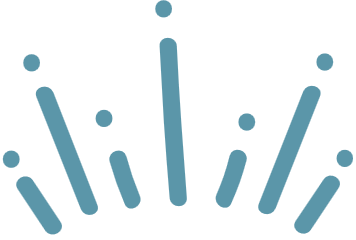 تأكد
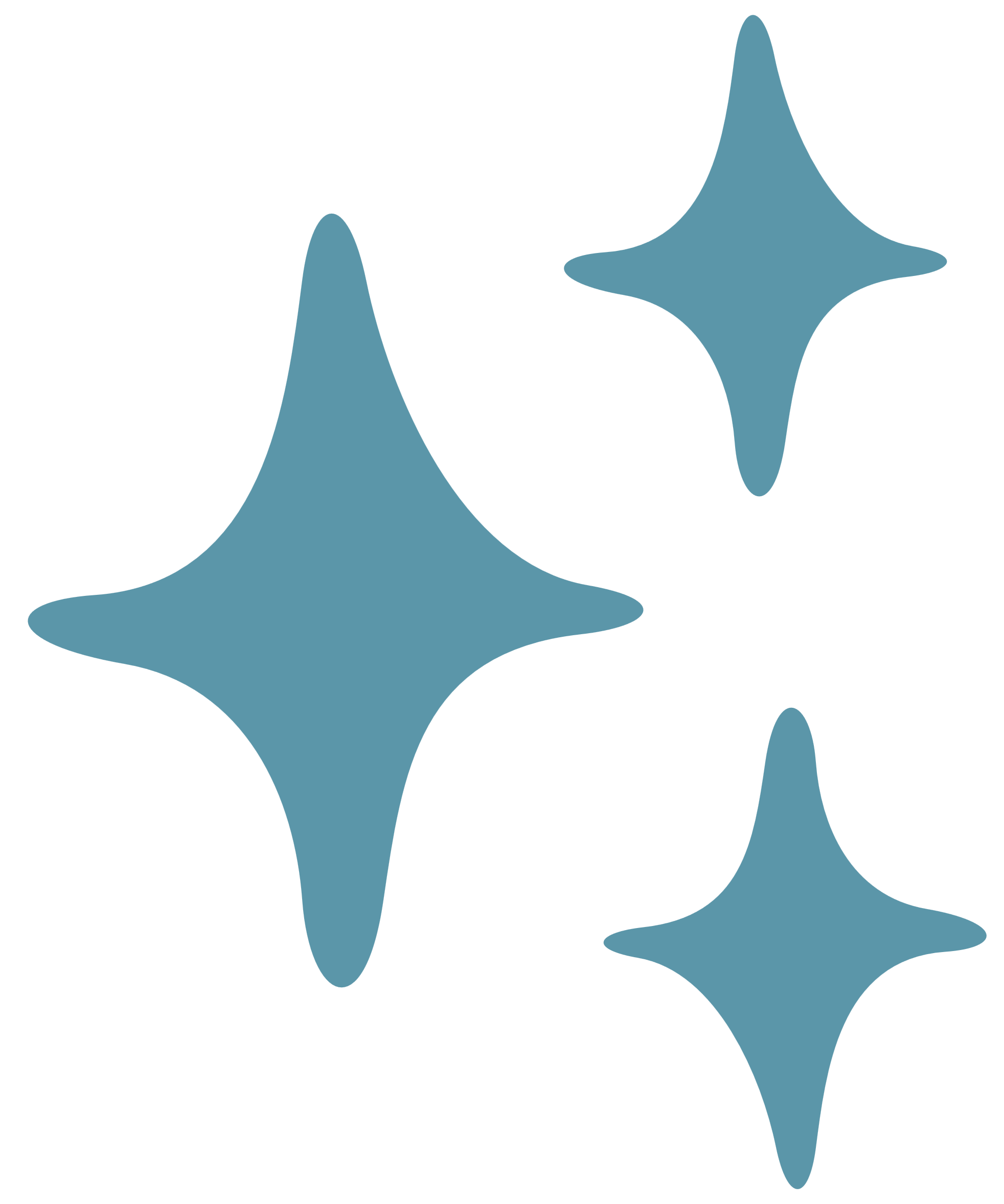 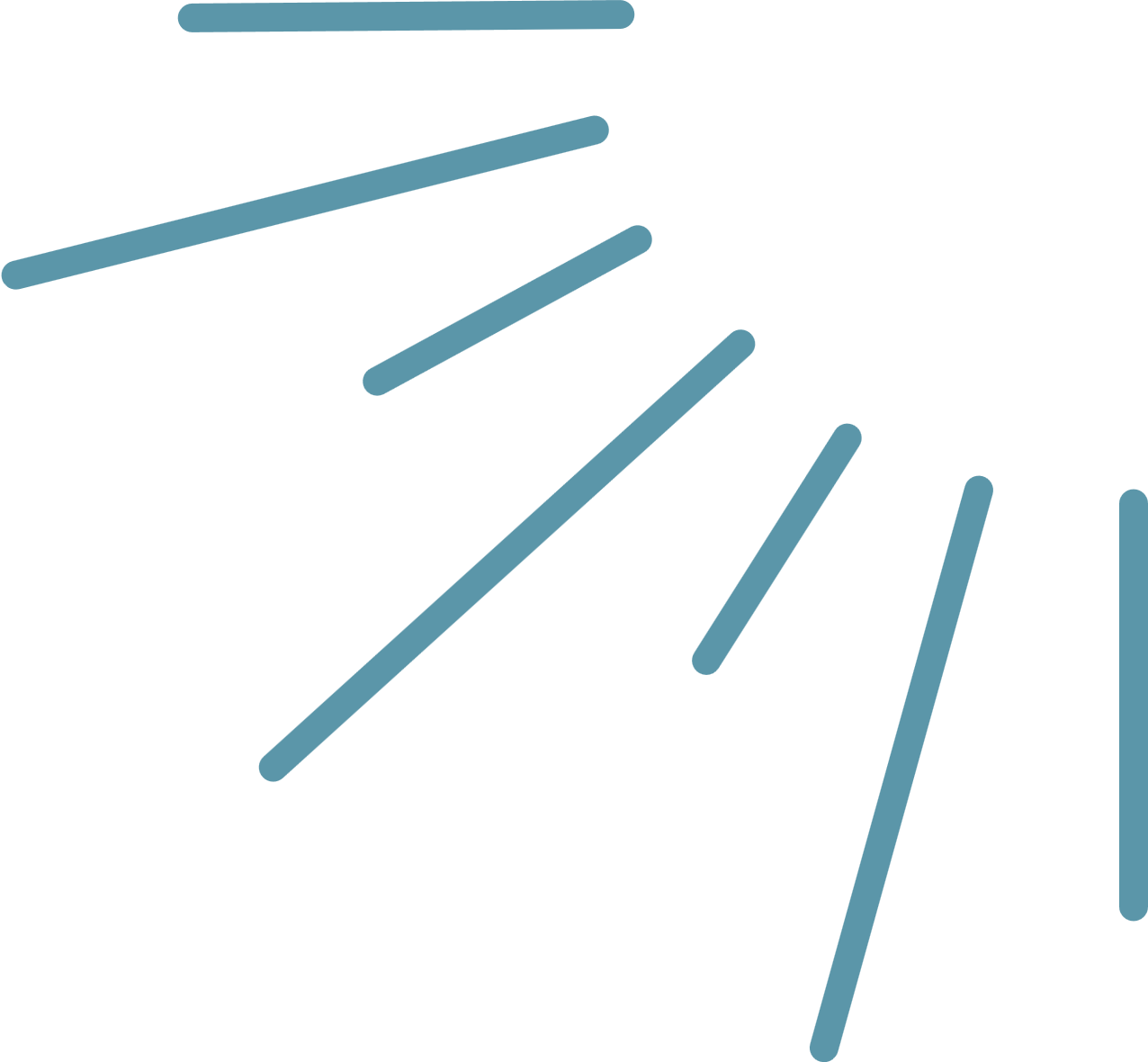 فردي
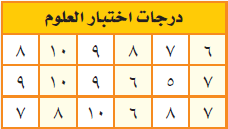 2
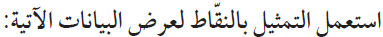 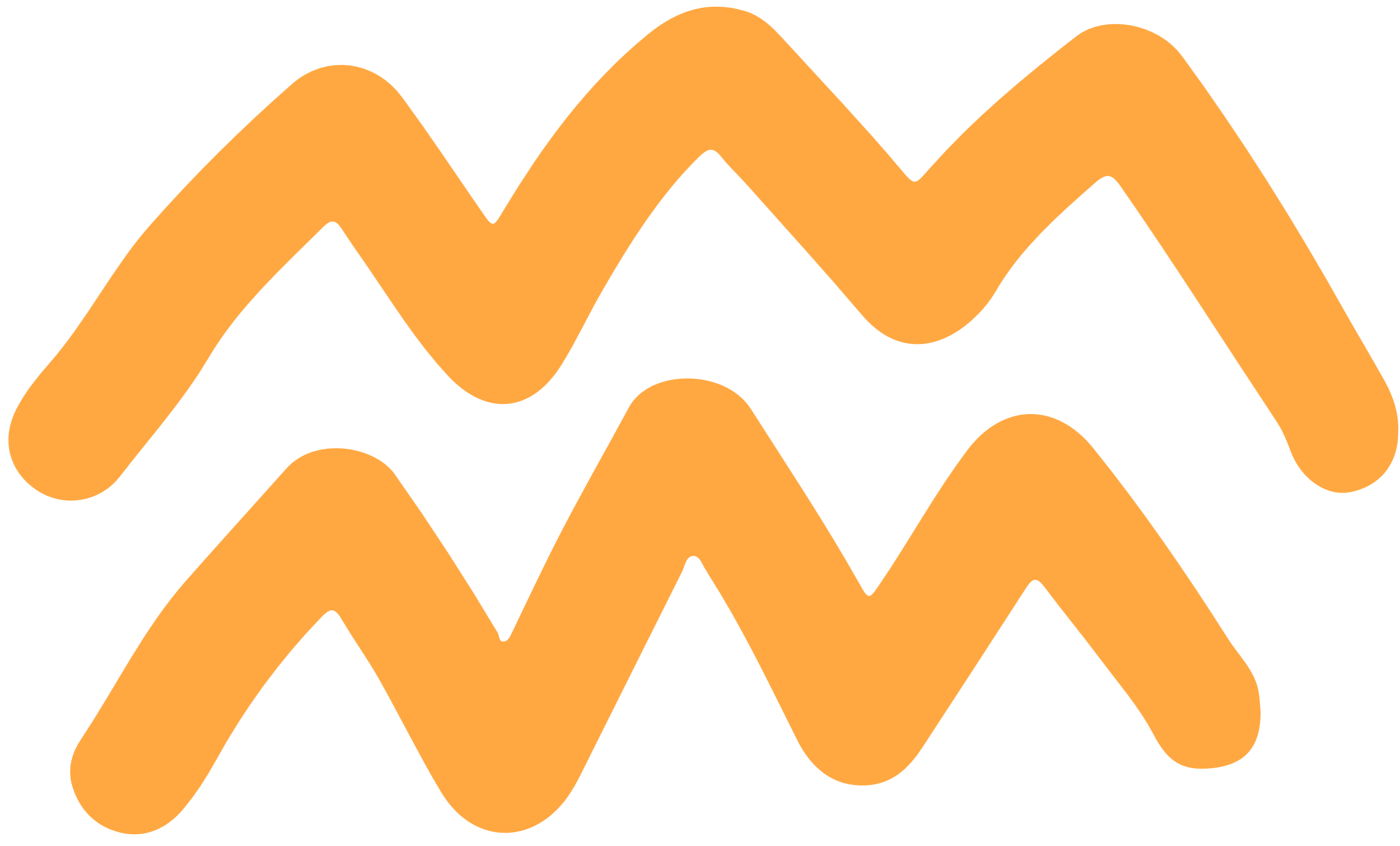 1
5
أصغر قيمة في الجدول ؟
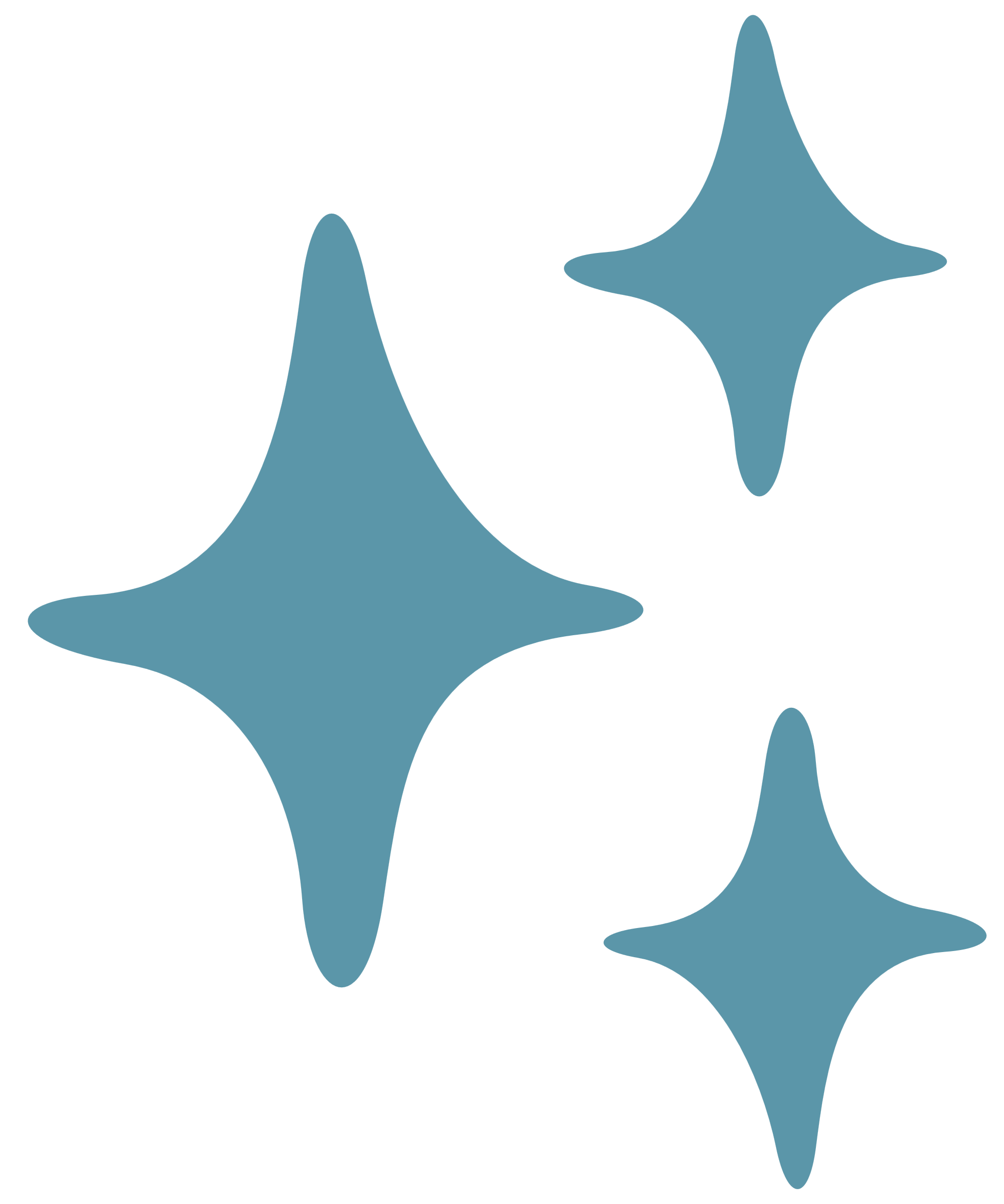 11
أكبر قيمة في الجدول ؟
ارسم خط أعداد
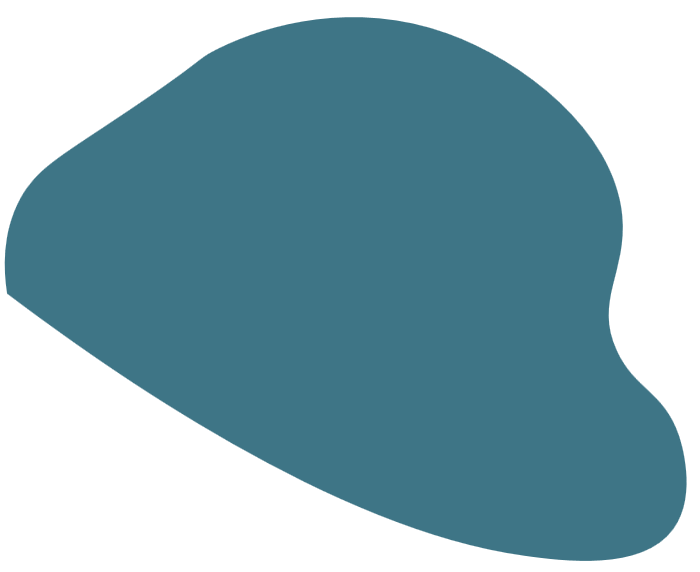 ×
×
×
×
×
×
×
×
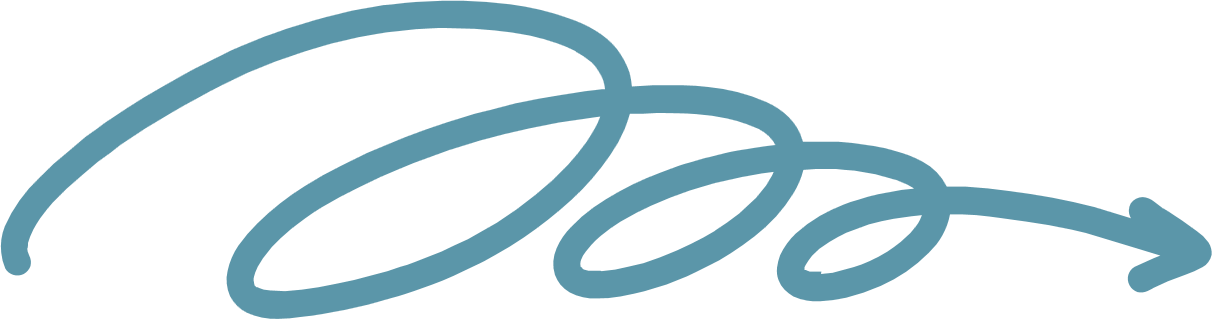 ×
×
×
×
×
×
×
×
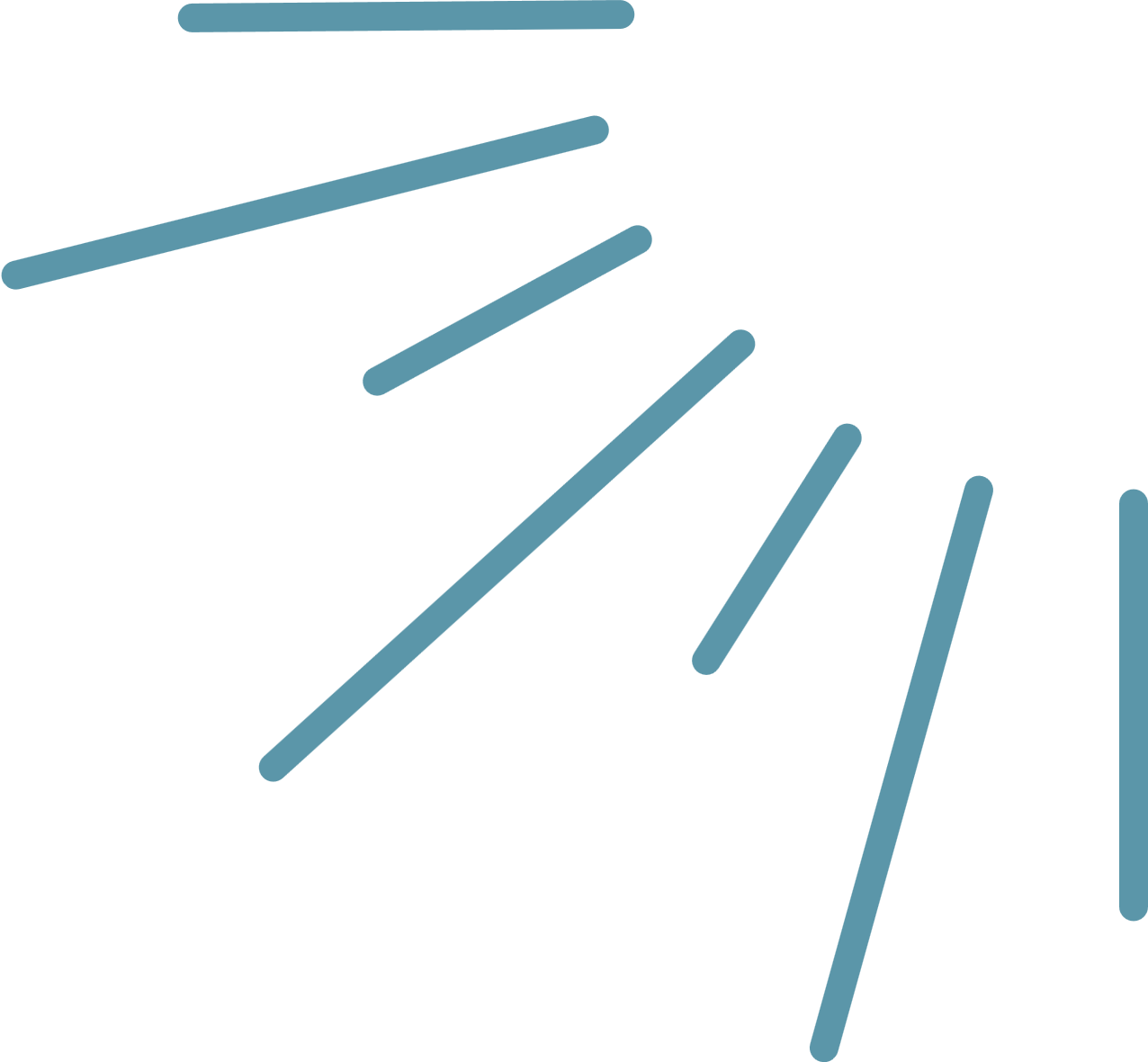 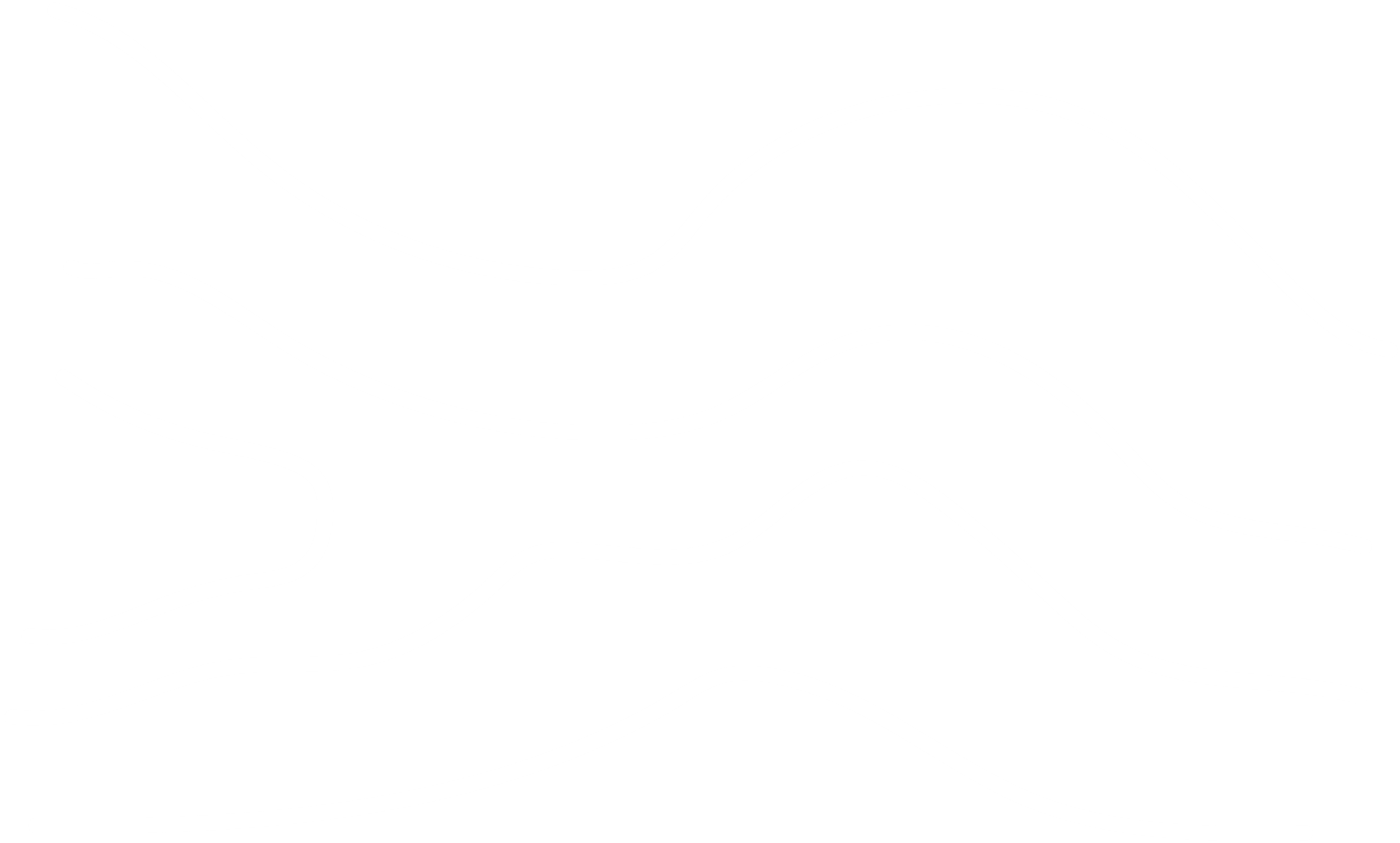 ×
×
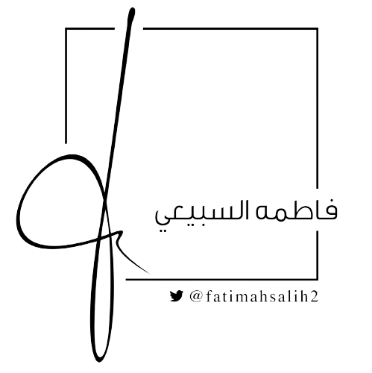 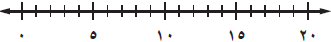 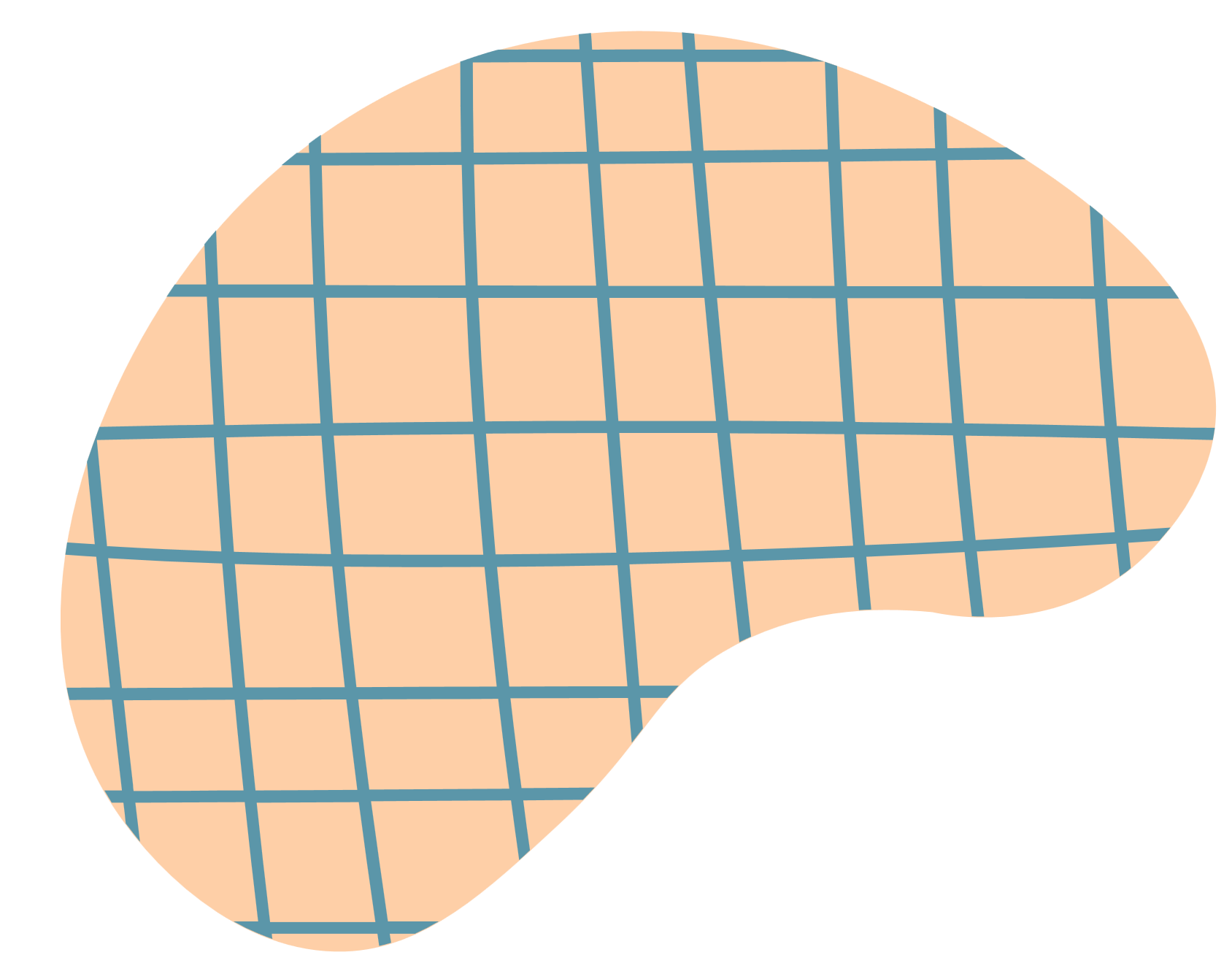 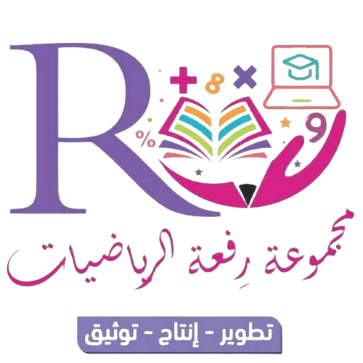 استعمال التمثيل بالنقاط لتحليل البيانات
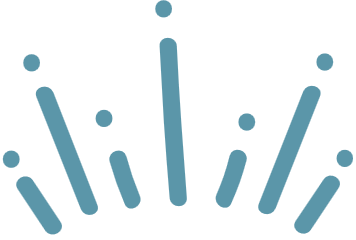 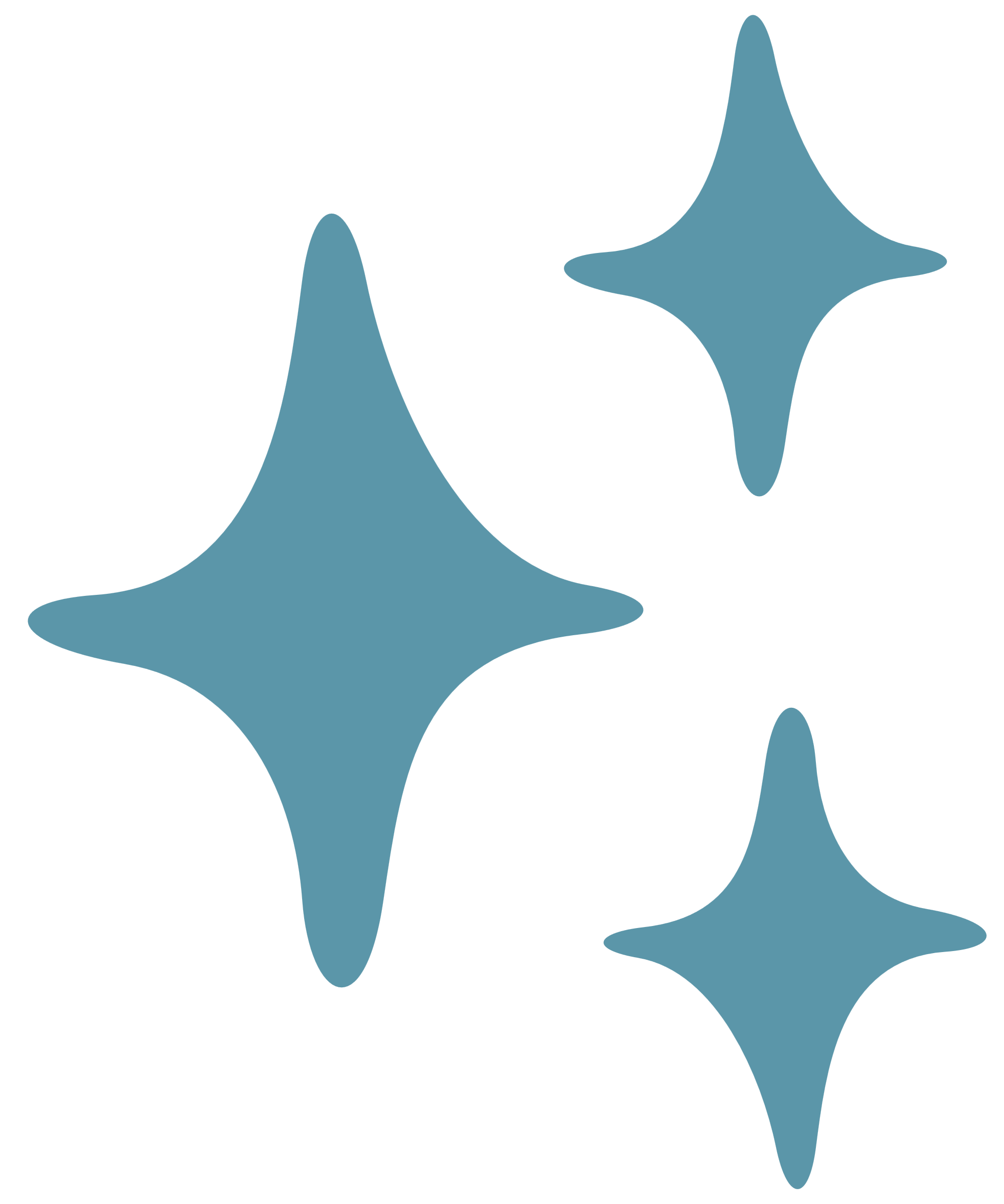 حوار ومناقشة
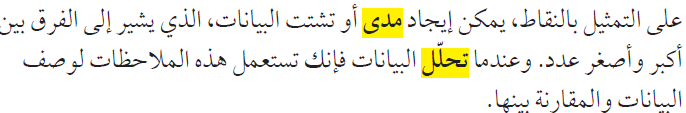 العنقود أو التجمع
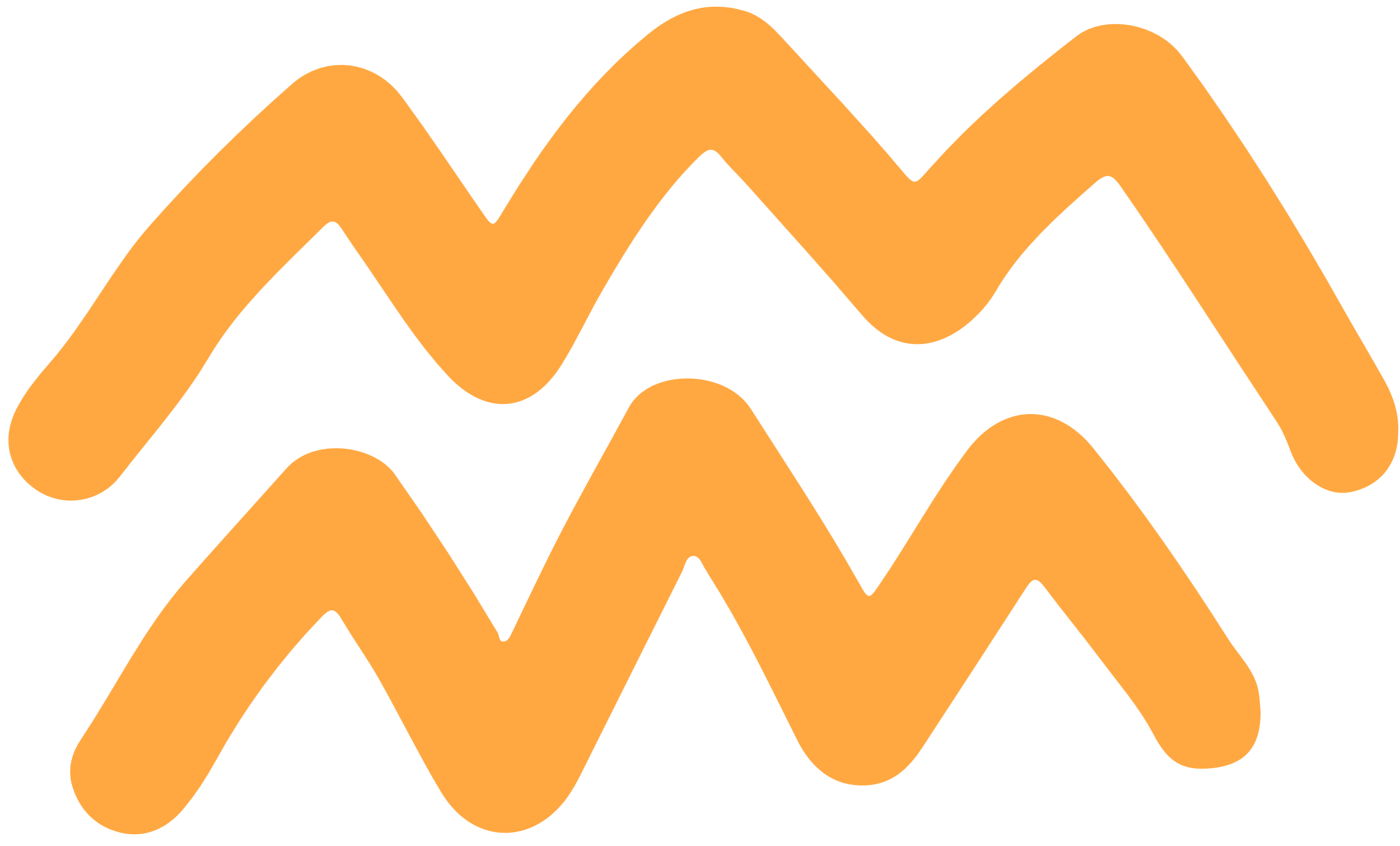 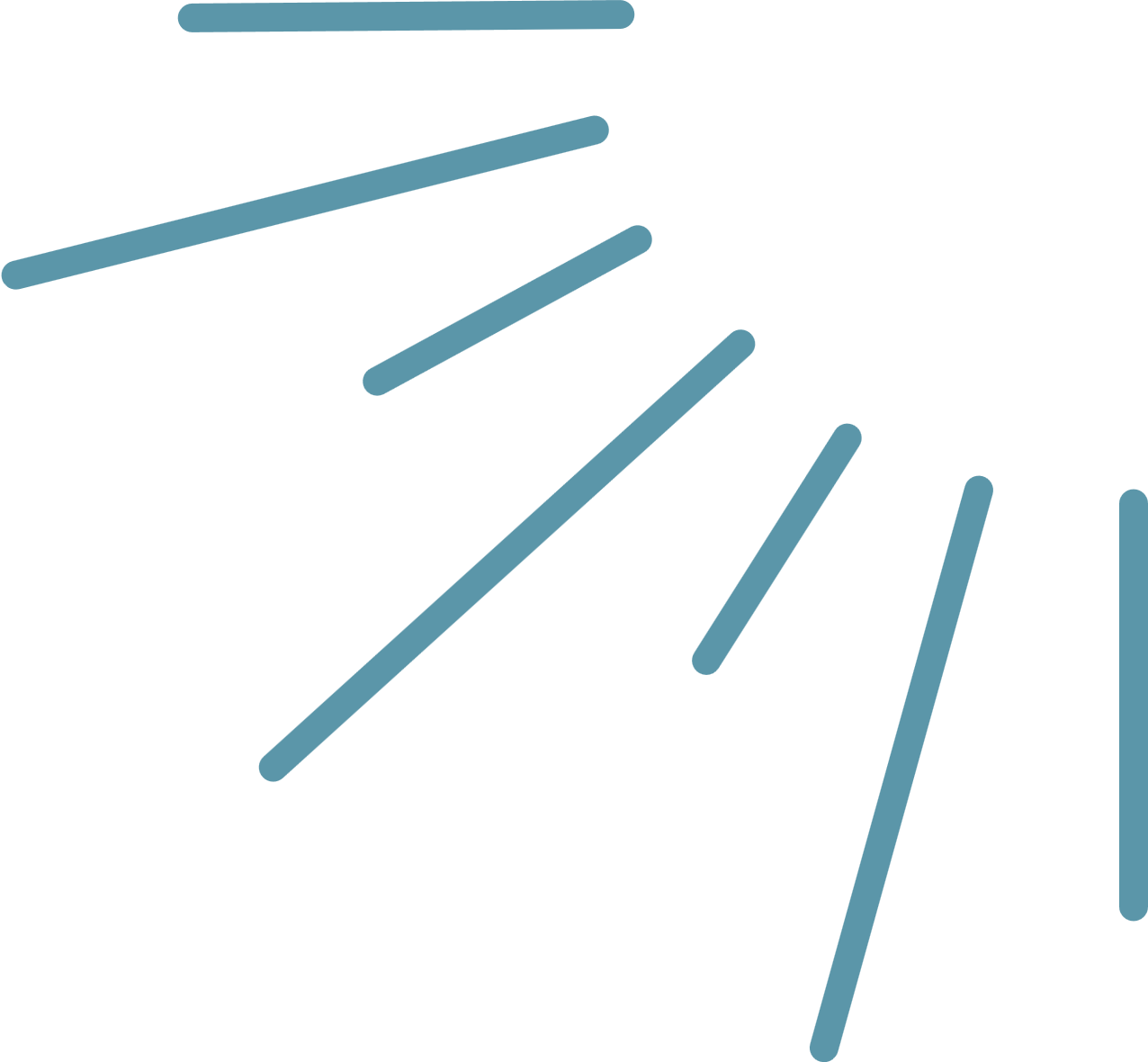 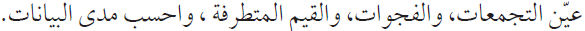 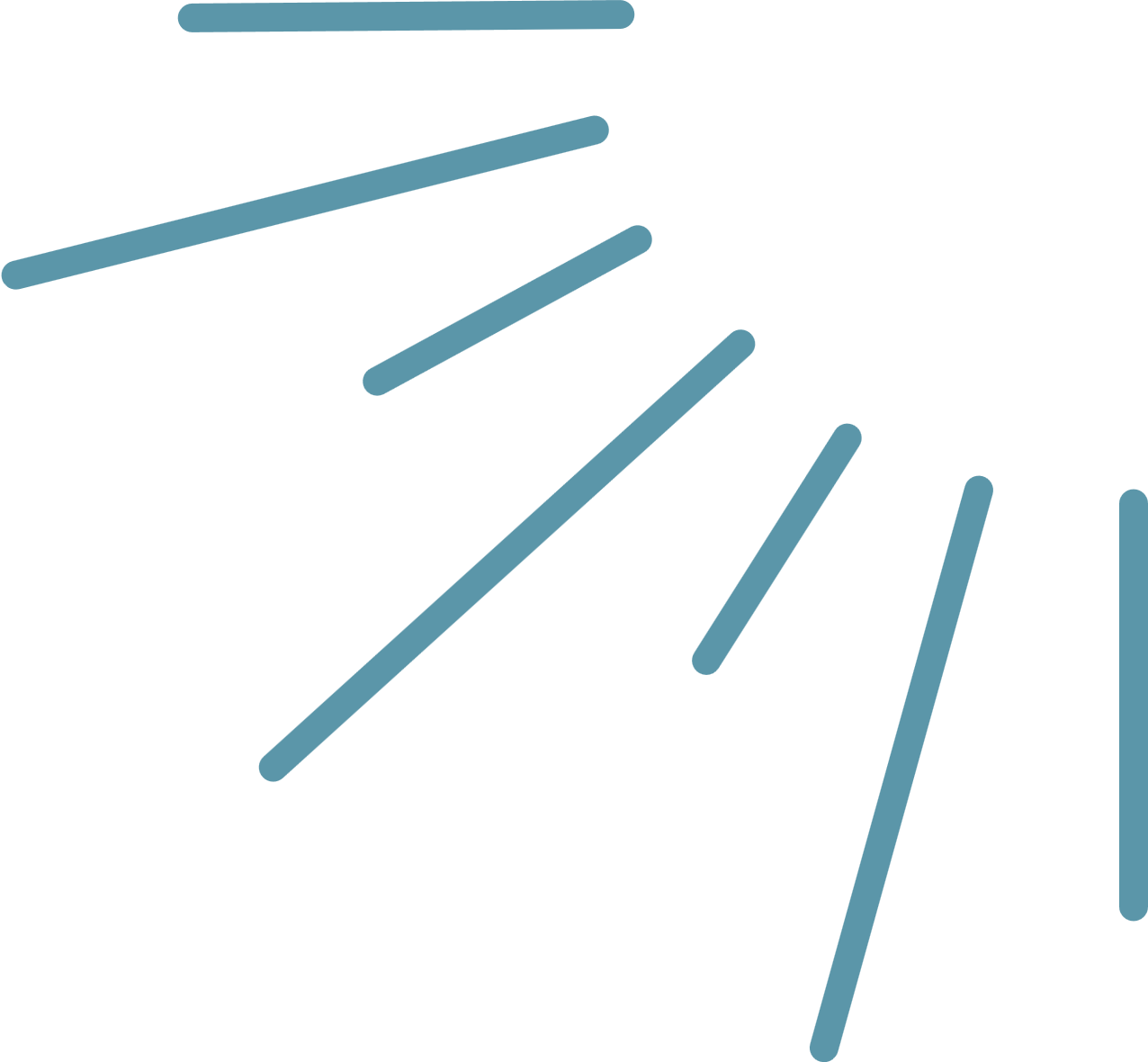 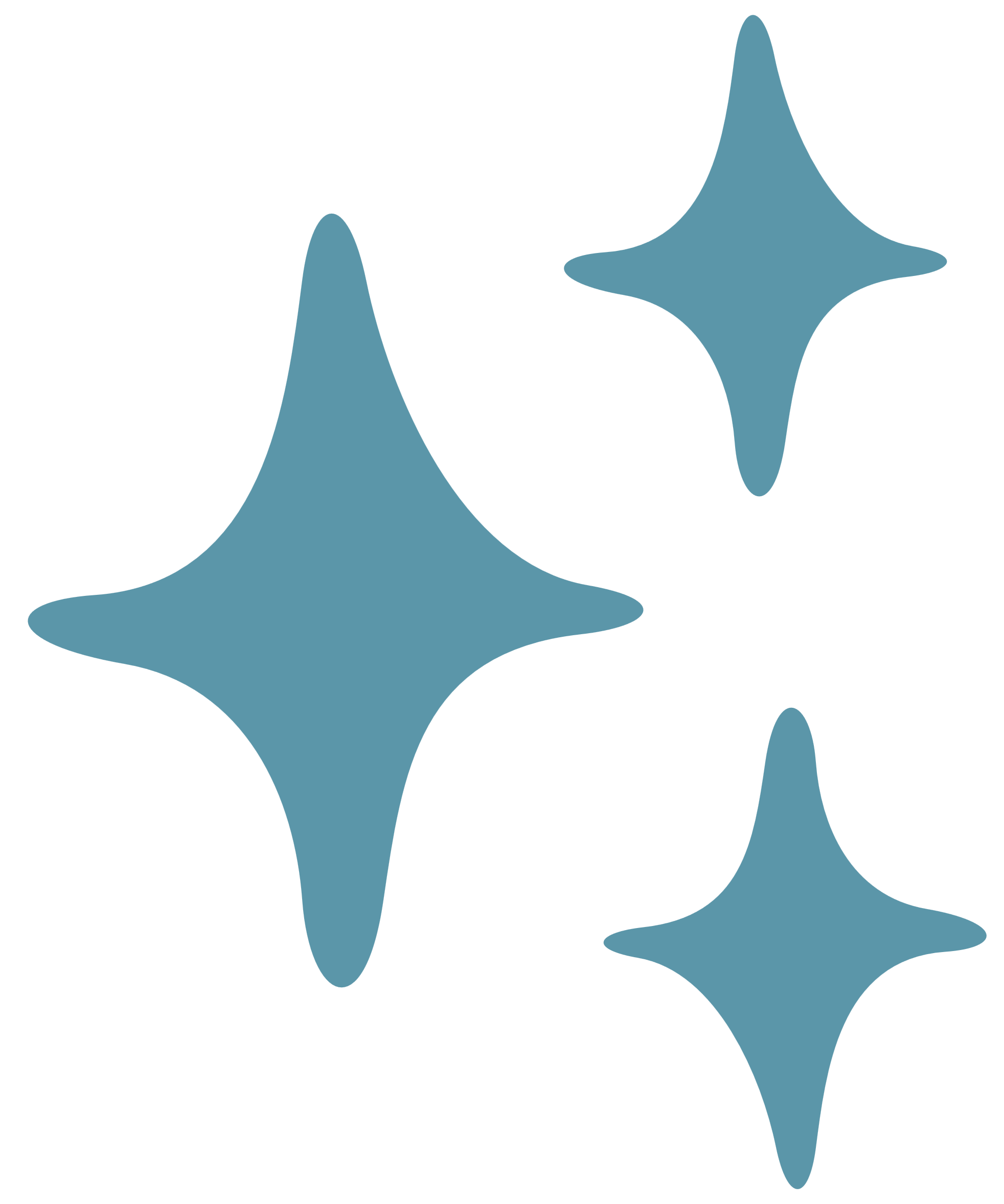 فجوة
قيمة متطرفة
فجوة
فجوة
قيمة متطرفة
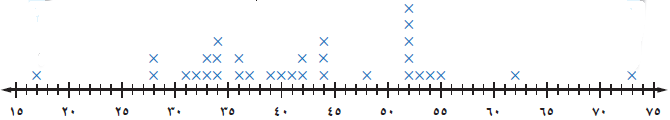 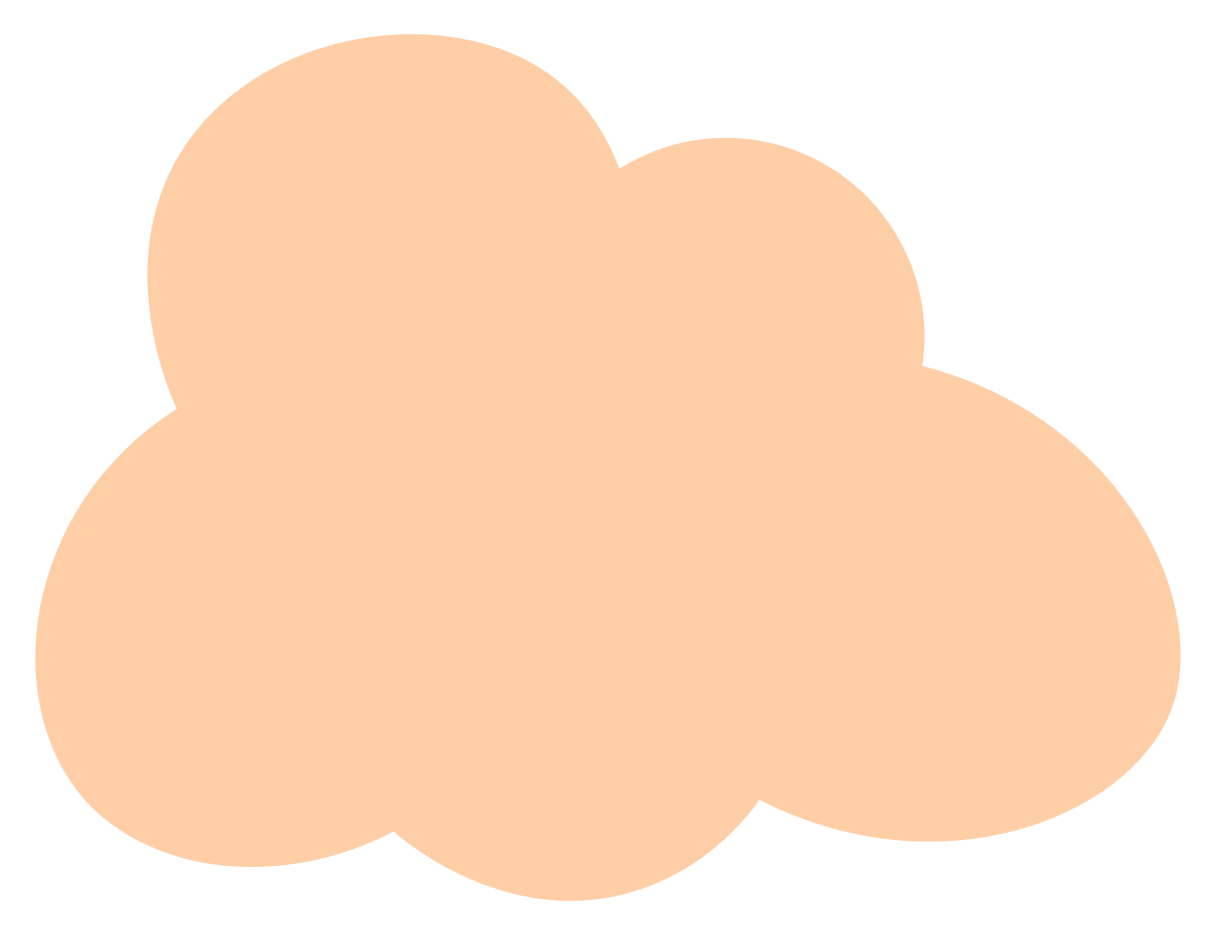 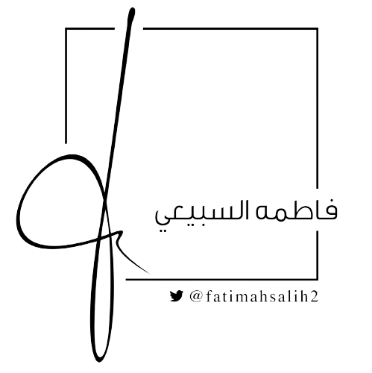 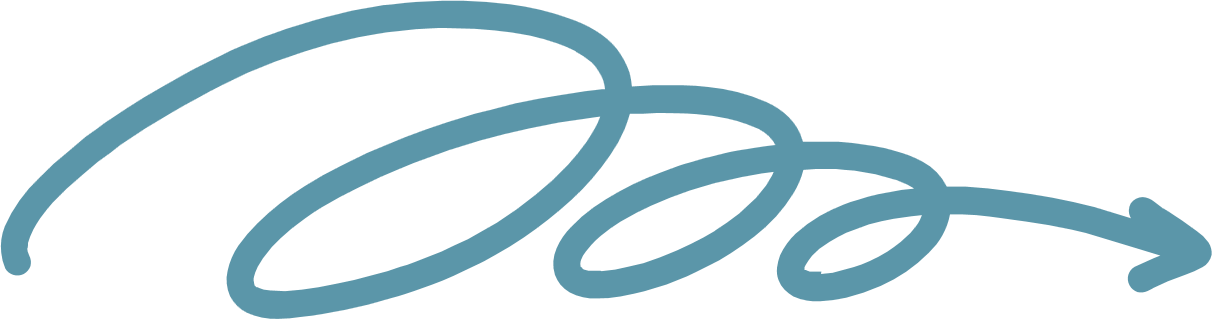 56
73 - 17 =
المدى =
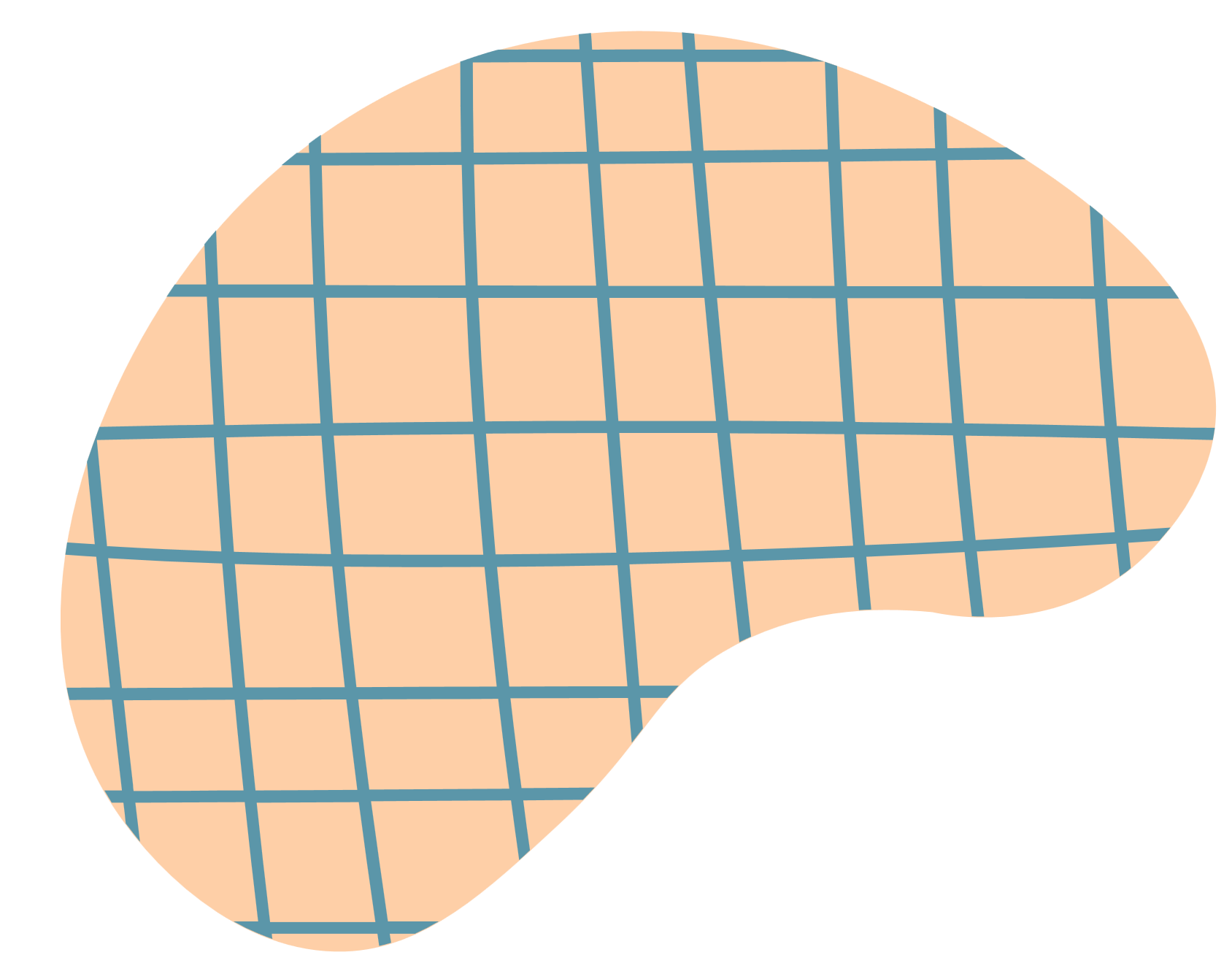 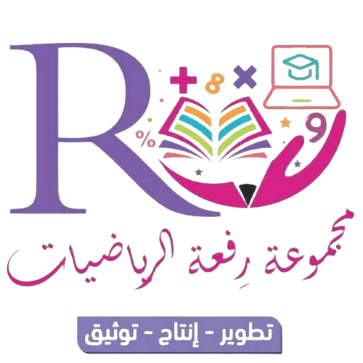 استعمال التمثيل بالنقاط لتحليل البيانات
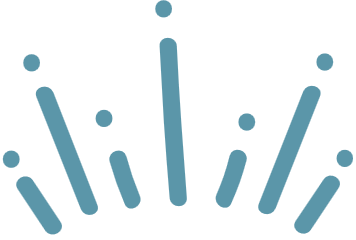 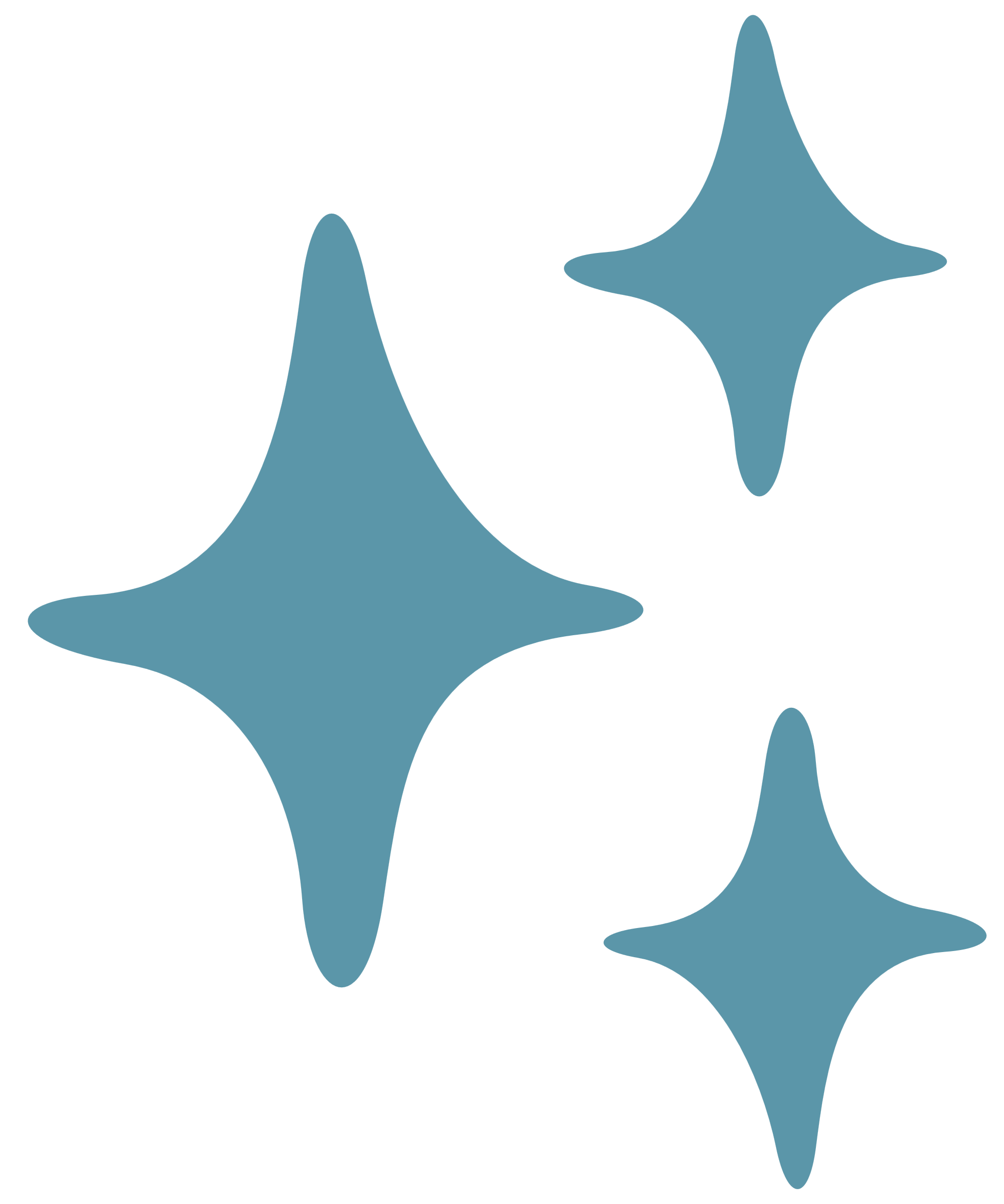 حوار ومناقشة
مثال 2
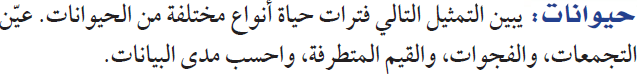 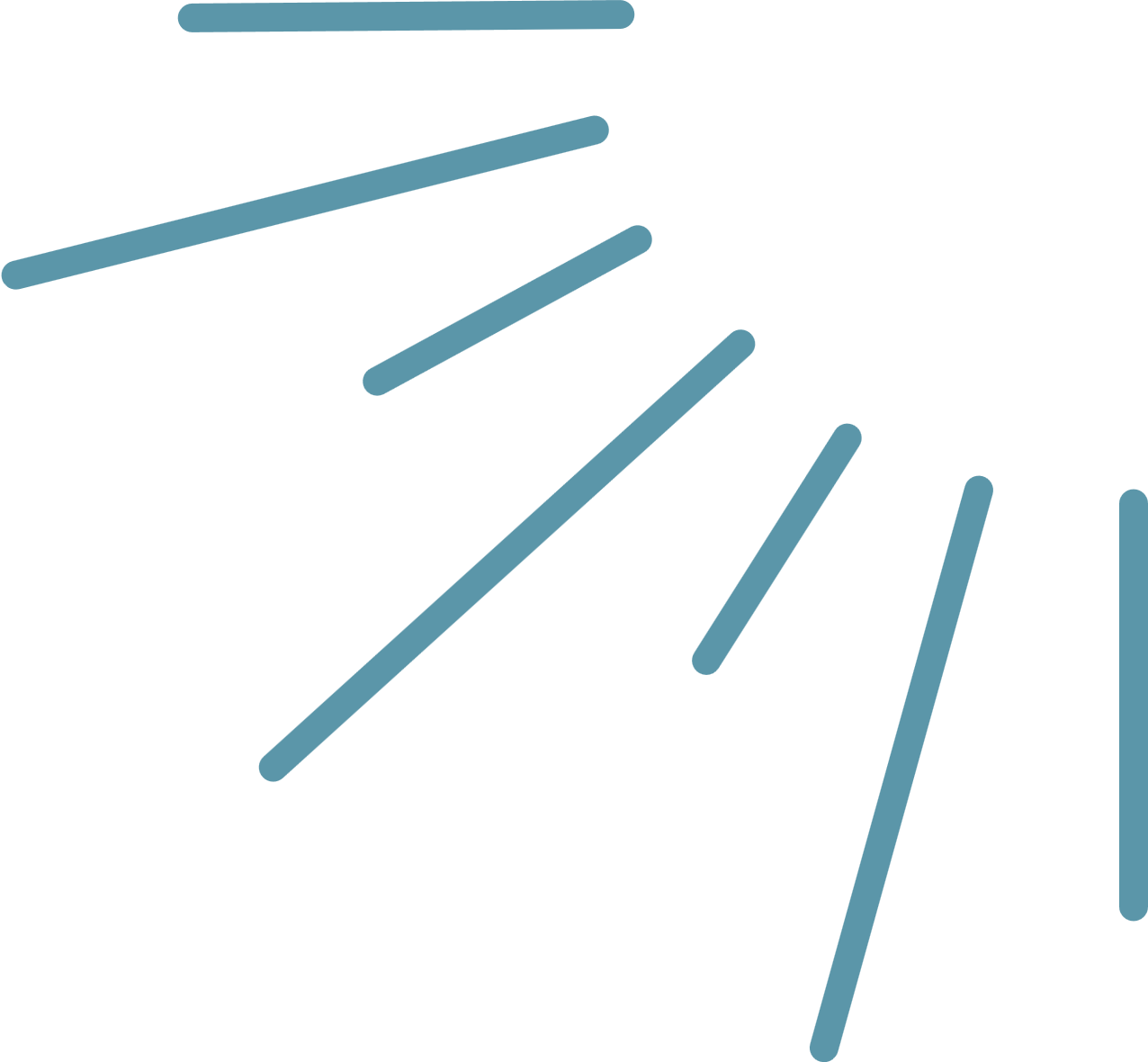 فجوة
قيمة متطرفة
العنقود أو التجمع
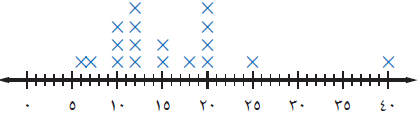 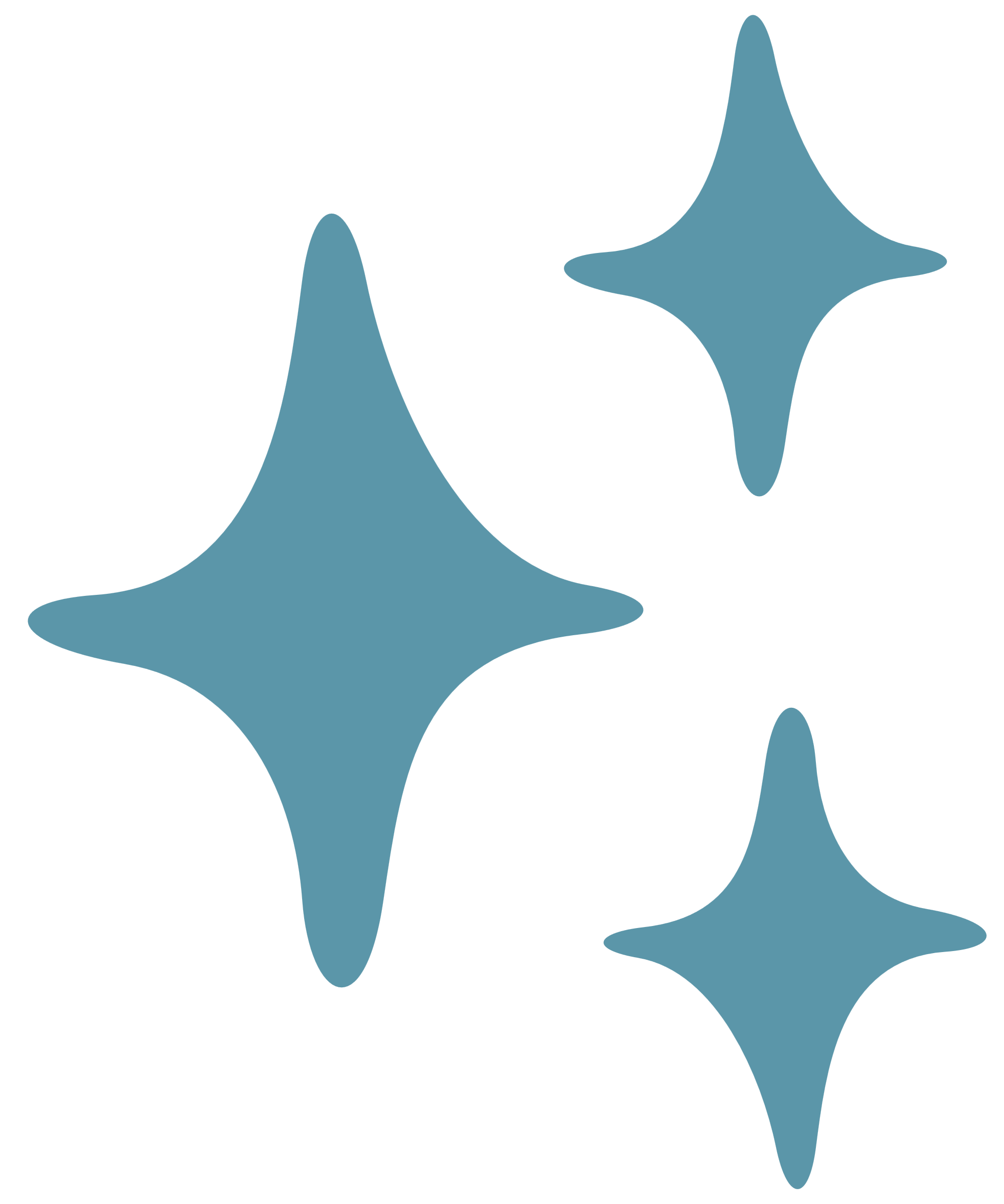 34
40 ــ 6 =
المدى =
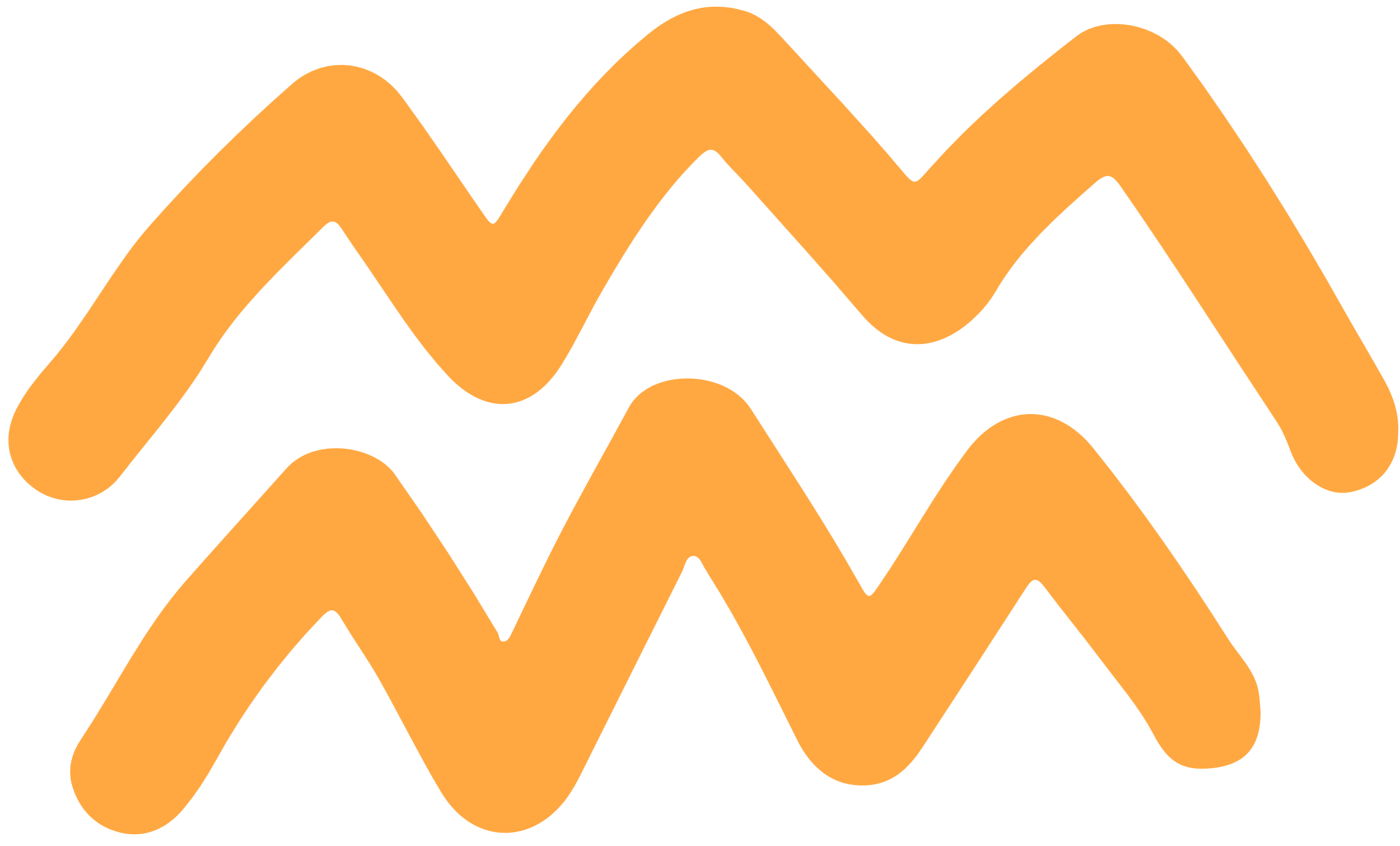 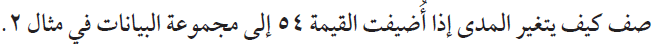 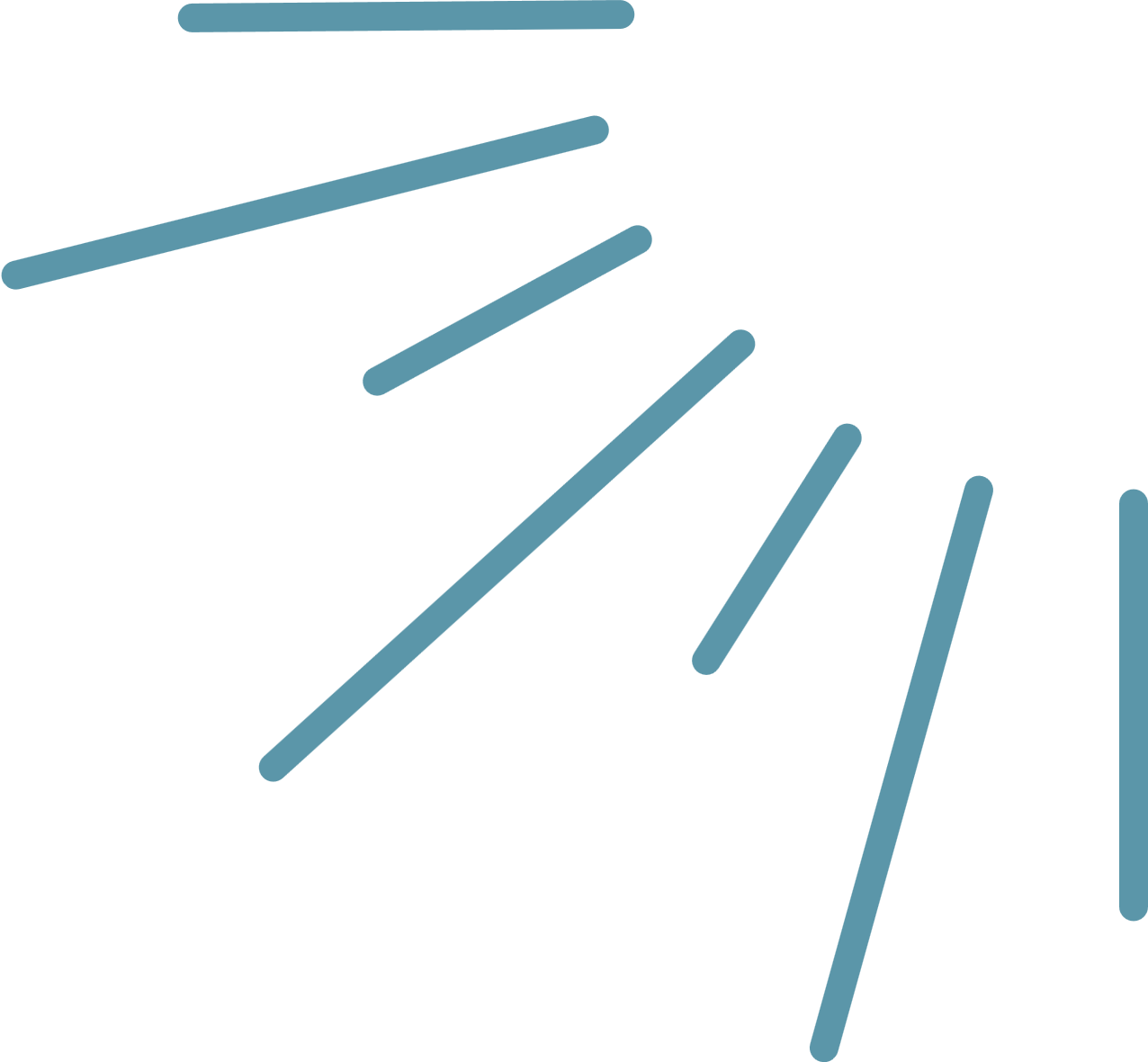 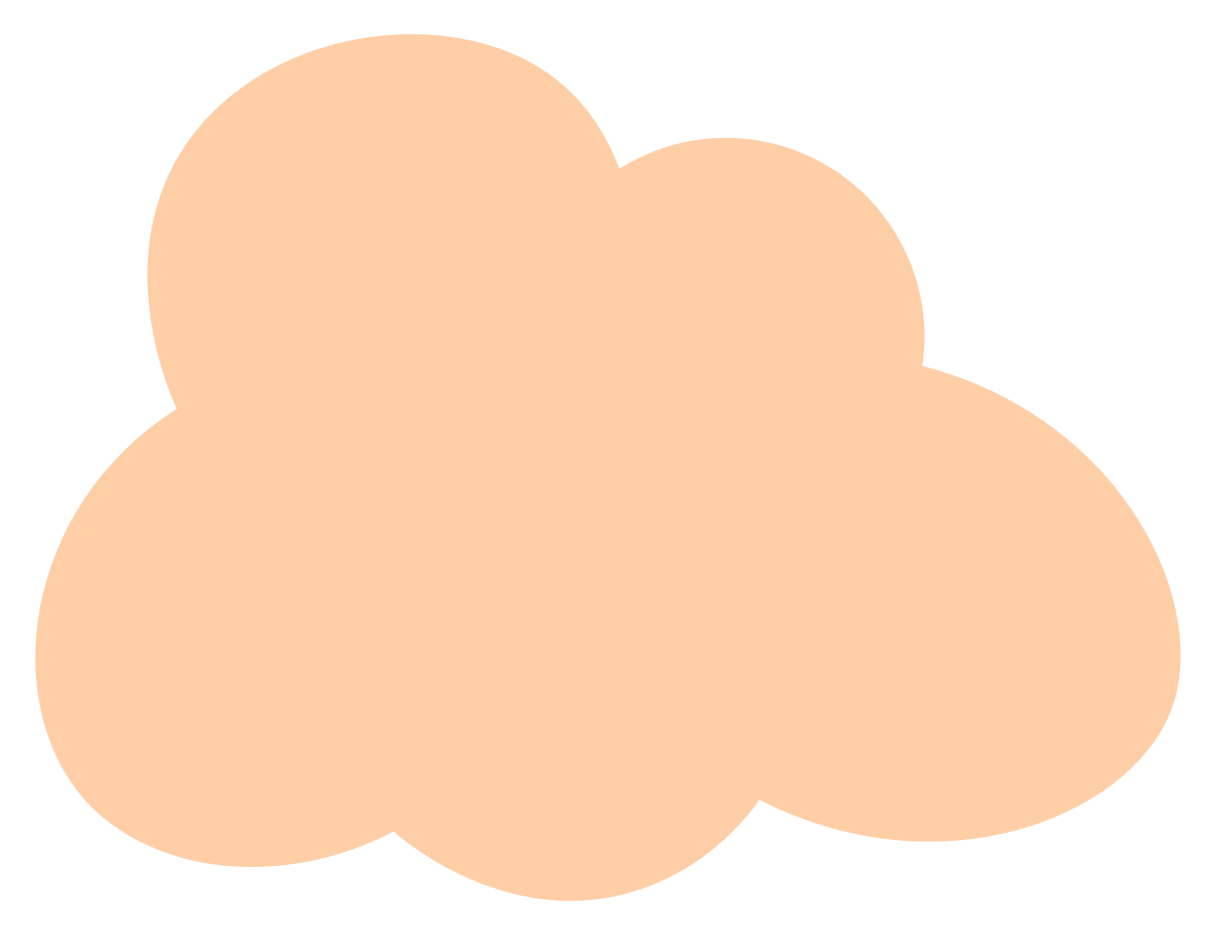 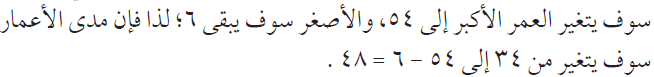 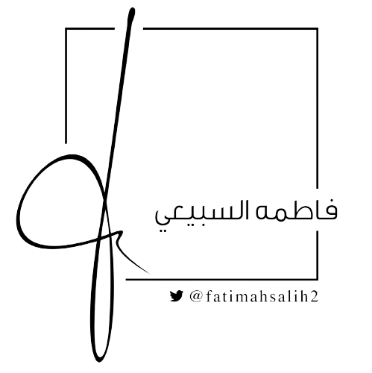 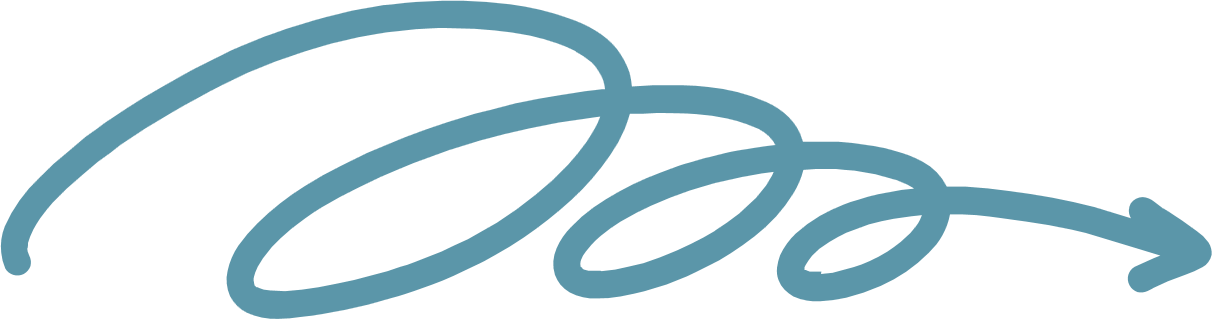 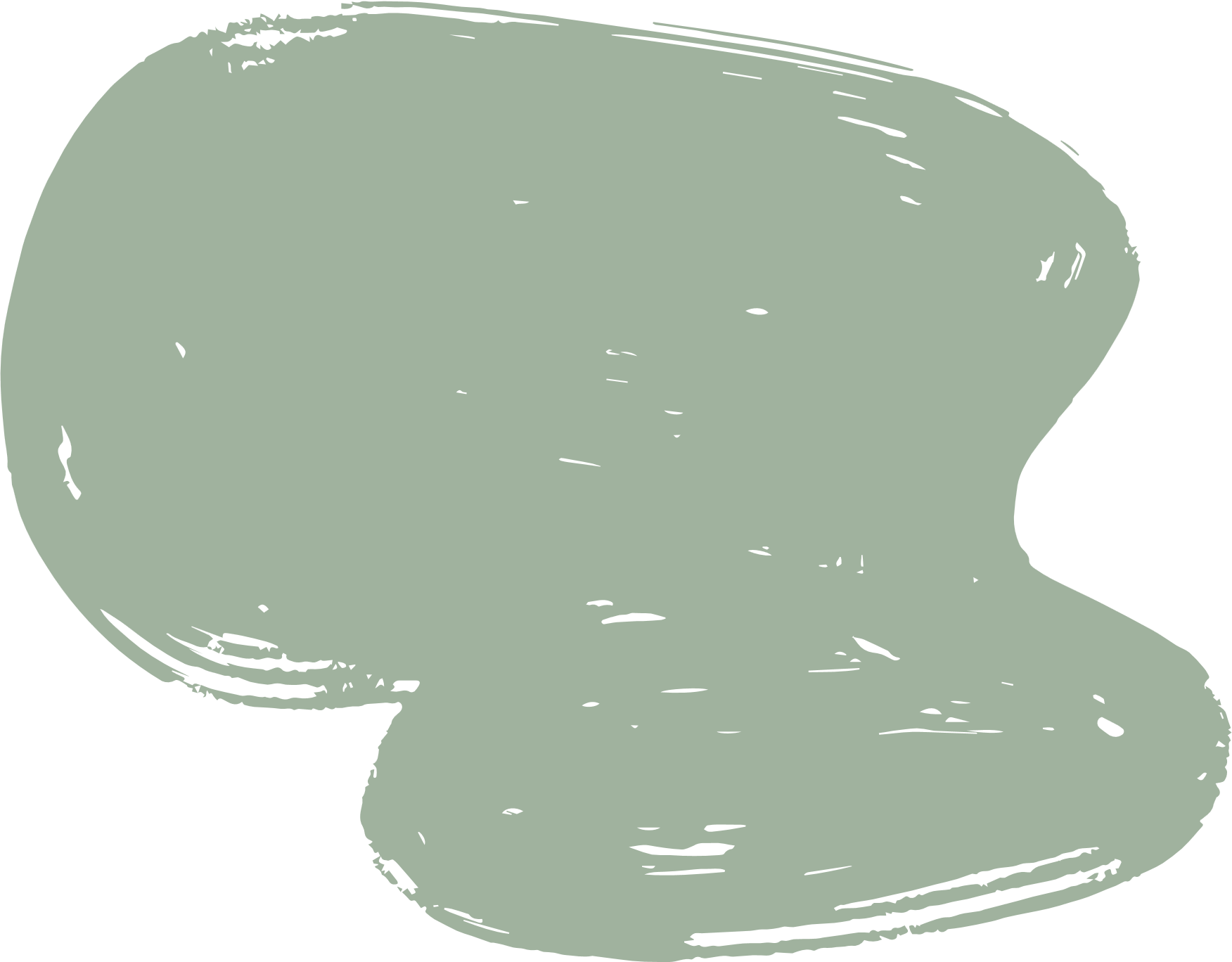 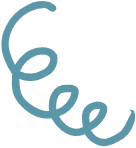 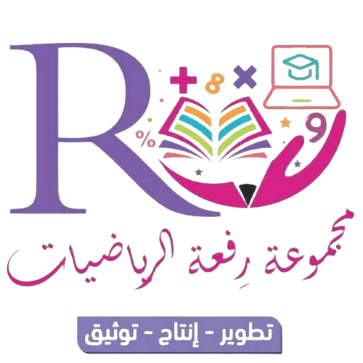 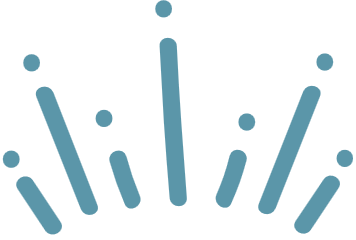 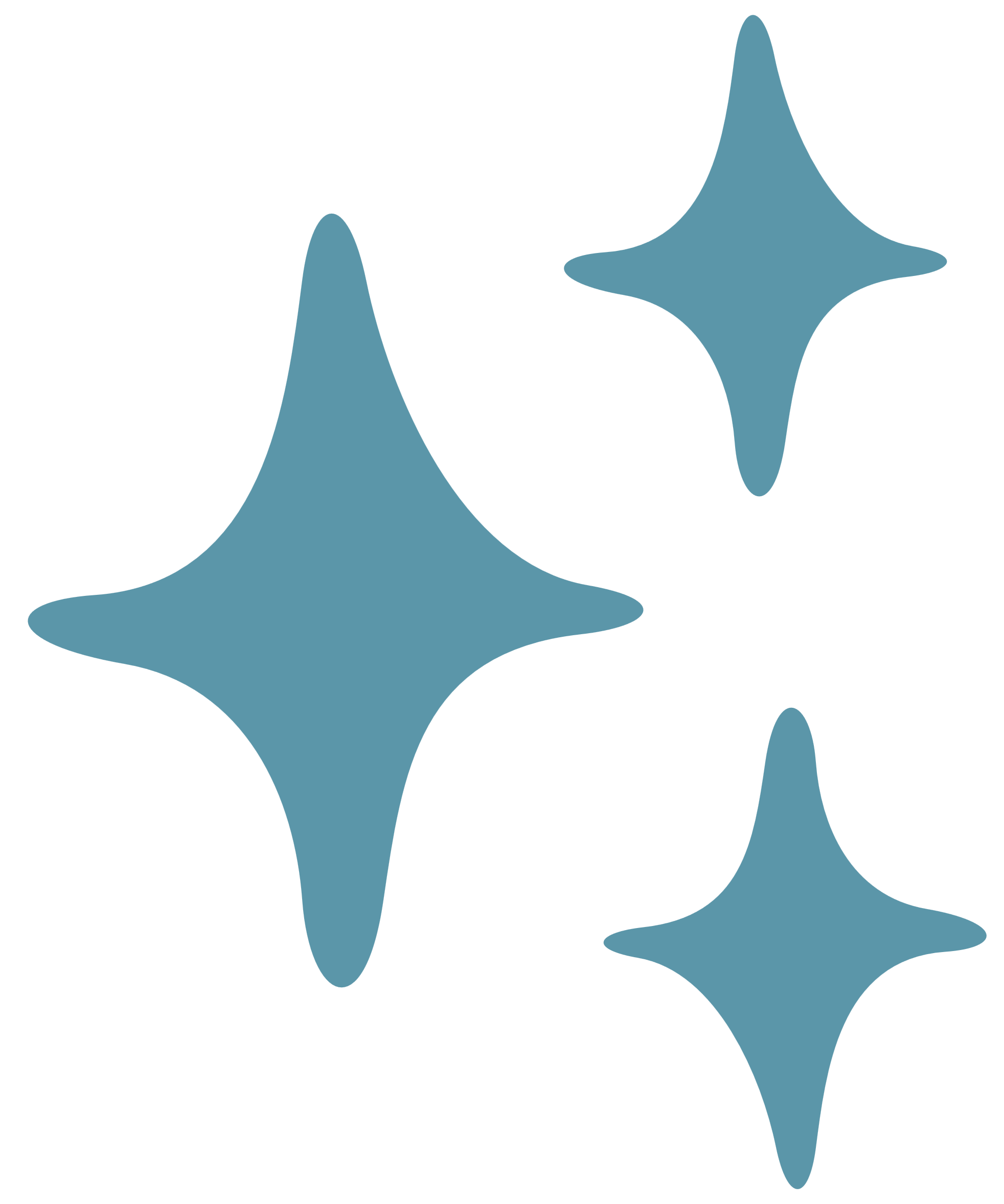 تحقق من فهمك
فردي
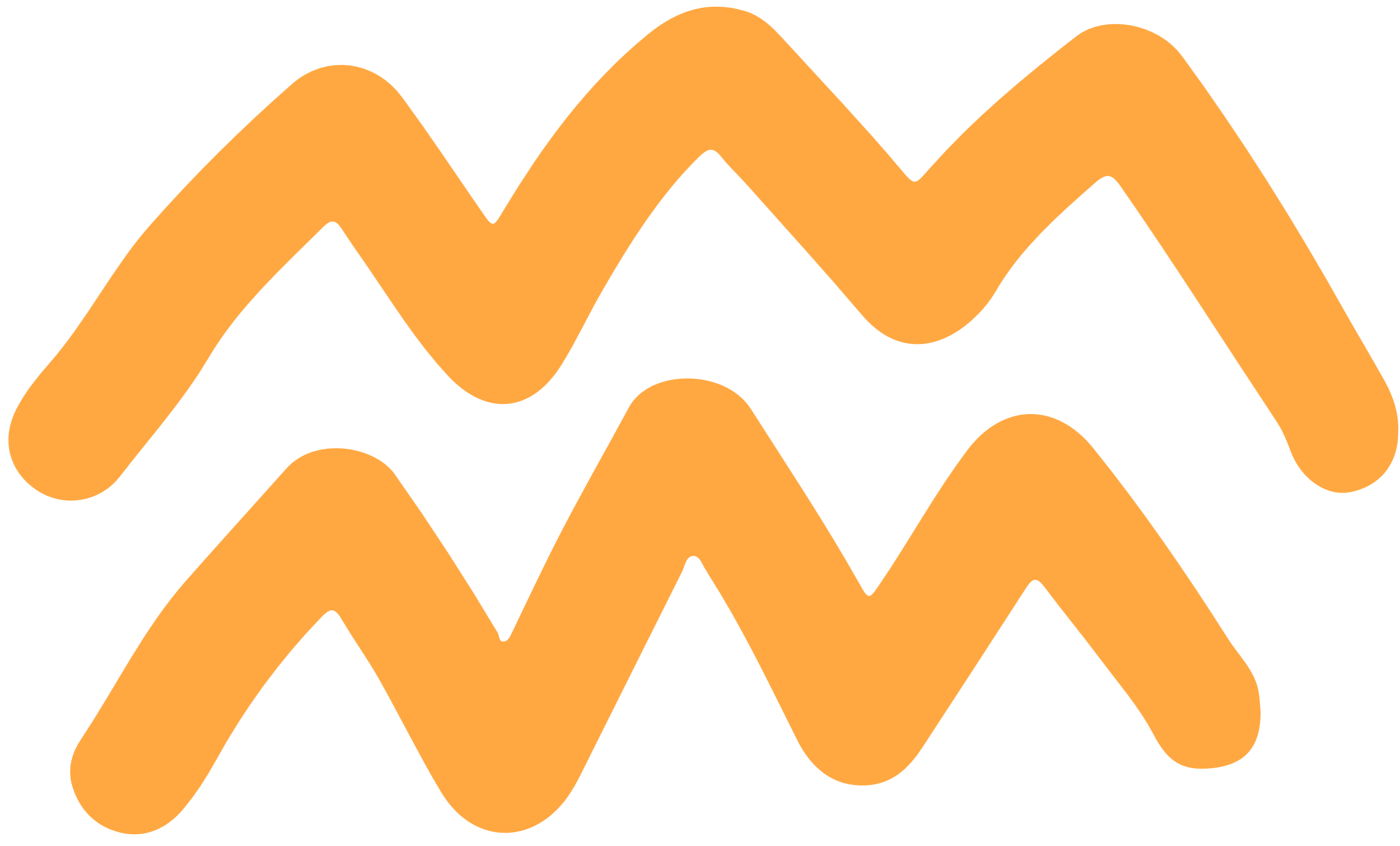 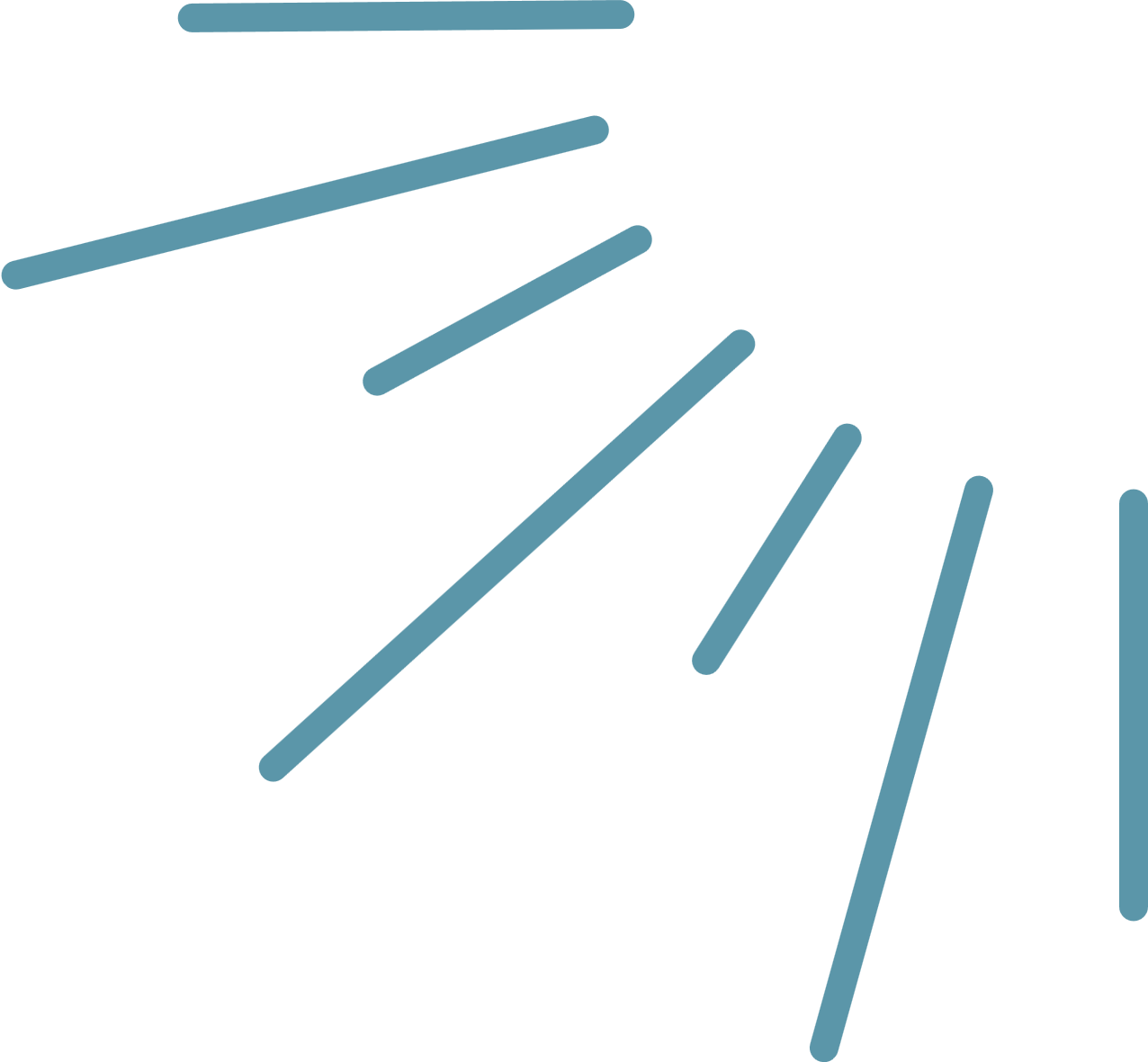 ب
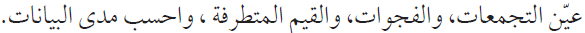 فجوة
فجوة
قيمة متطرفة
العنقود أو التجمع
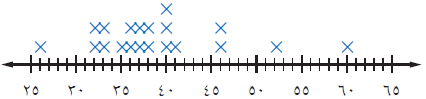 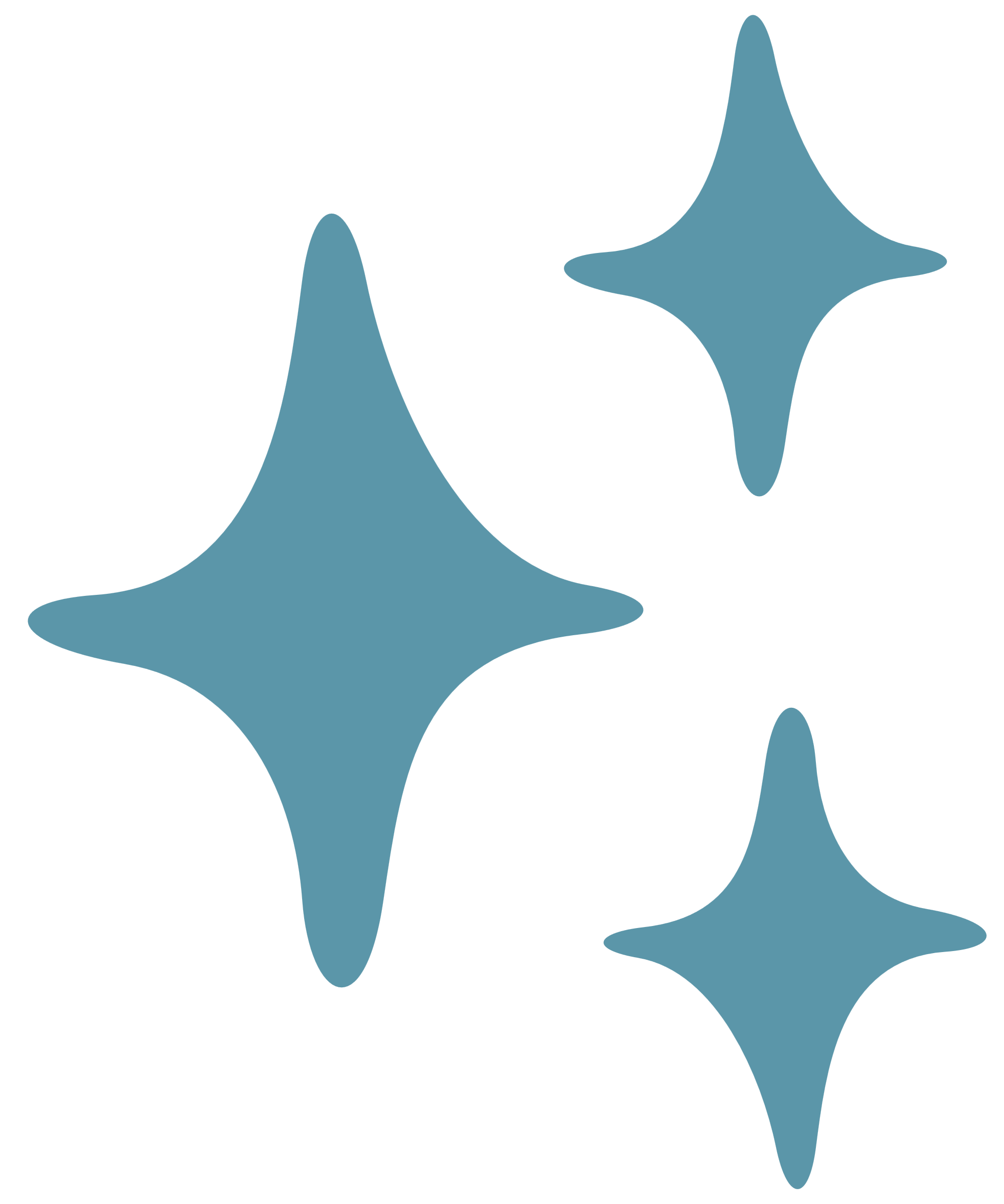 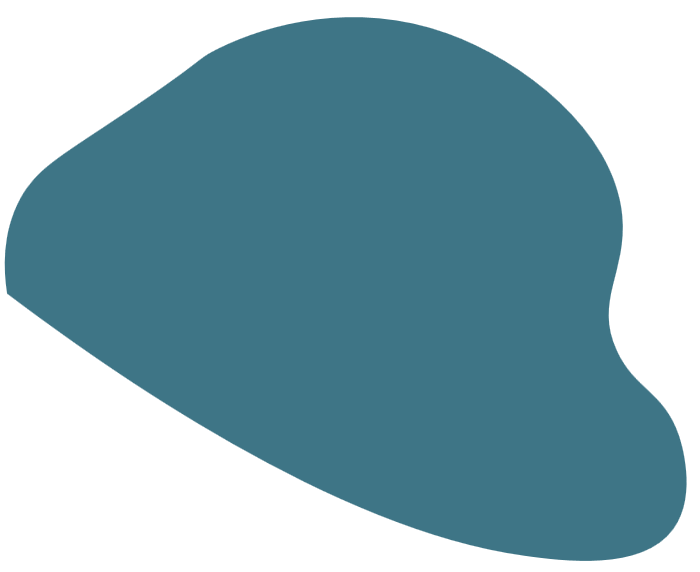 34
60 -  26 =
المدى =
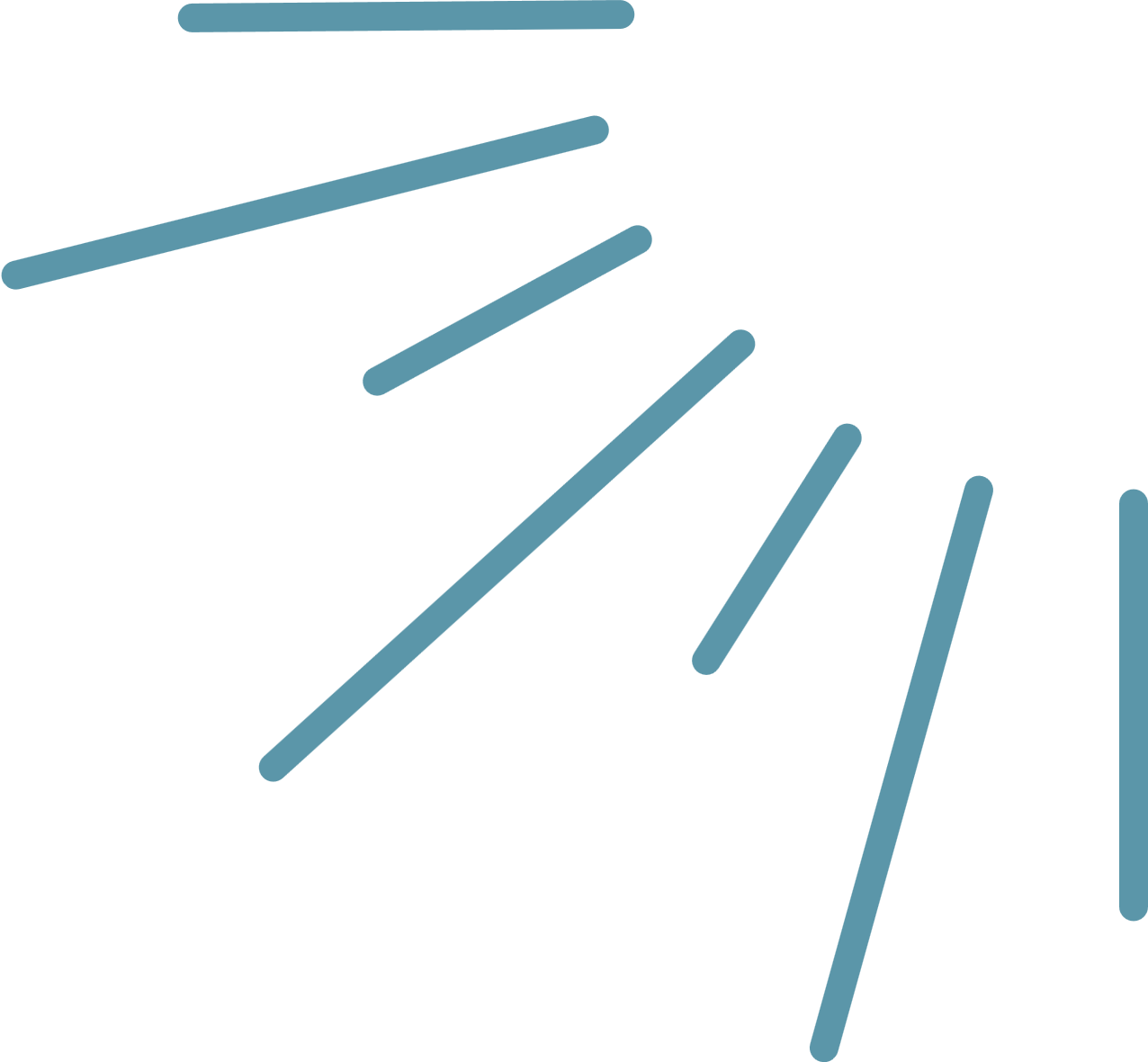 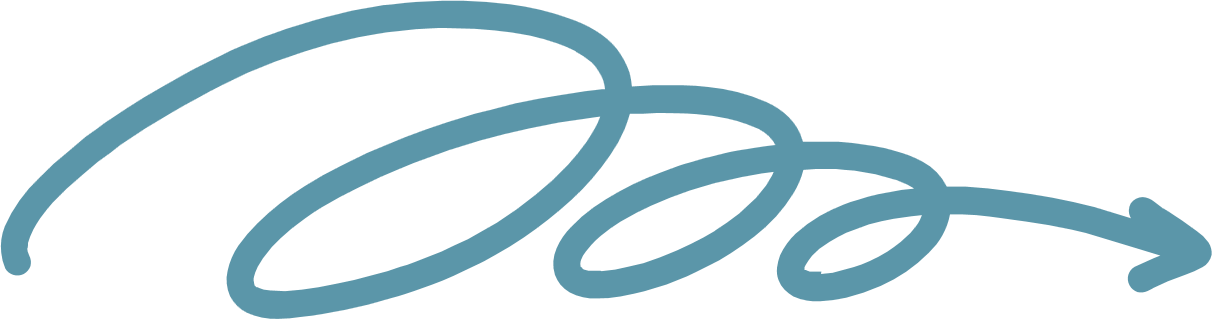 ج
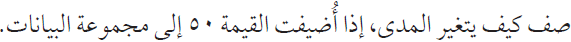 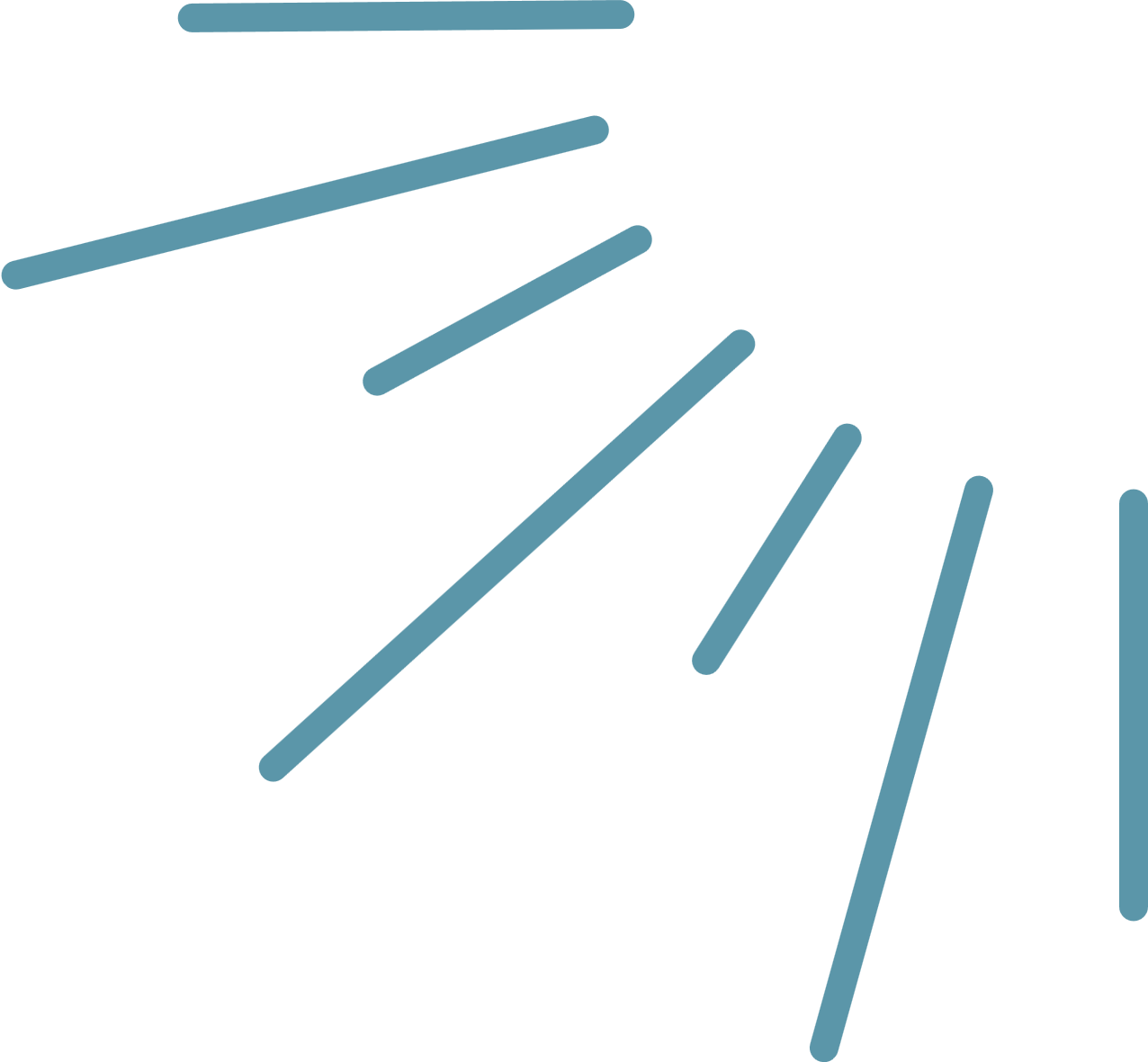 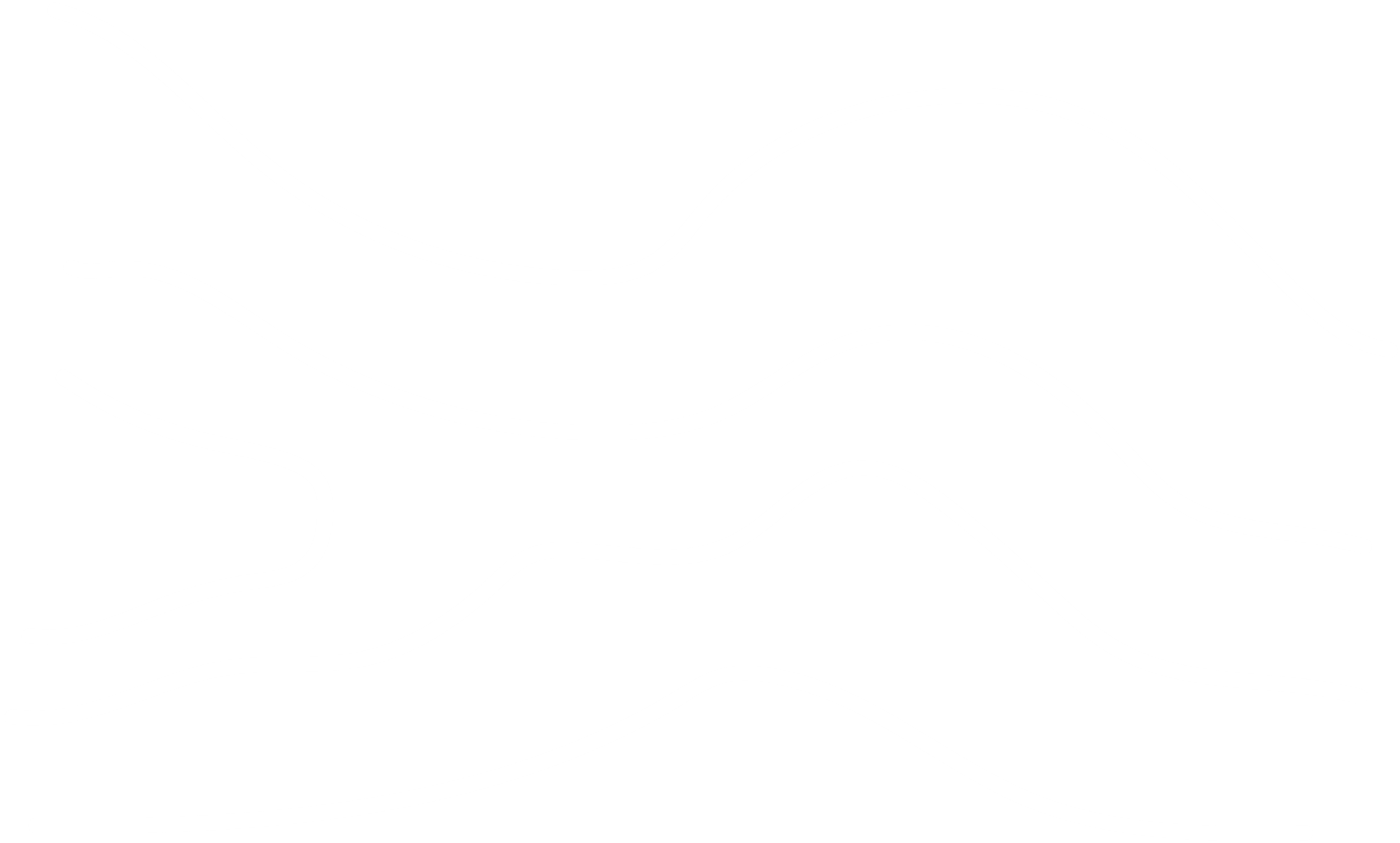 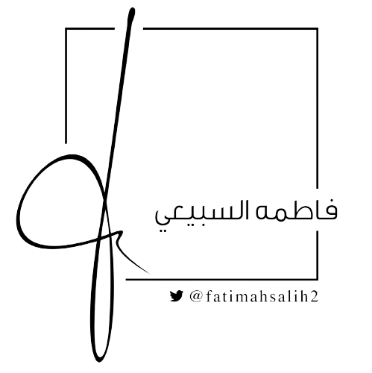 المدى يبقى ثابت عند 34
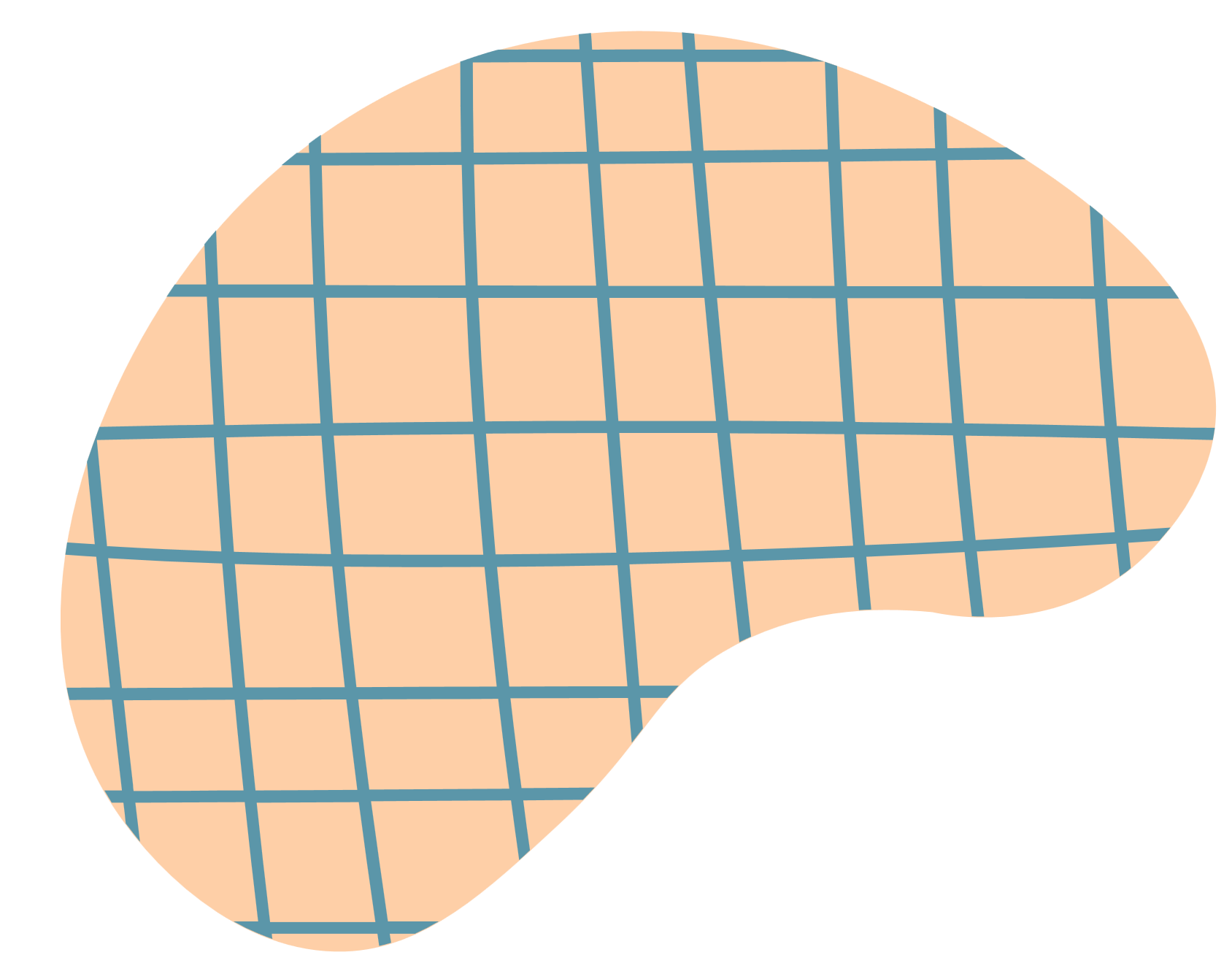 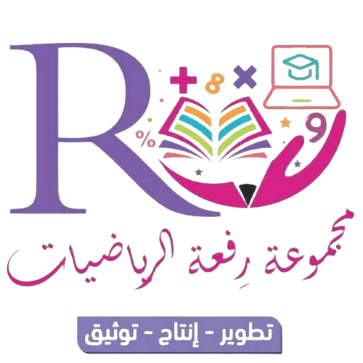 تأكد
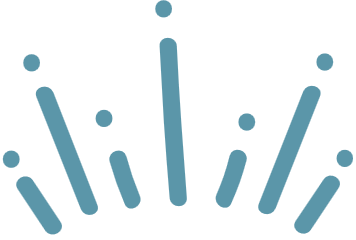 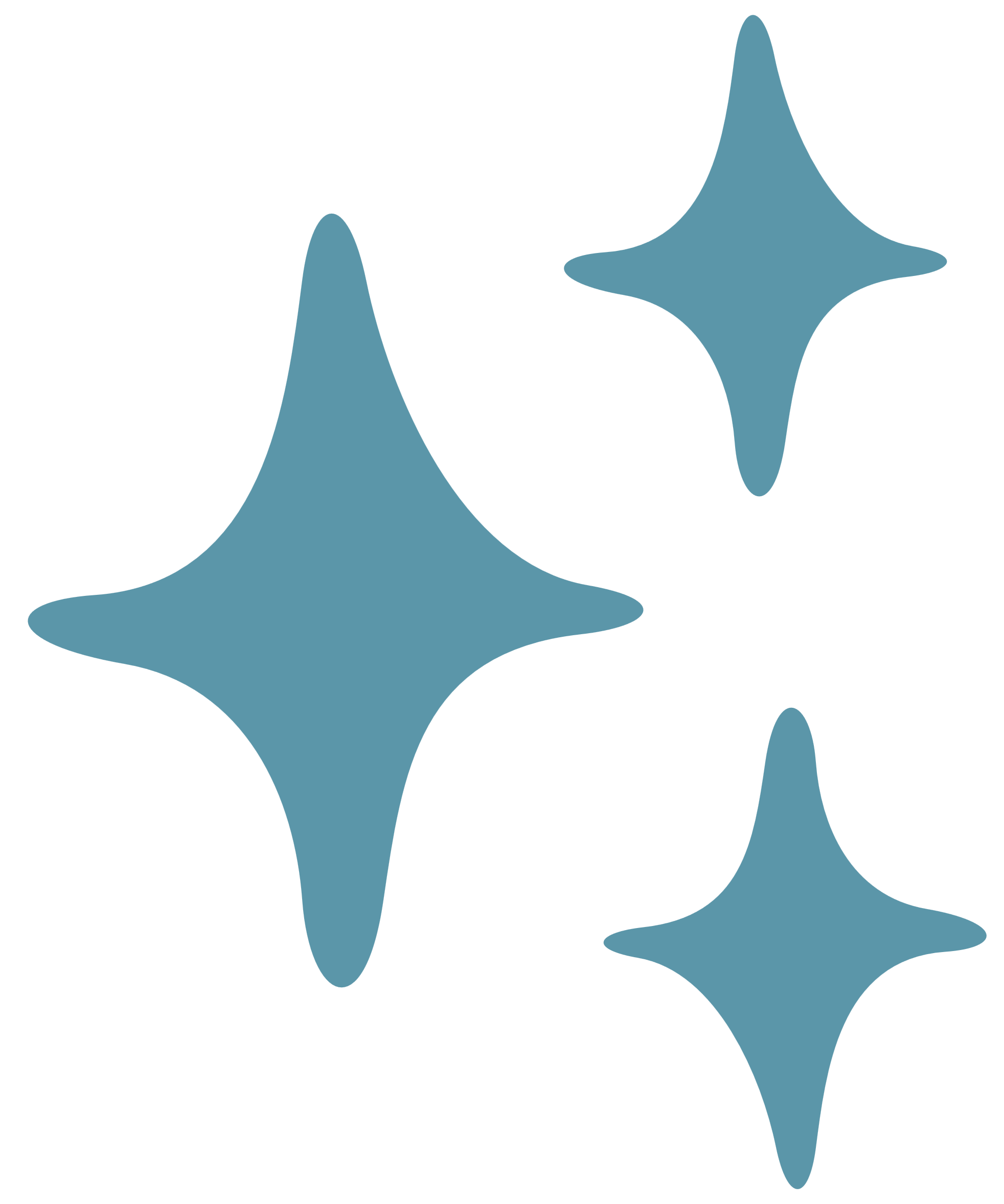 تعاوني
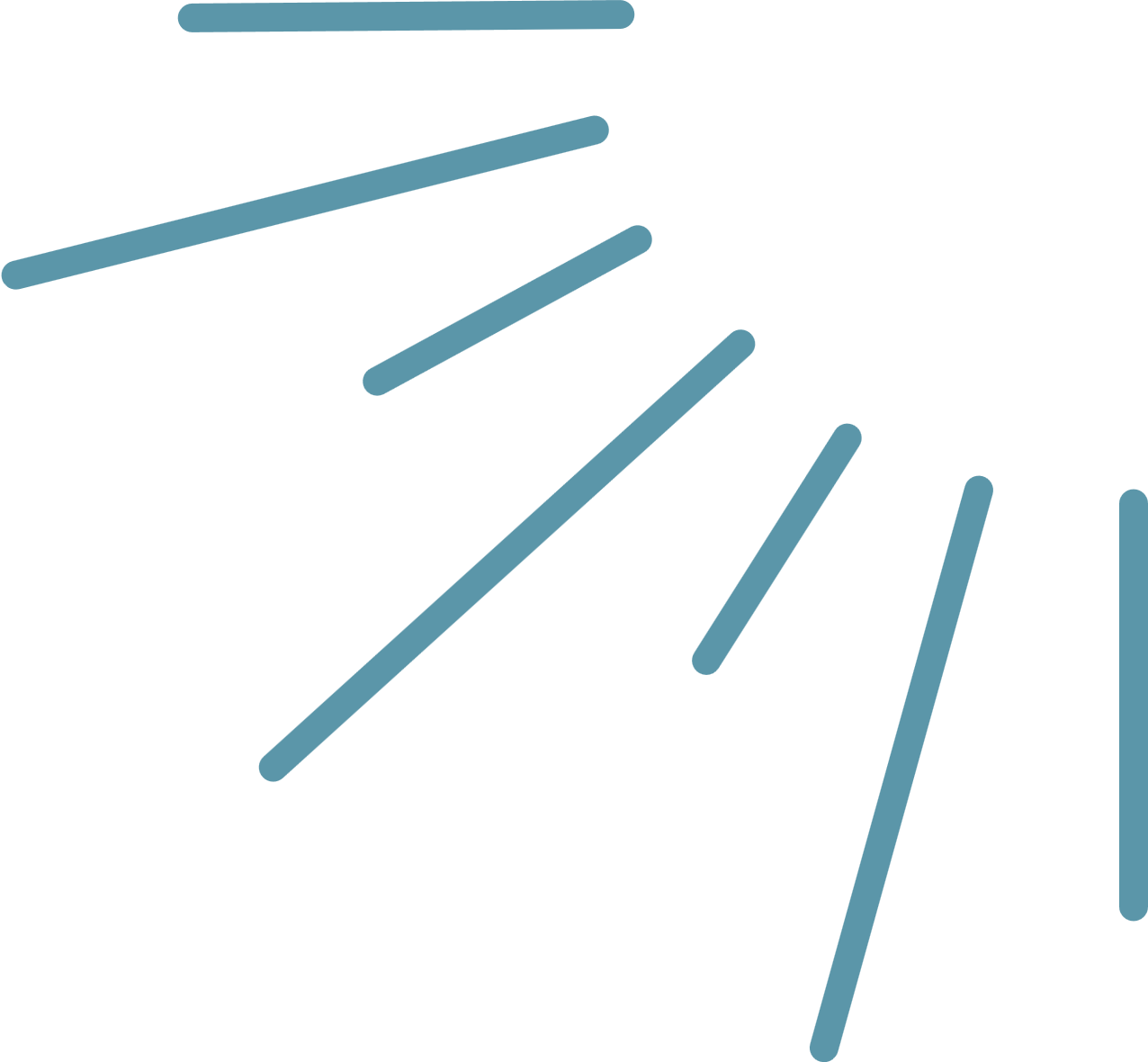 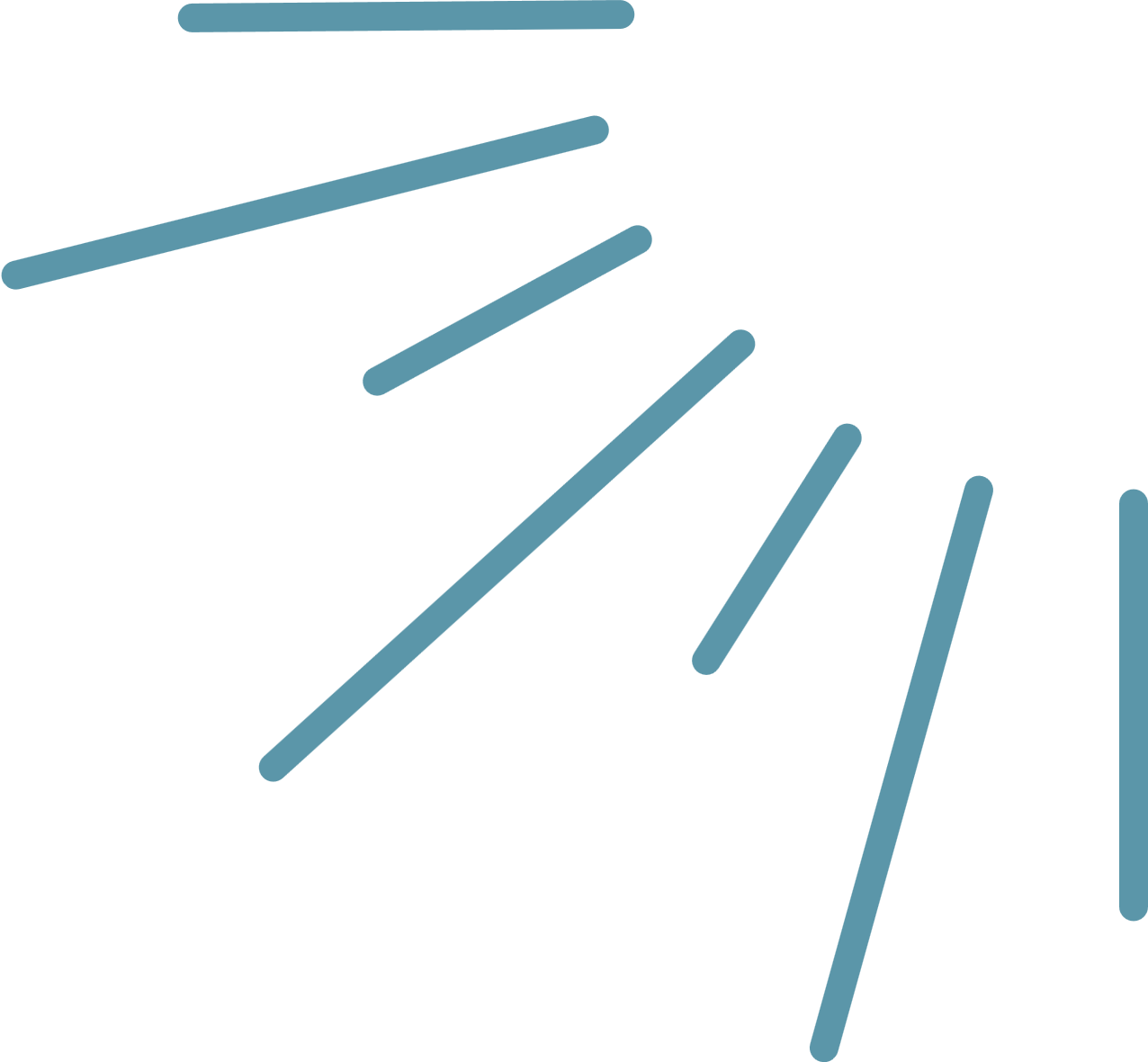 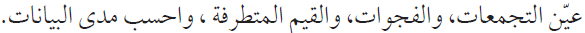 3
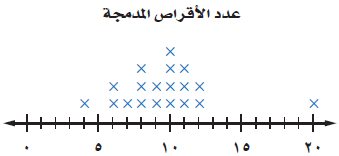 العنقود أو التجمع
قيمة متطرفة
فجوة
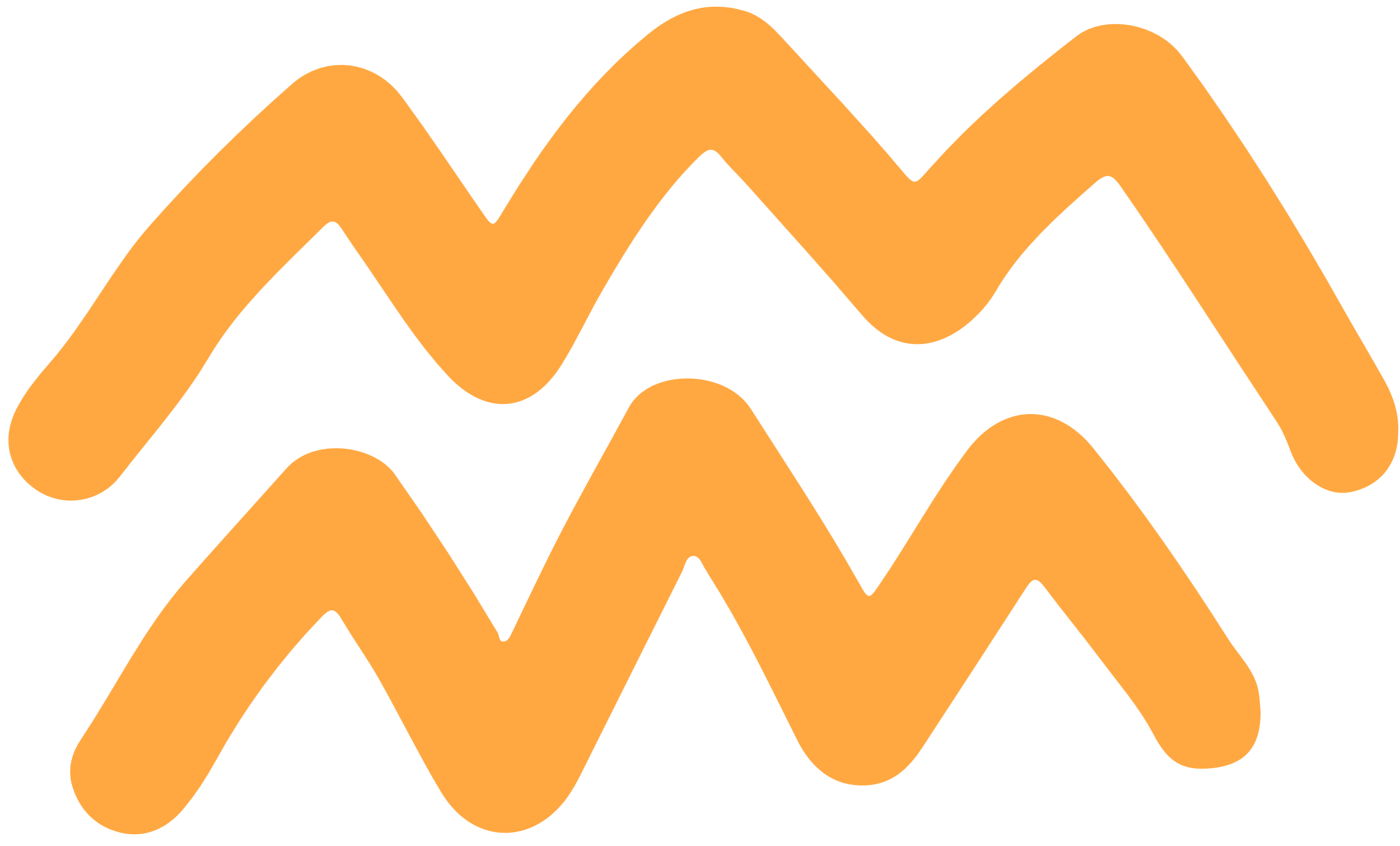 16
20 ــ 4  =
المدى =
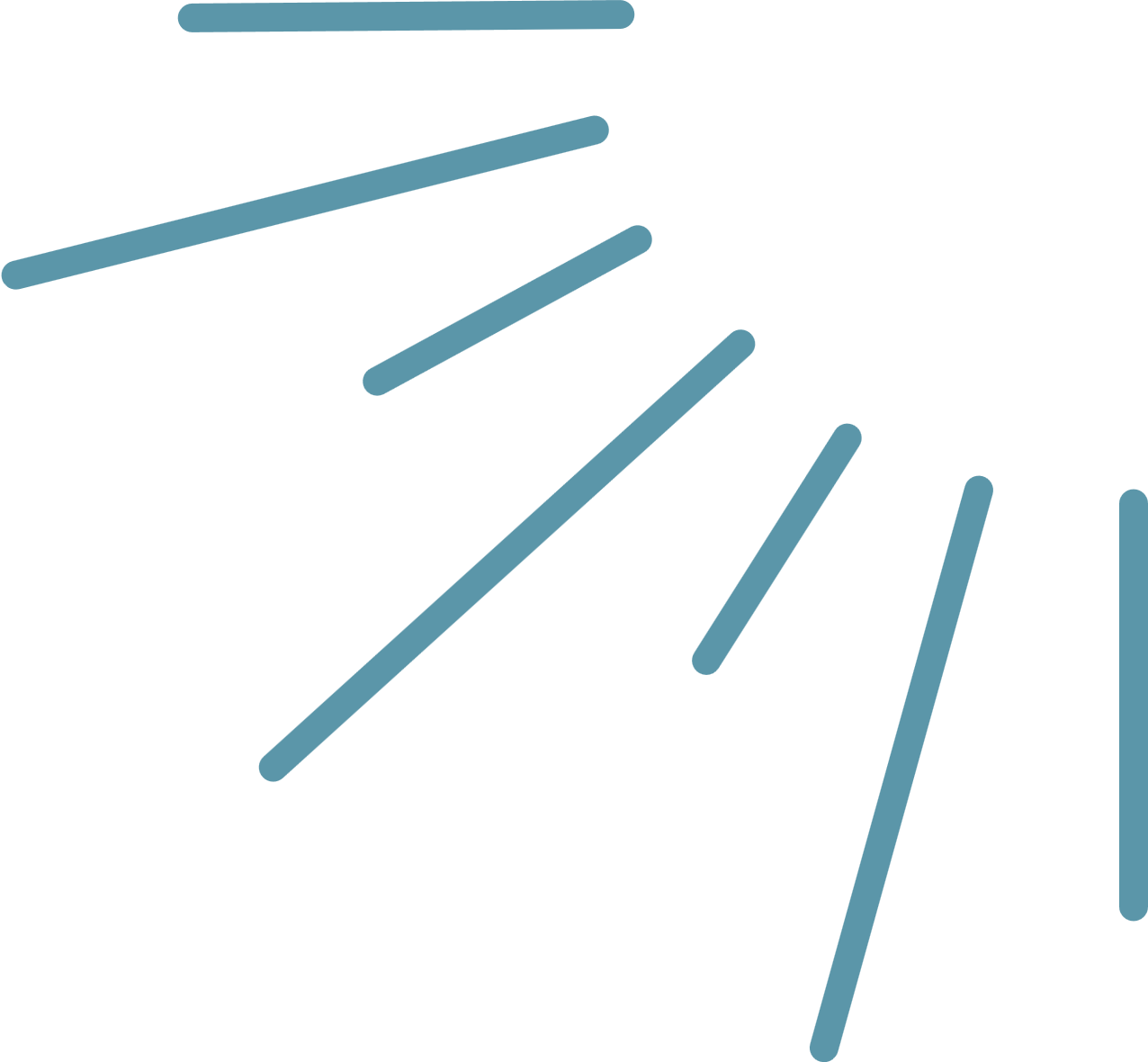 4
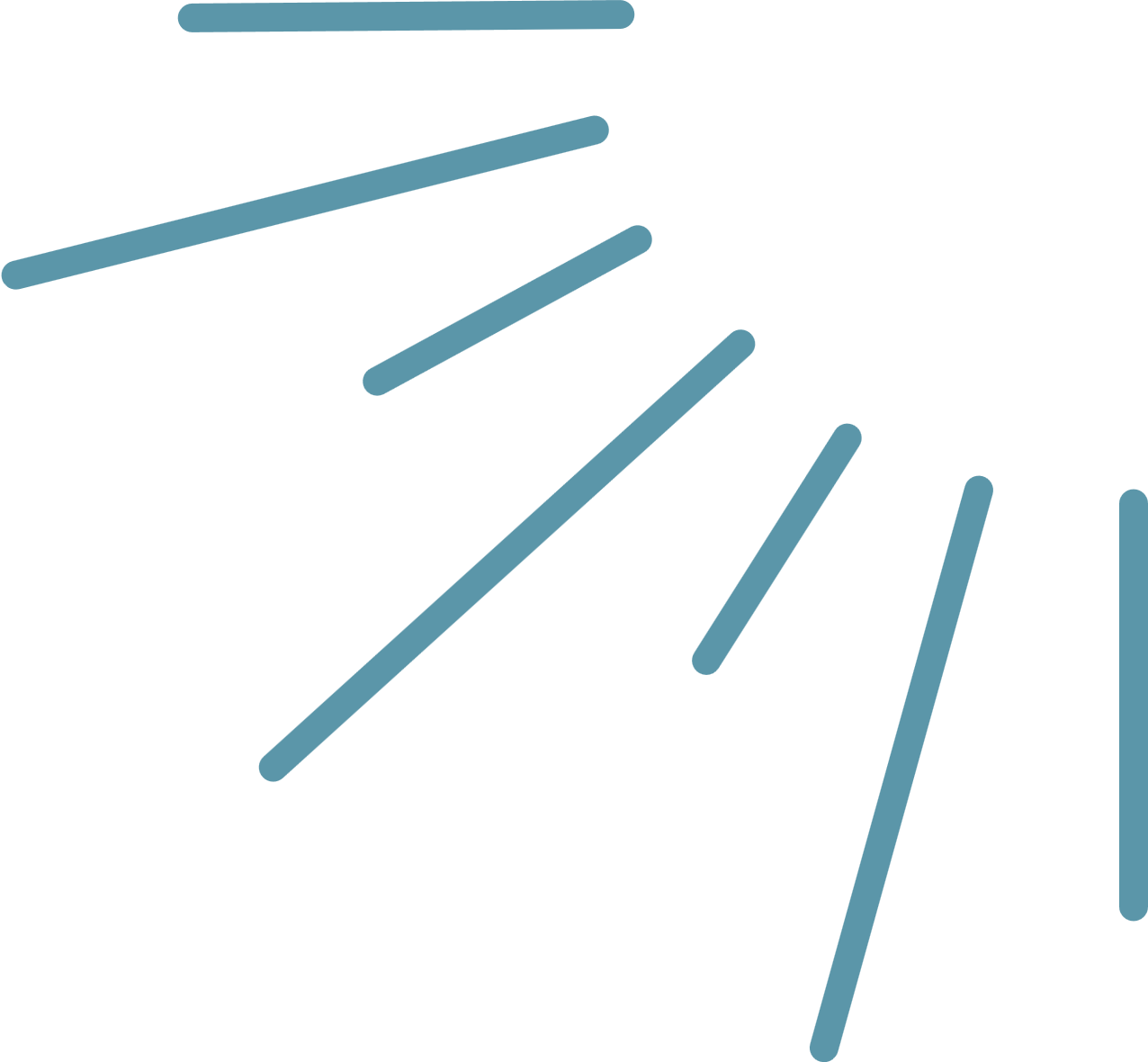 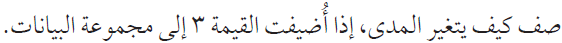 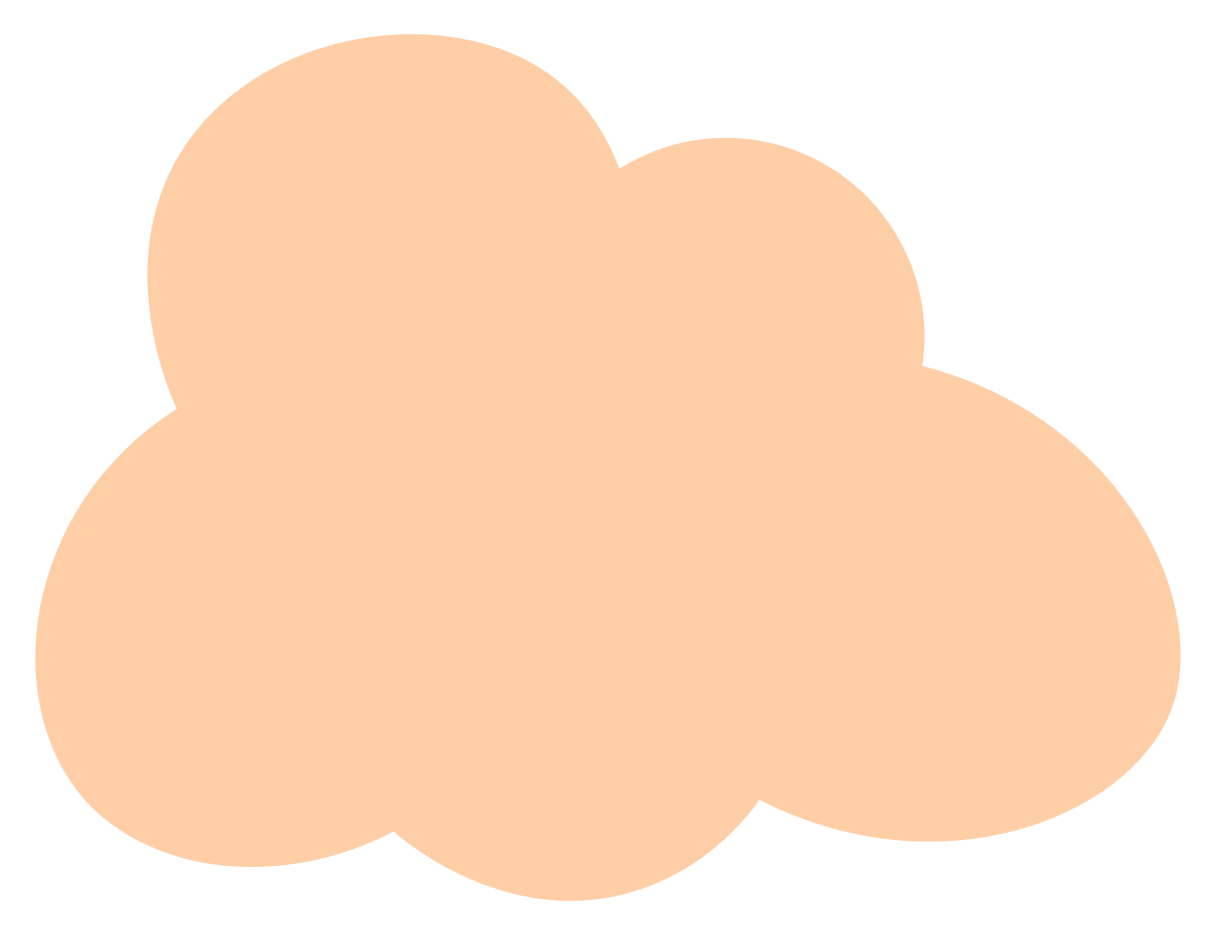 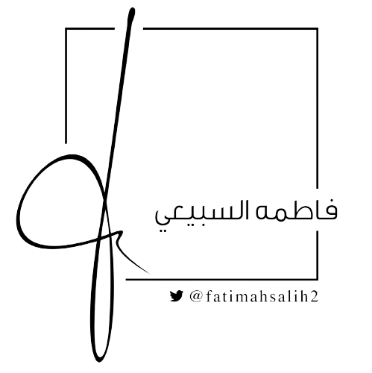 17
20 ــ 3  =
المدى =
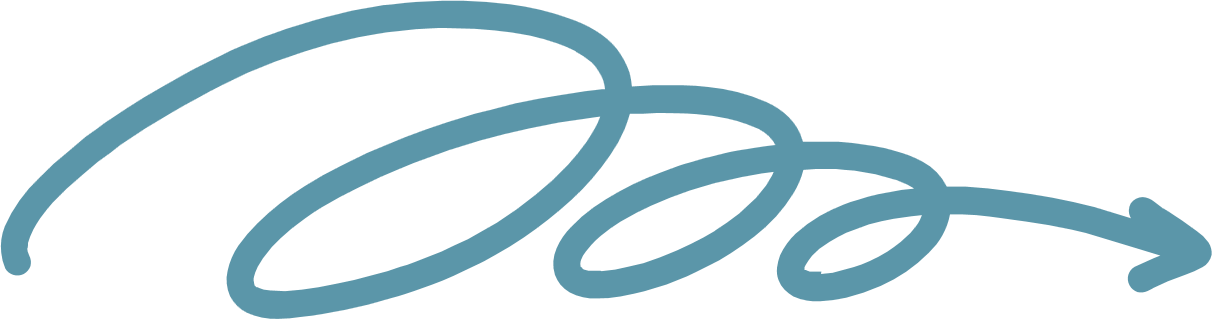 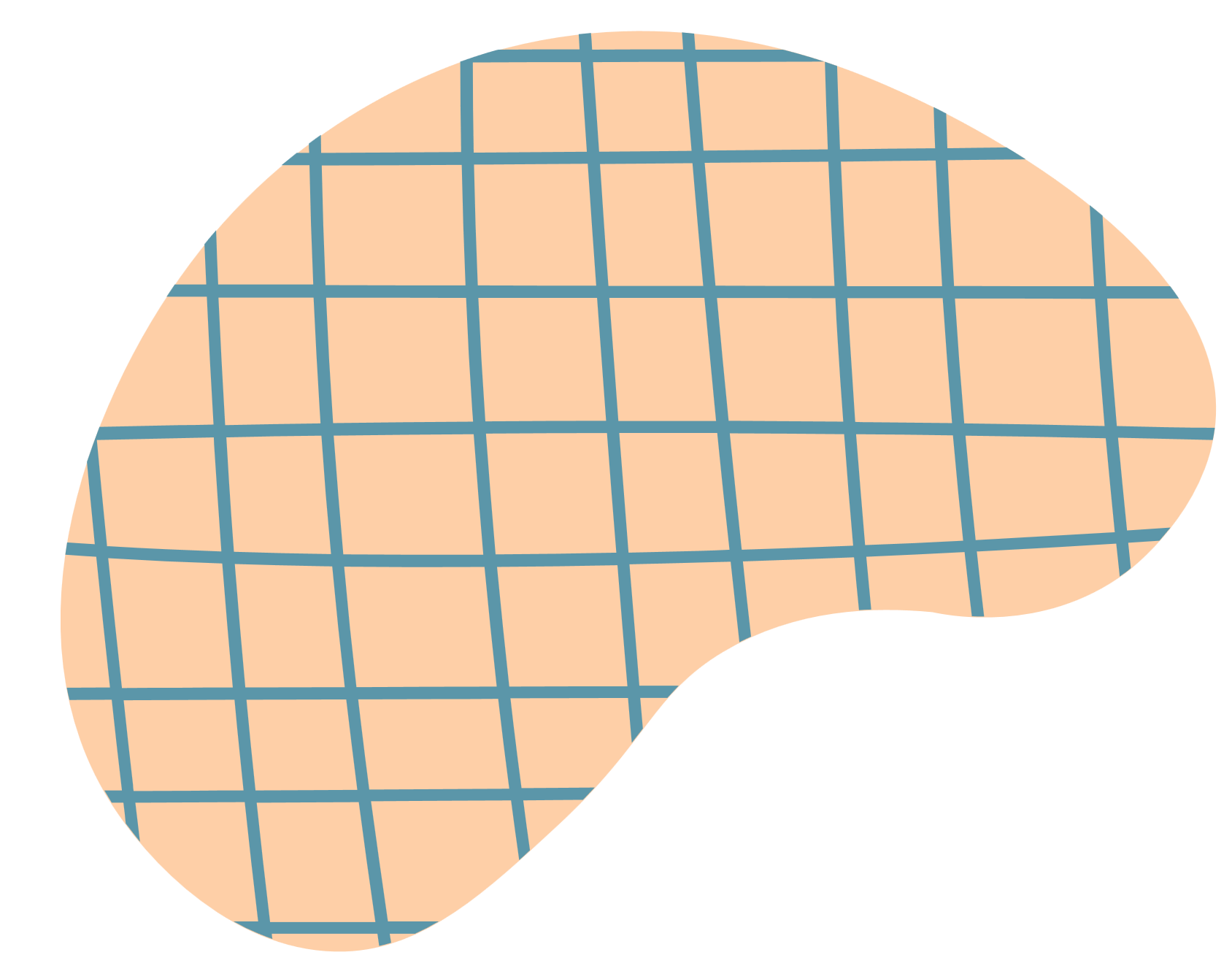 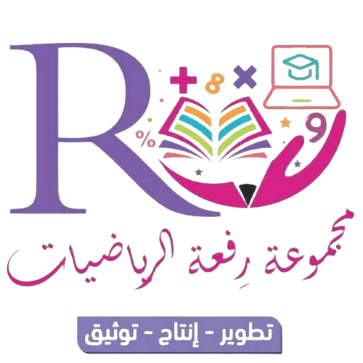 تأكد
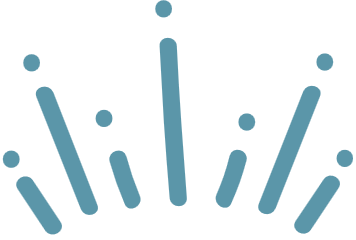 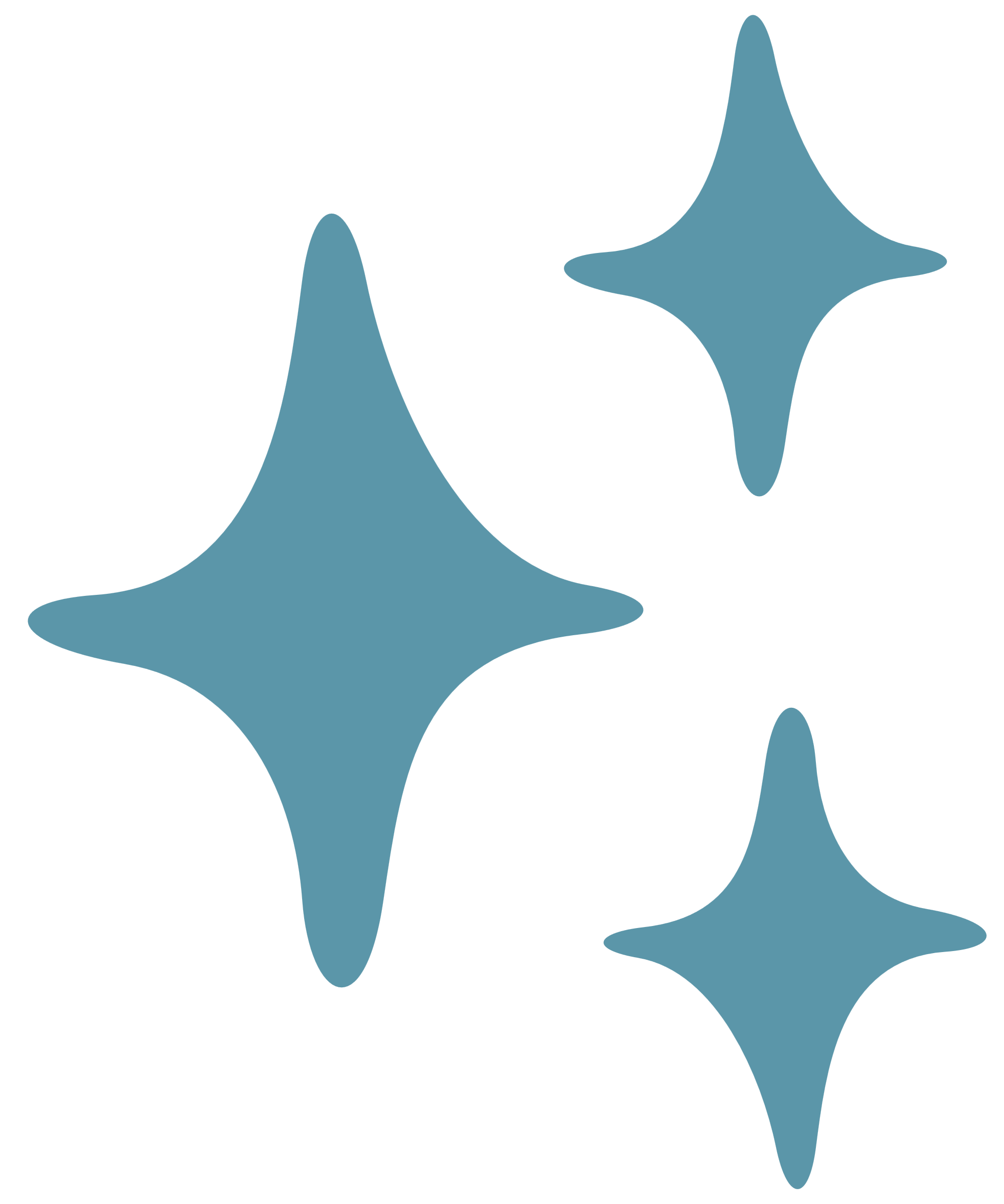 تعاوني
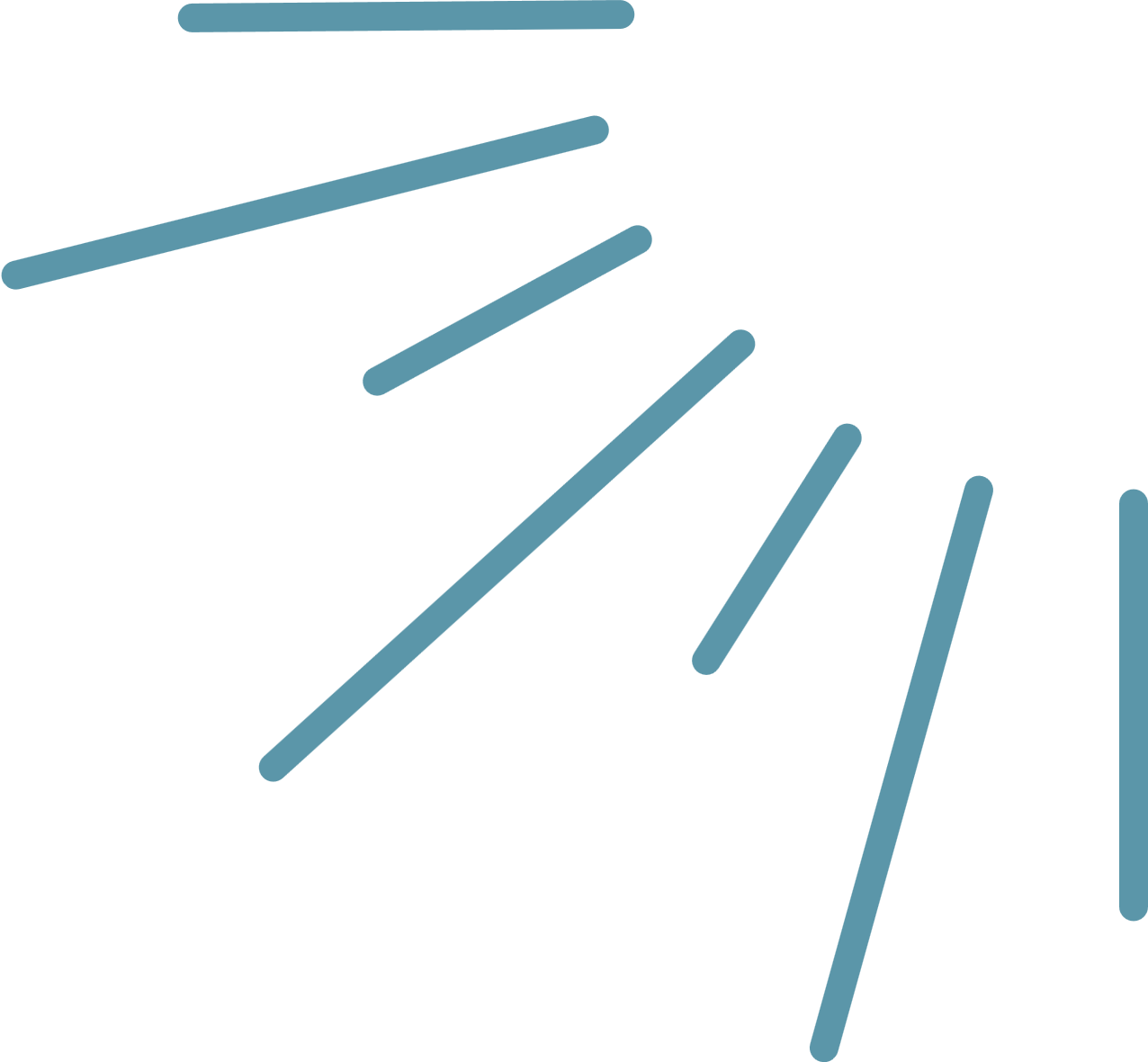 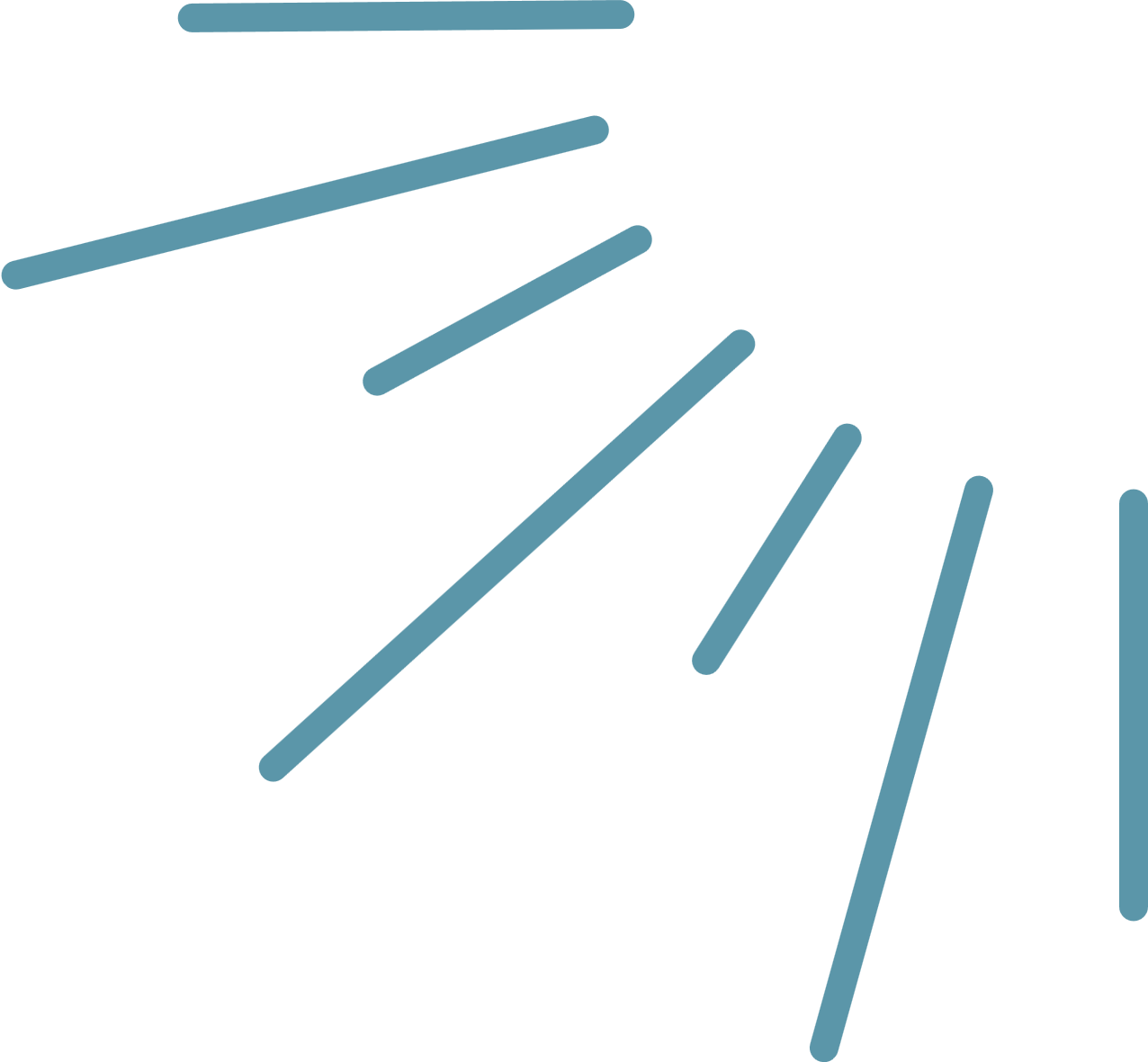 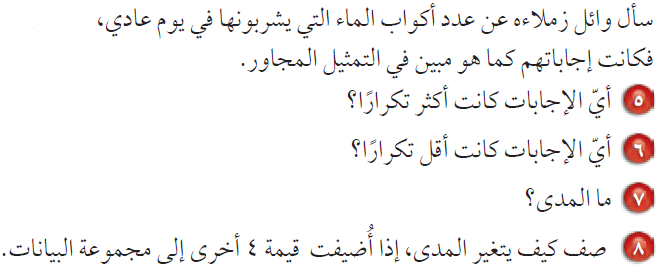 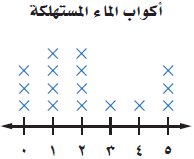 1  أو  2
3  أو  4
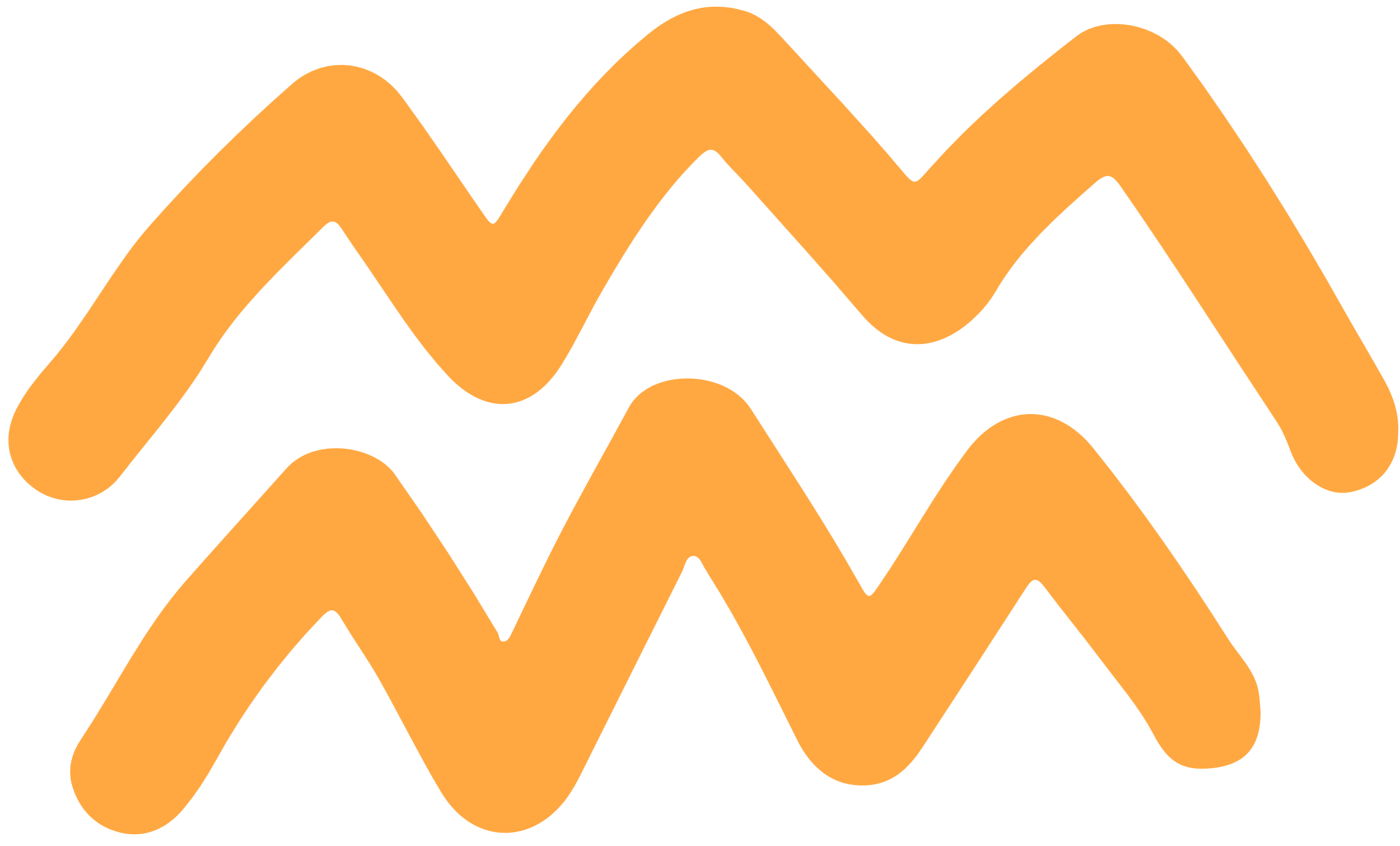 5 - 0  =
5
المدى =
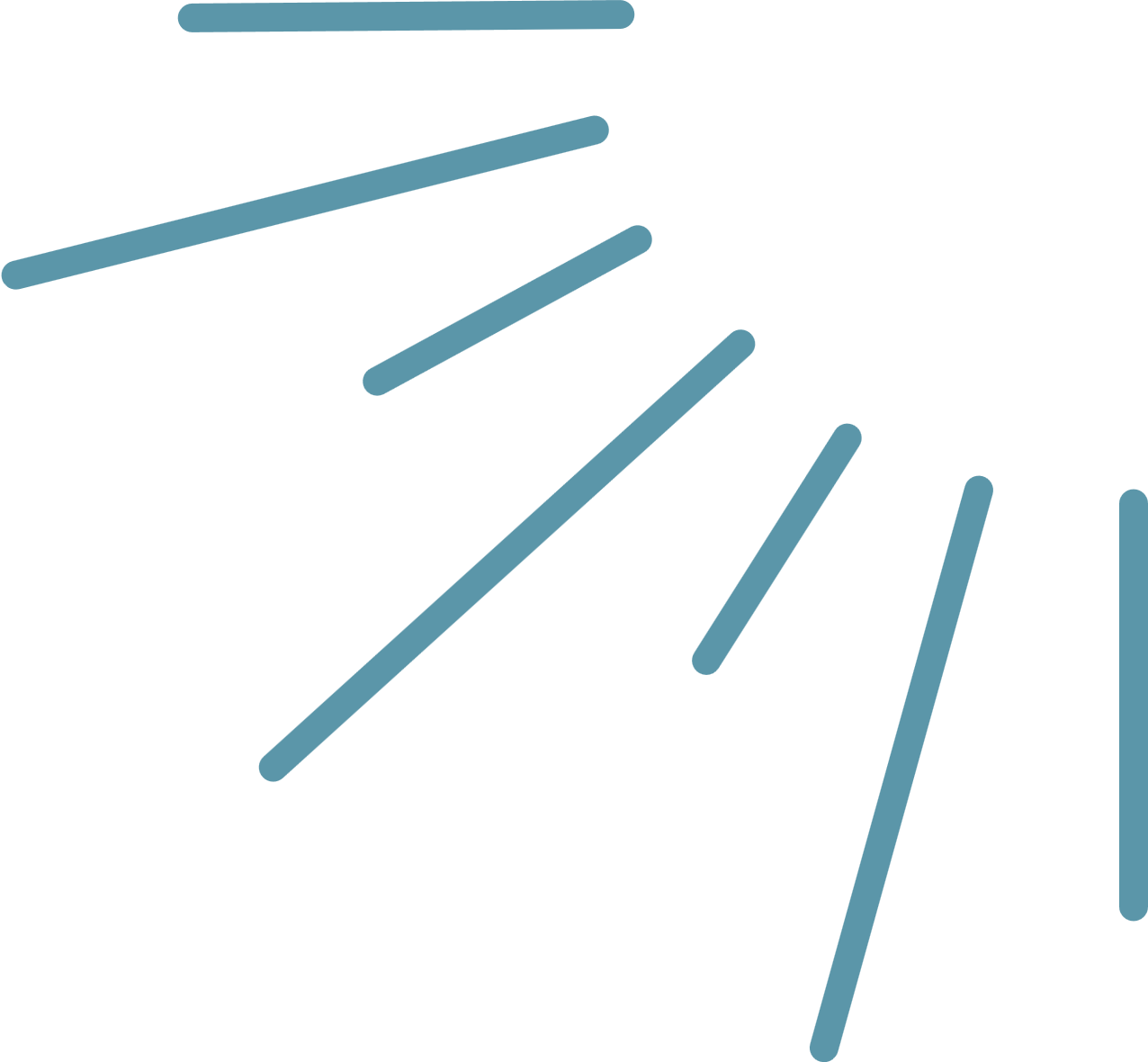 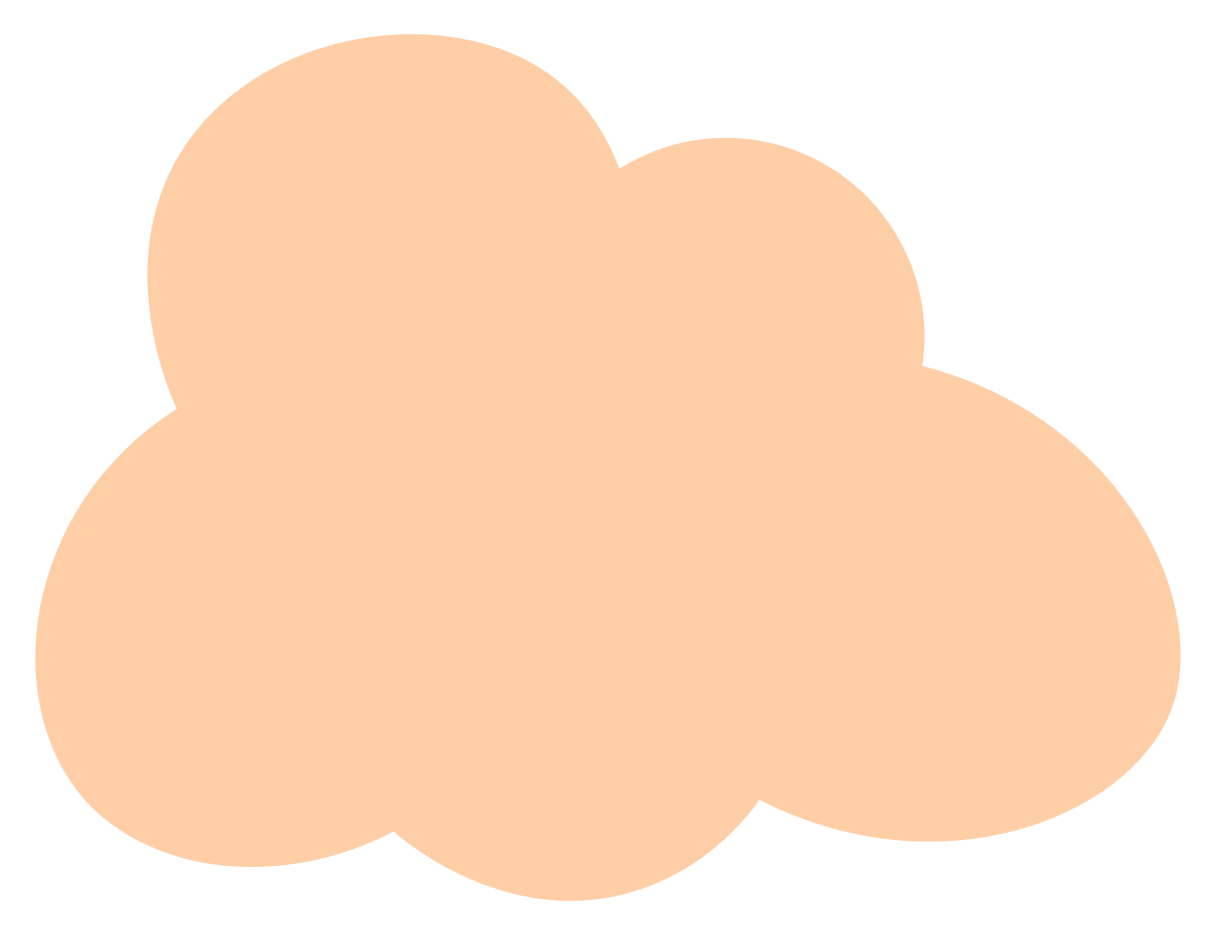 المدى سوق يبقى ثابتا عند 5
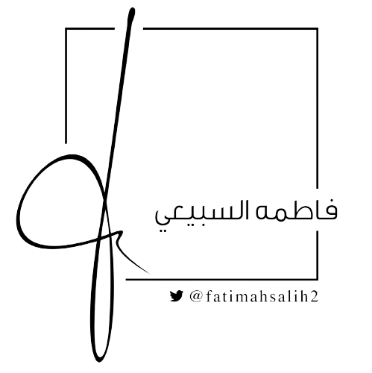 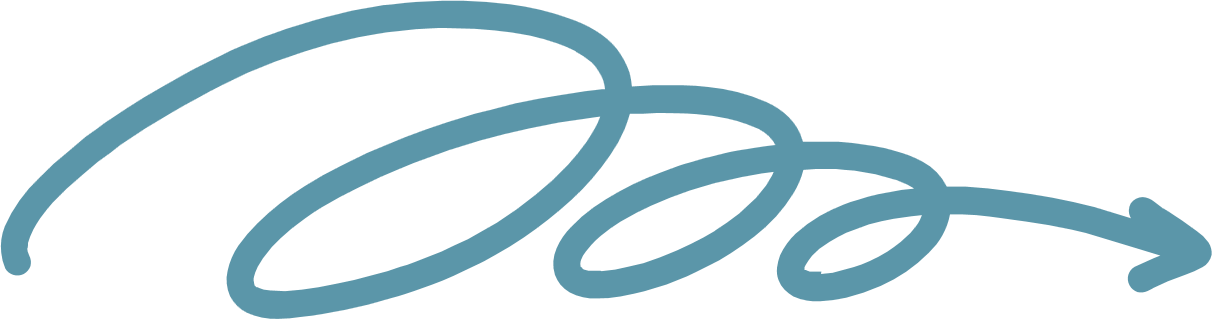 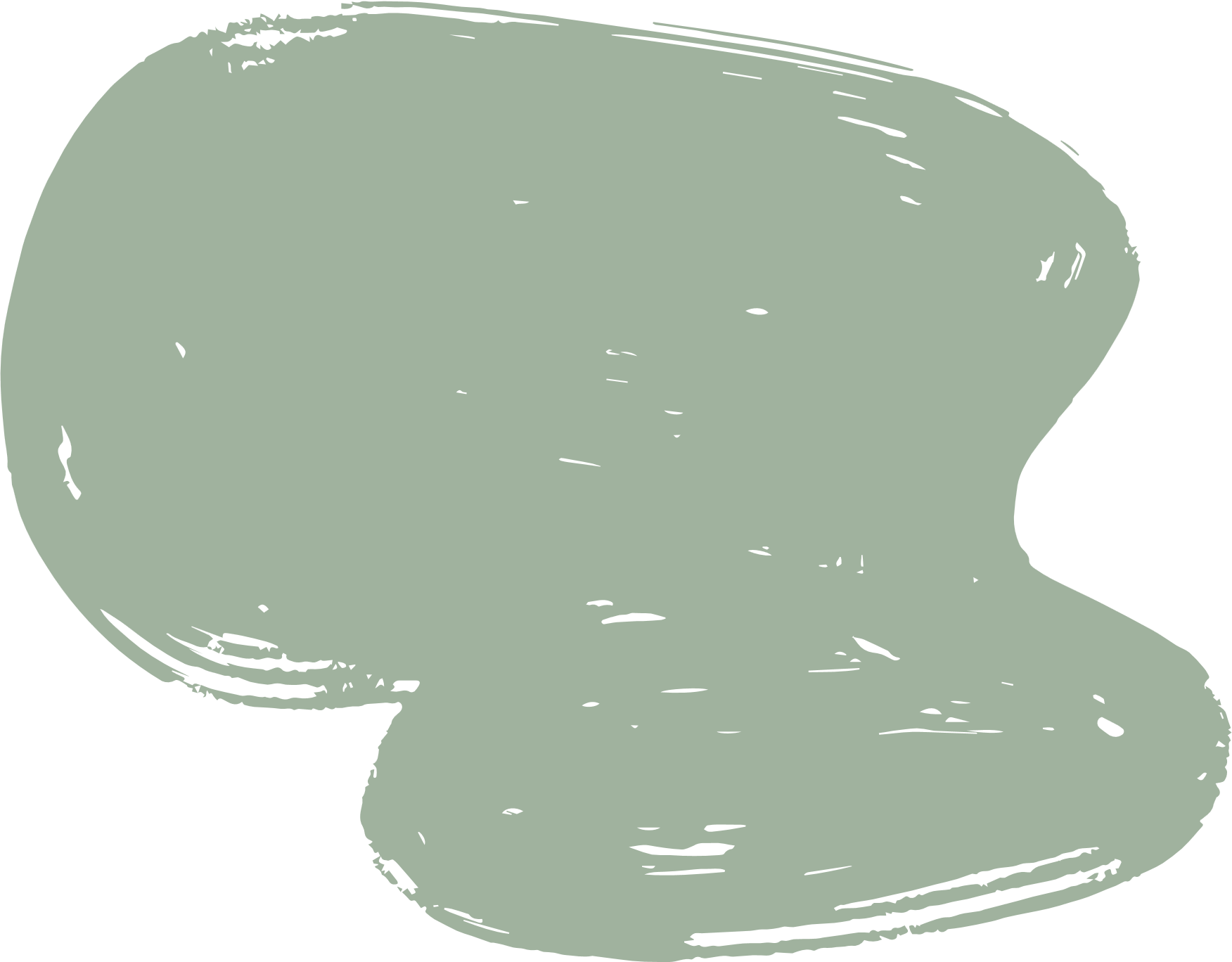 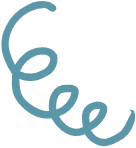 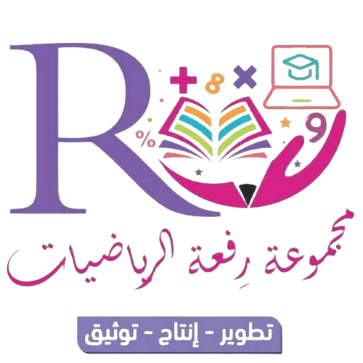 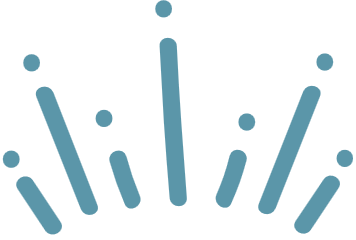 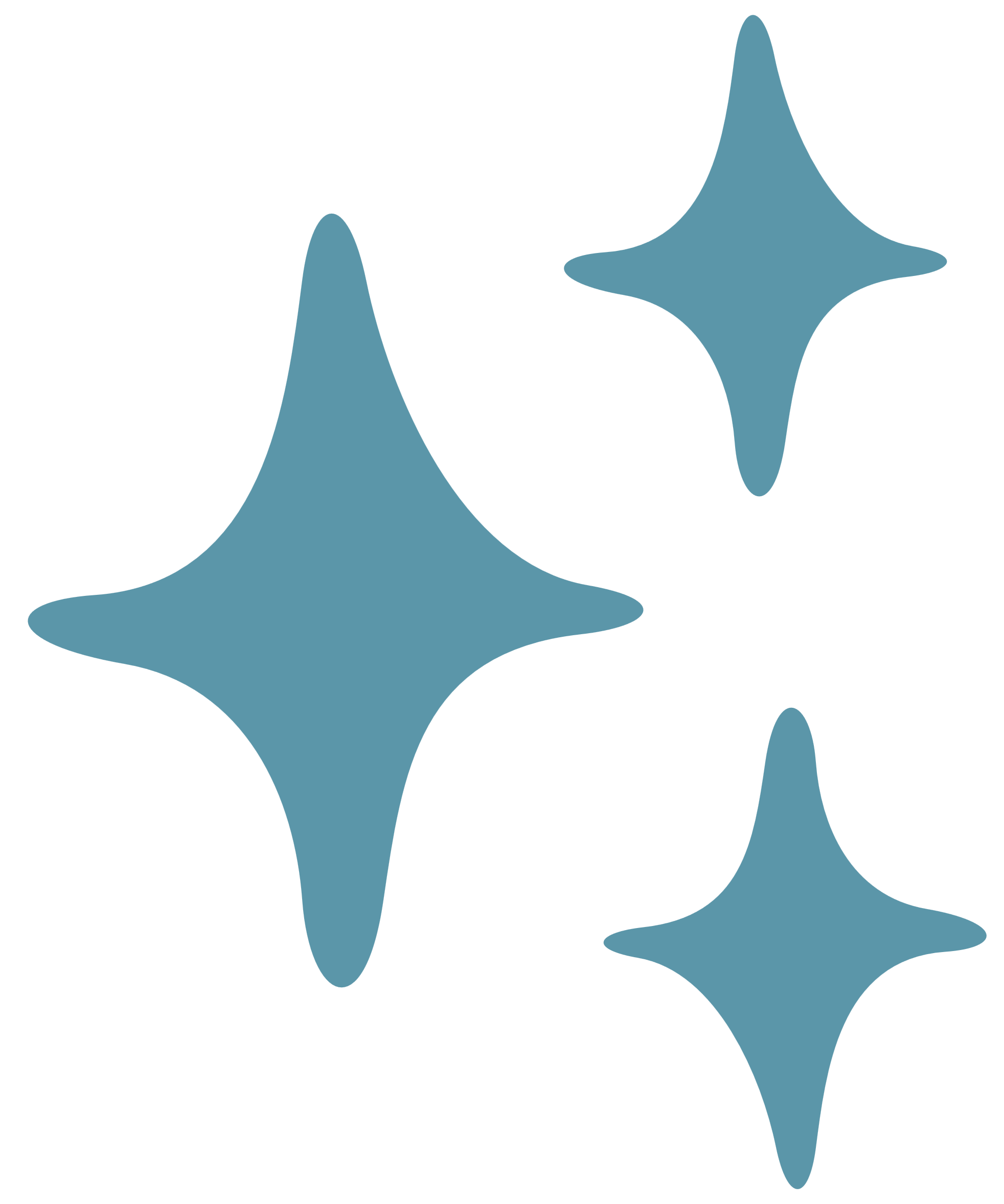 تدرب وحل المسائل
فردي
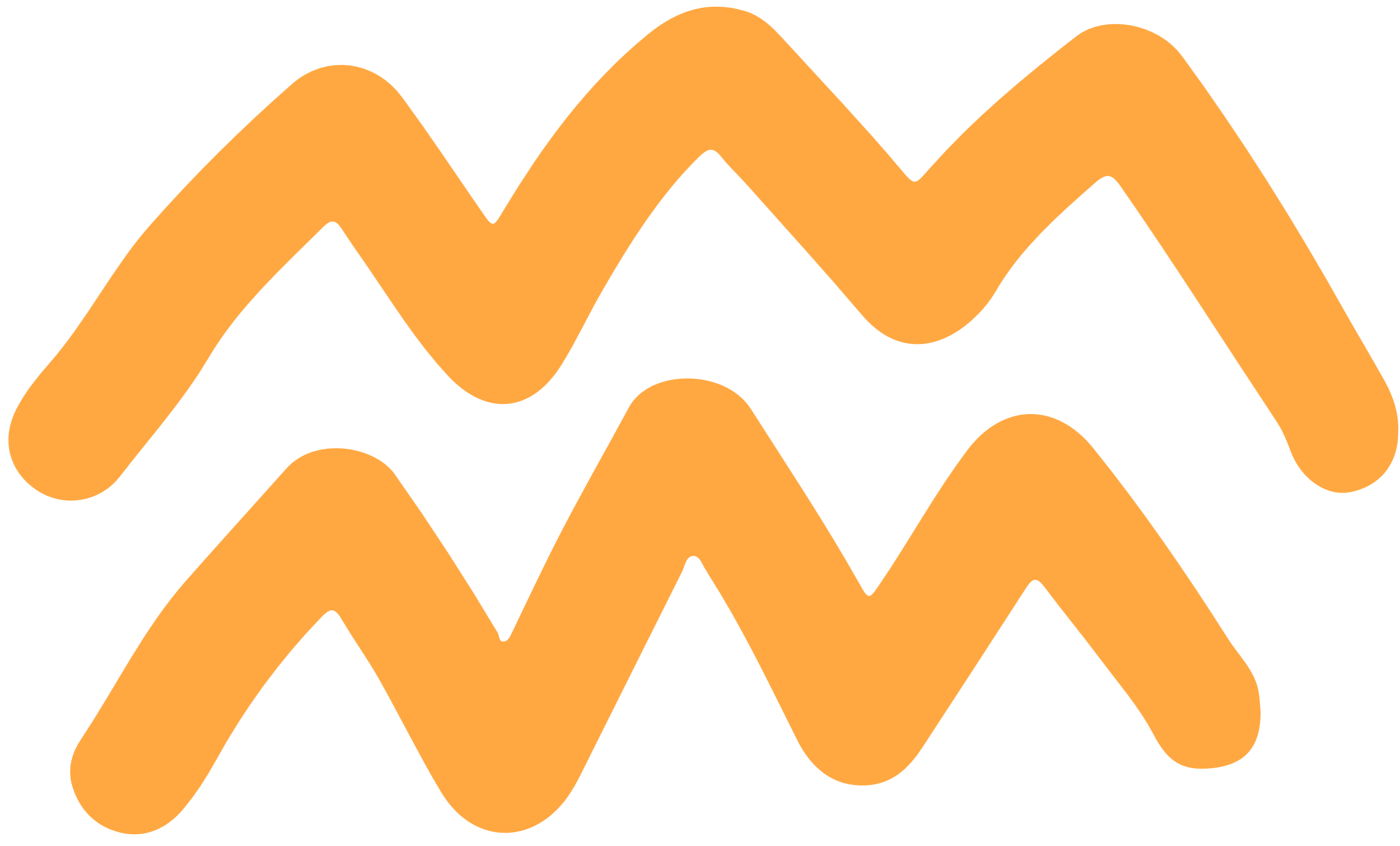 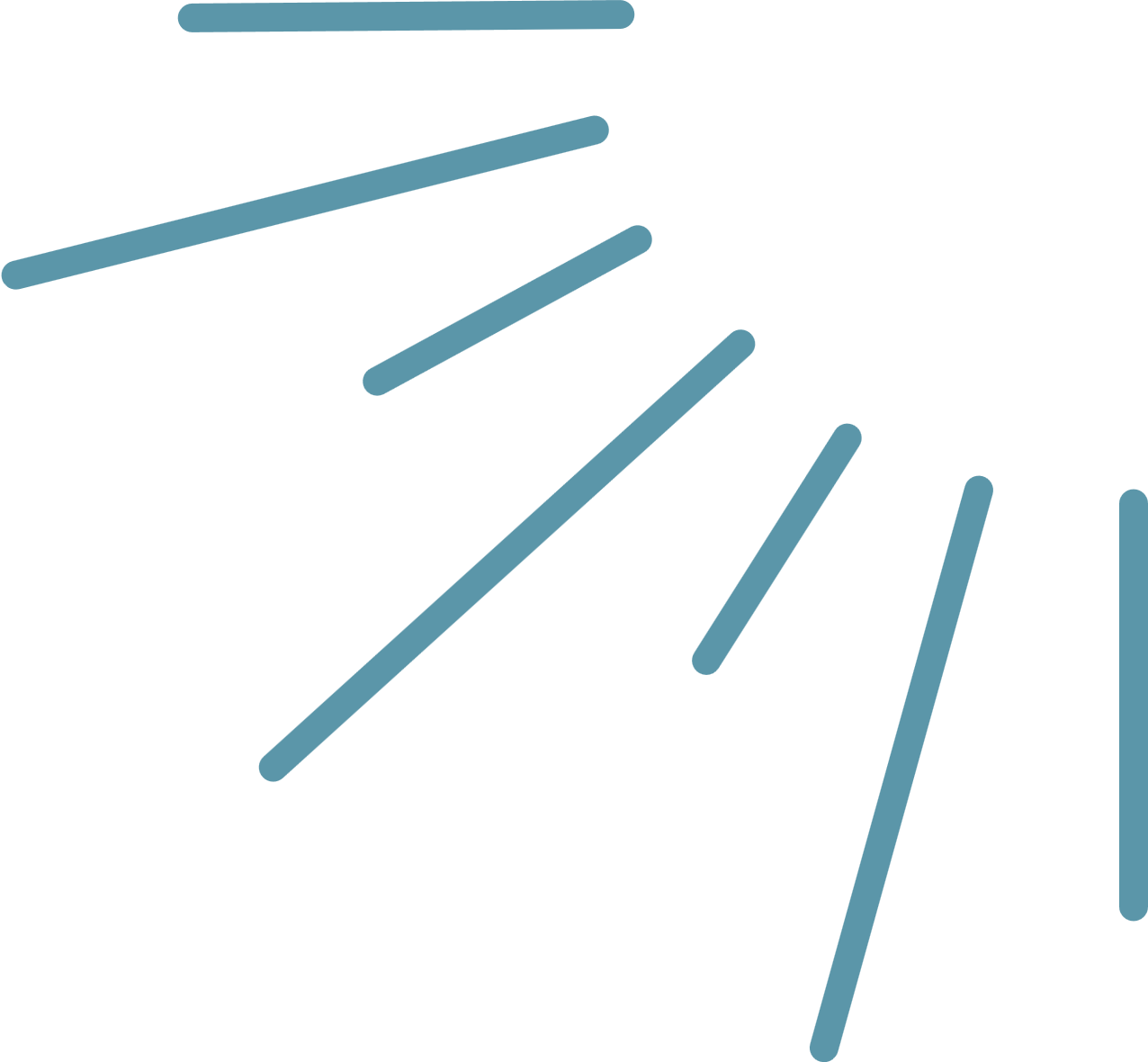 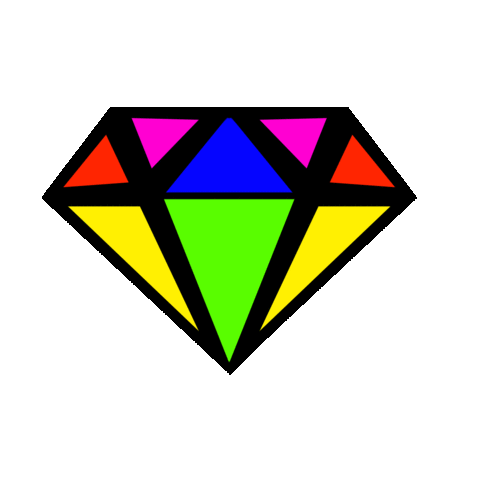 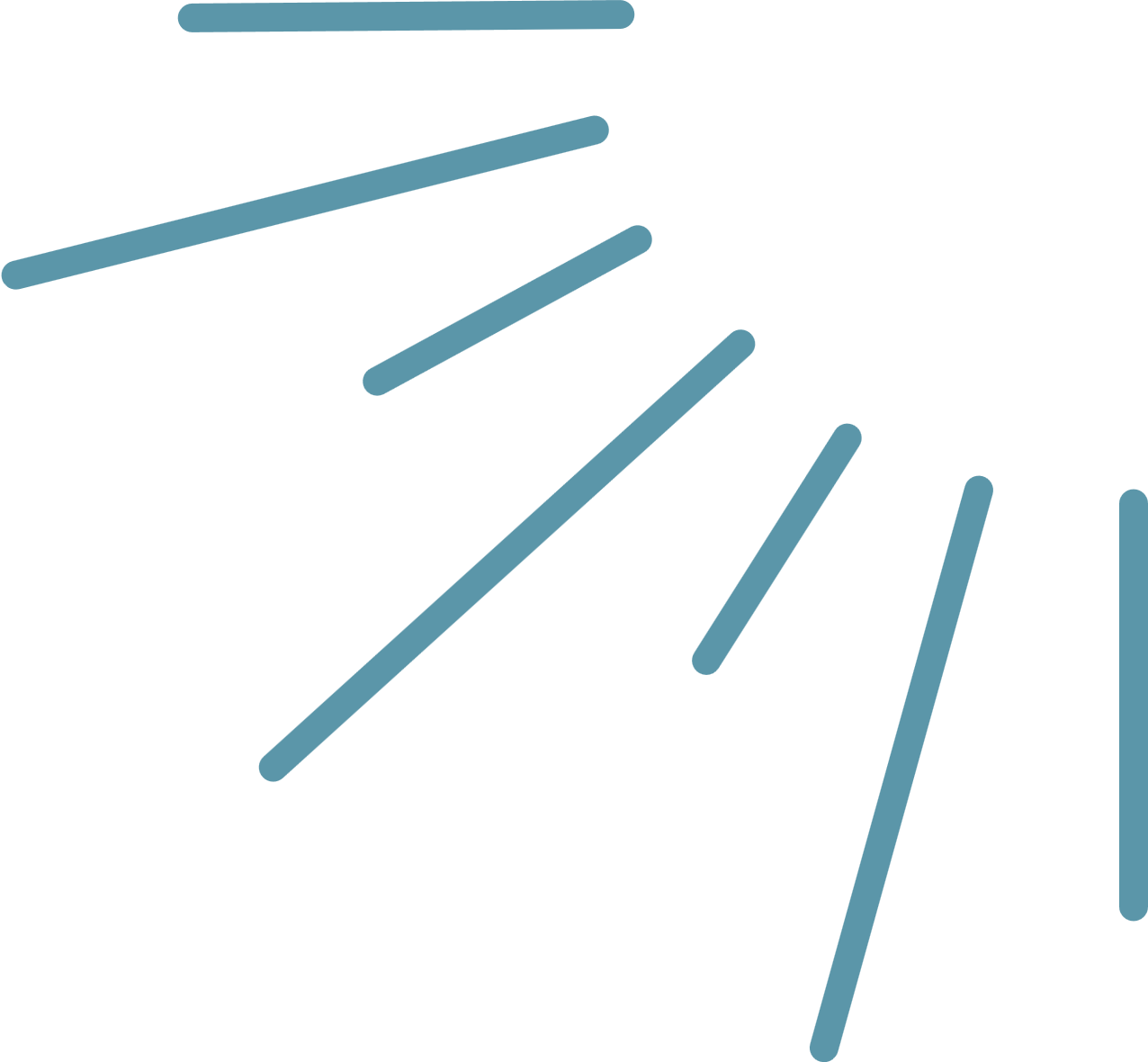 سؤال ألماسي
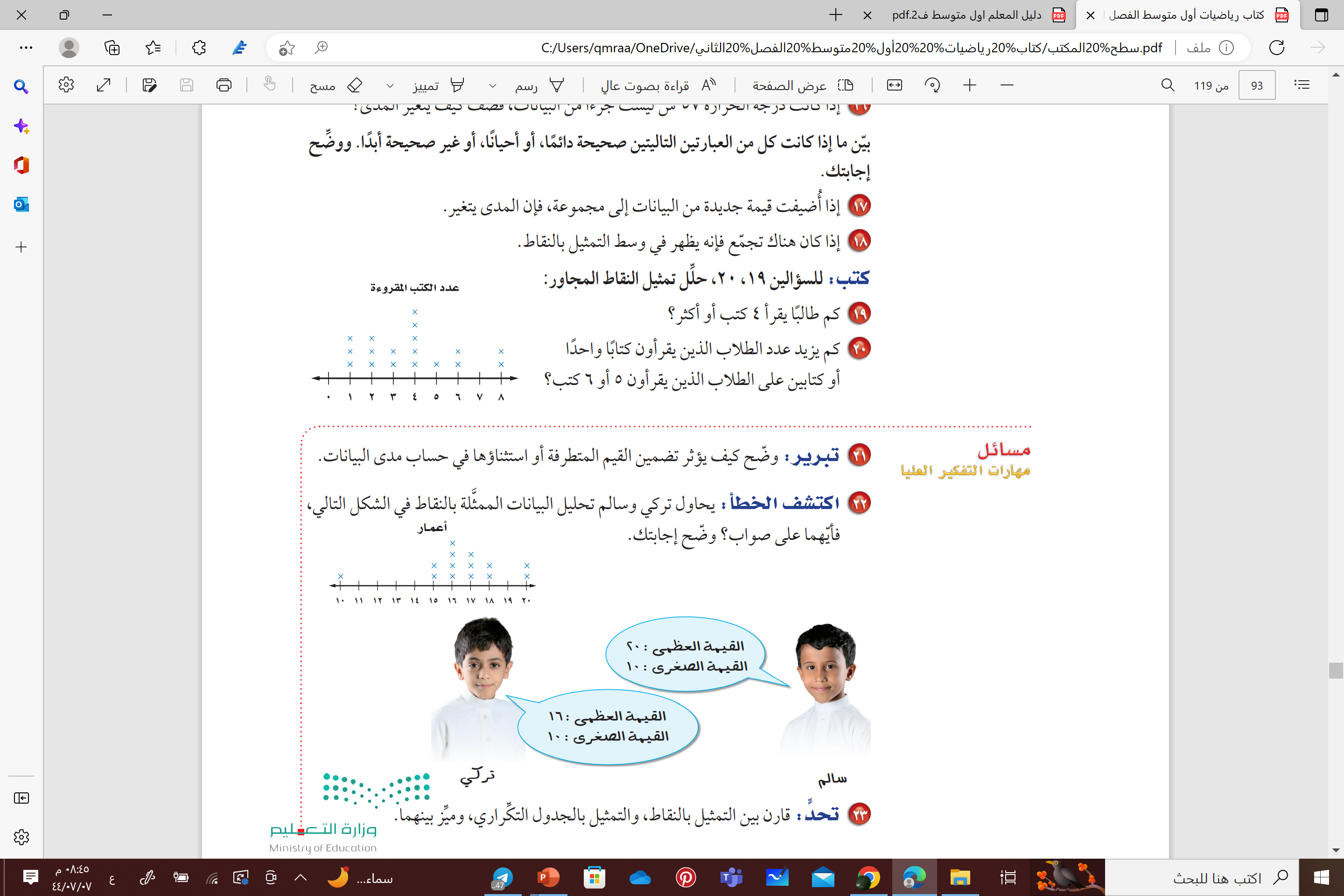 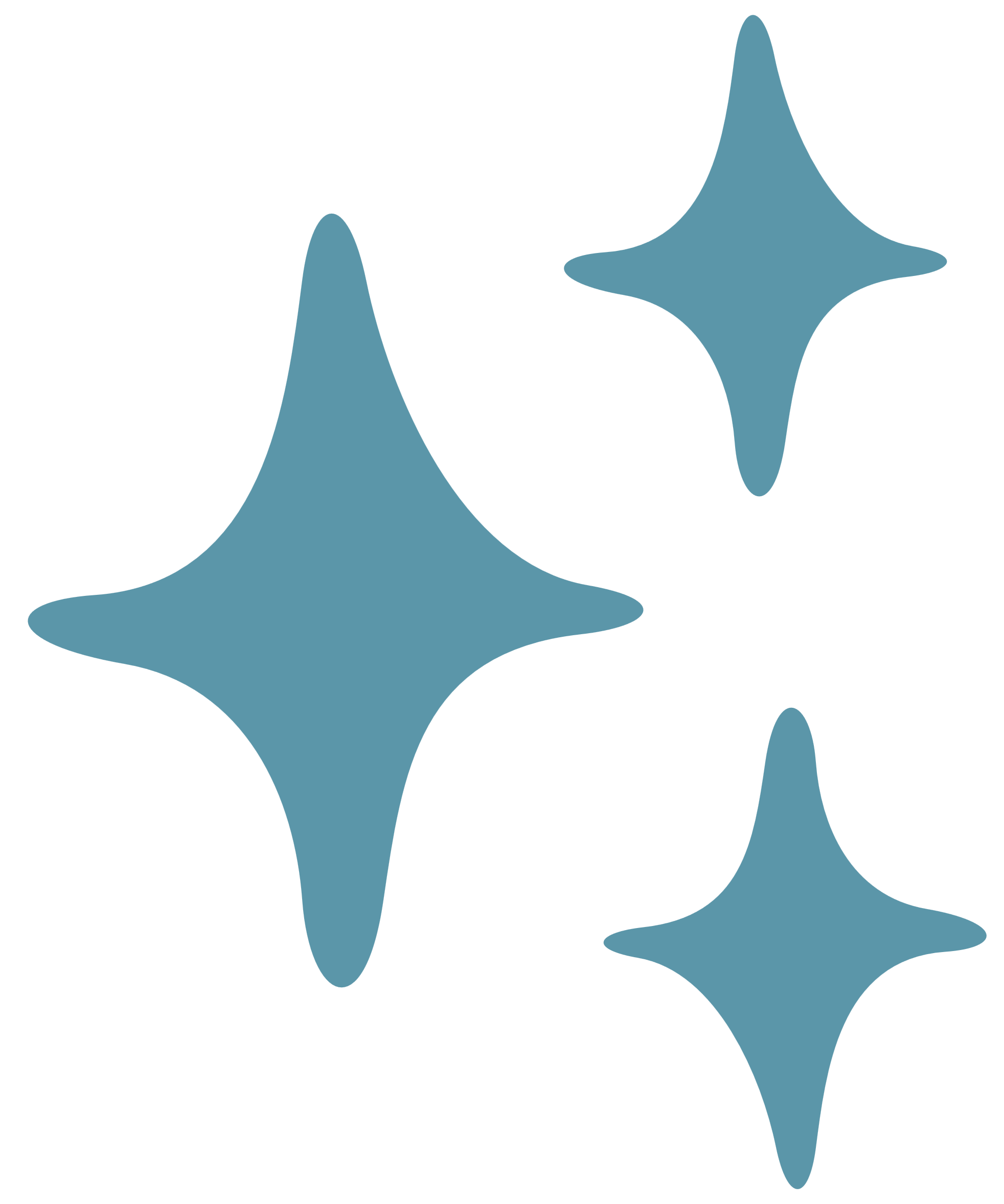 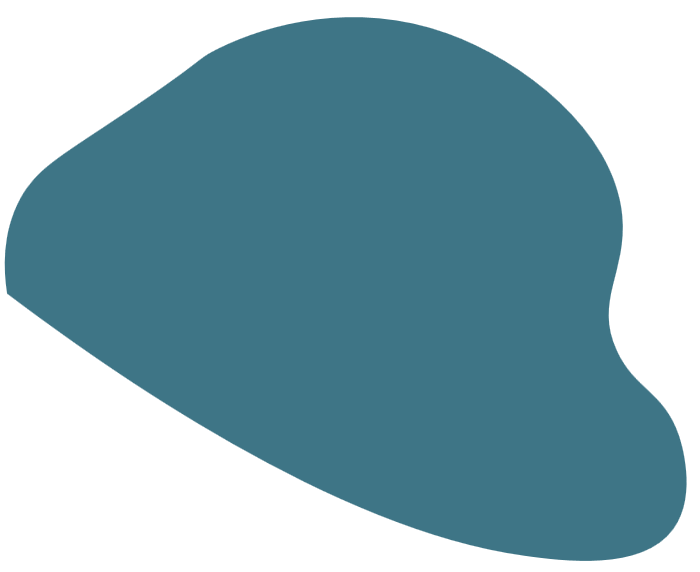 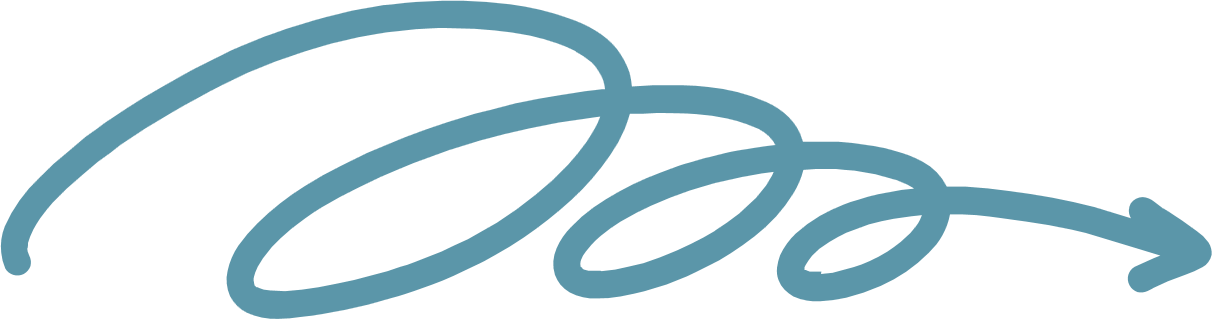 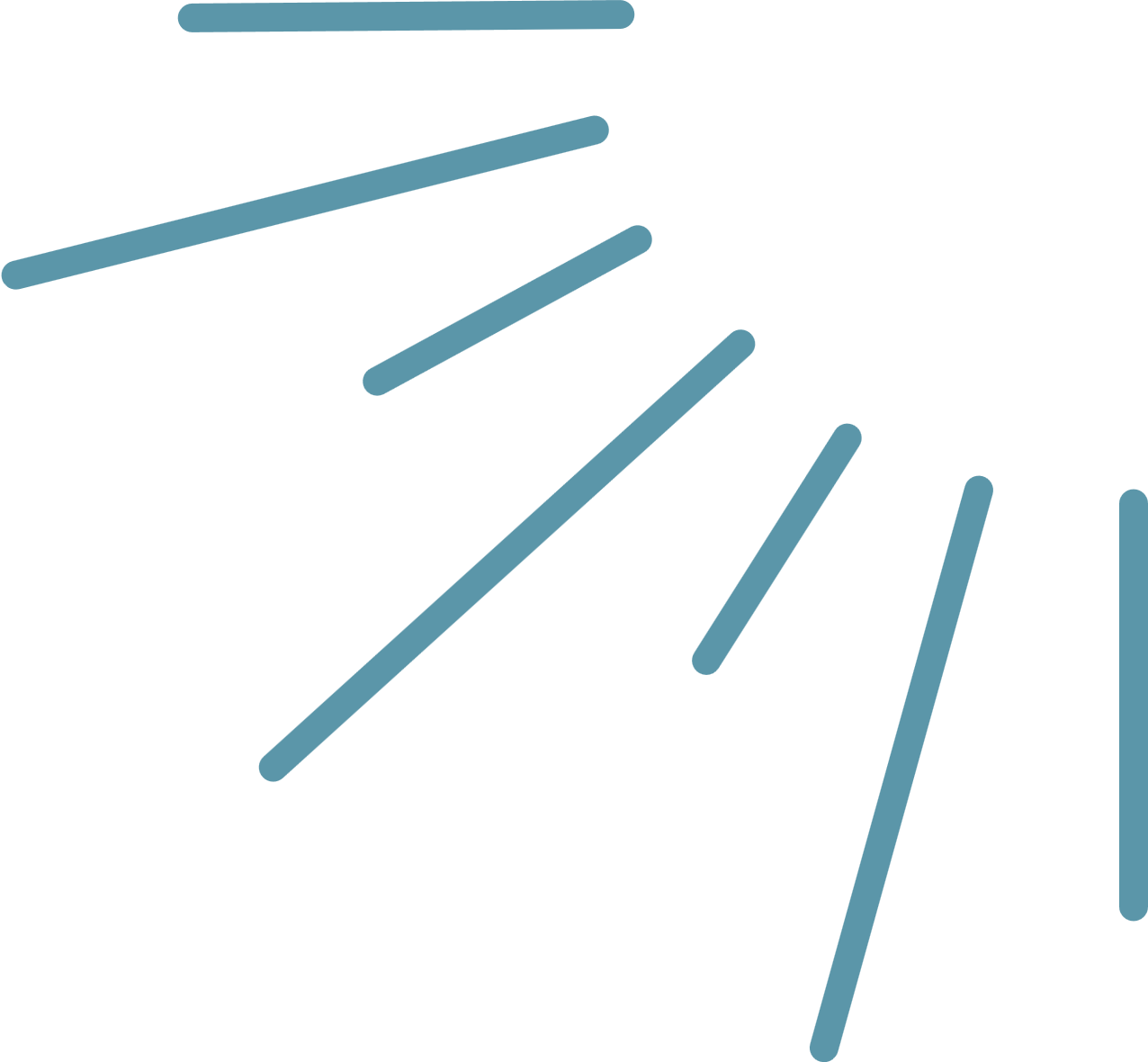 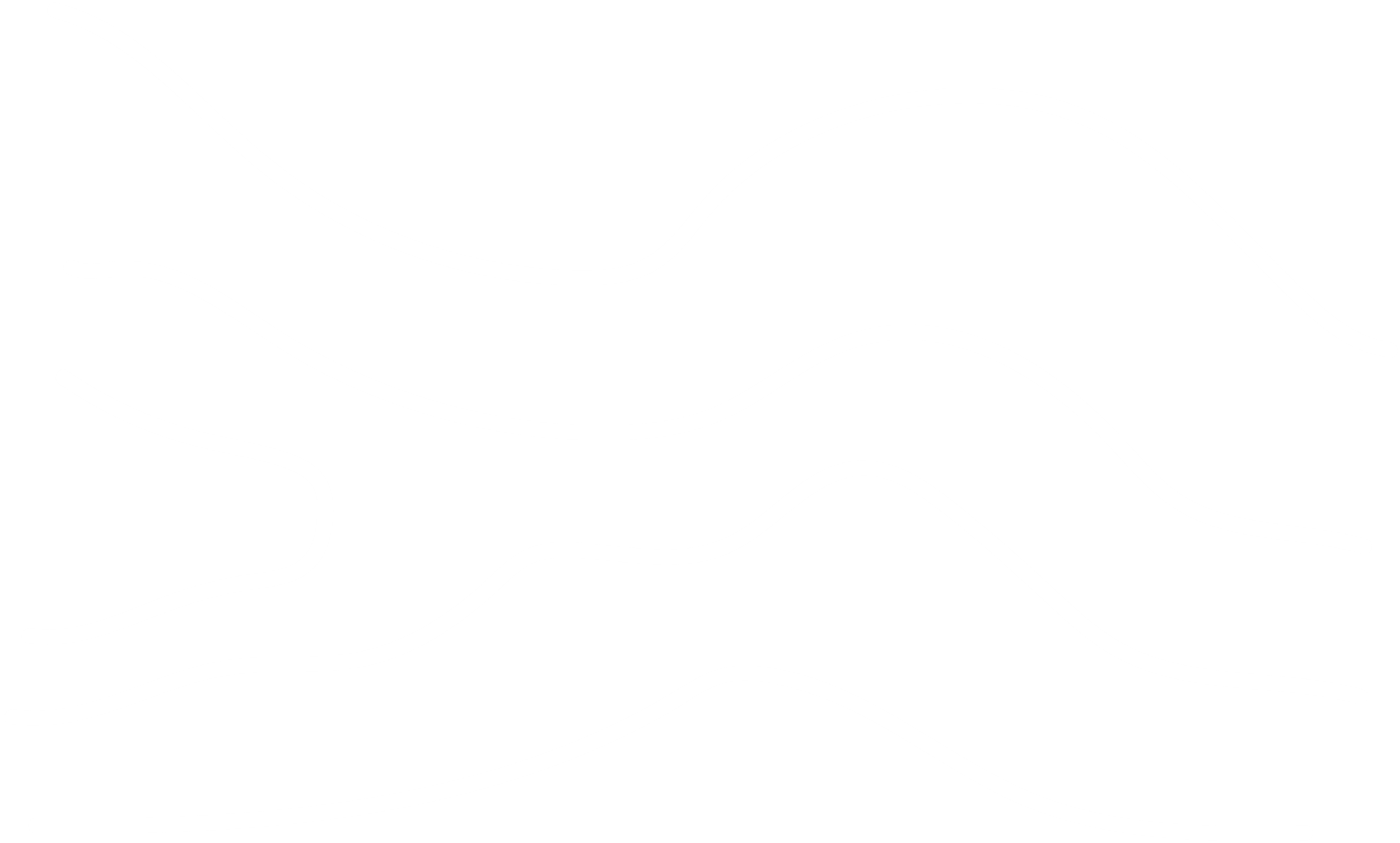 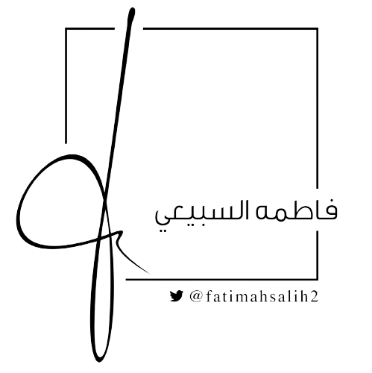 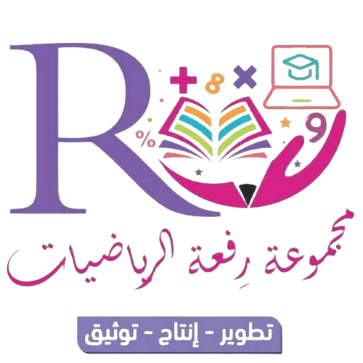 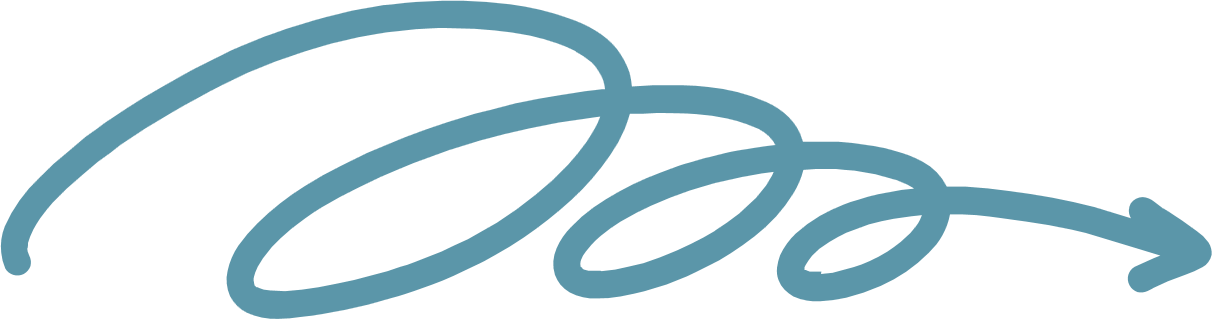 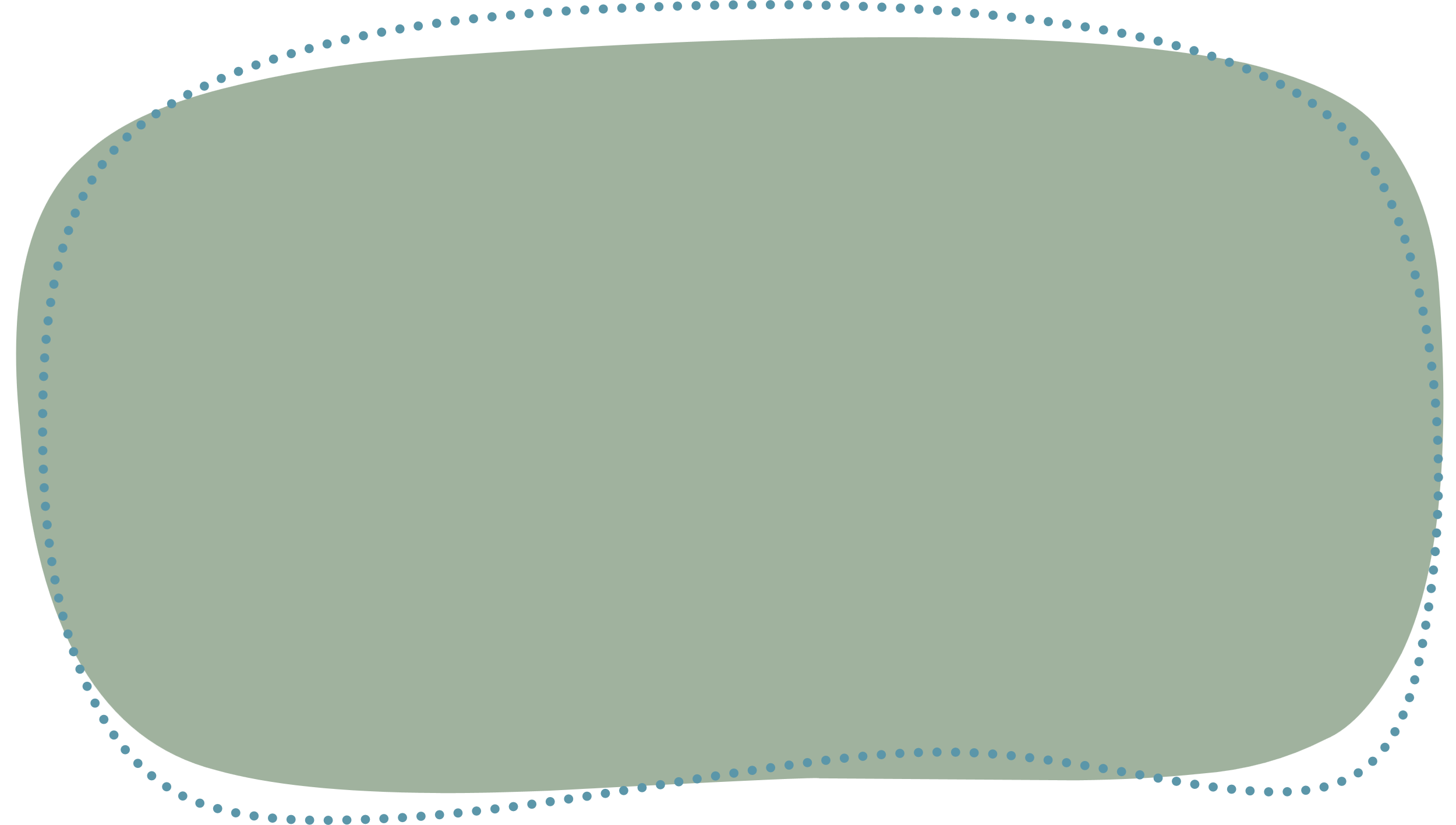 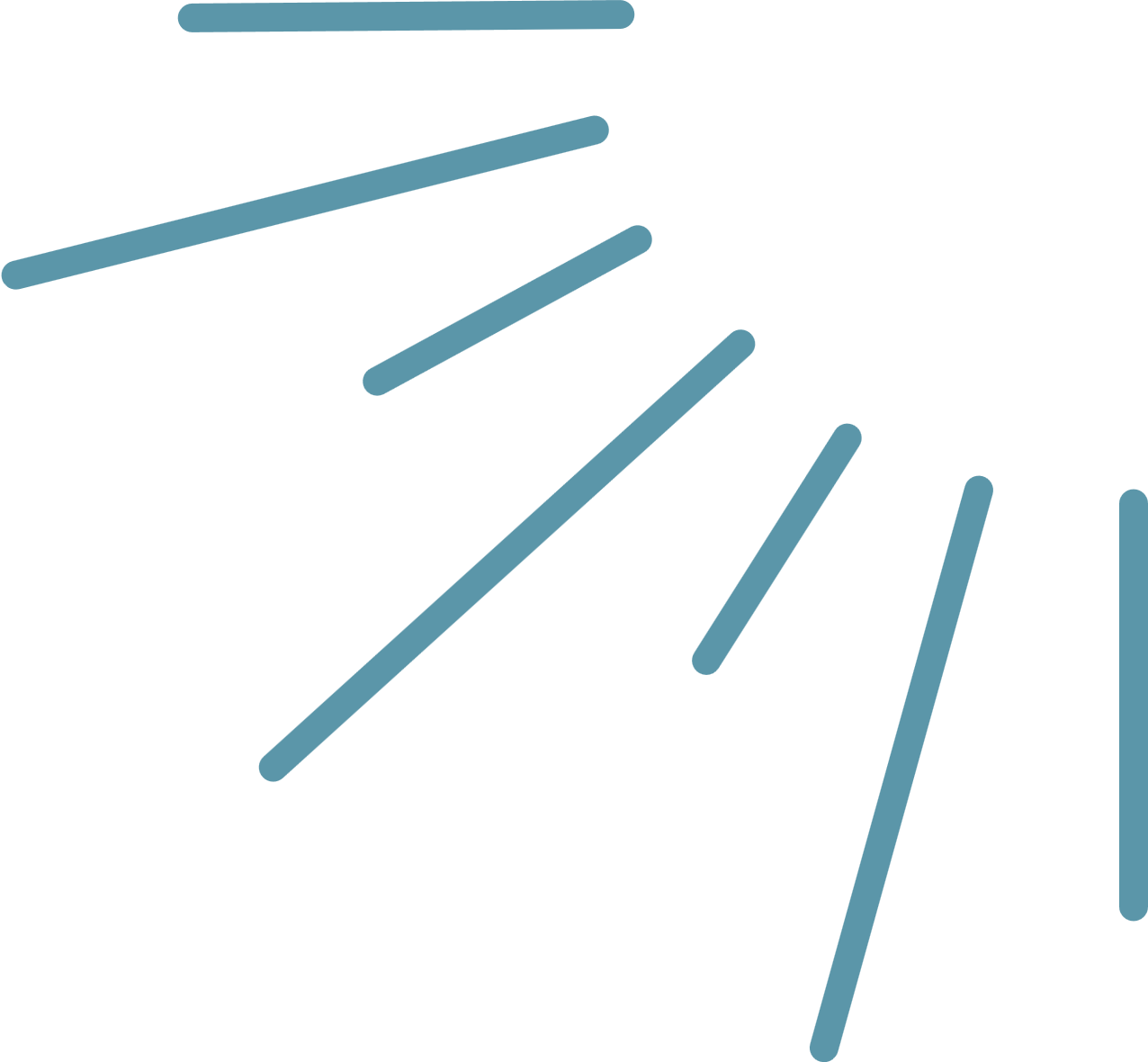 مسائل مهارات التفكير العليا
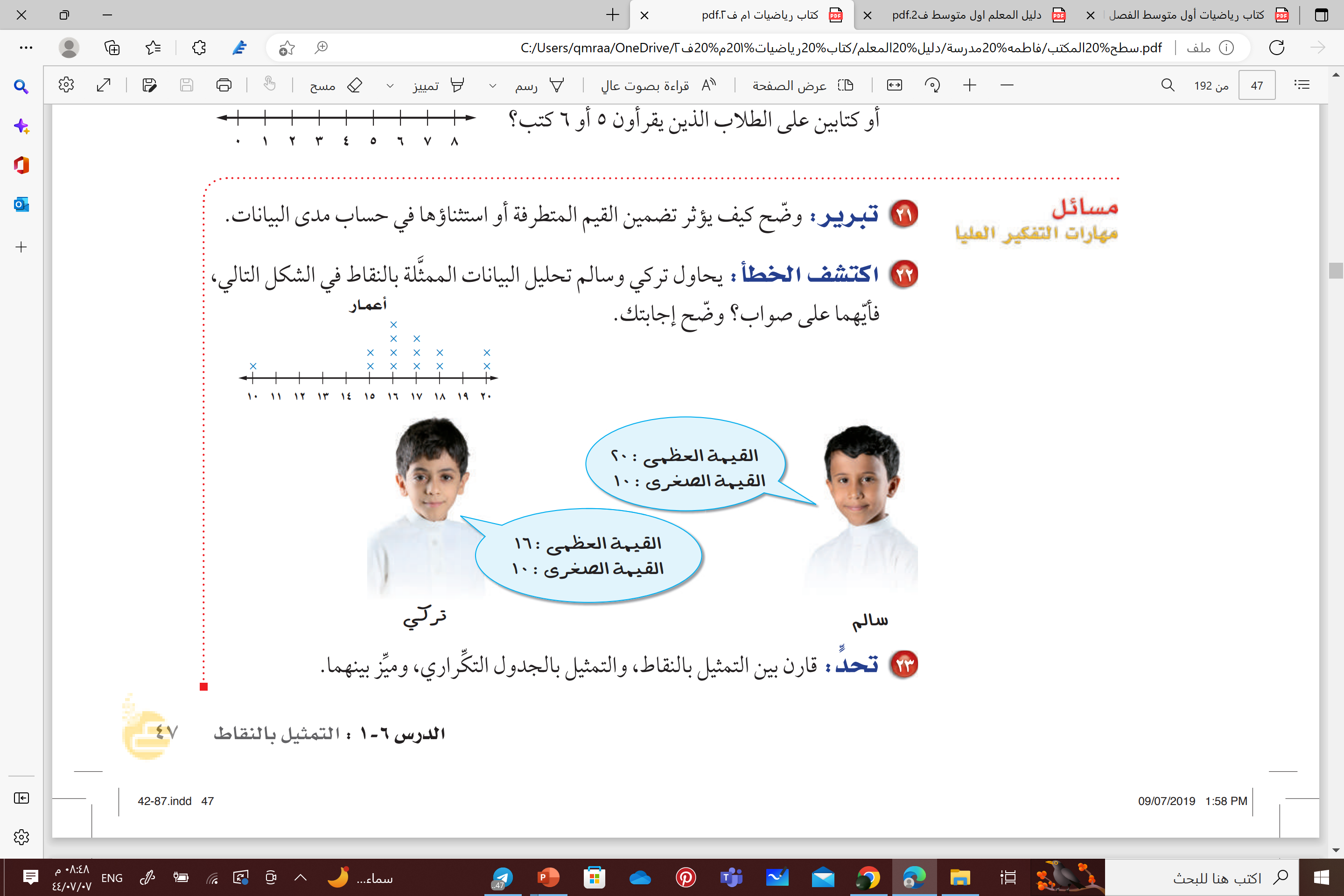 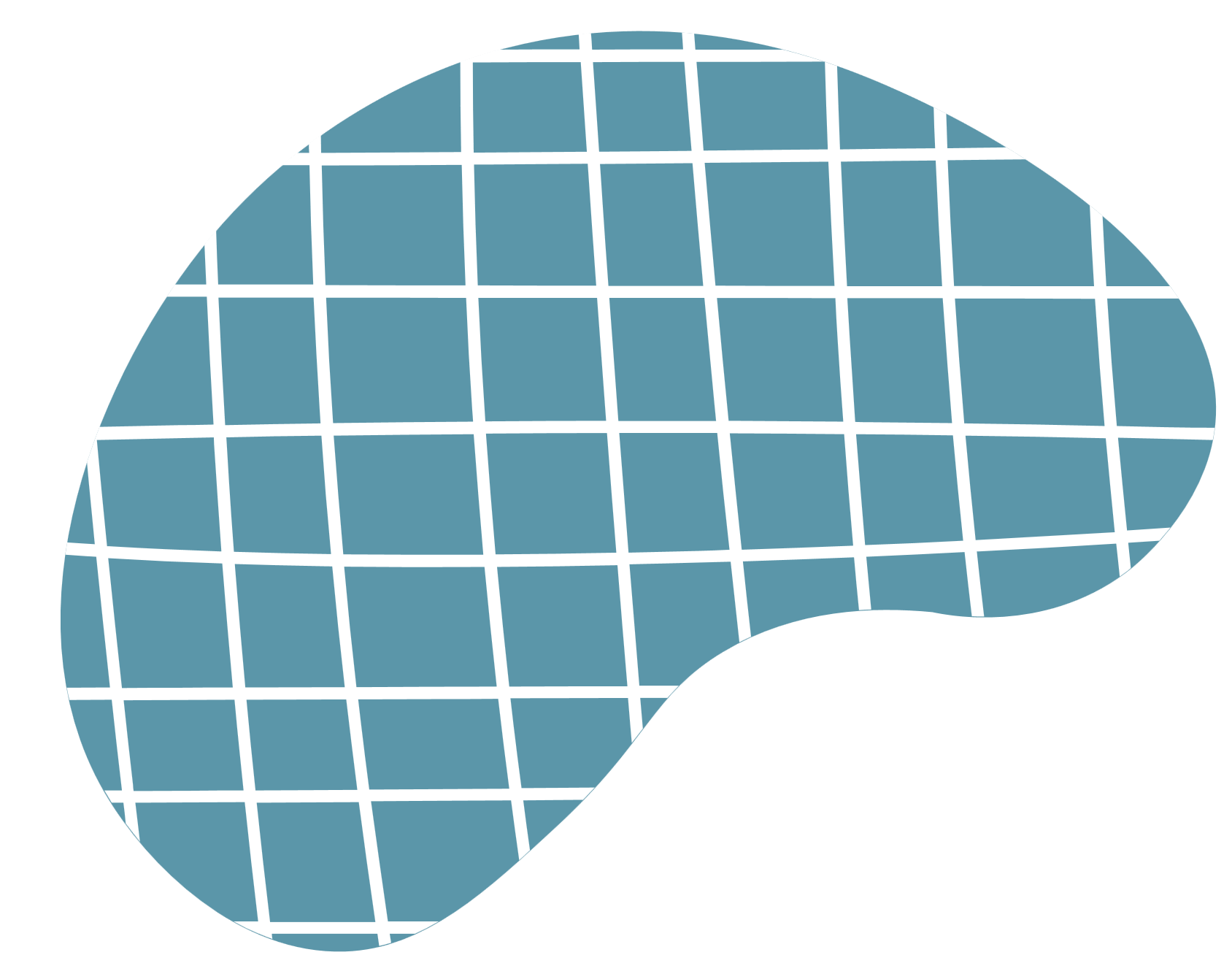 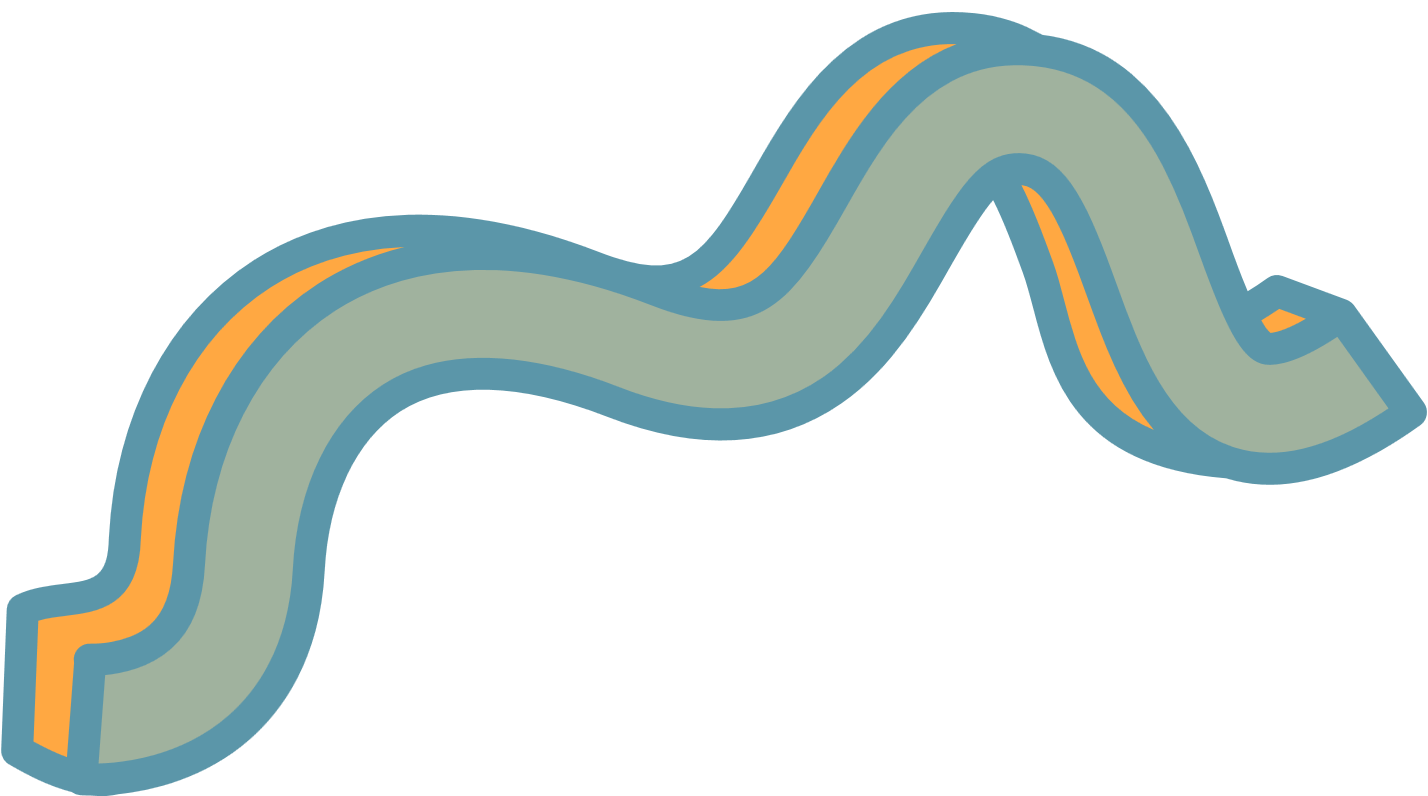 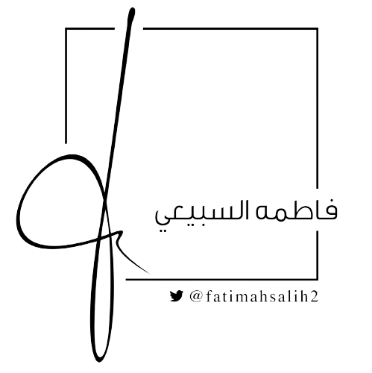 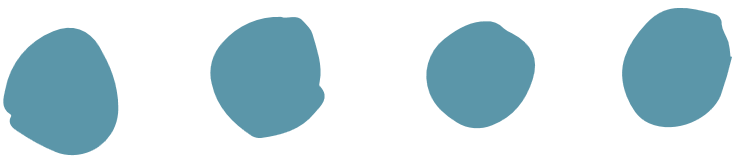 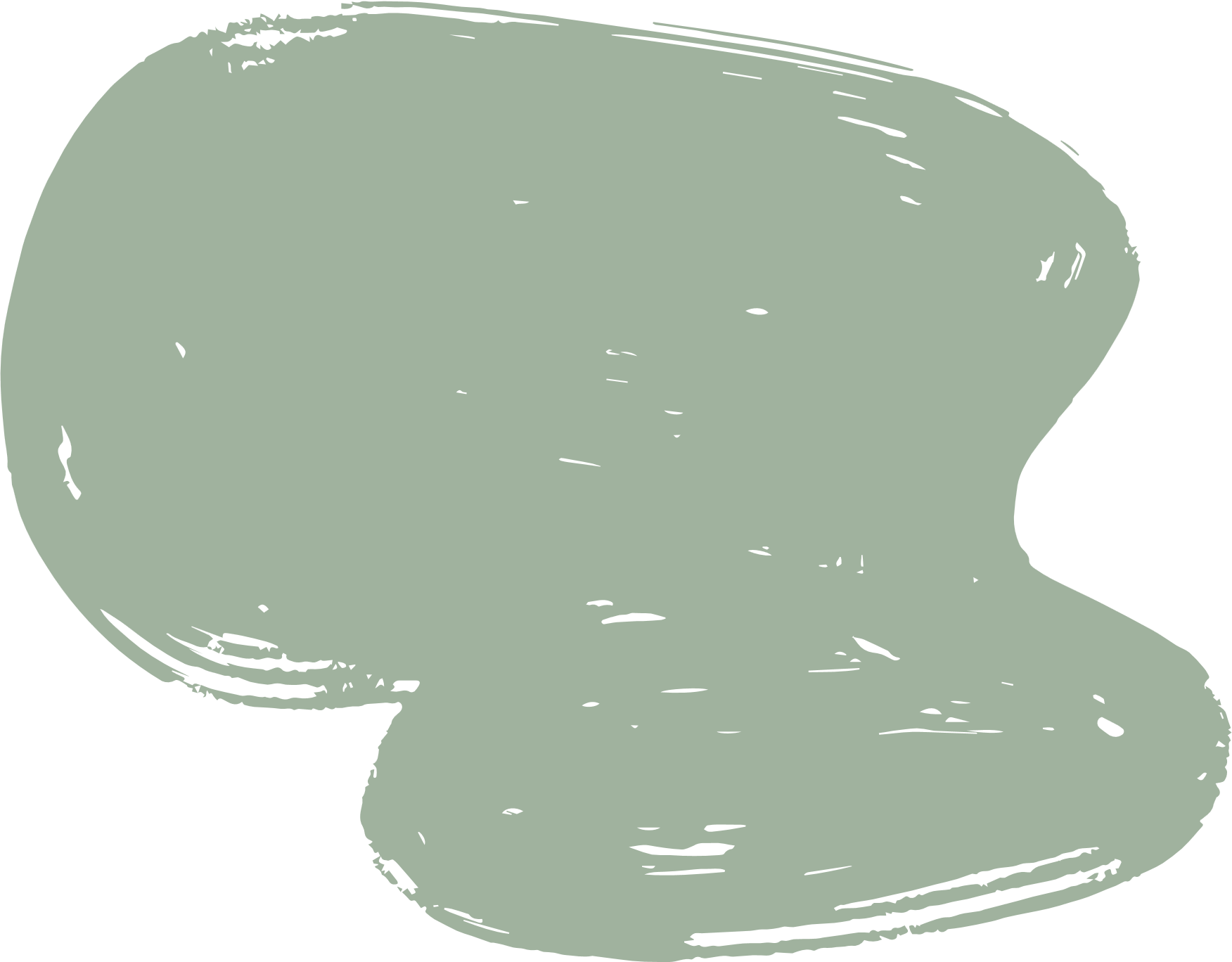 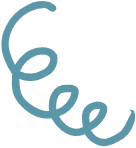 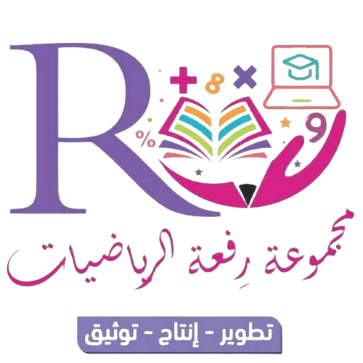 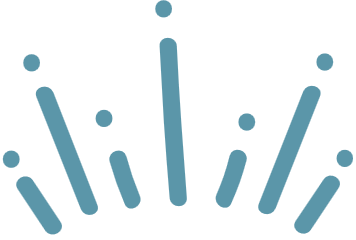 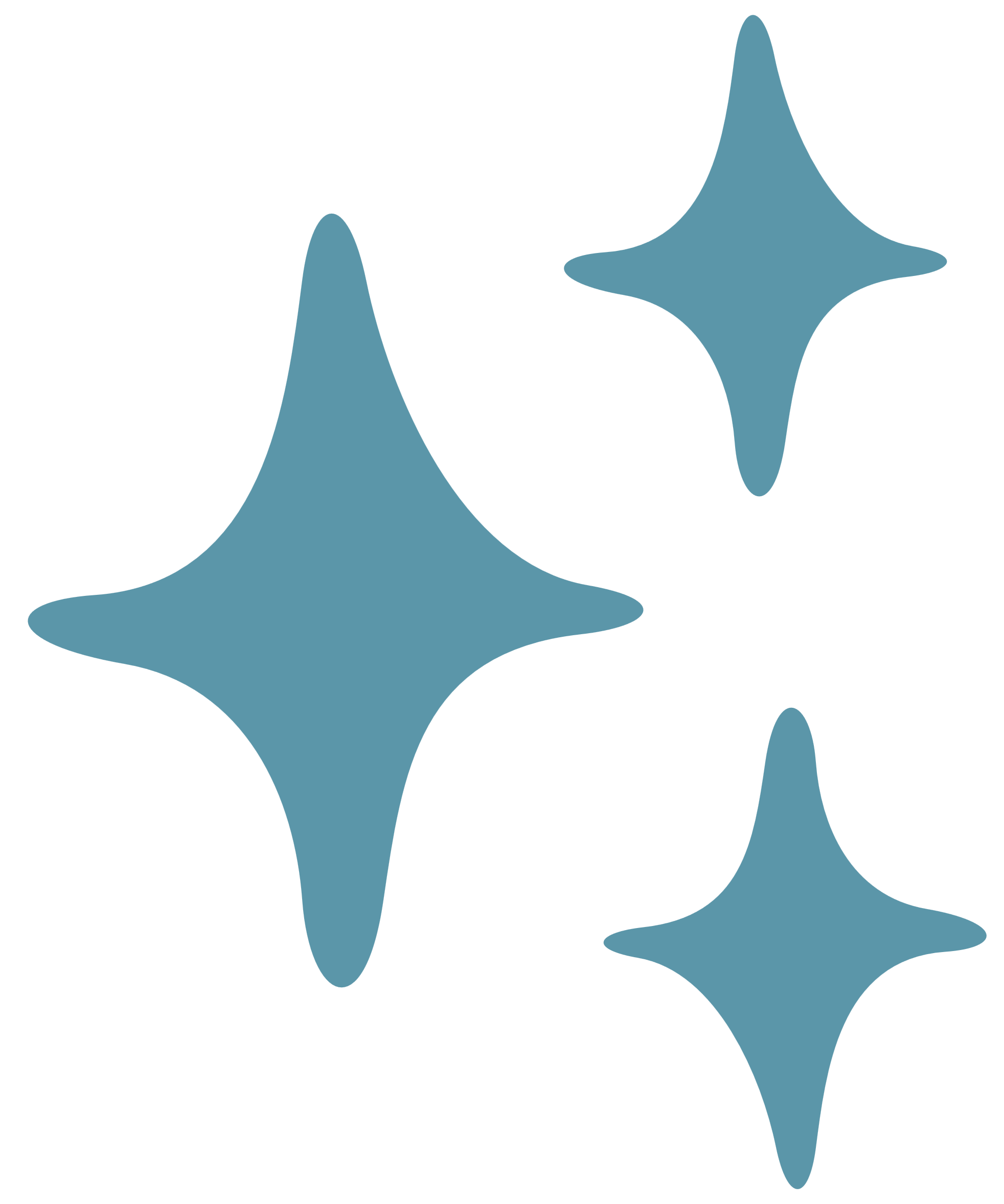 تدريب على اختبار
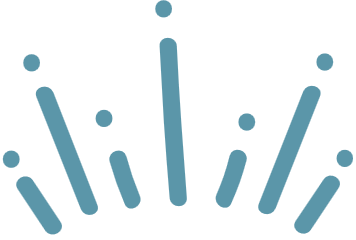 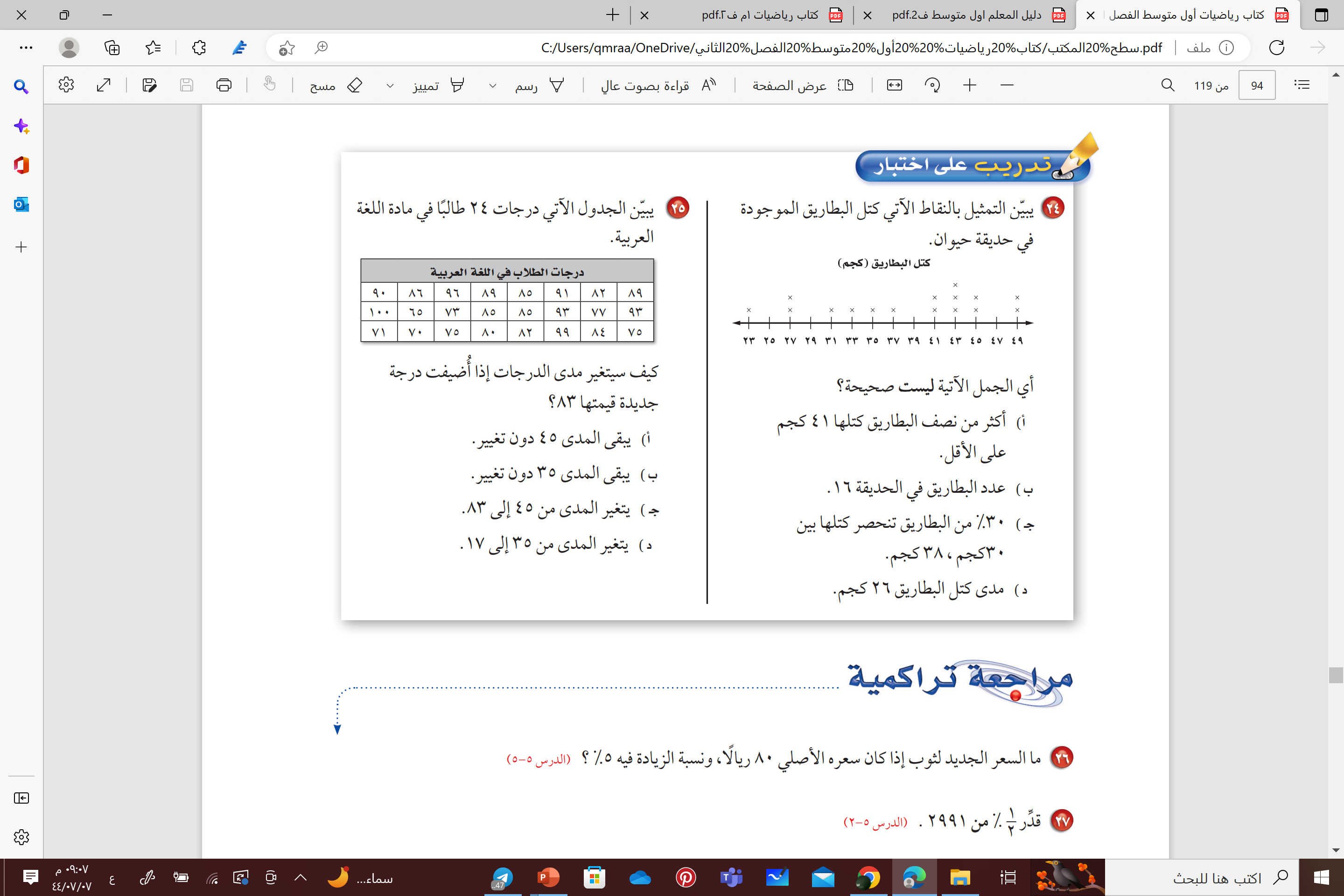 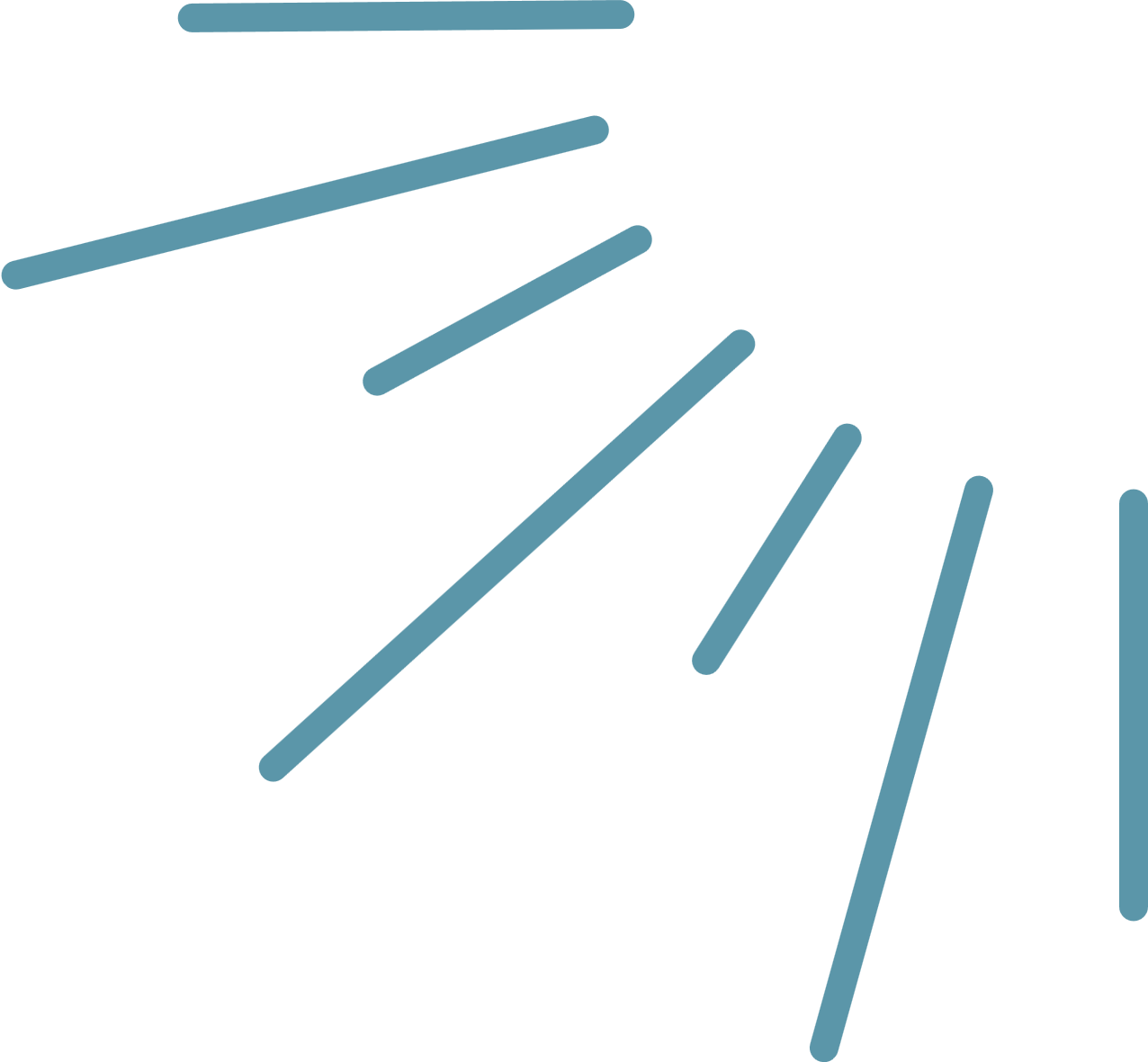 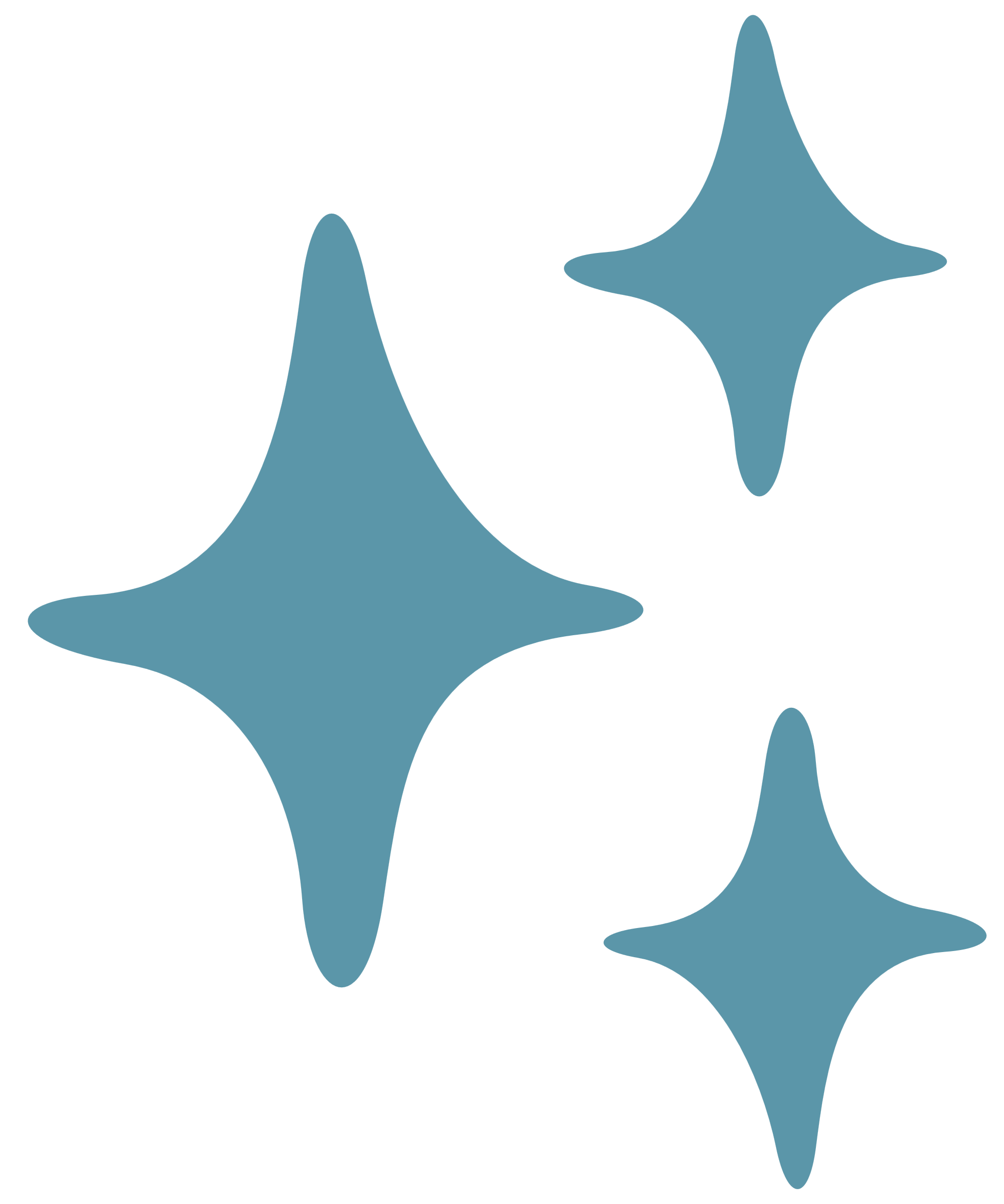 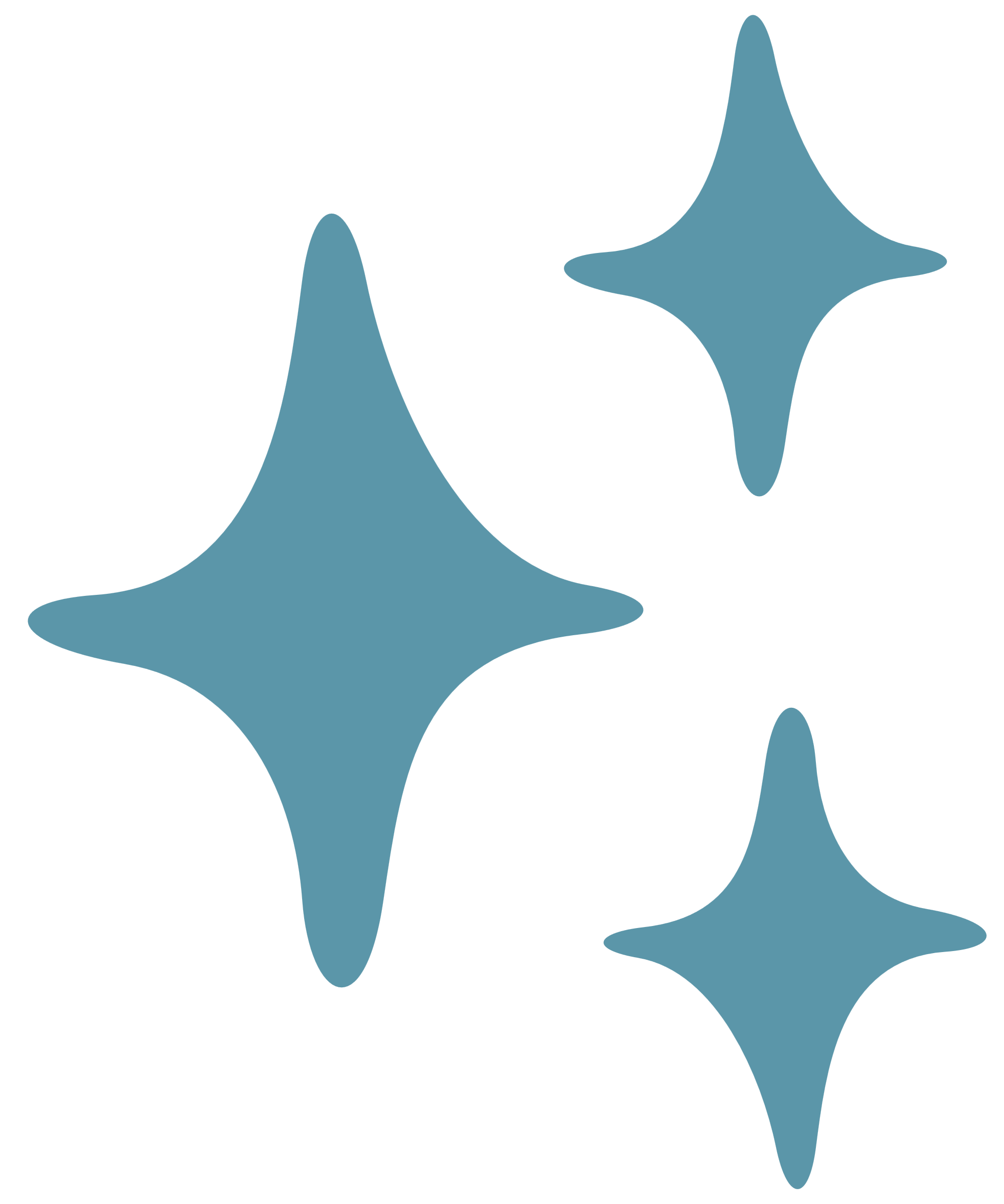 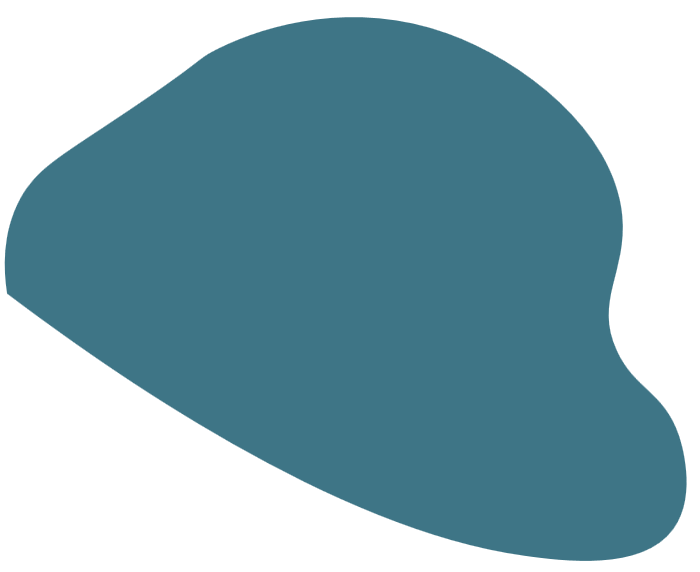 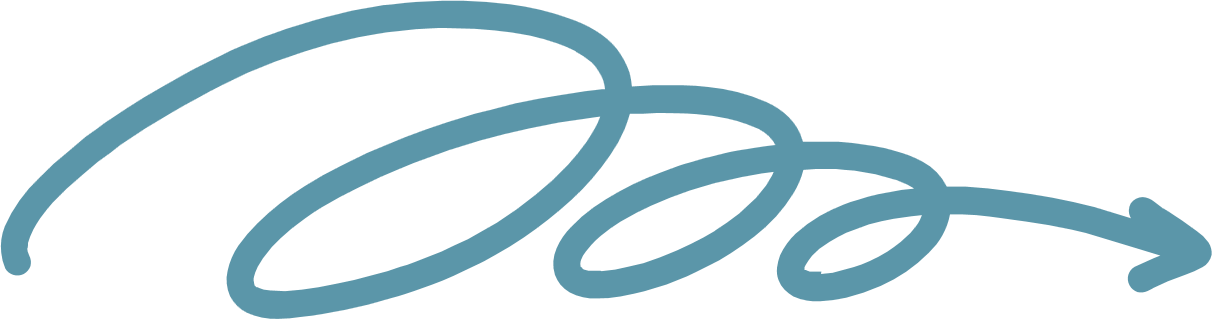 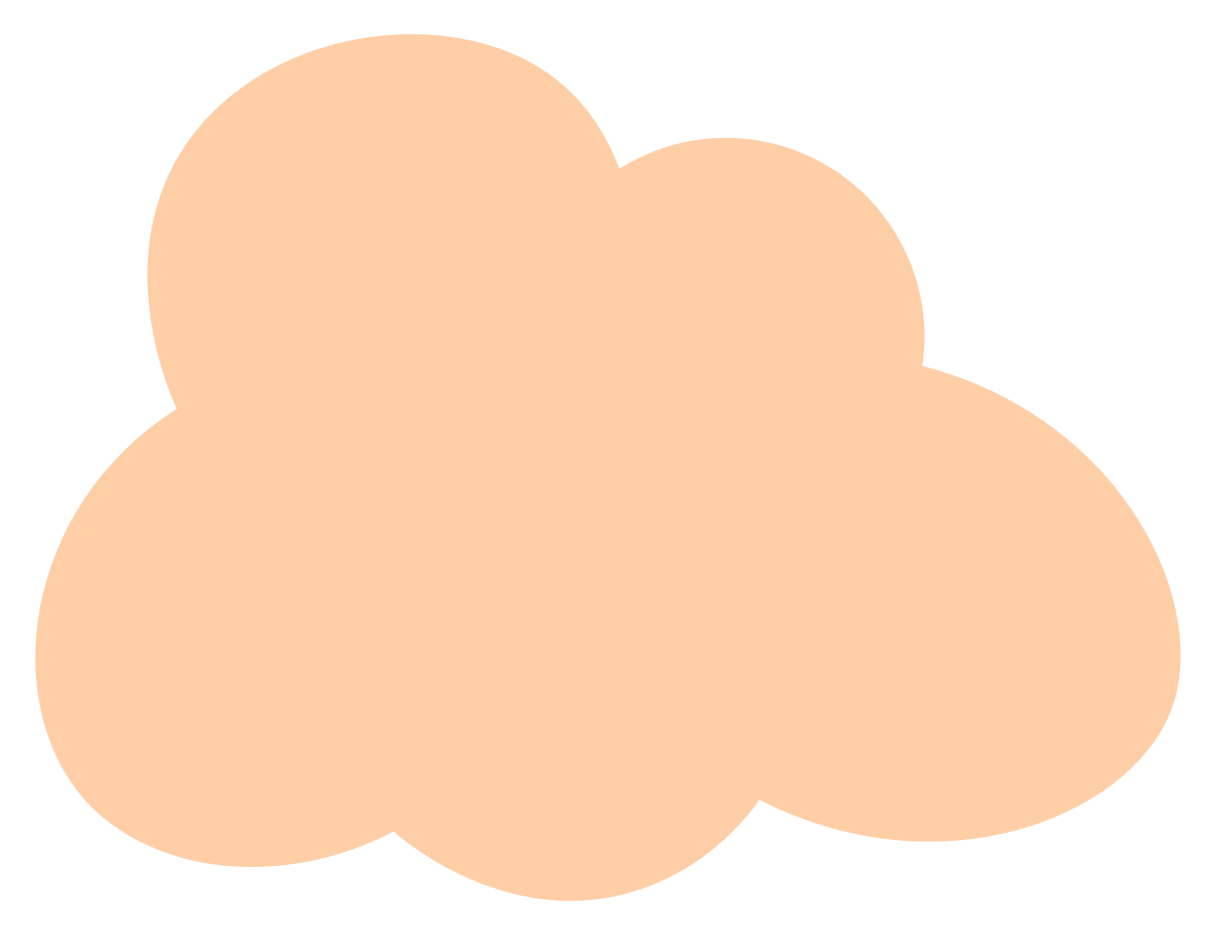 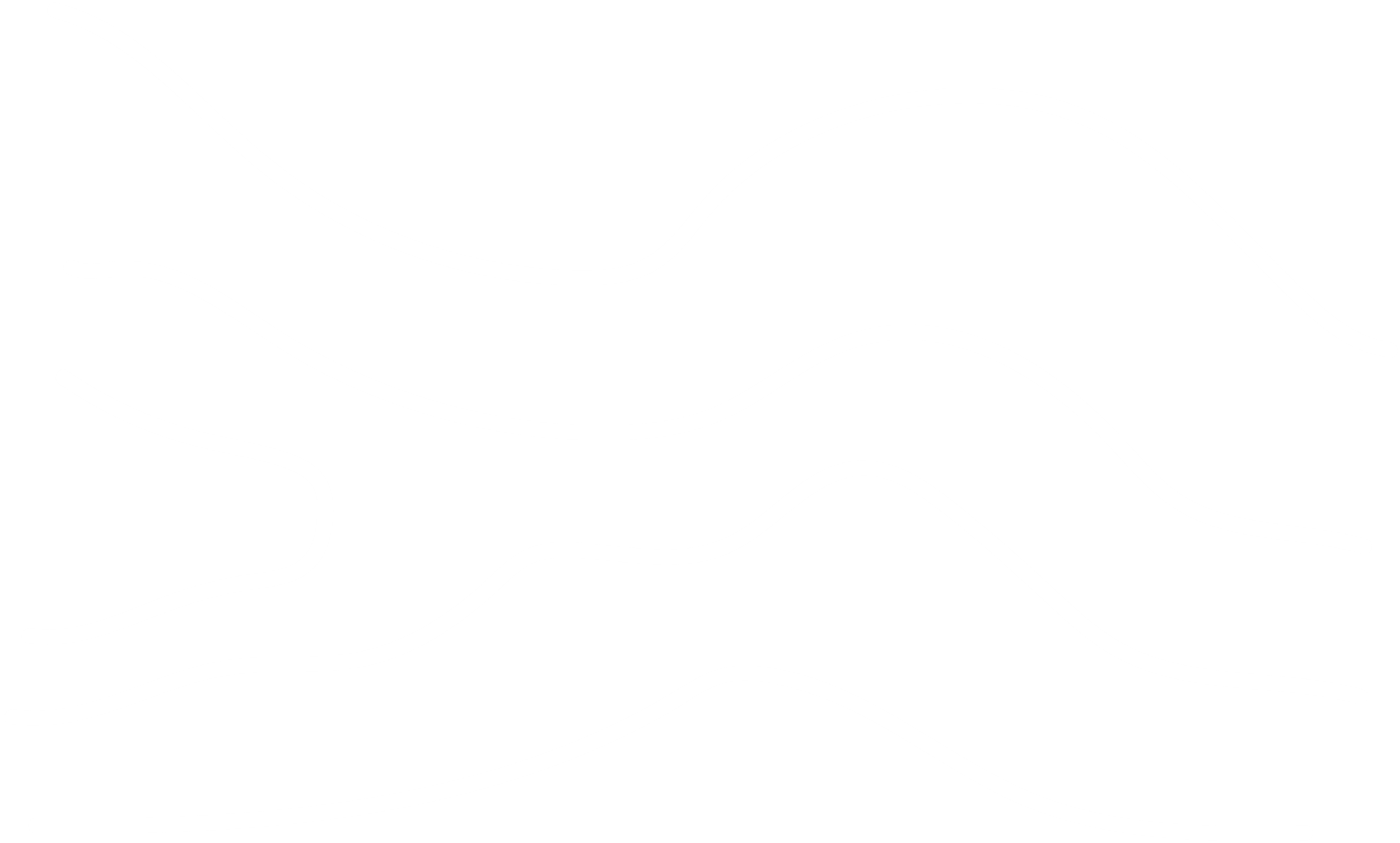 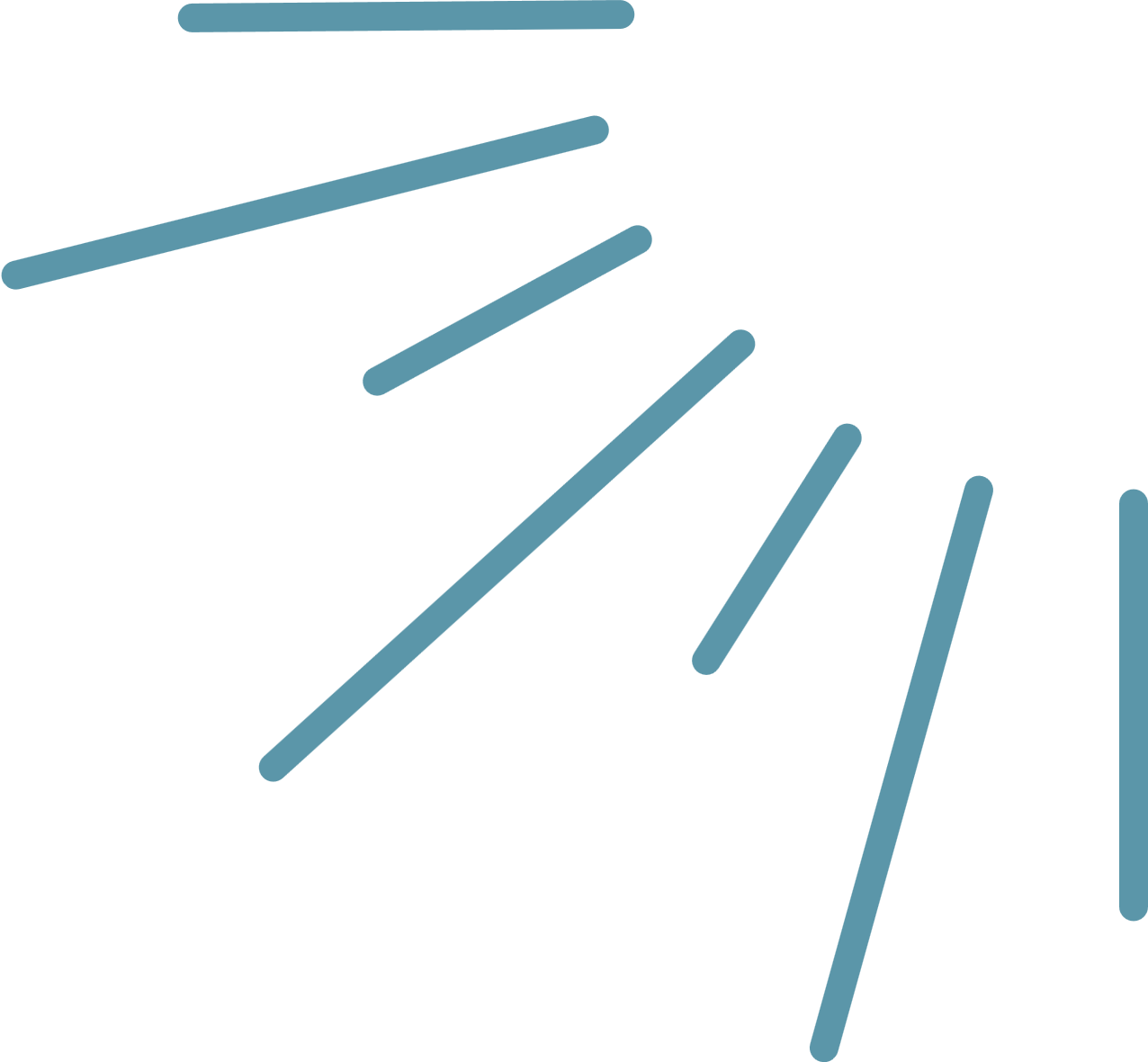 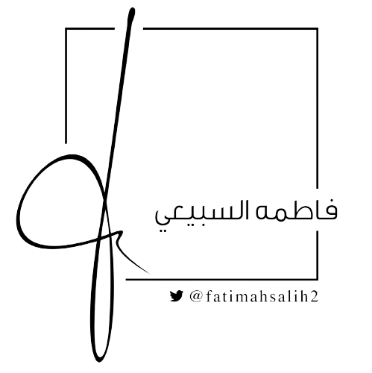 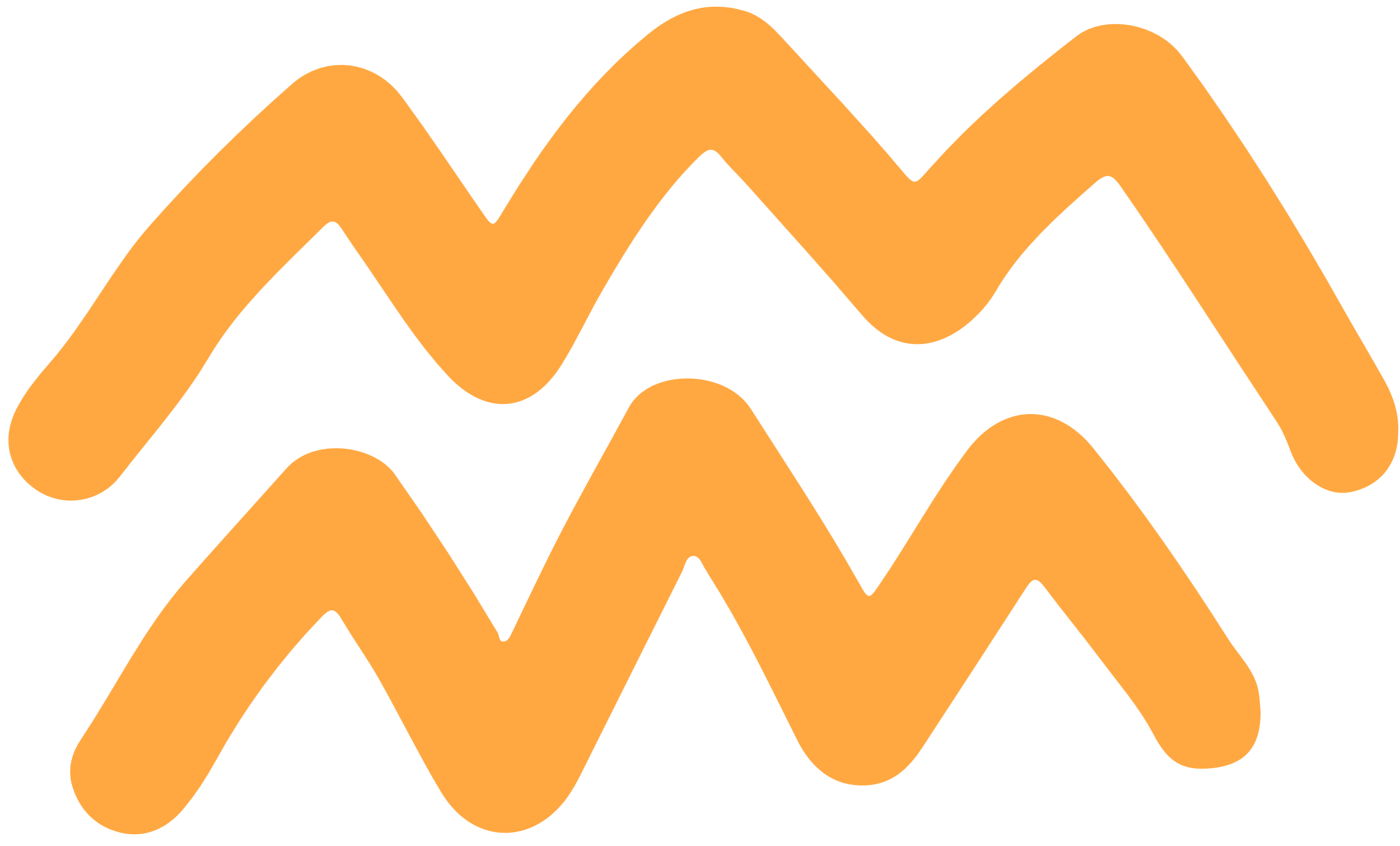 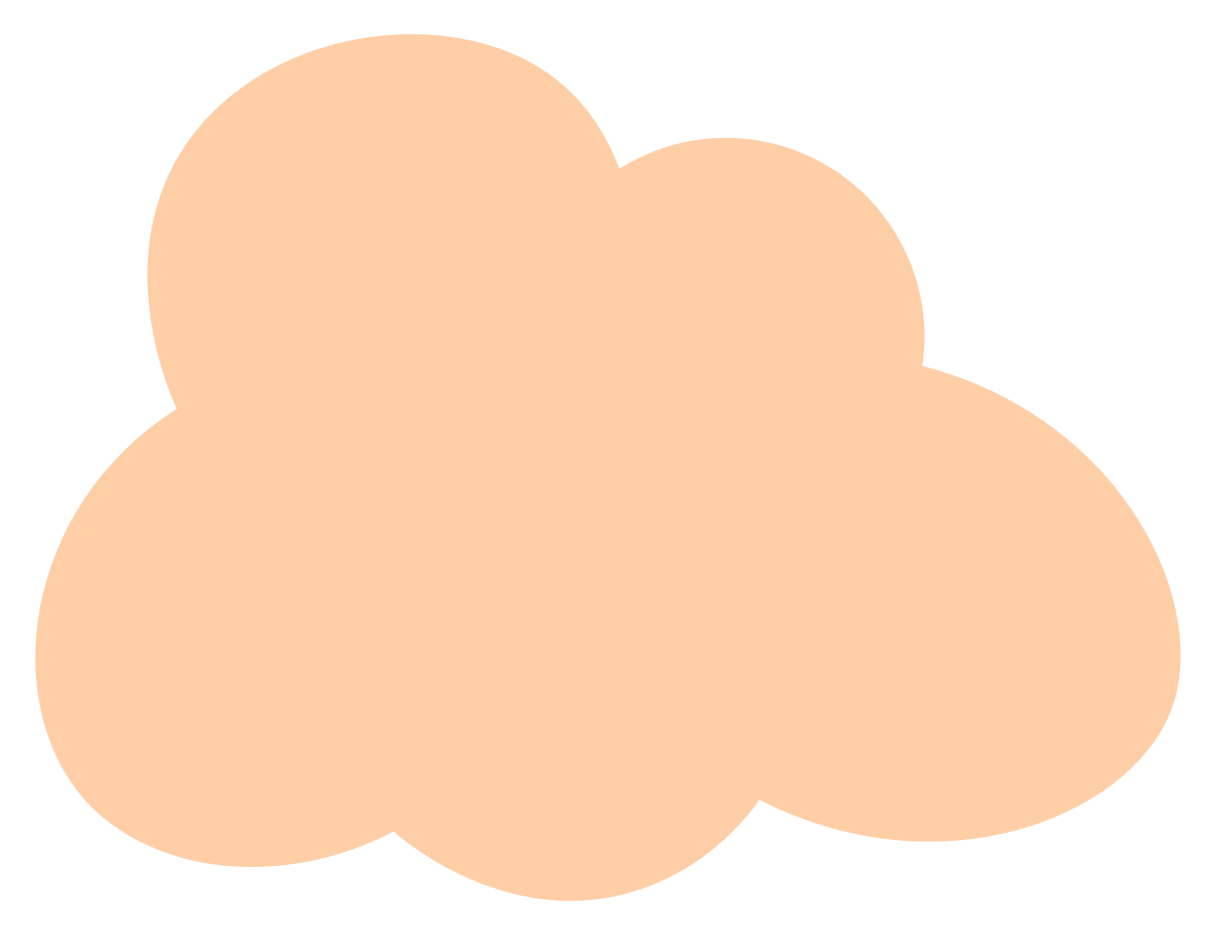 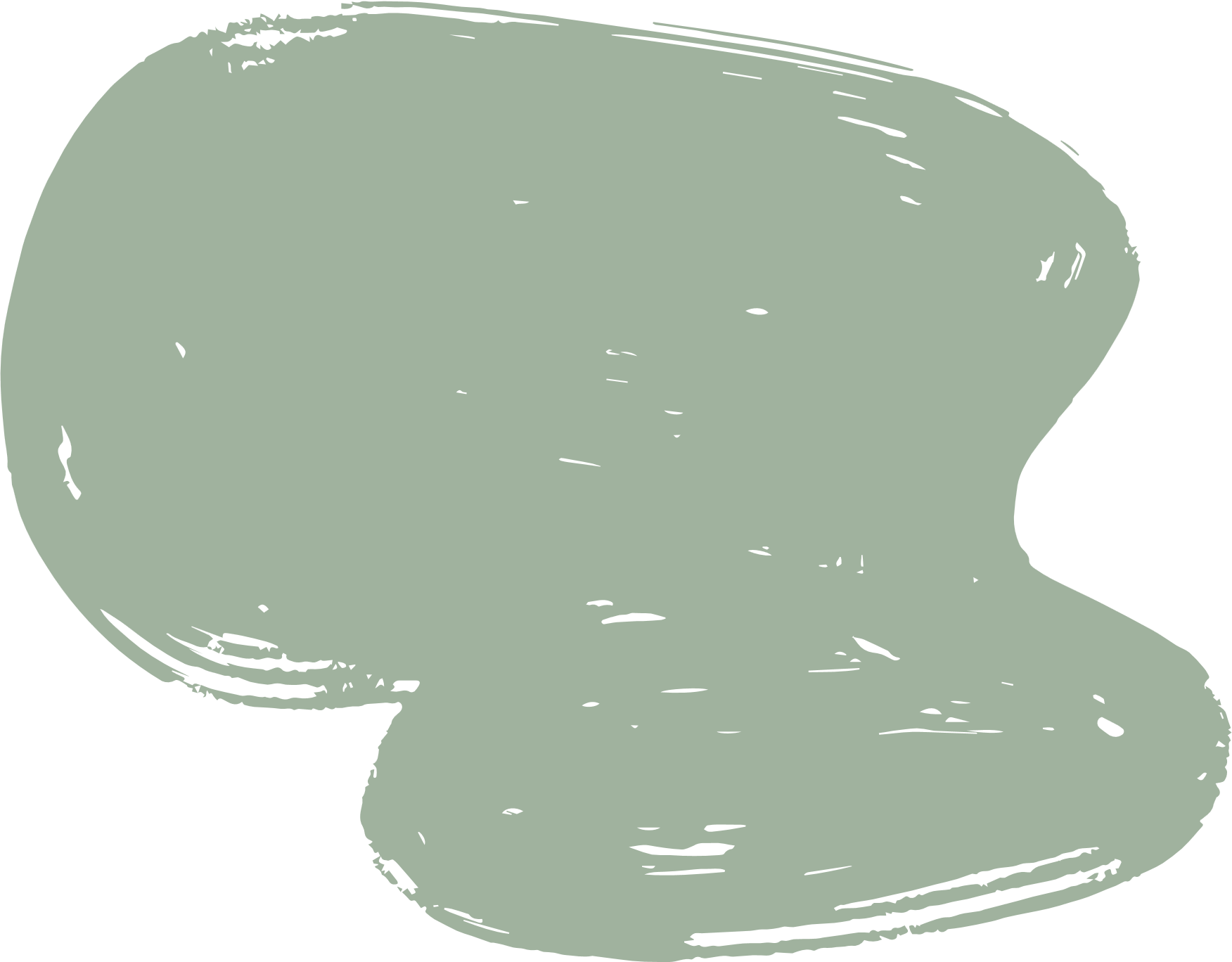 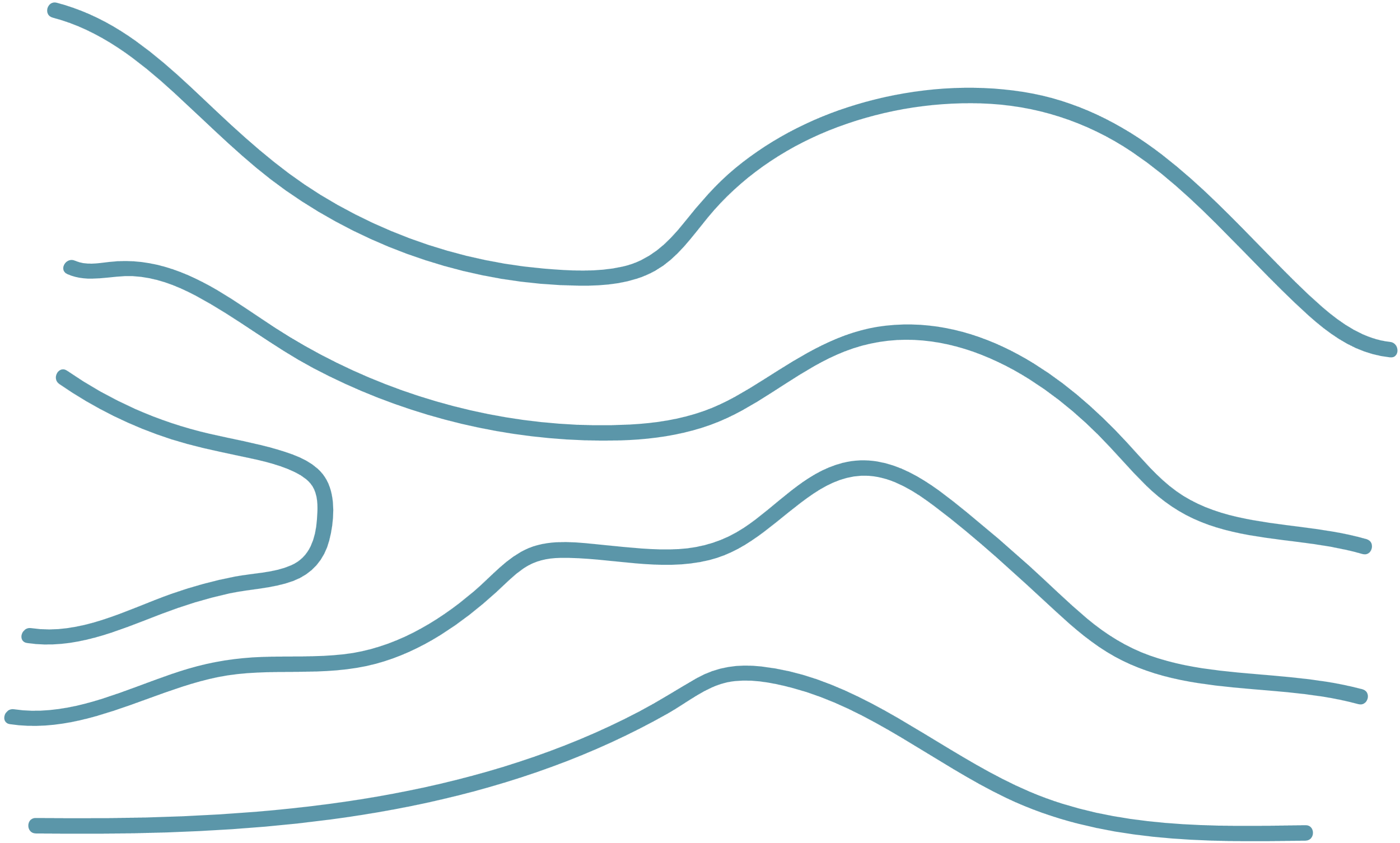 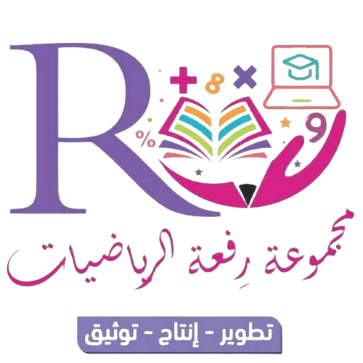 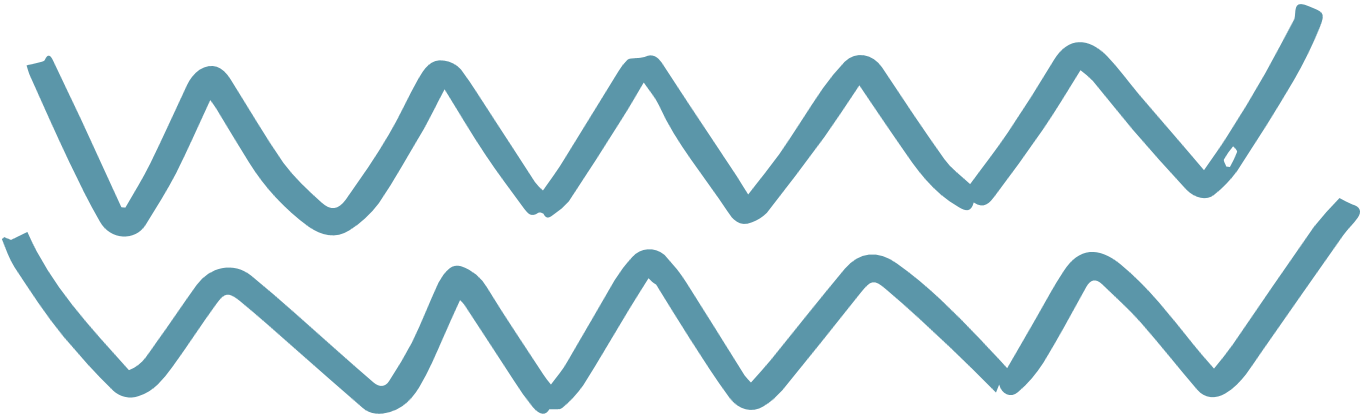 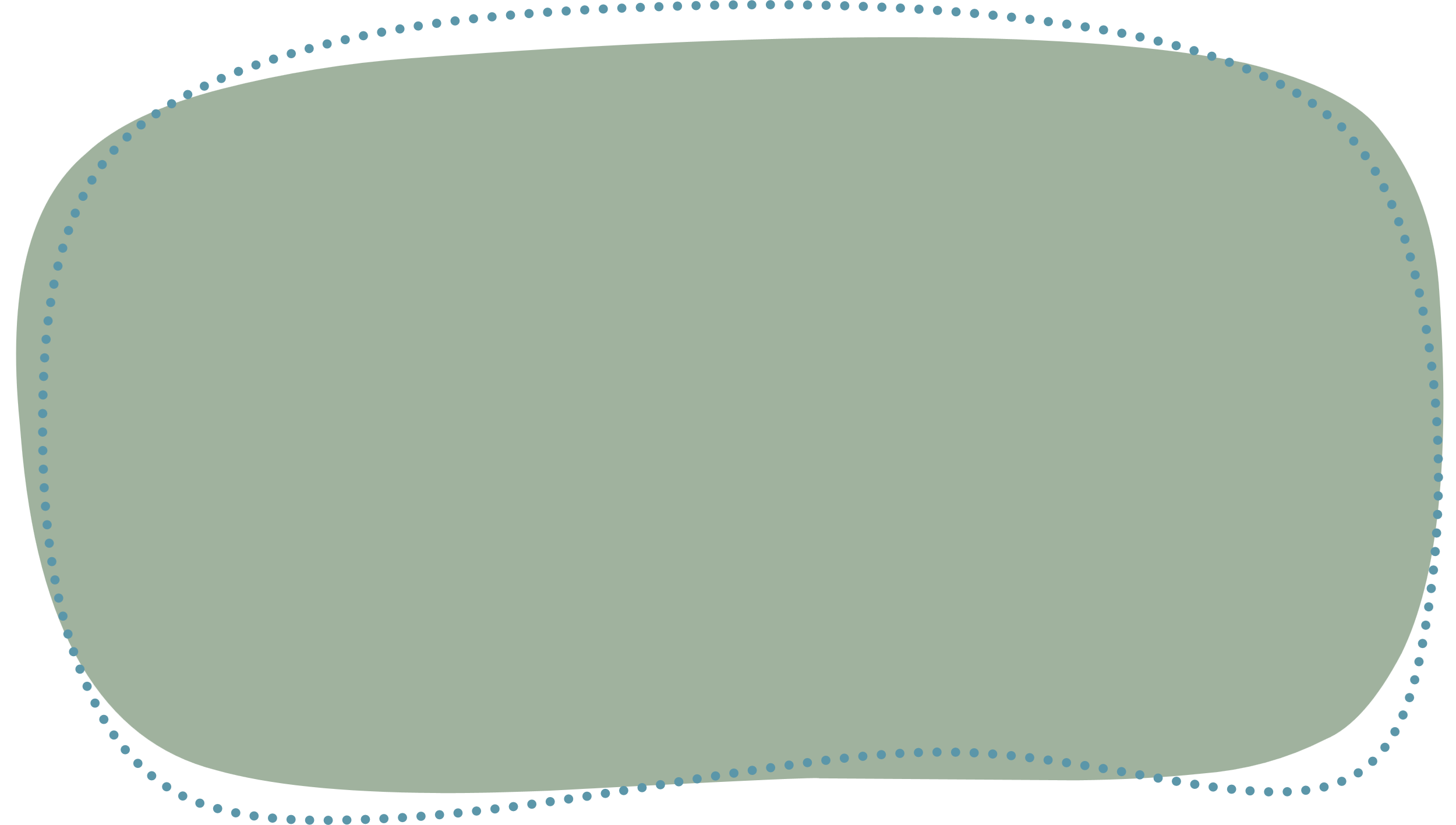 مهمة ادائية
طالبتي المبدعة
اجمعي المعلومات بسؤال عائلتك عن نوع الفاكهة المفضل لديهم وثم مثليها على خط الأعداد .
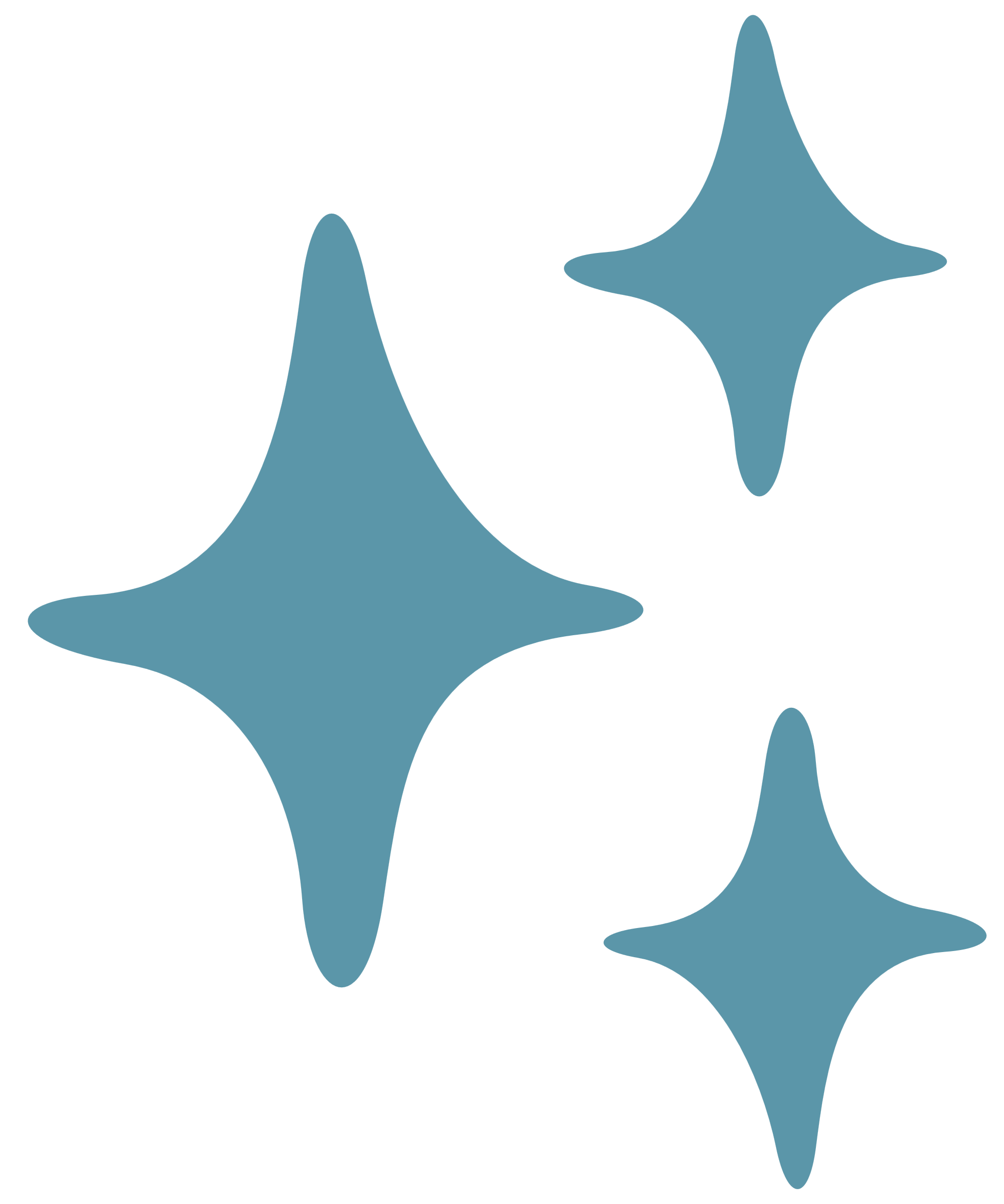 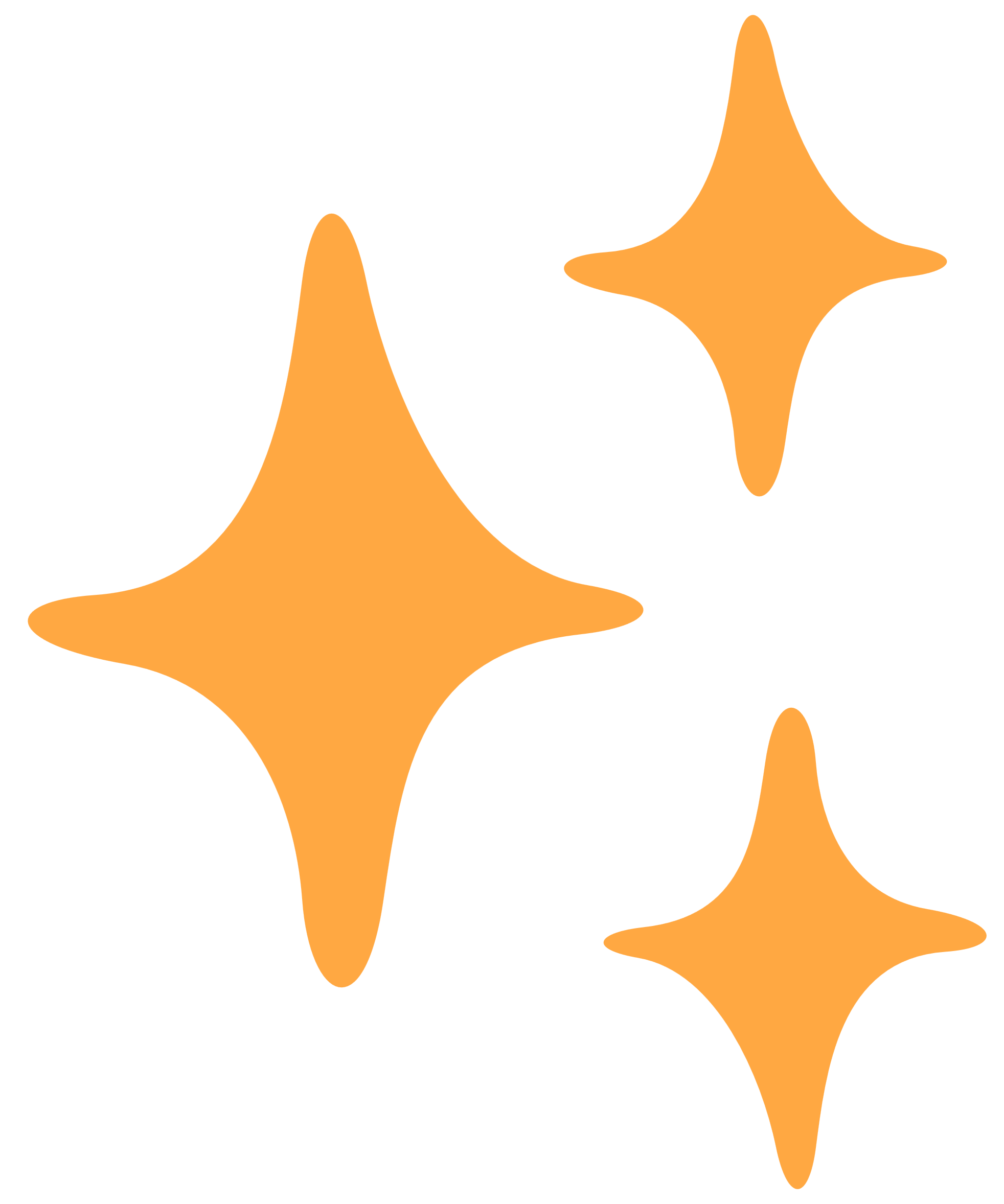 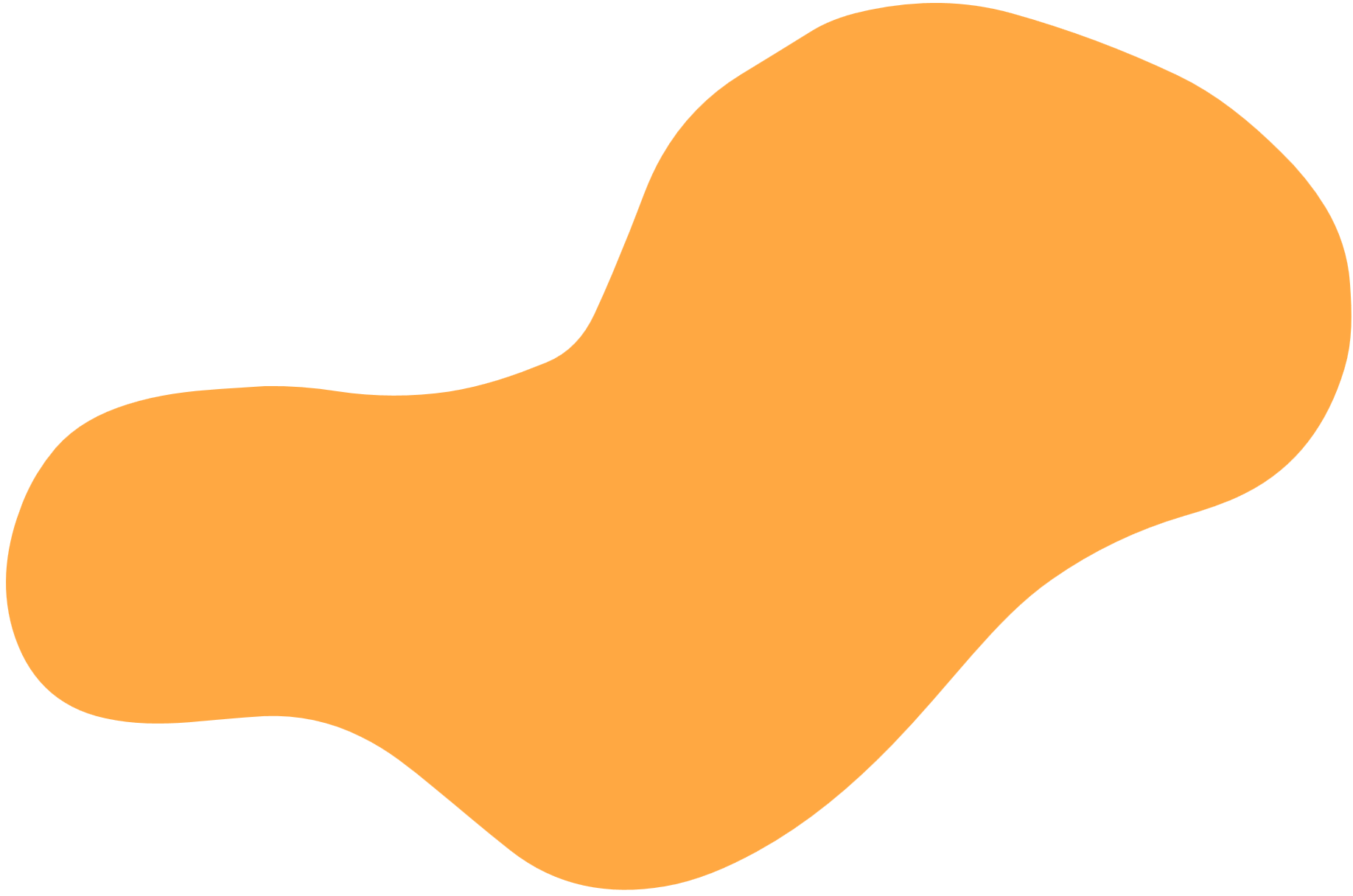 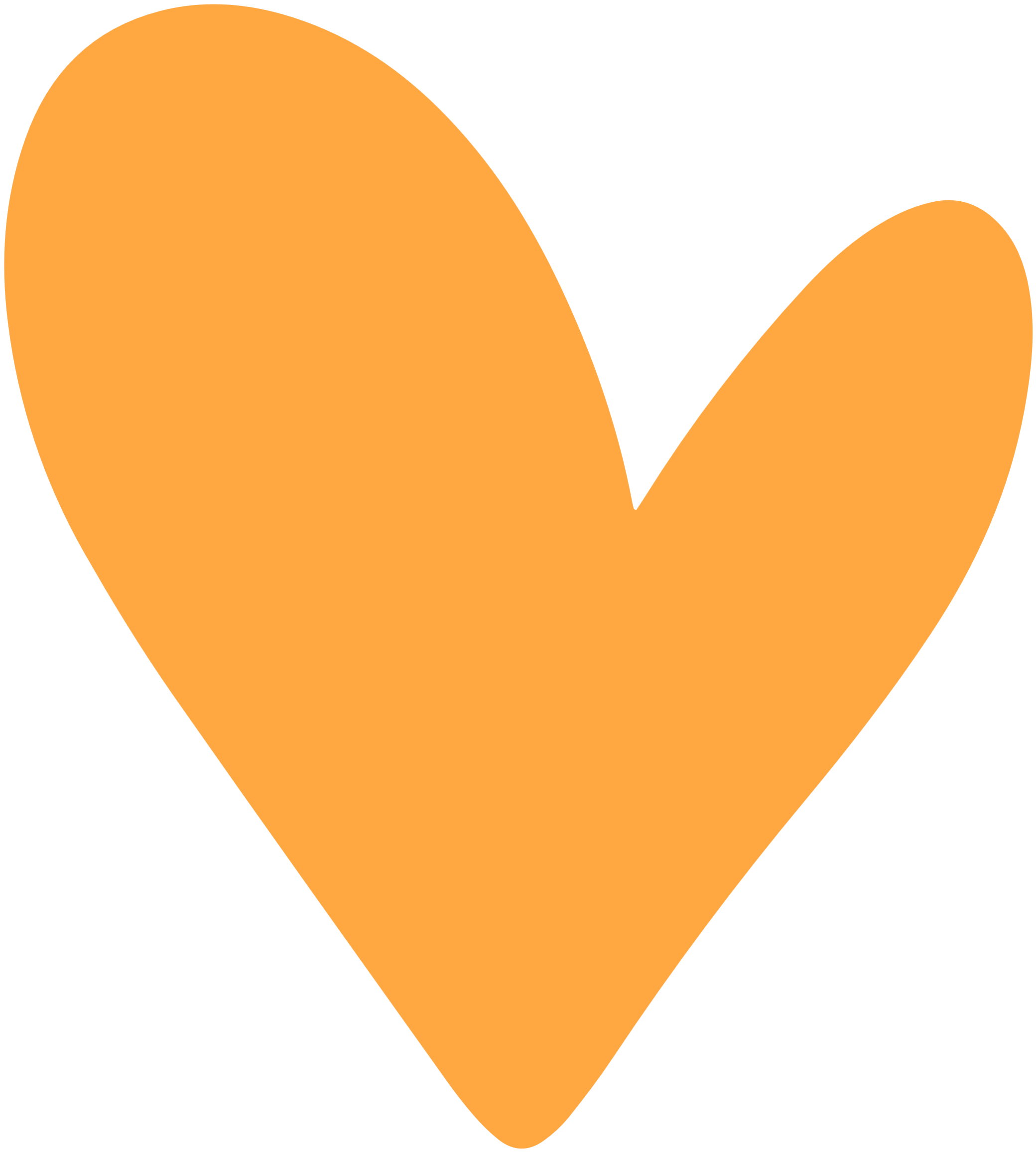 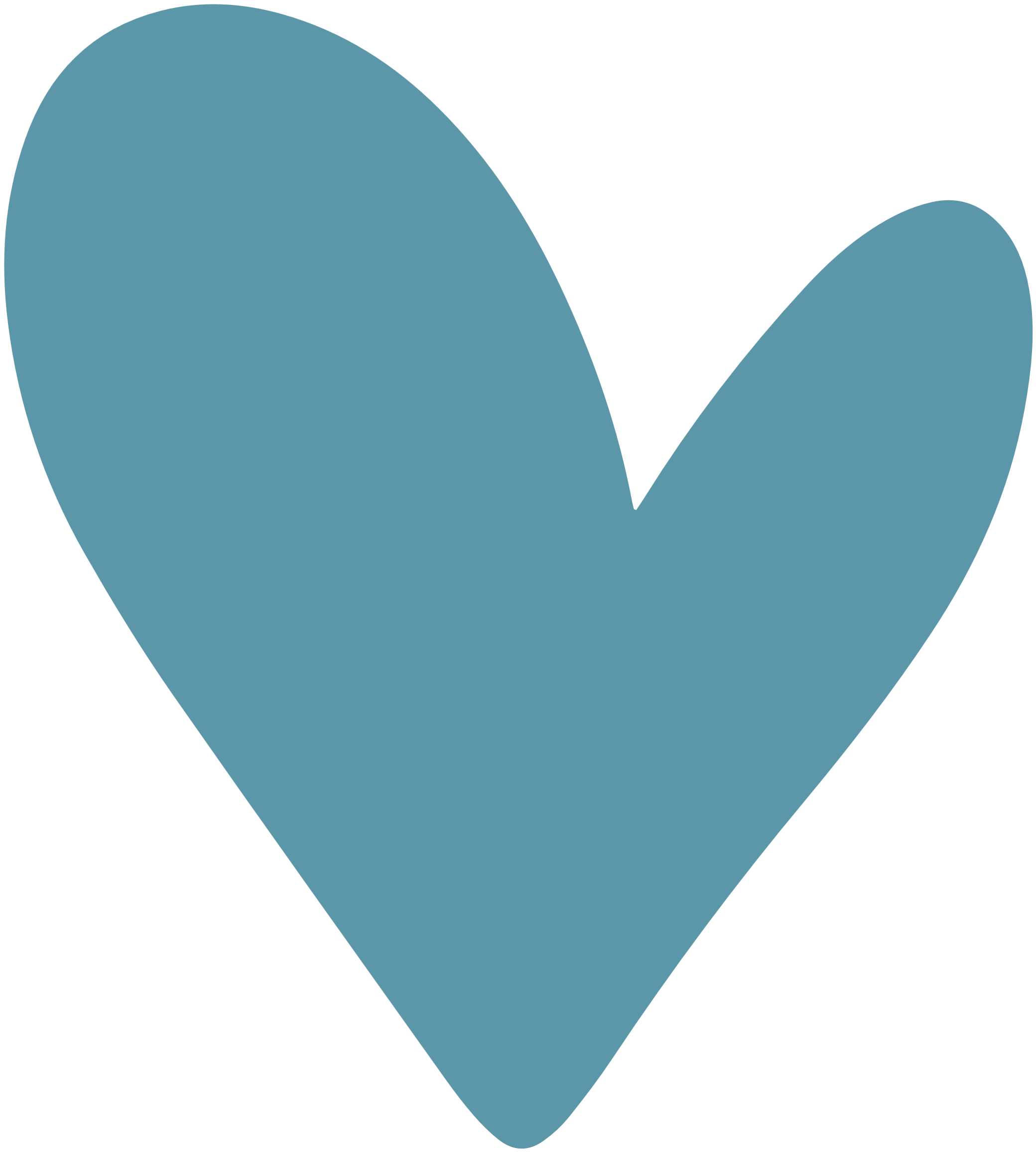 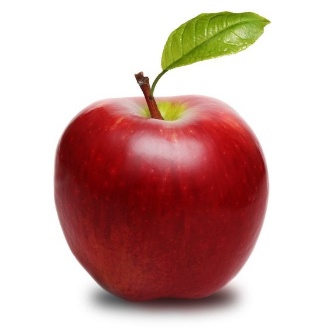 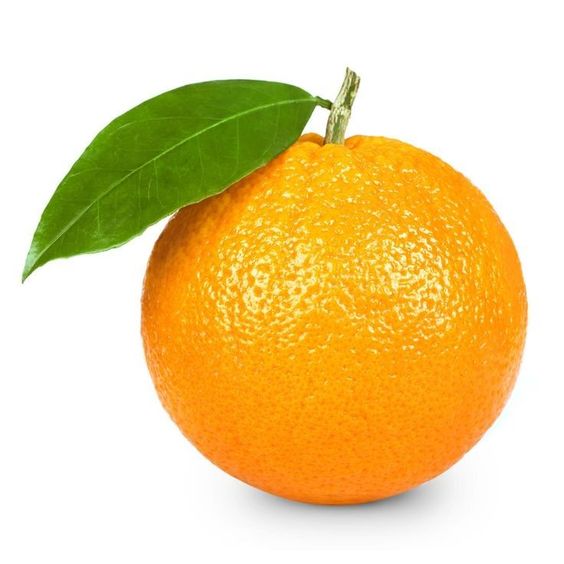 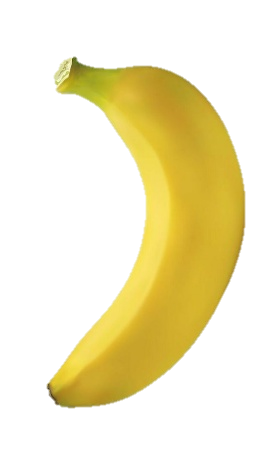 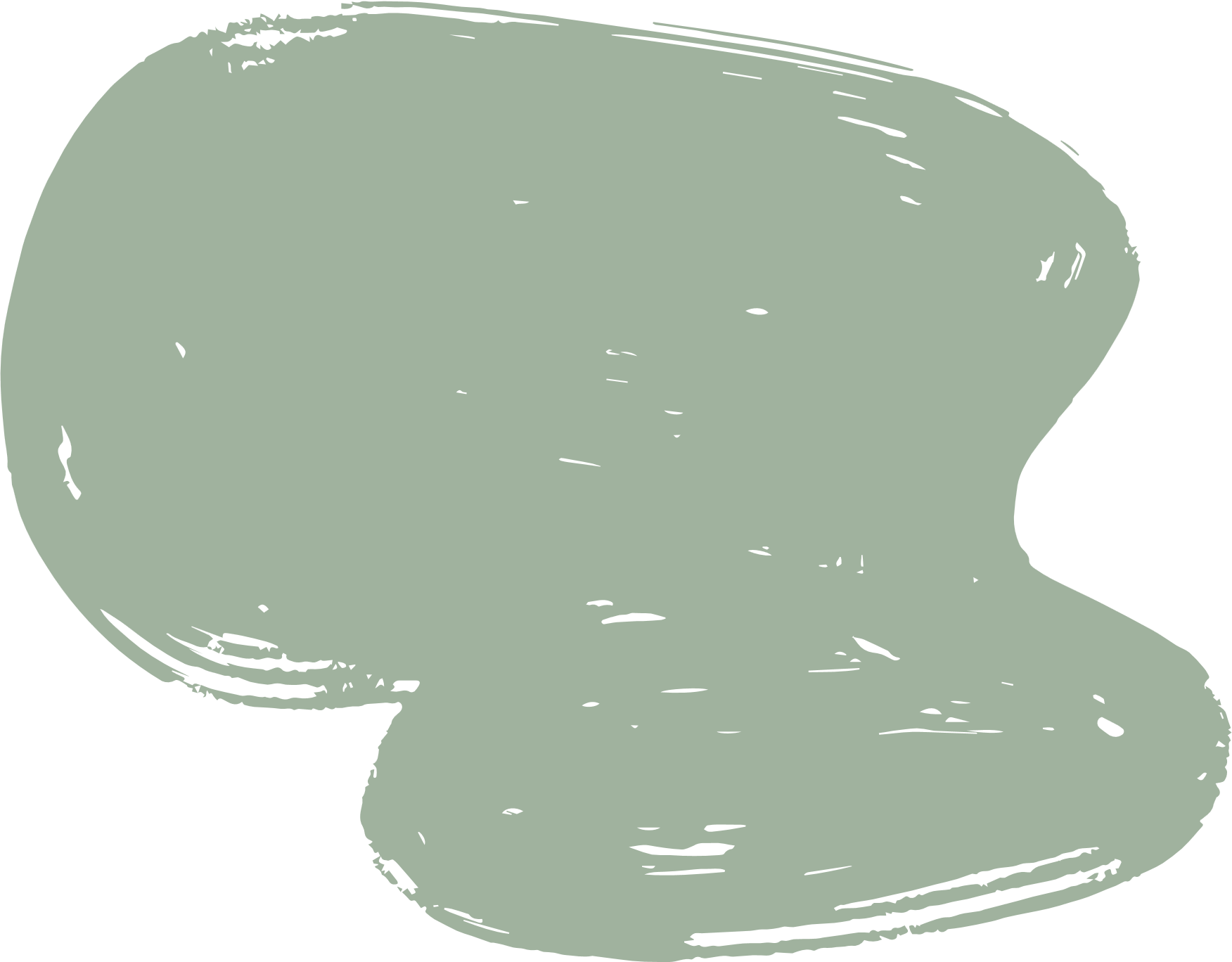 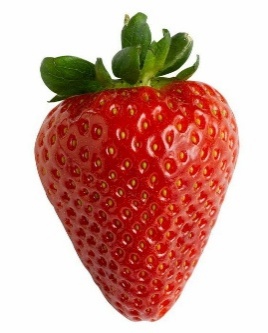 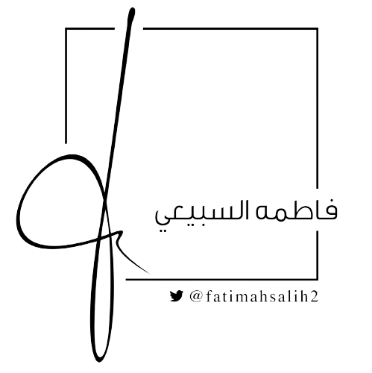 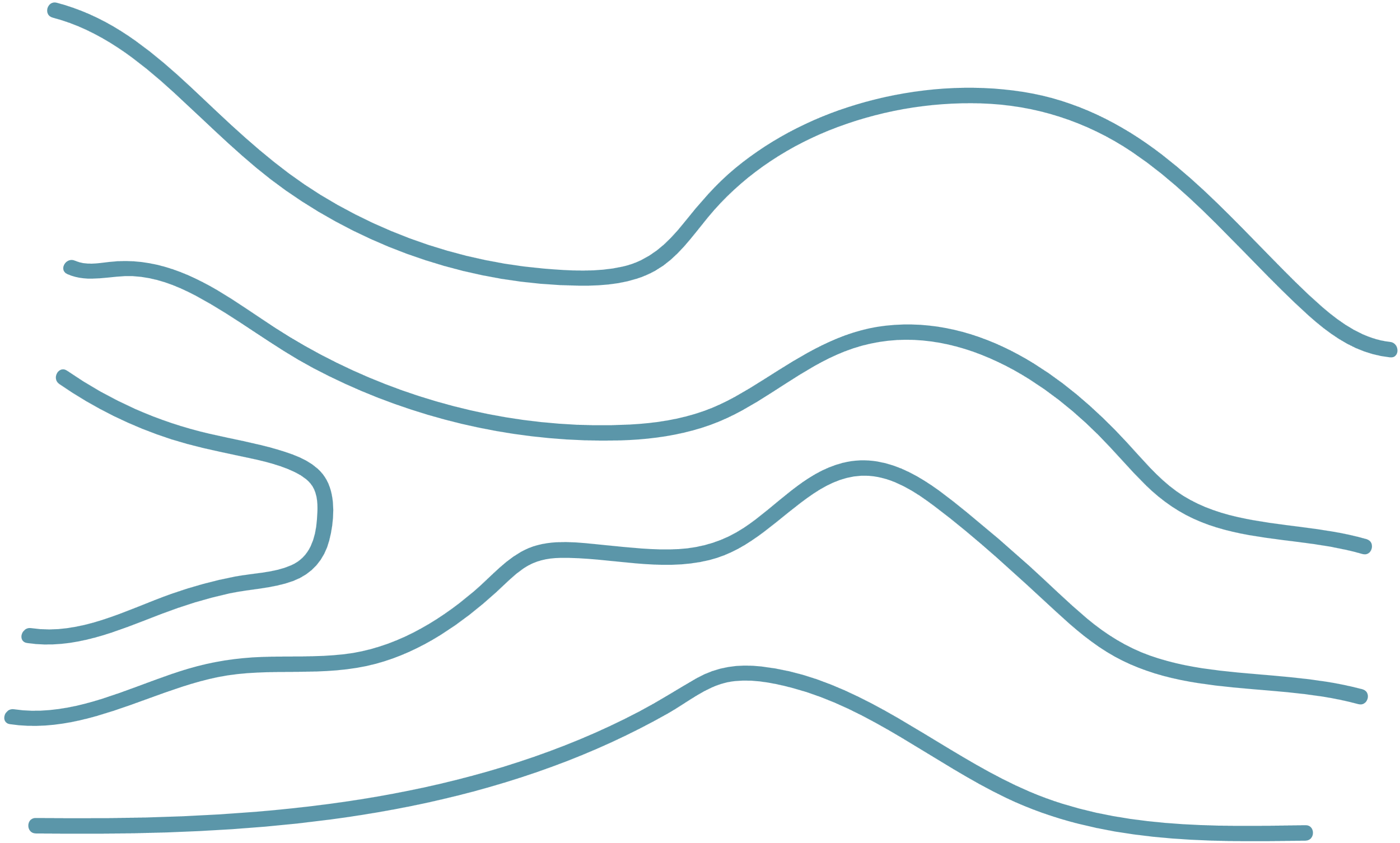 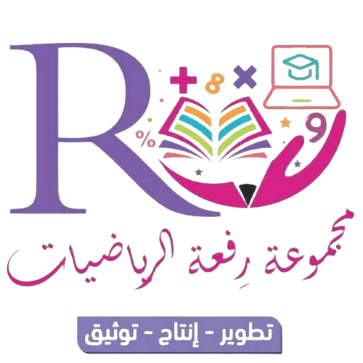 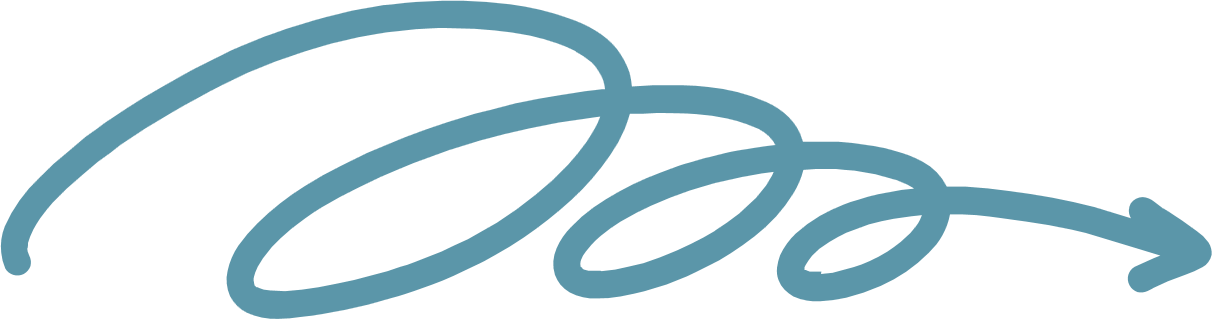 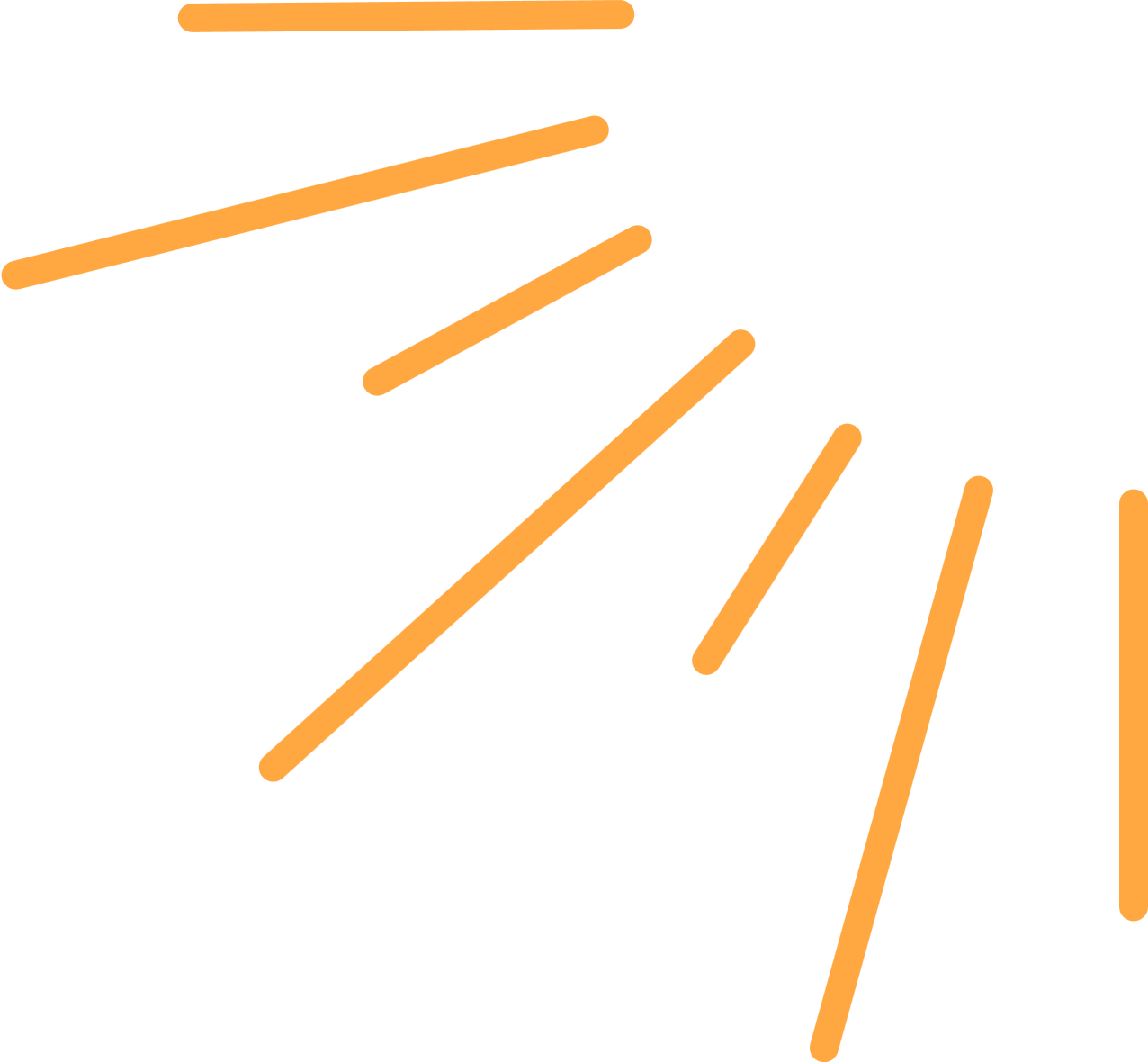 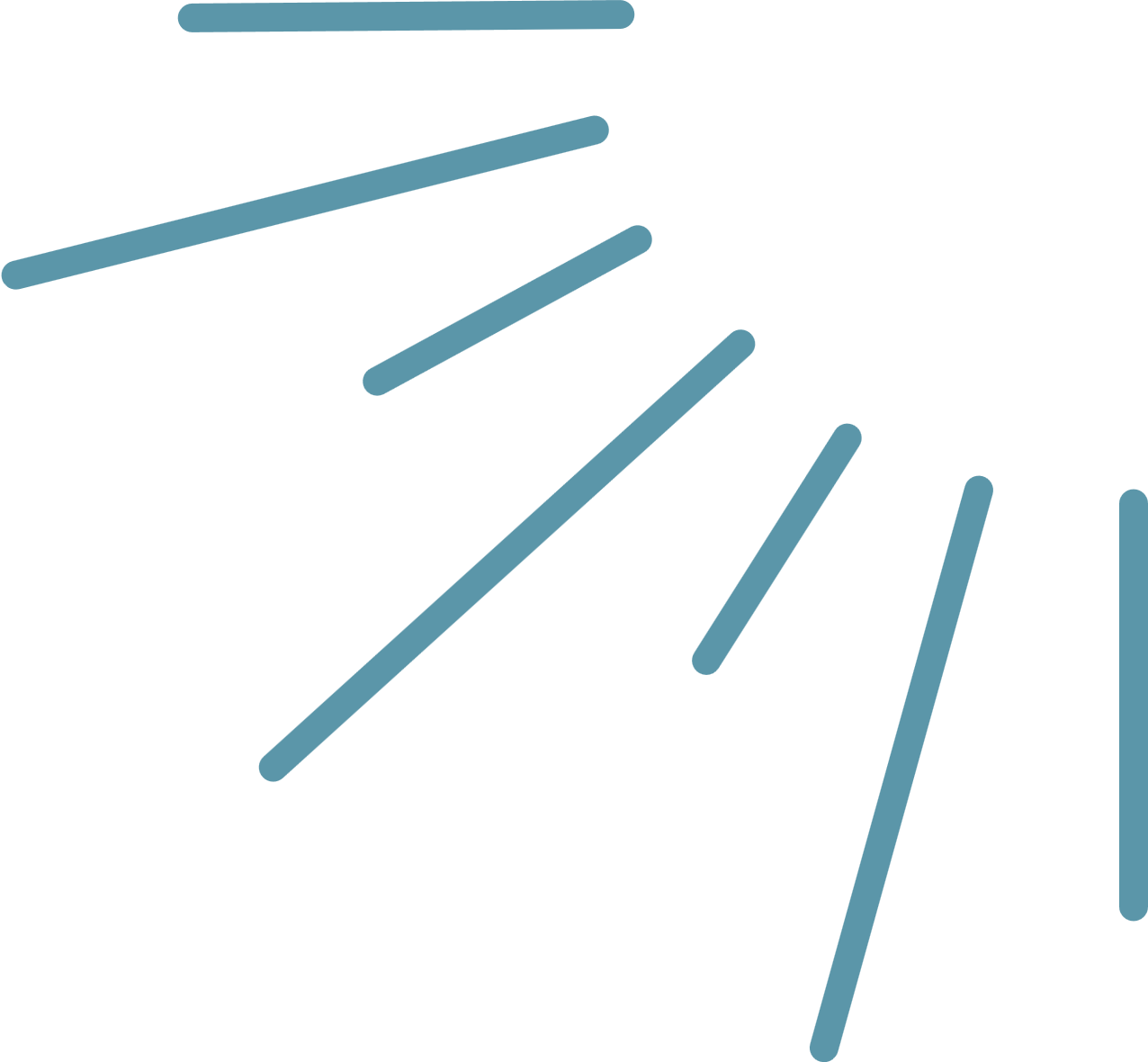 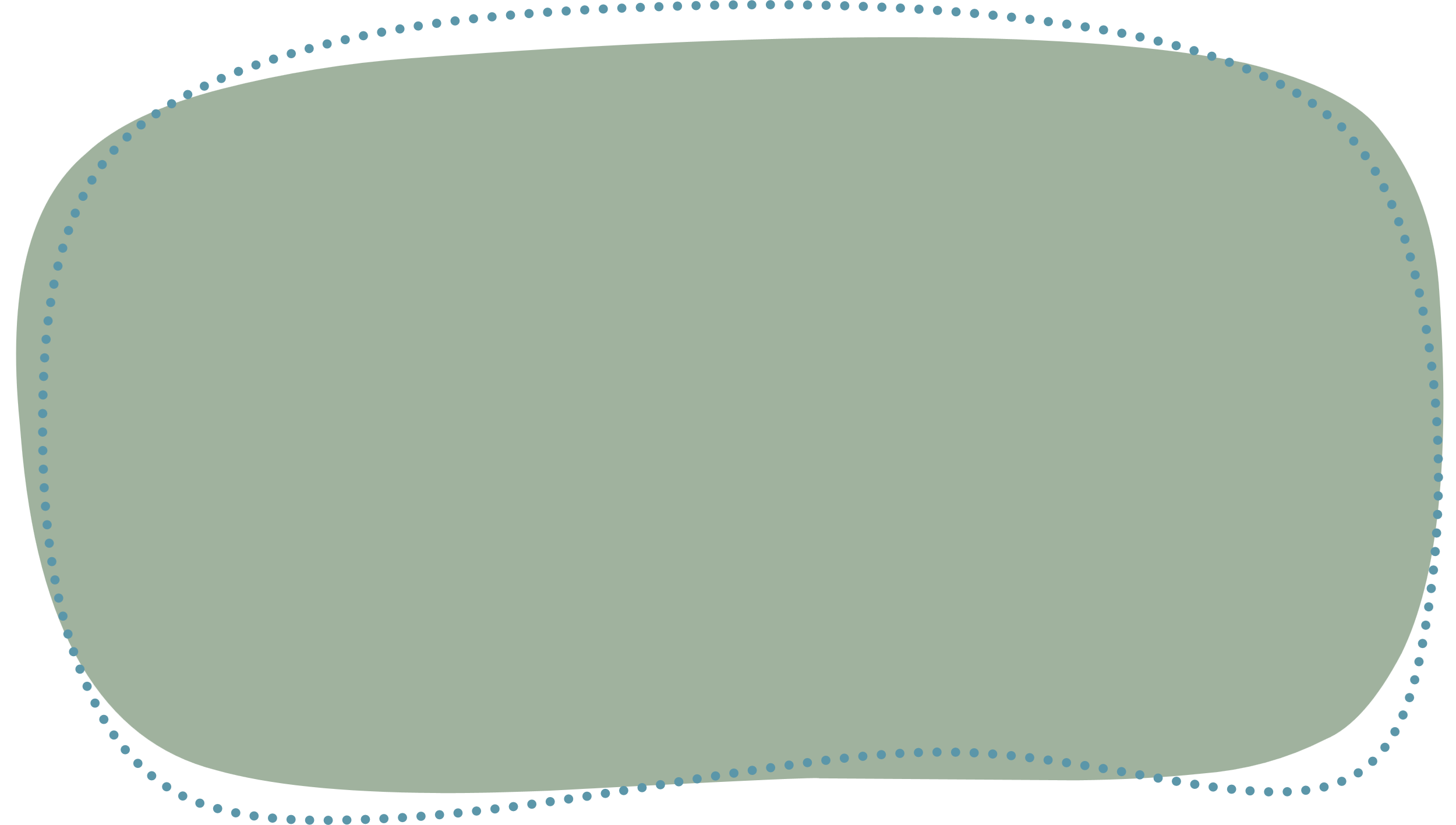 الواجب منصة مدرستي
موقع رفعة التعليمية
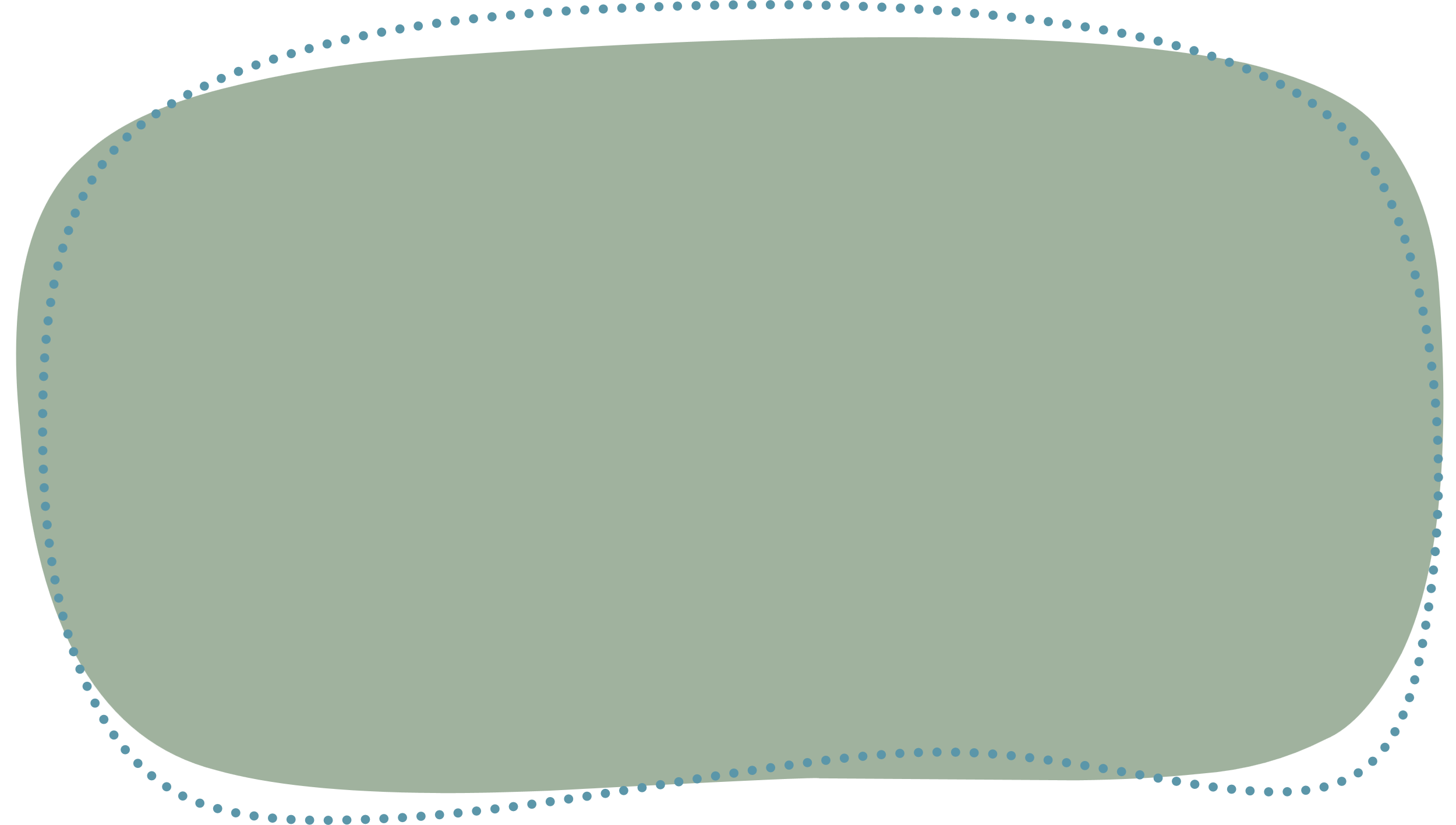 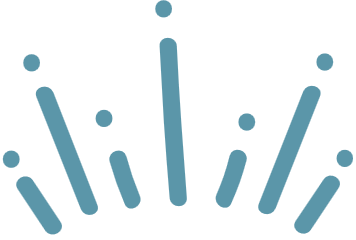 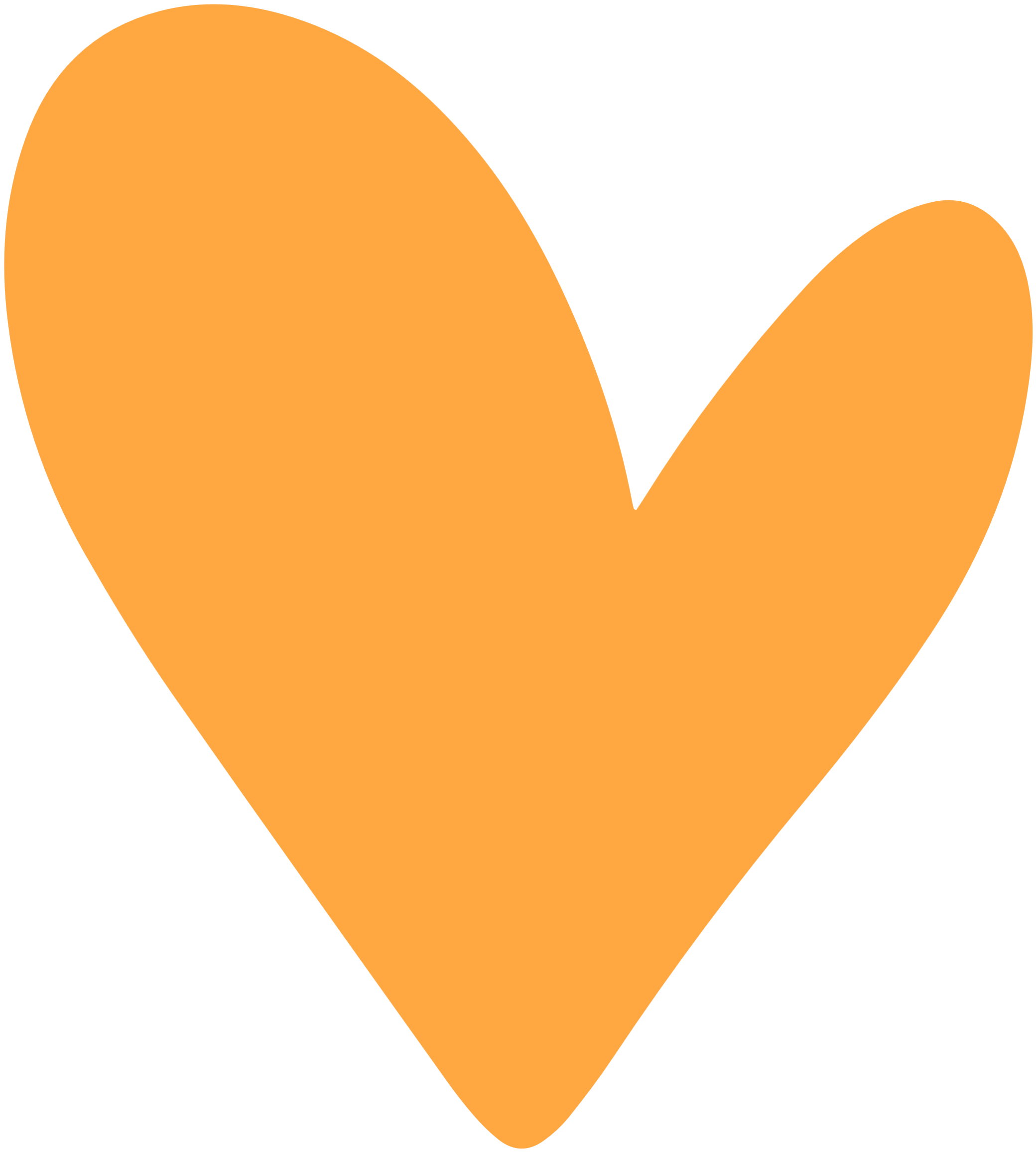 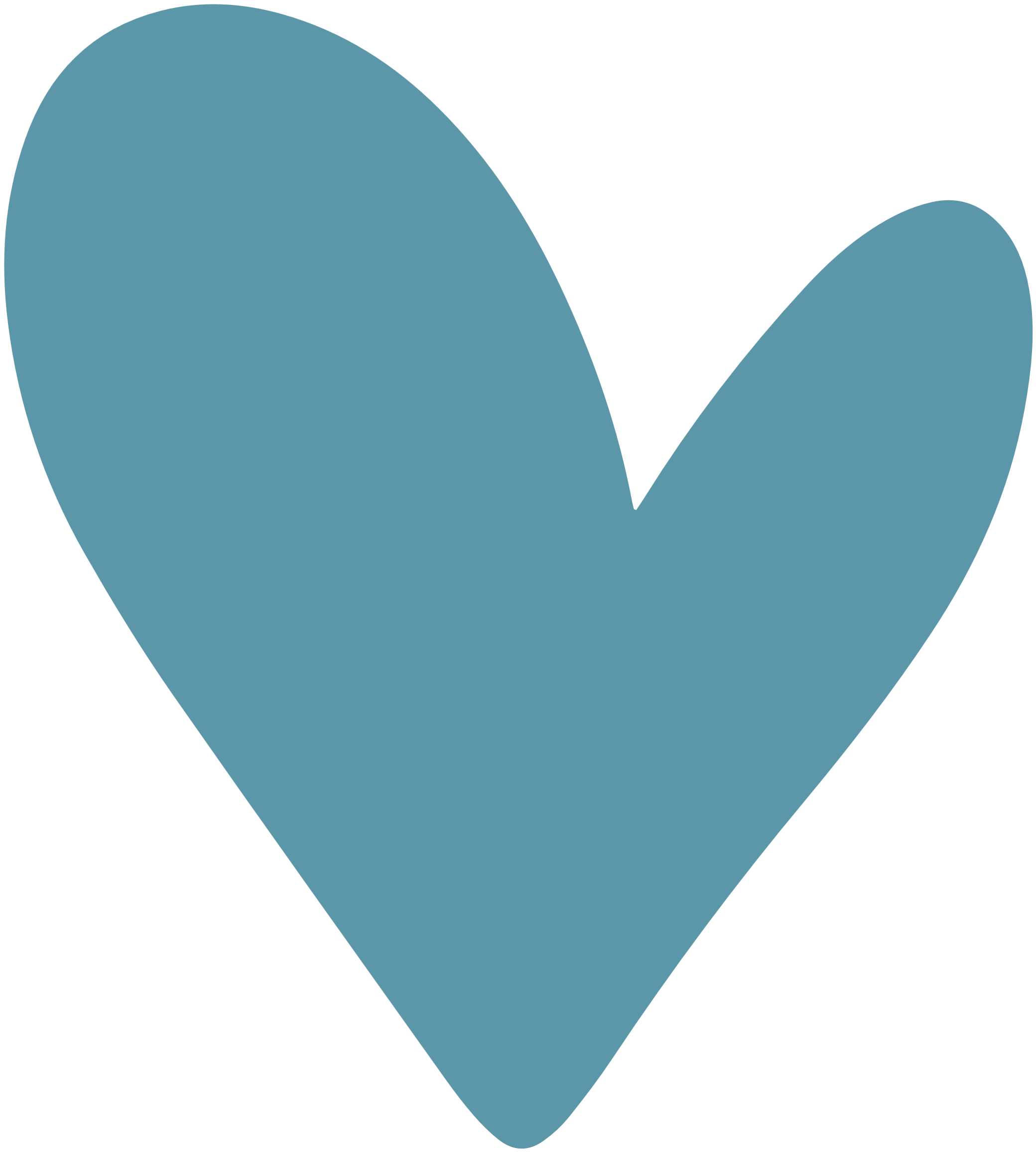 قناة الأستاذة فاطمه السبيعي
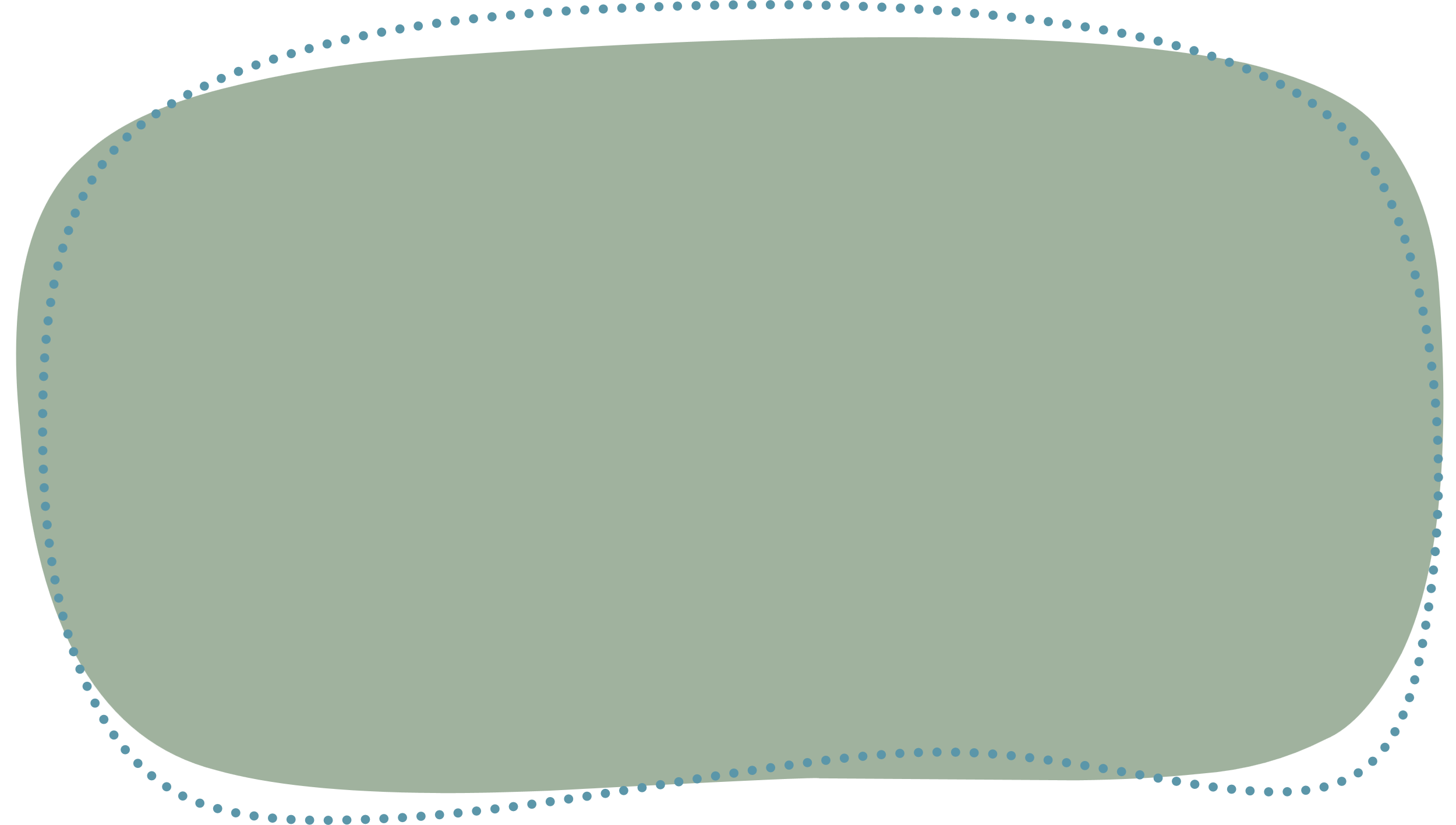 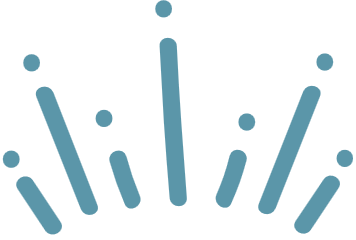 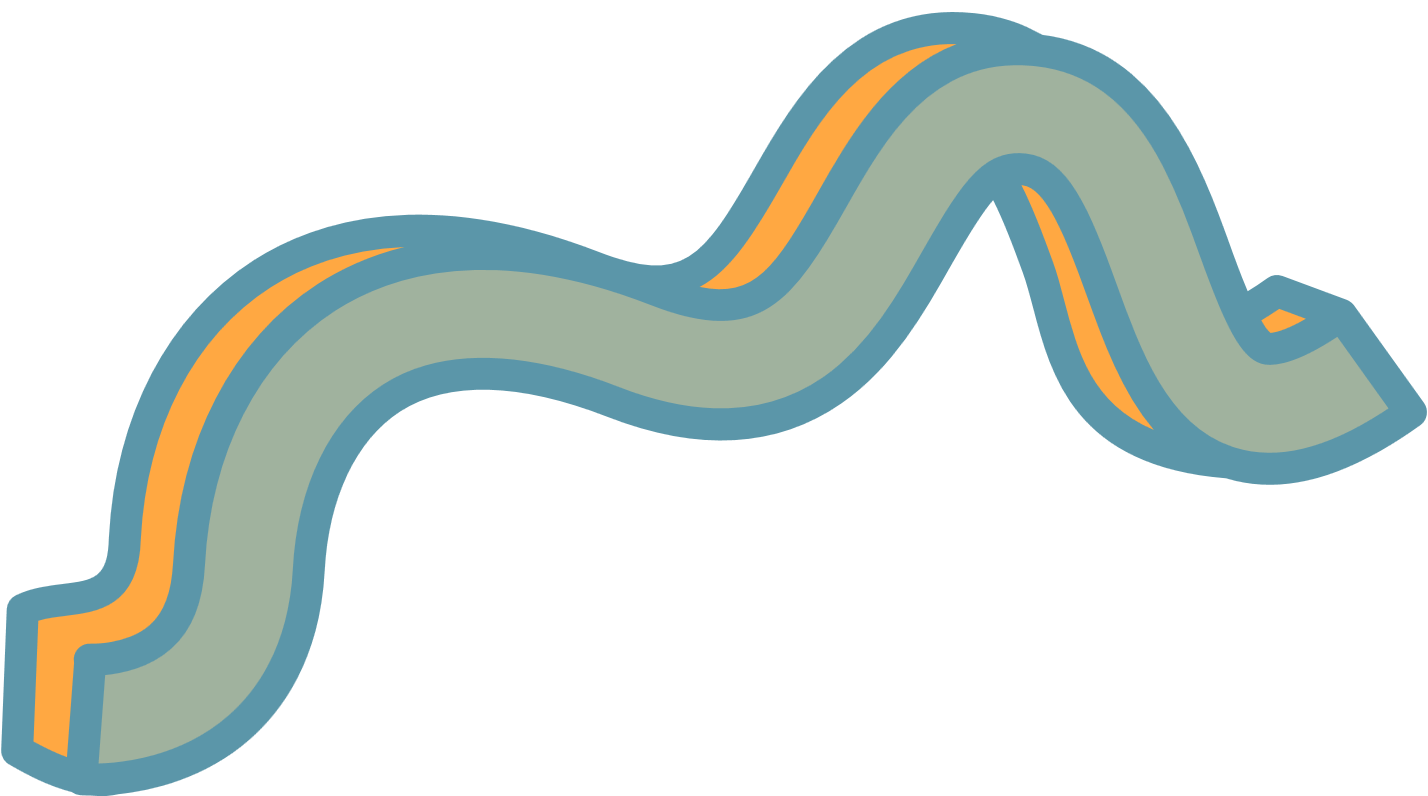 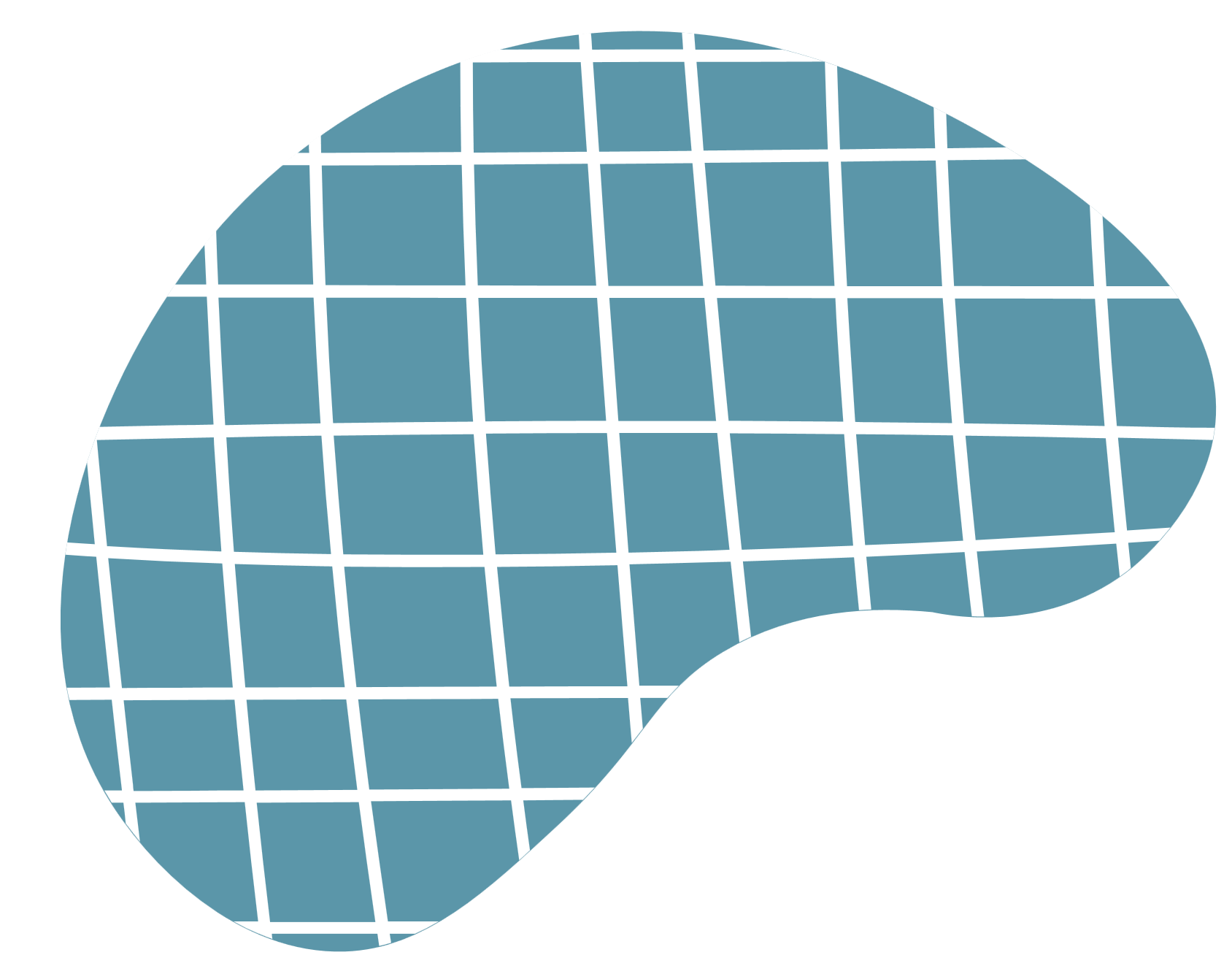 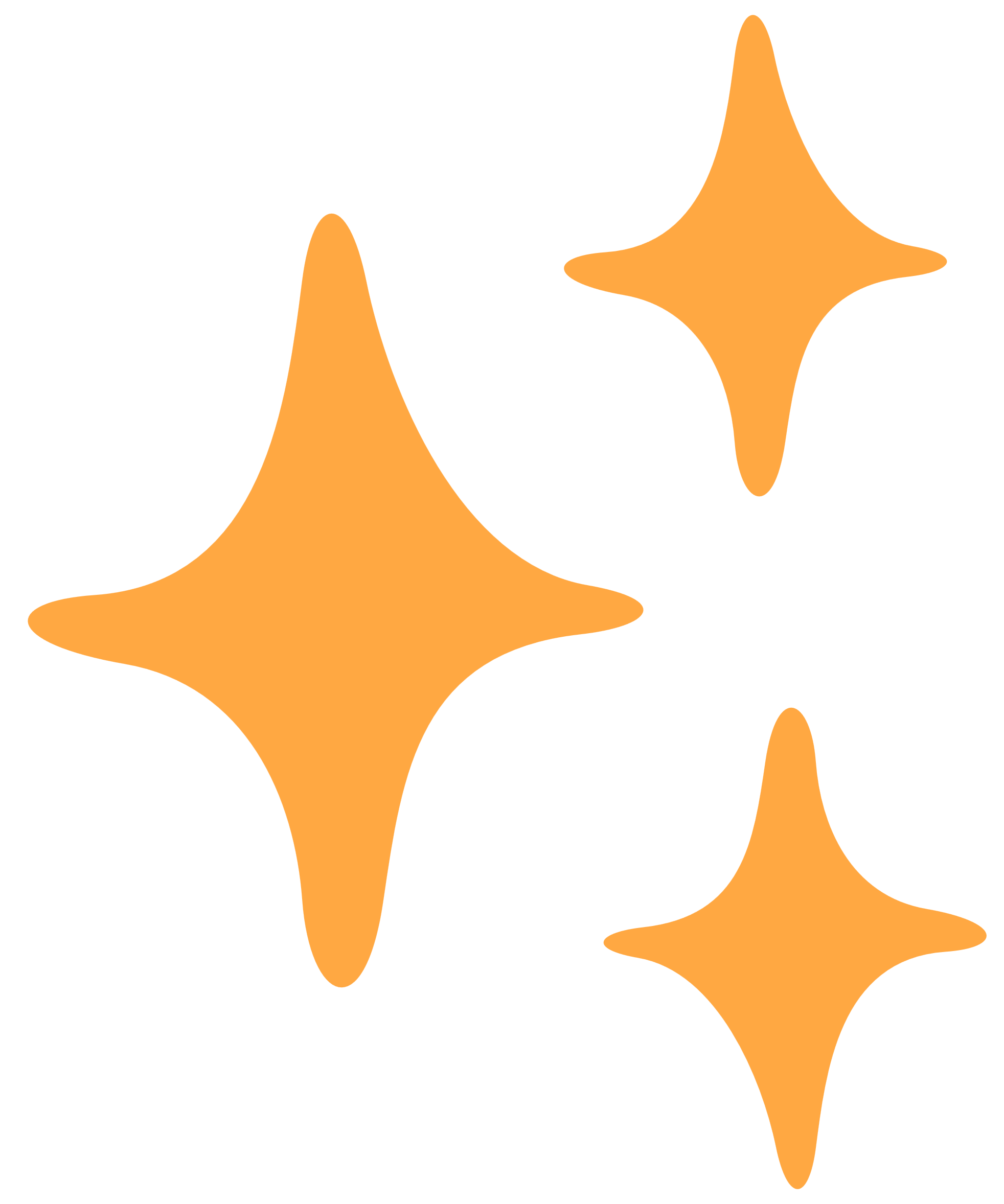 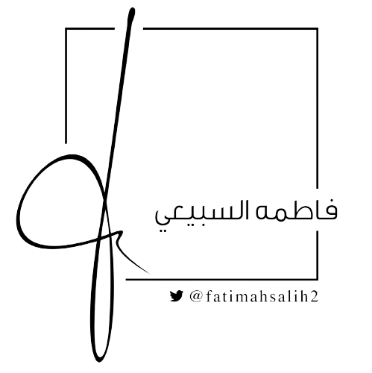 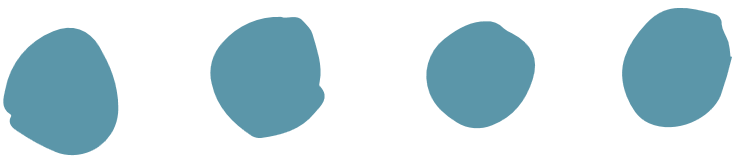